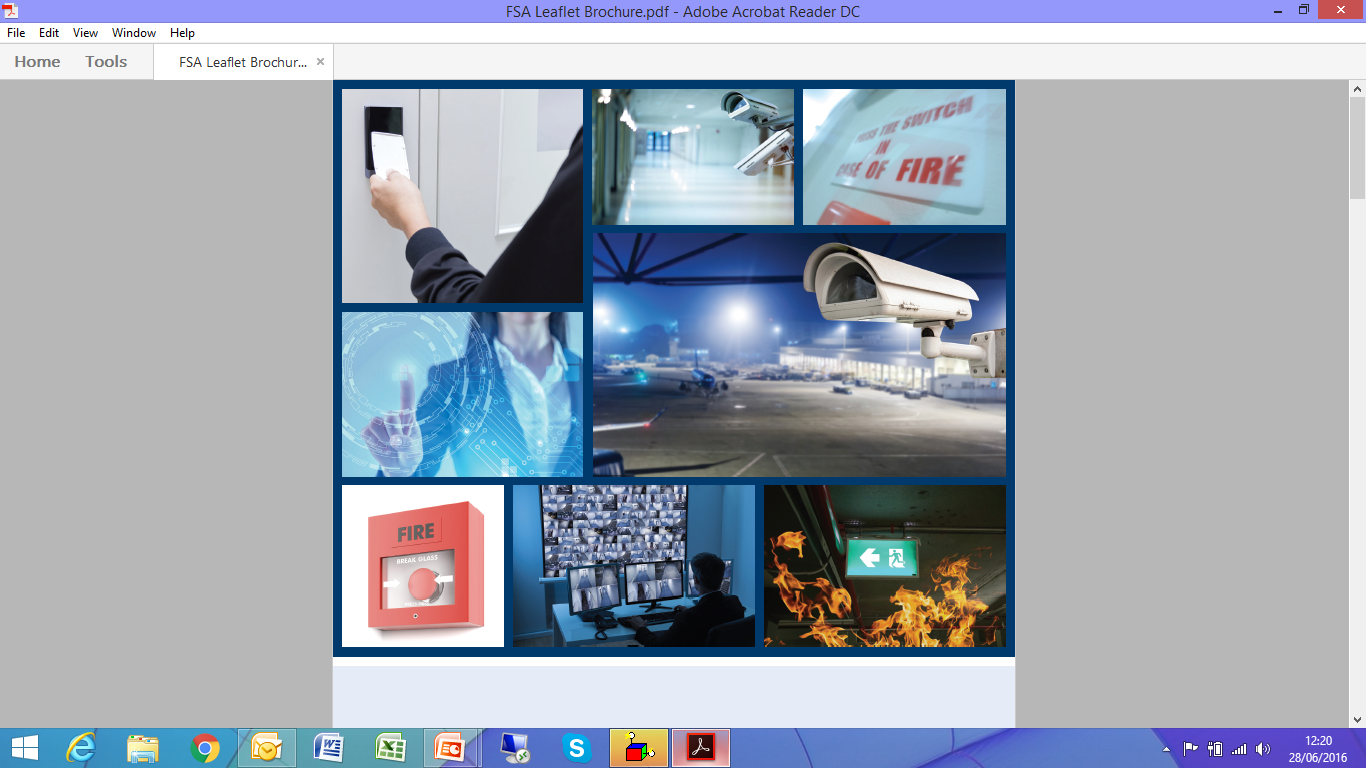 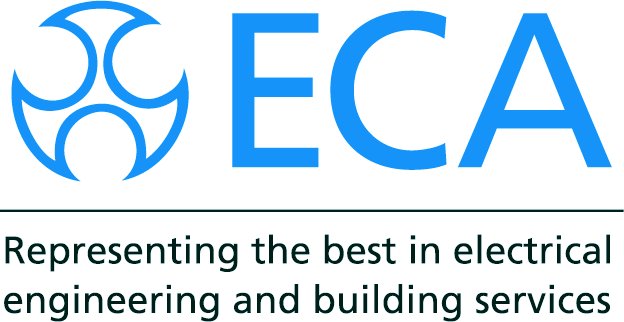 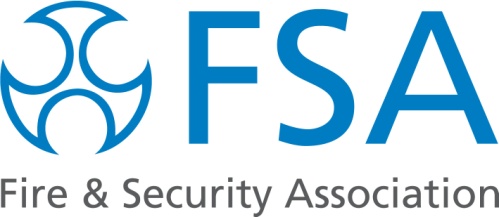 Changes to the Standards covering Fire Detection & Emergency Lighting
[Speaker Notes: A note about the FSA.

The Fire and Security Association is a specialist group of the ECA primary focused on those who design, install, commission, maintain and monitor fire detection, emergency and Security systems. All ECA members who are third party assessed in these particular areas of work are eligible to associate themselves with both ECA and FSA membership.]
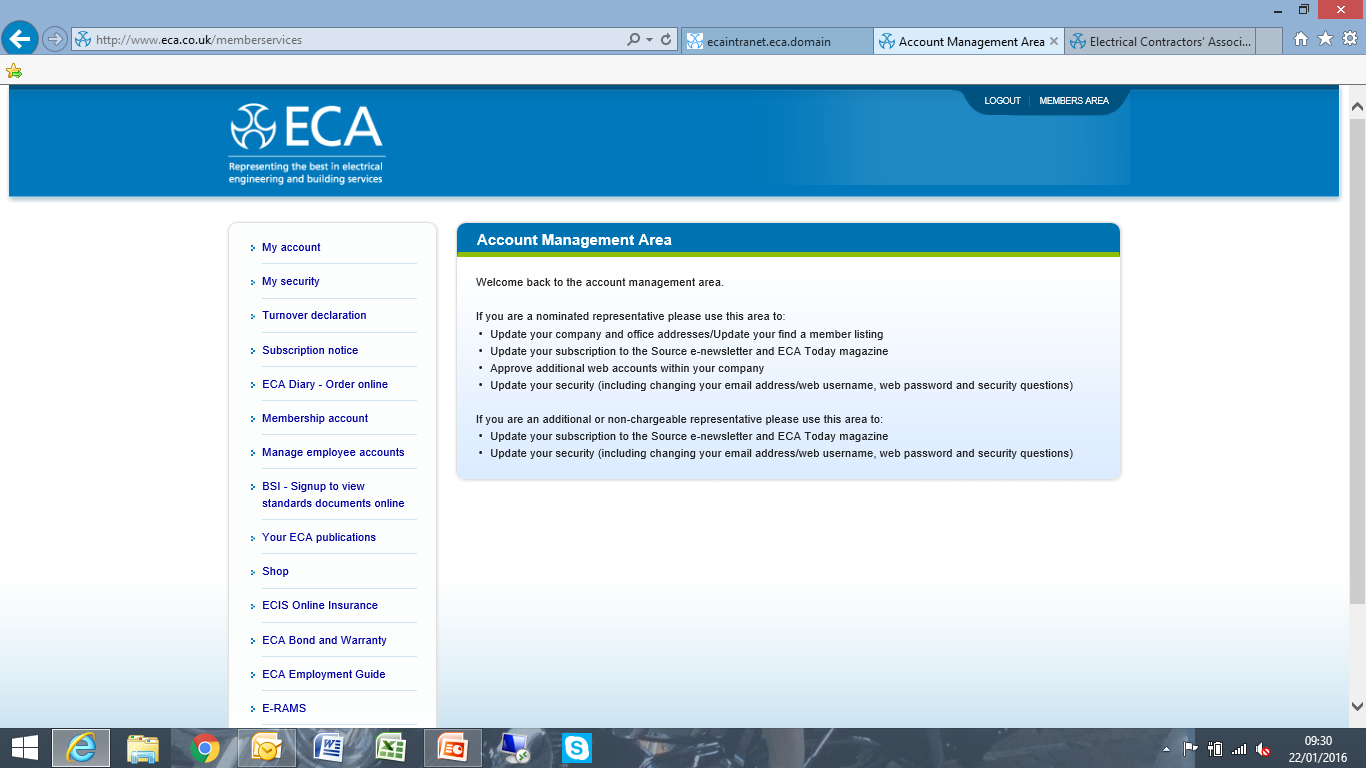 The Electrical Contractor’ Association
Electrical Contractors’ Association.
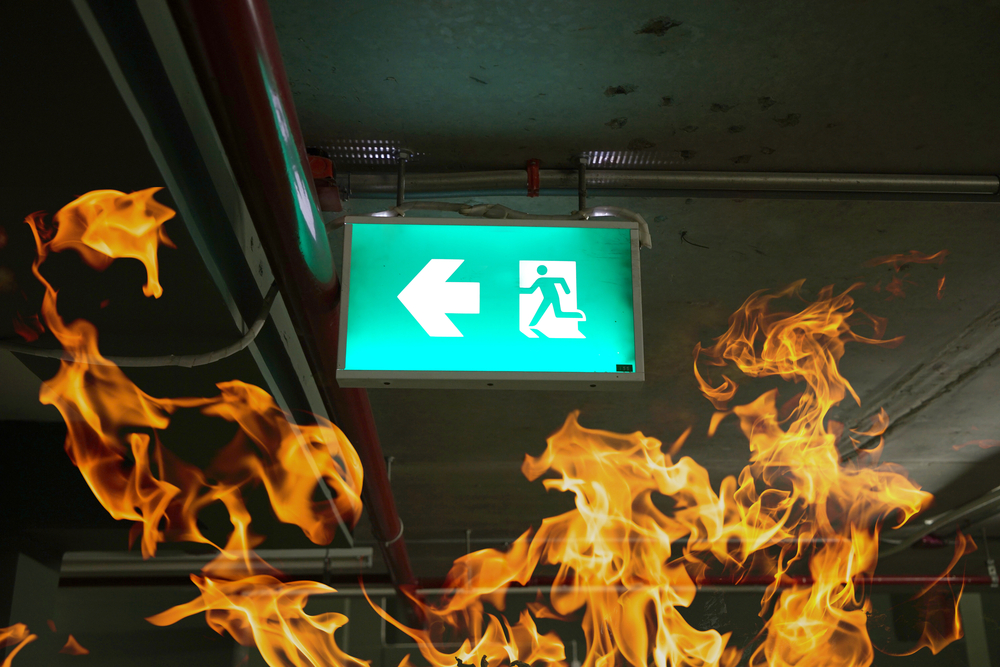 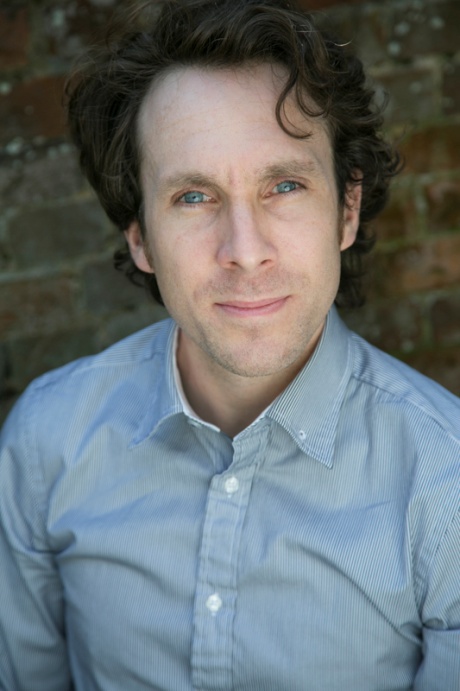 E:	steve.martin@eca.co.uk
T:	020 7313 4807
M:	07866 487593

	@ecastevemartin
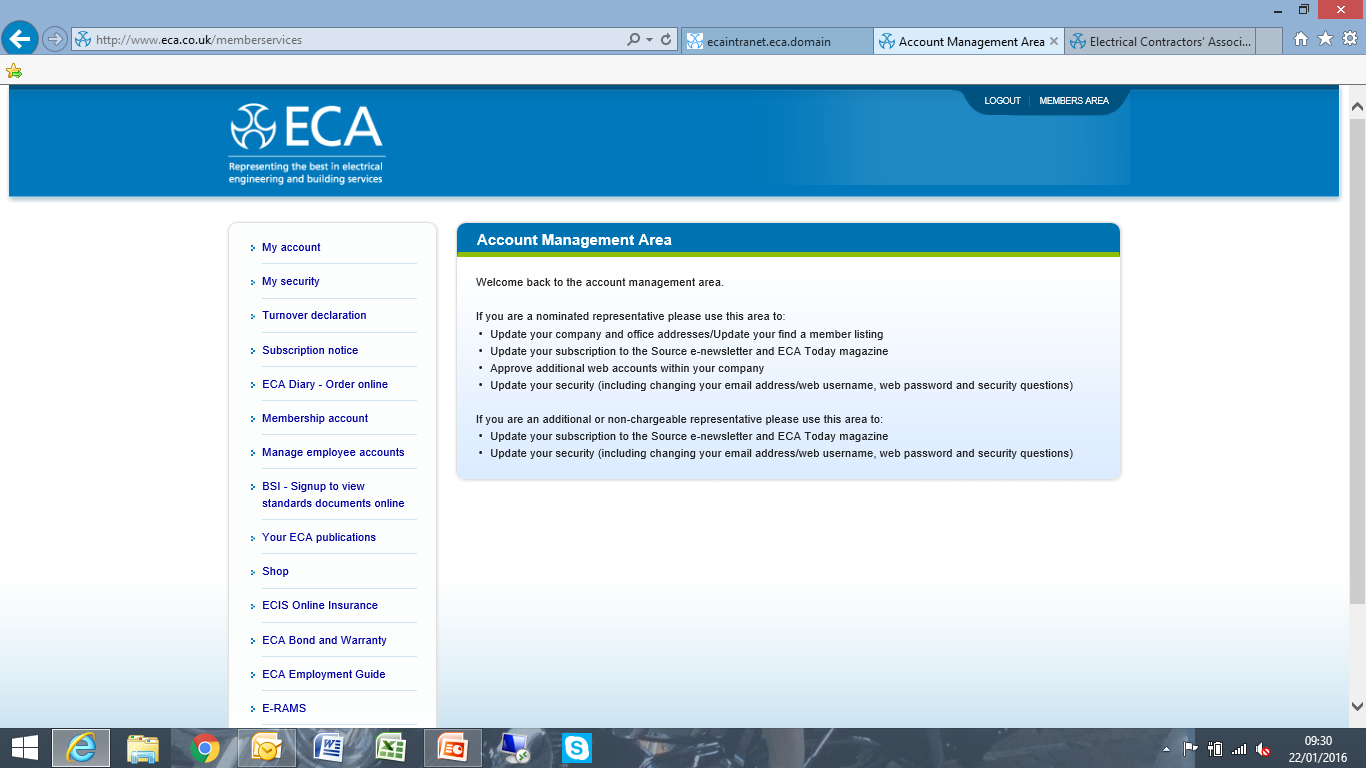 Shaping our industry
Enabling business growth
Getting members specified
Internet of Things?
Unlocking the potential for electricians..
Central Essex & Colchester Technical Forum.
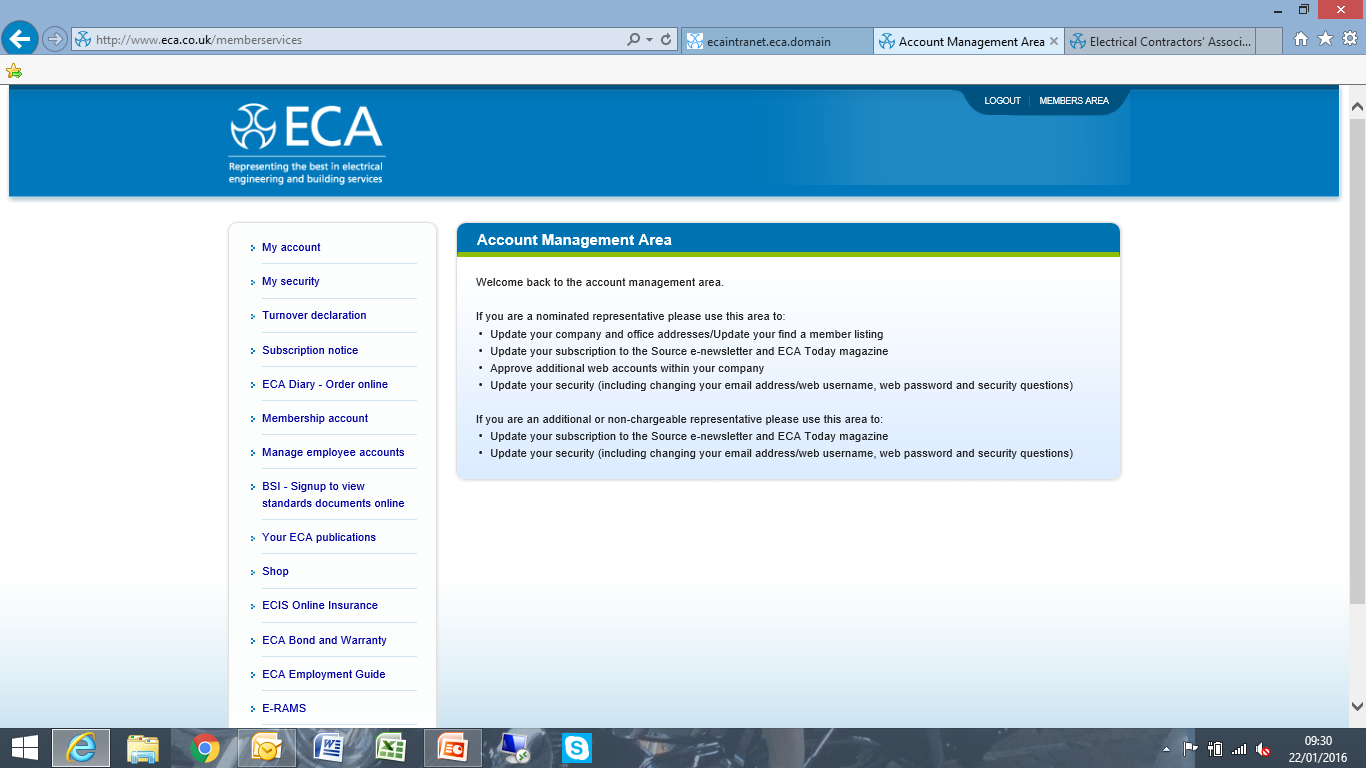 The Electrical Contractors’ Association
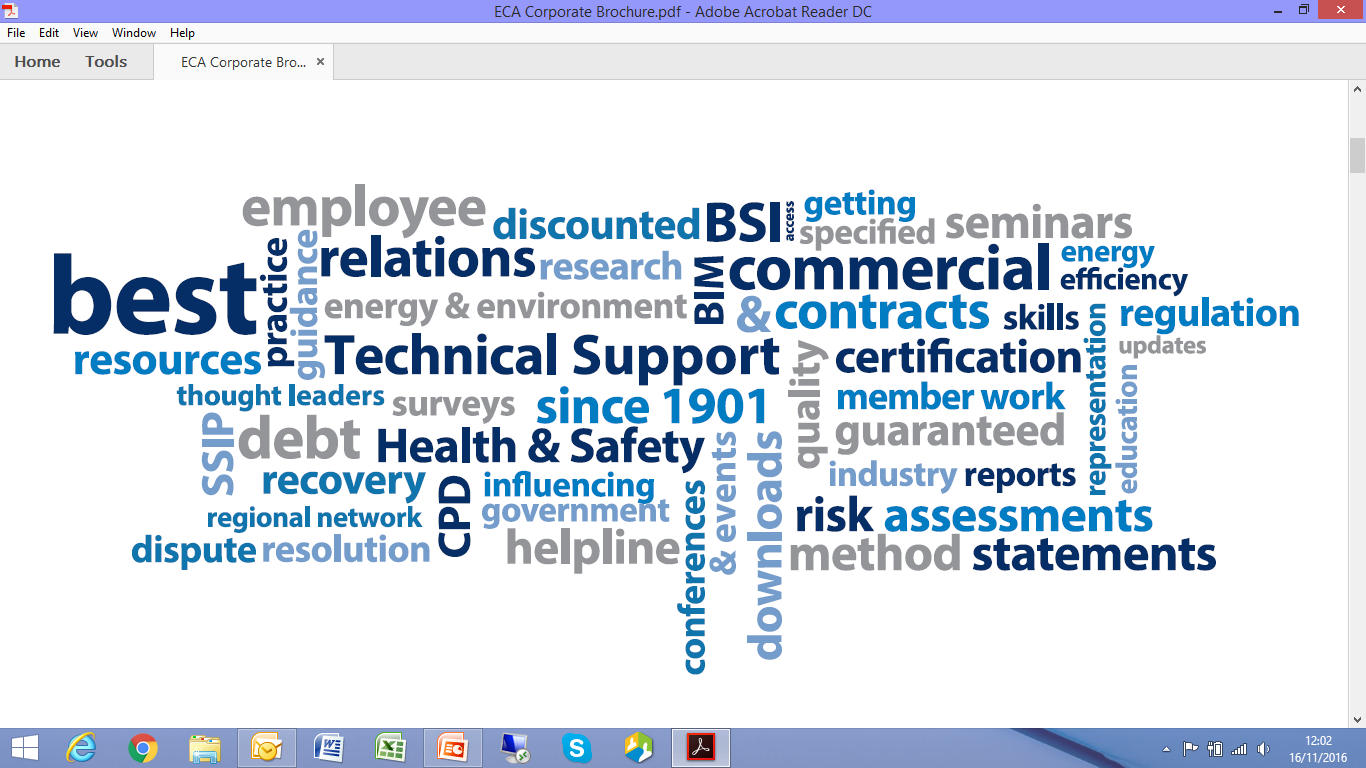 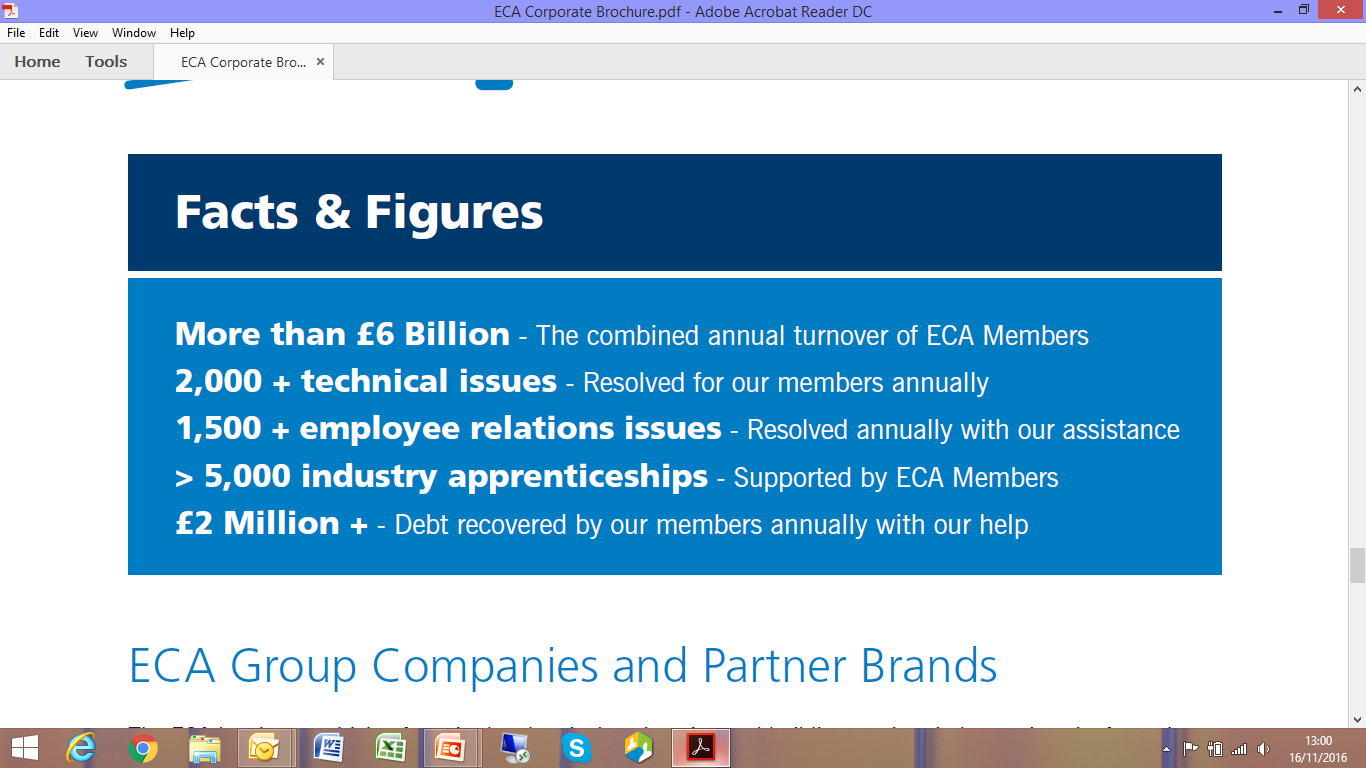 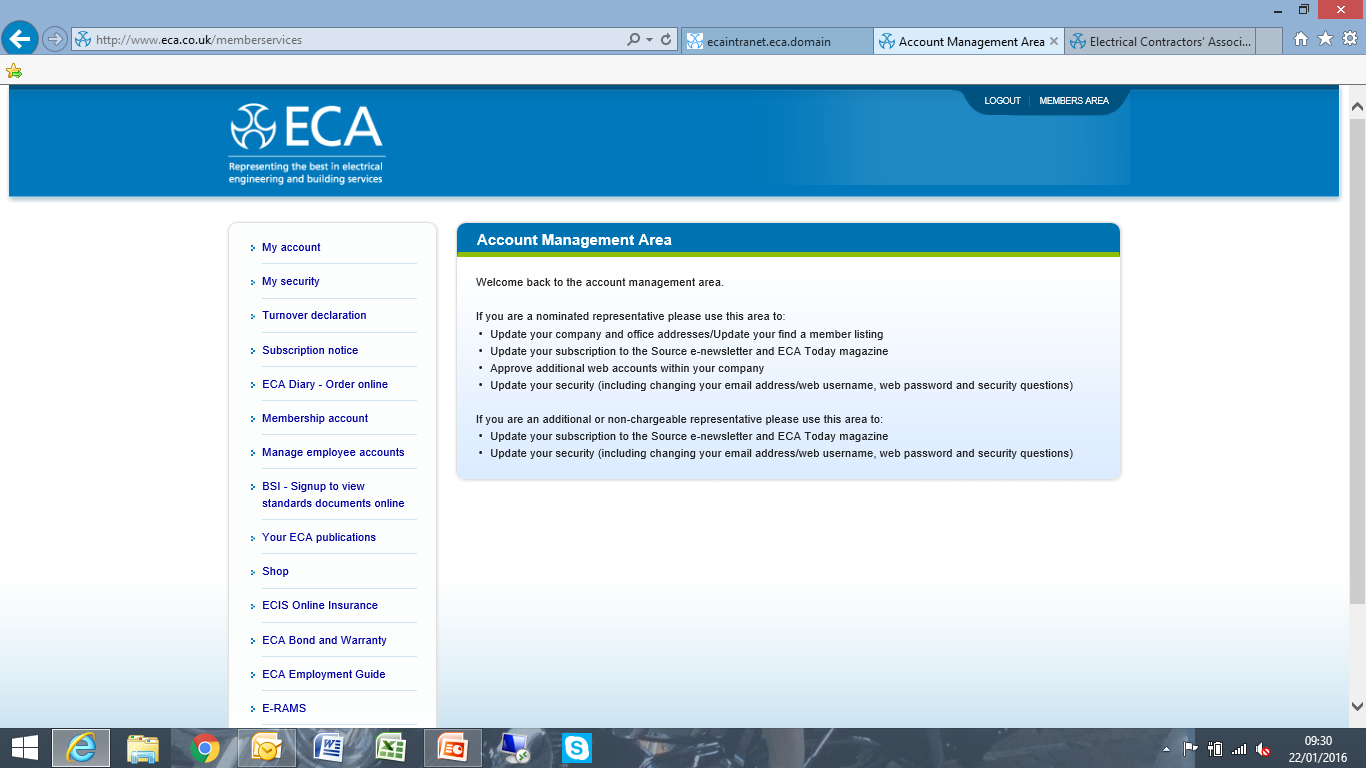 Shaping our industry
Enabling business growth
Getting members specified
[Speaker Notes: A little about the ECA...]
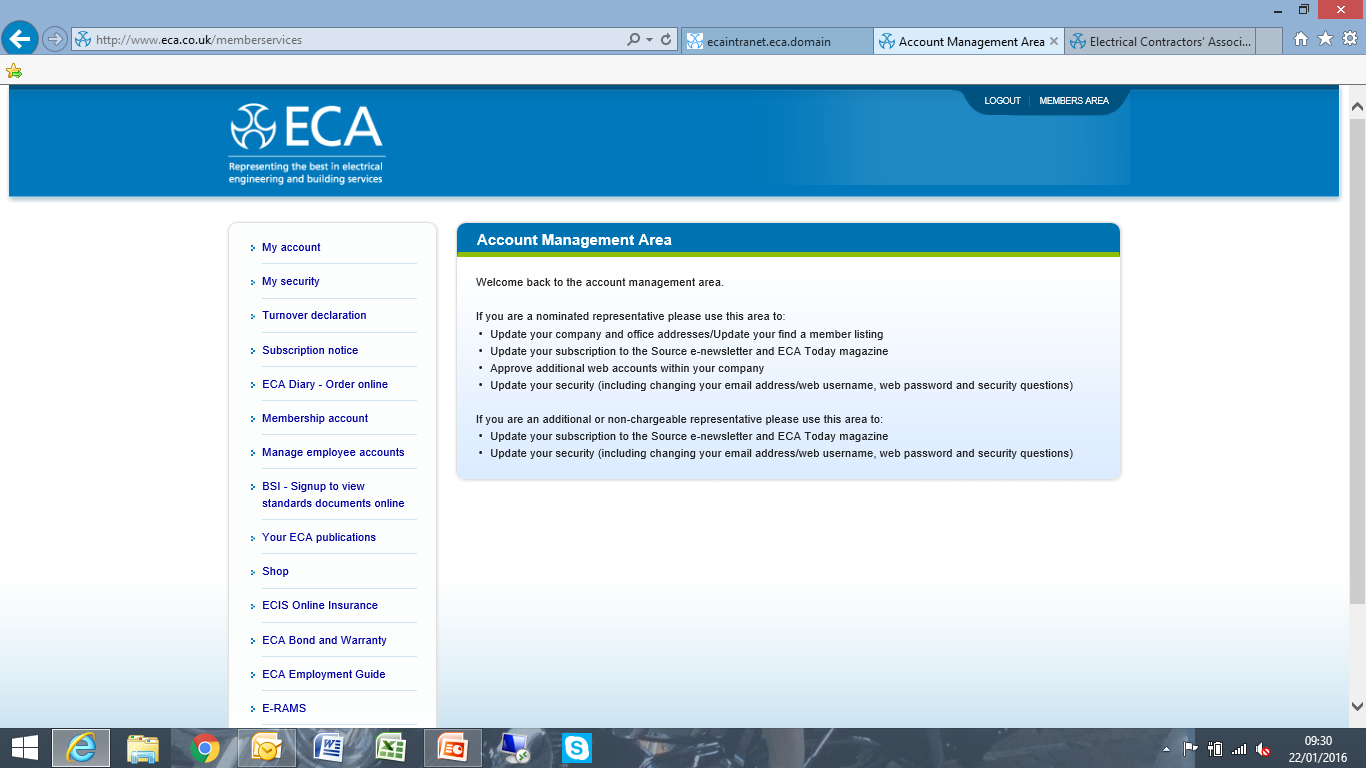 The Electrical Contractors’ Association
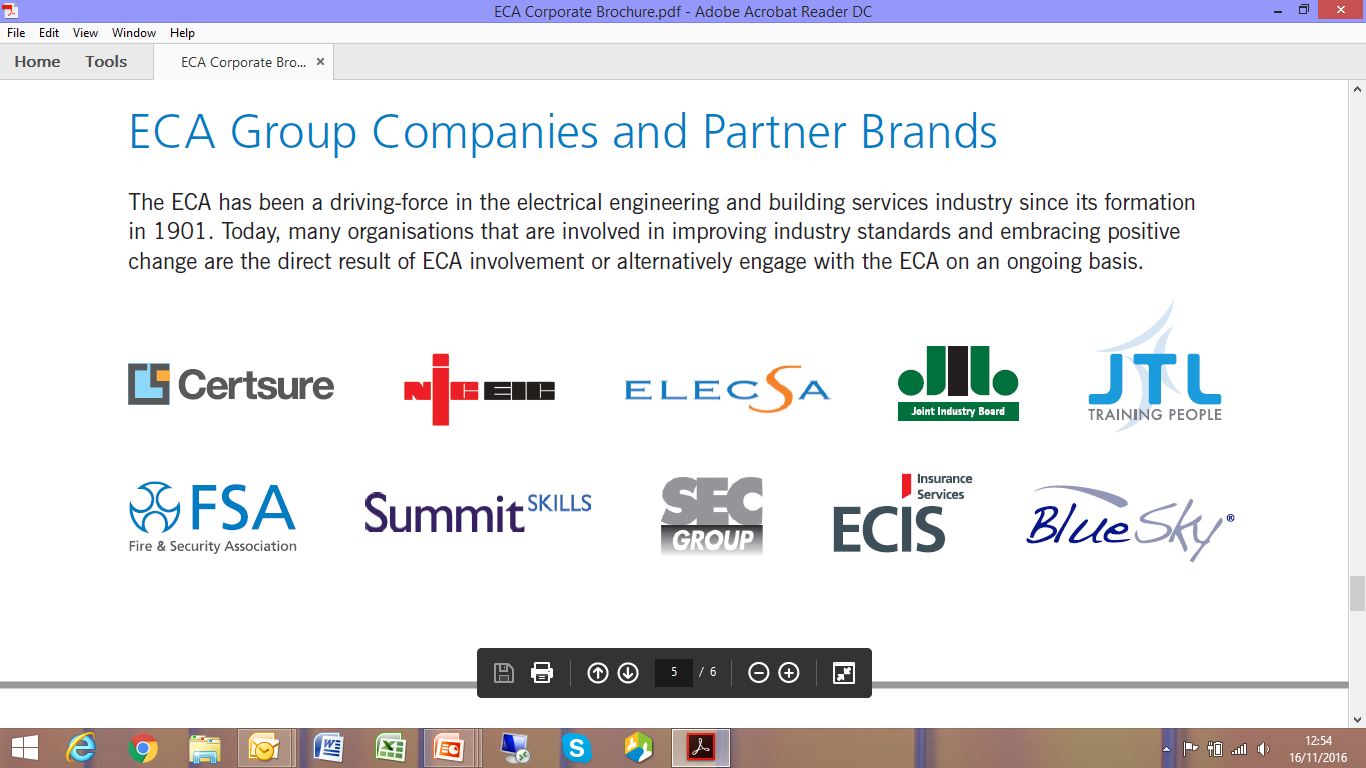 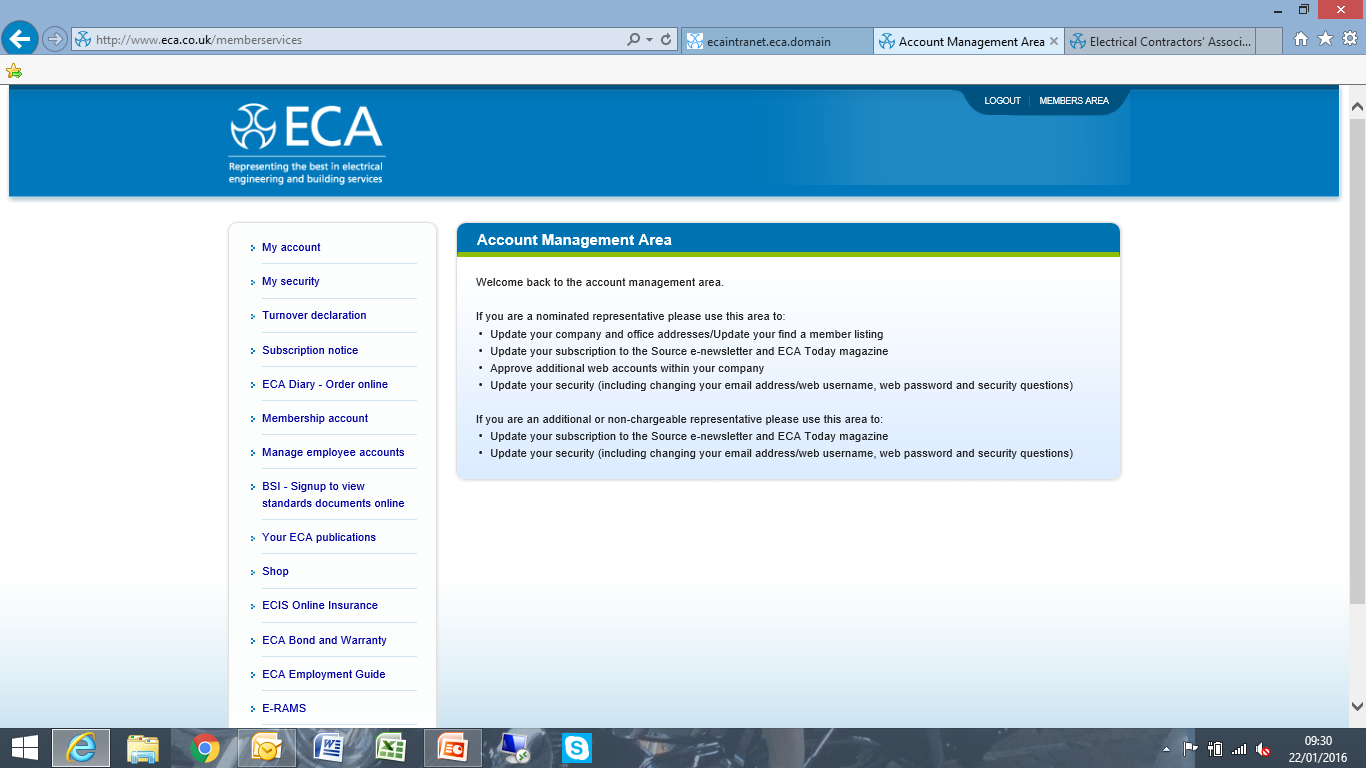 Shaping our industry
Enabling business growth
Getting members specified
[Speaker Notes: The ECA has been the driving force in the electrical engineering and building service industry since 1901
 Creating many organisations which today are involved in improving industry standards
 These are the result of ECA’s direct involvement and commitment in Shaping our industry, enabling business growth and getting   
  members specified..]
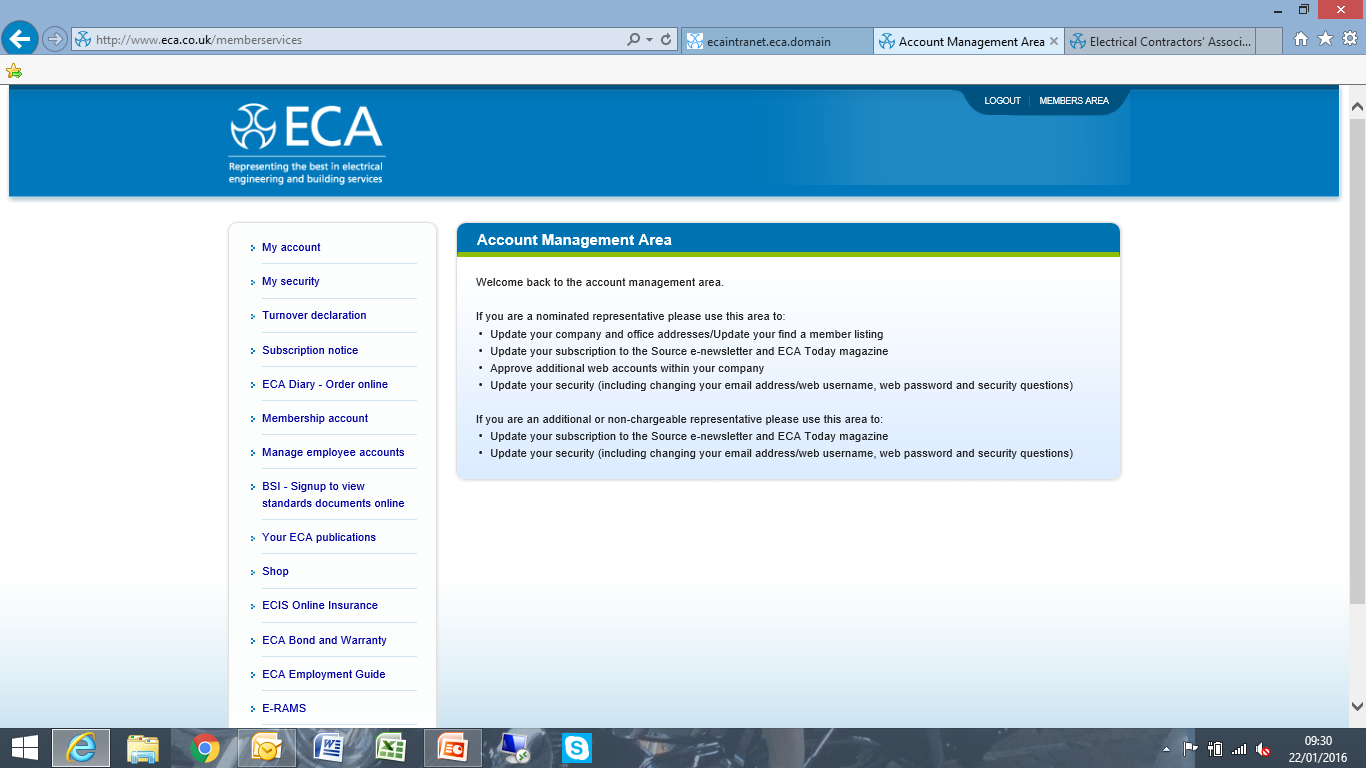 The Electrical Contractors’ Association
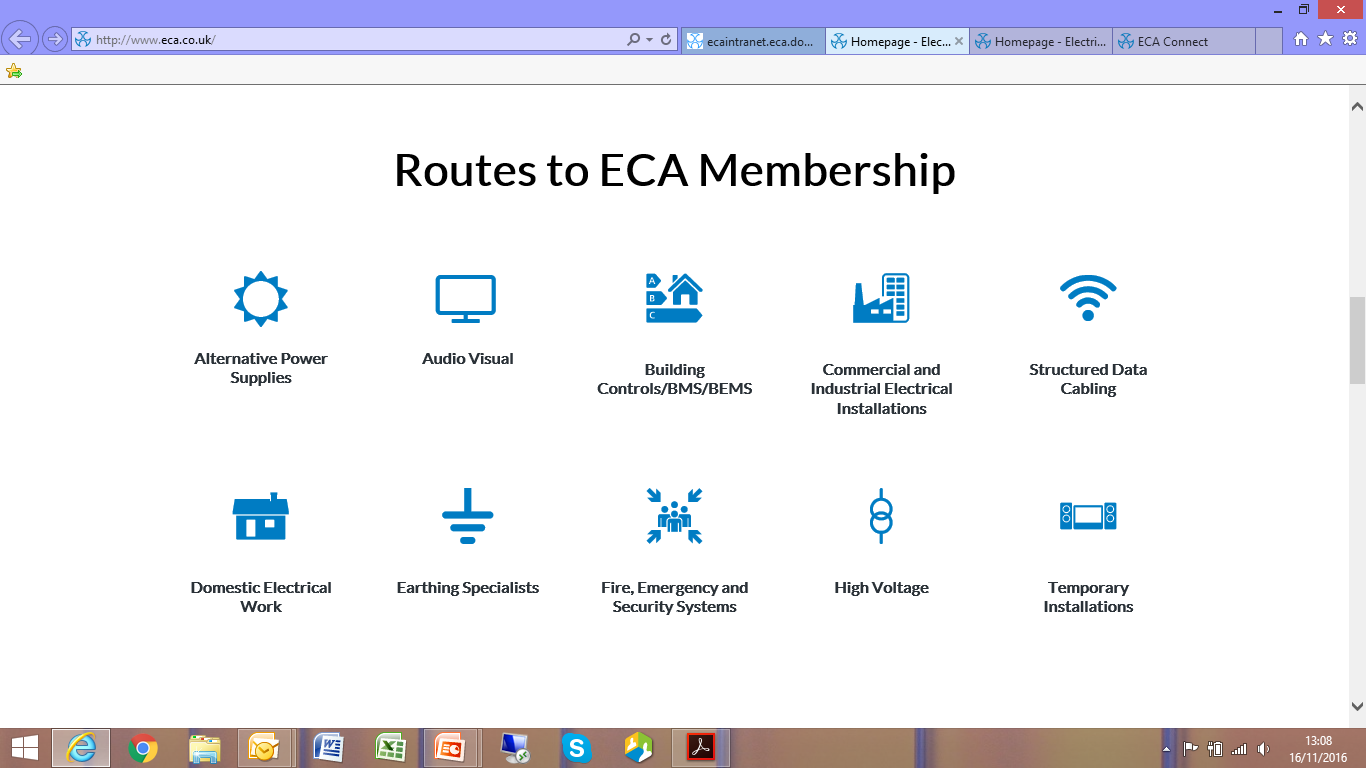 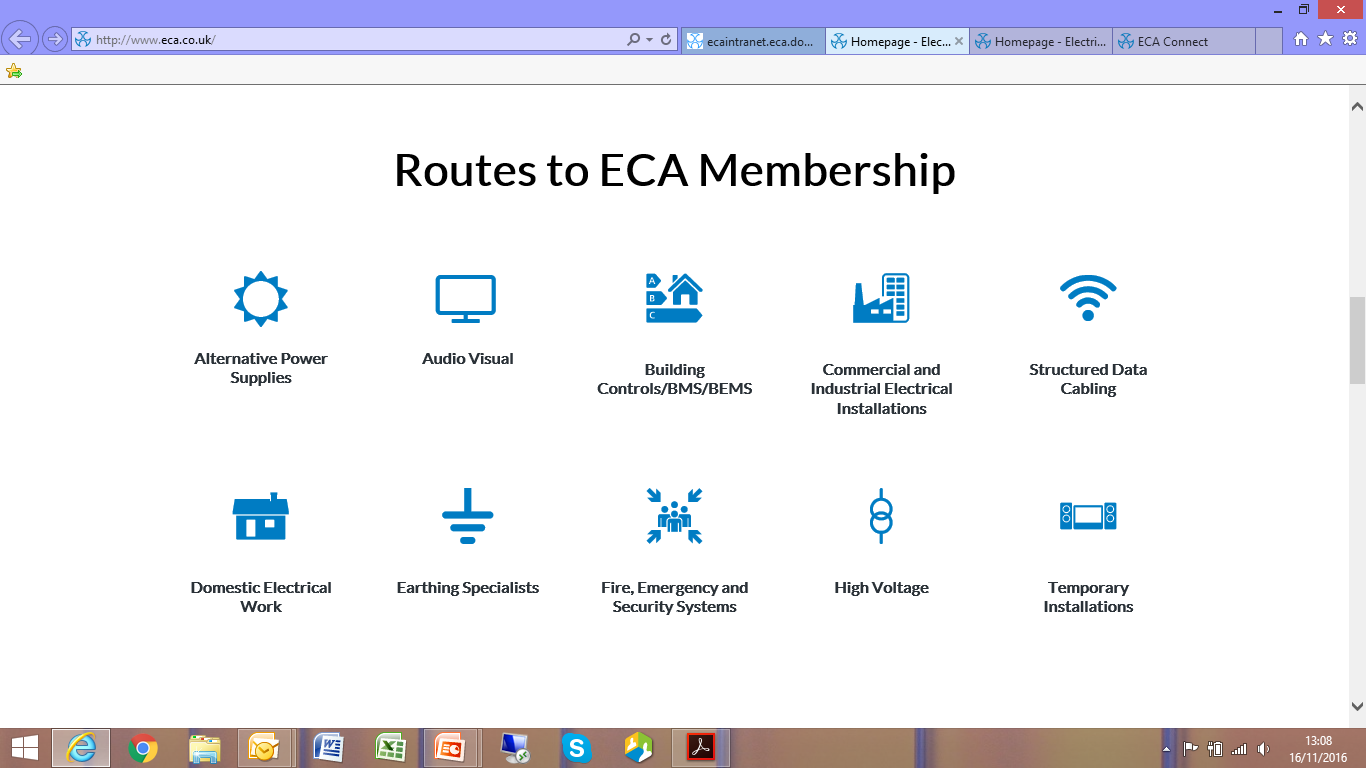 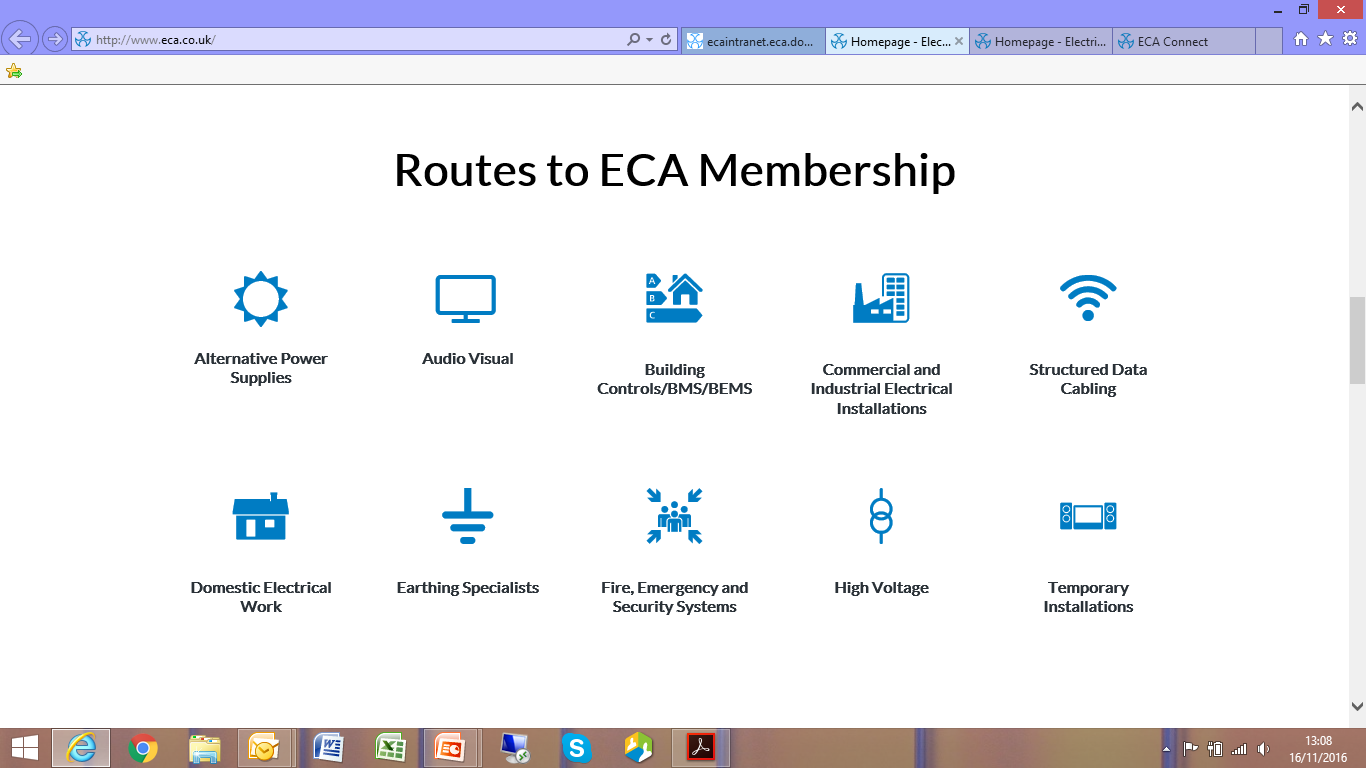 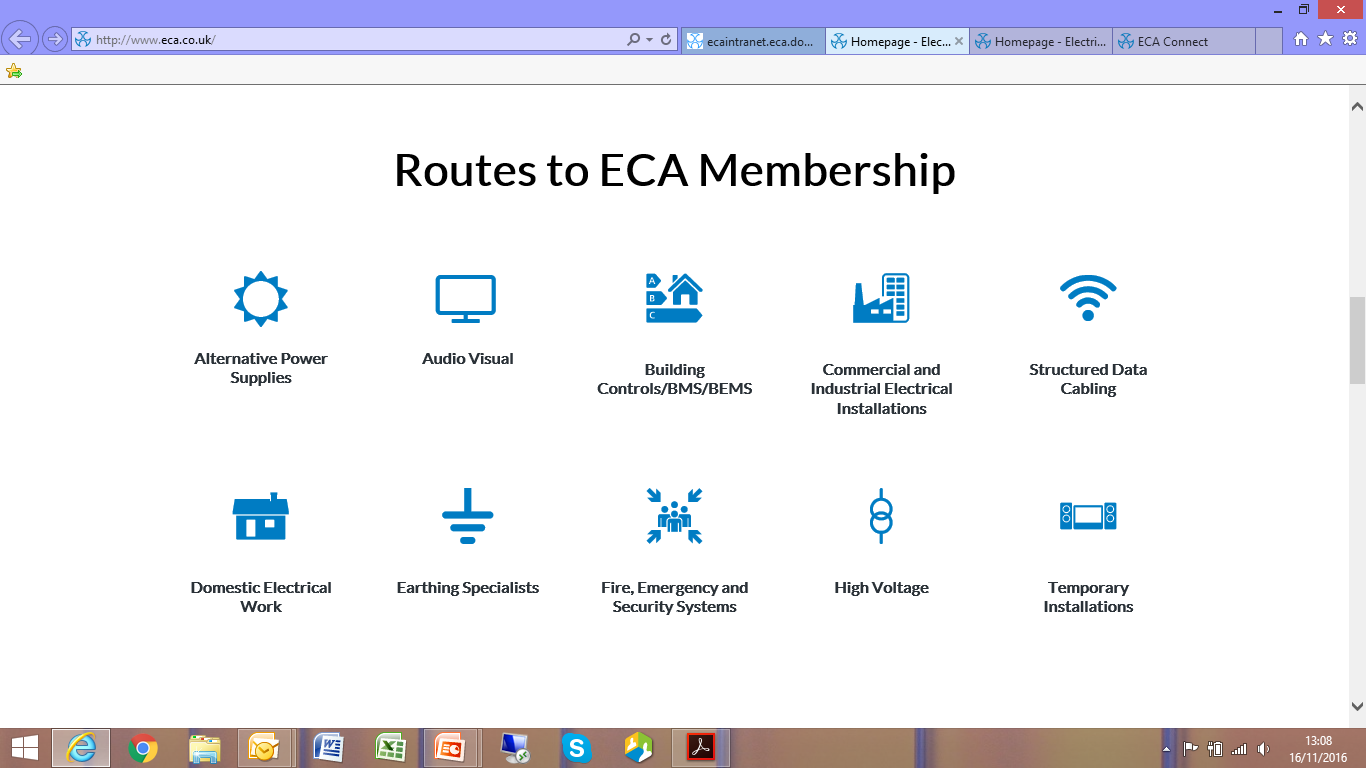 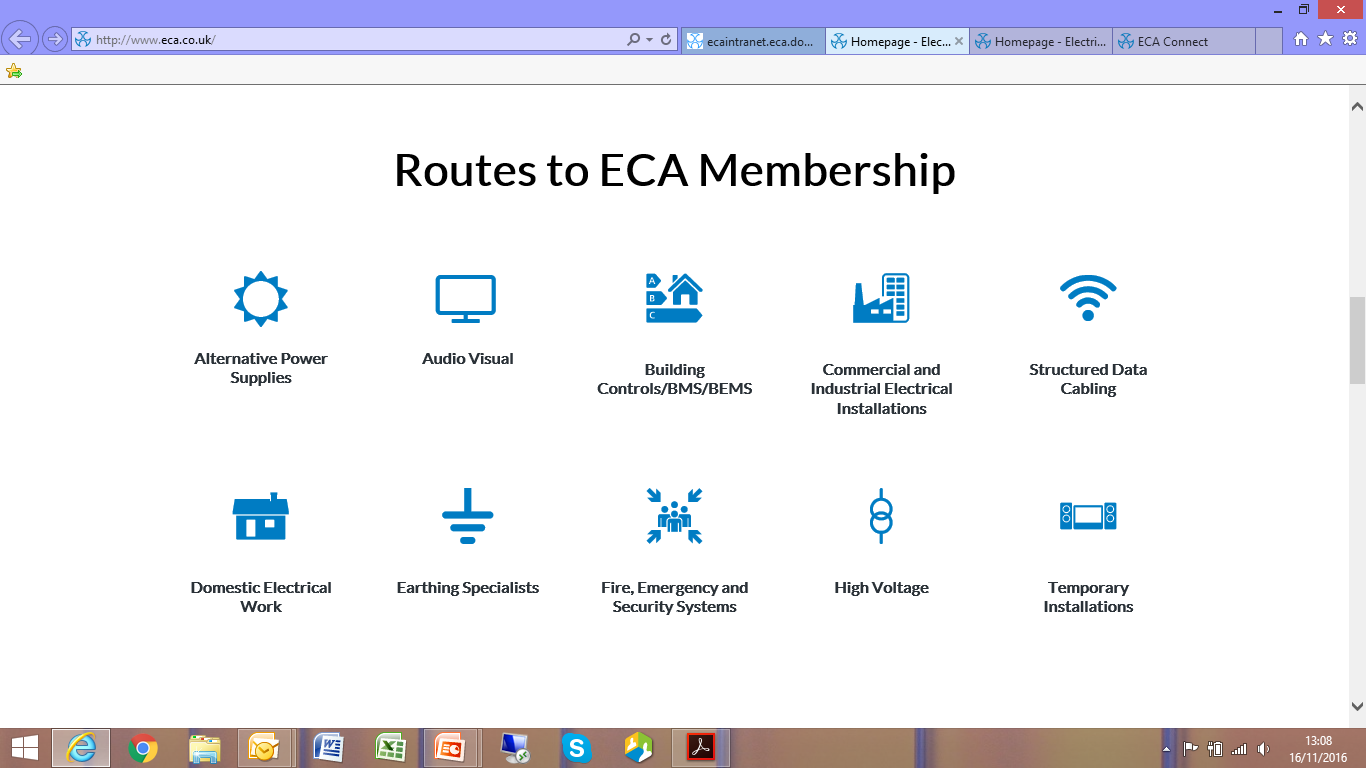 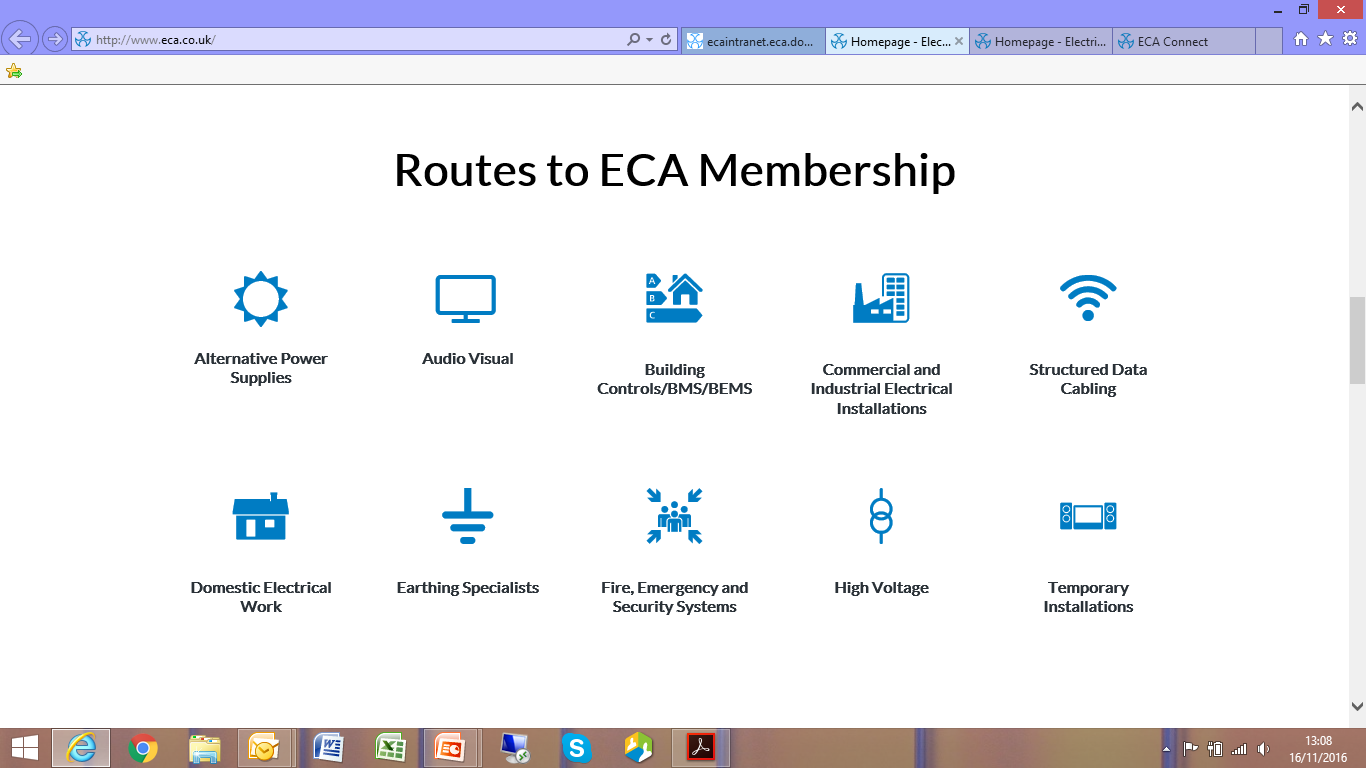 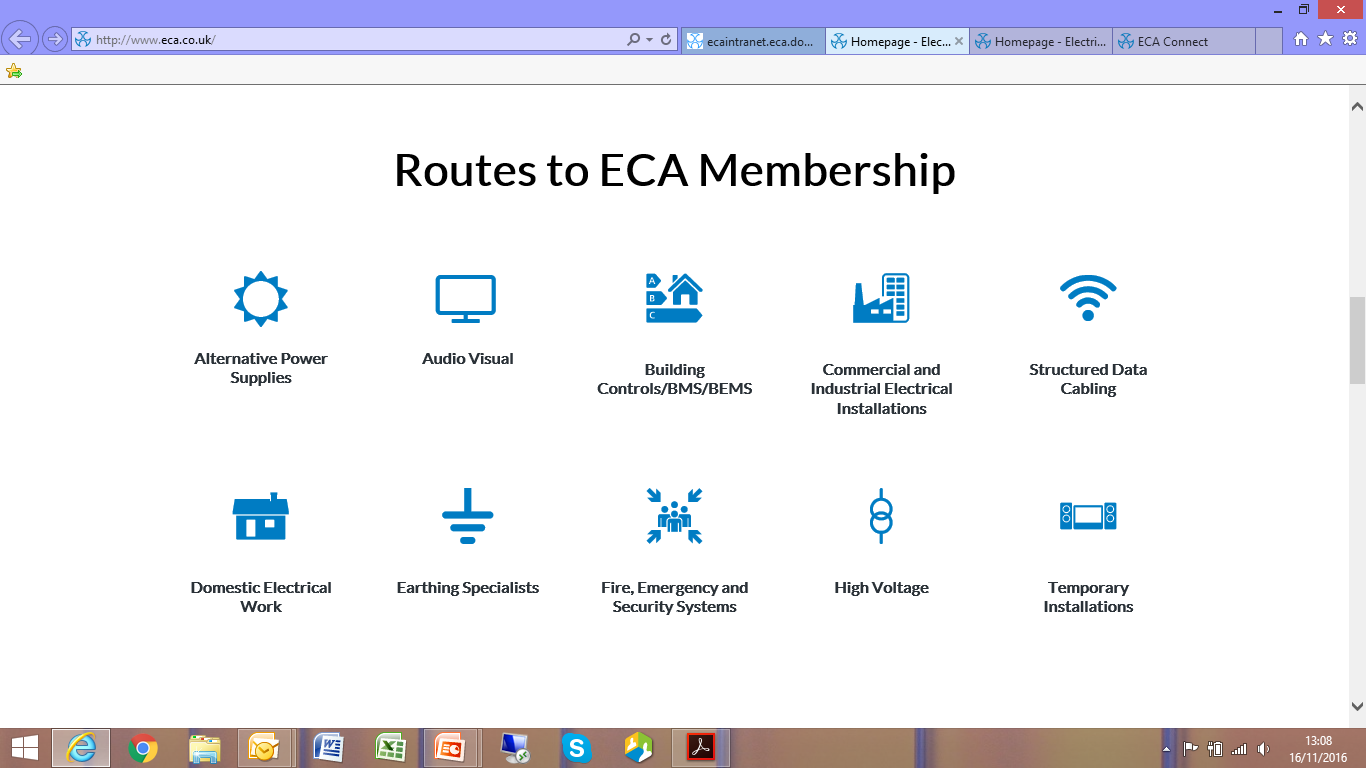 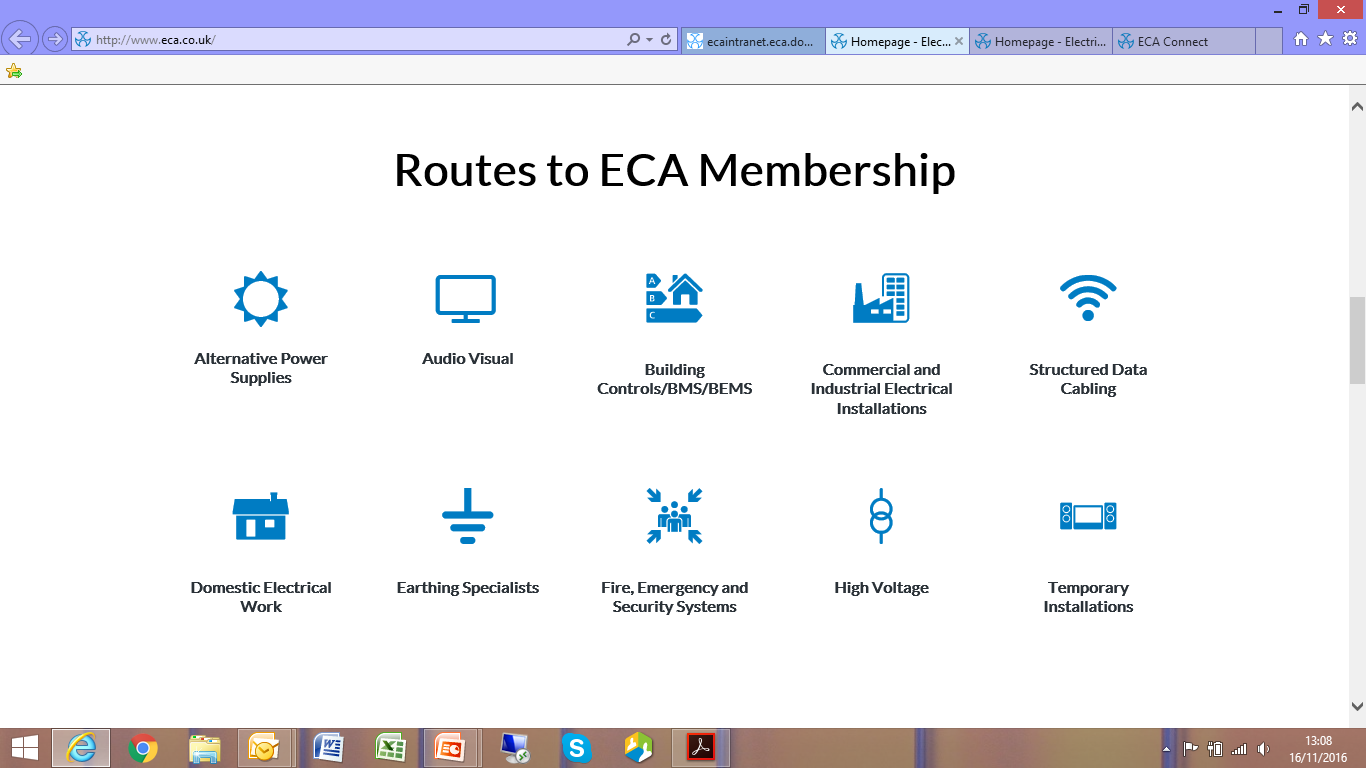 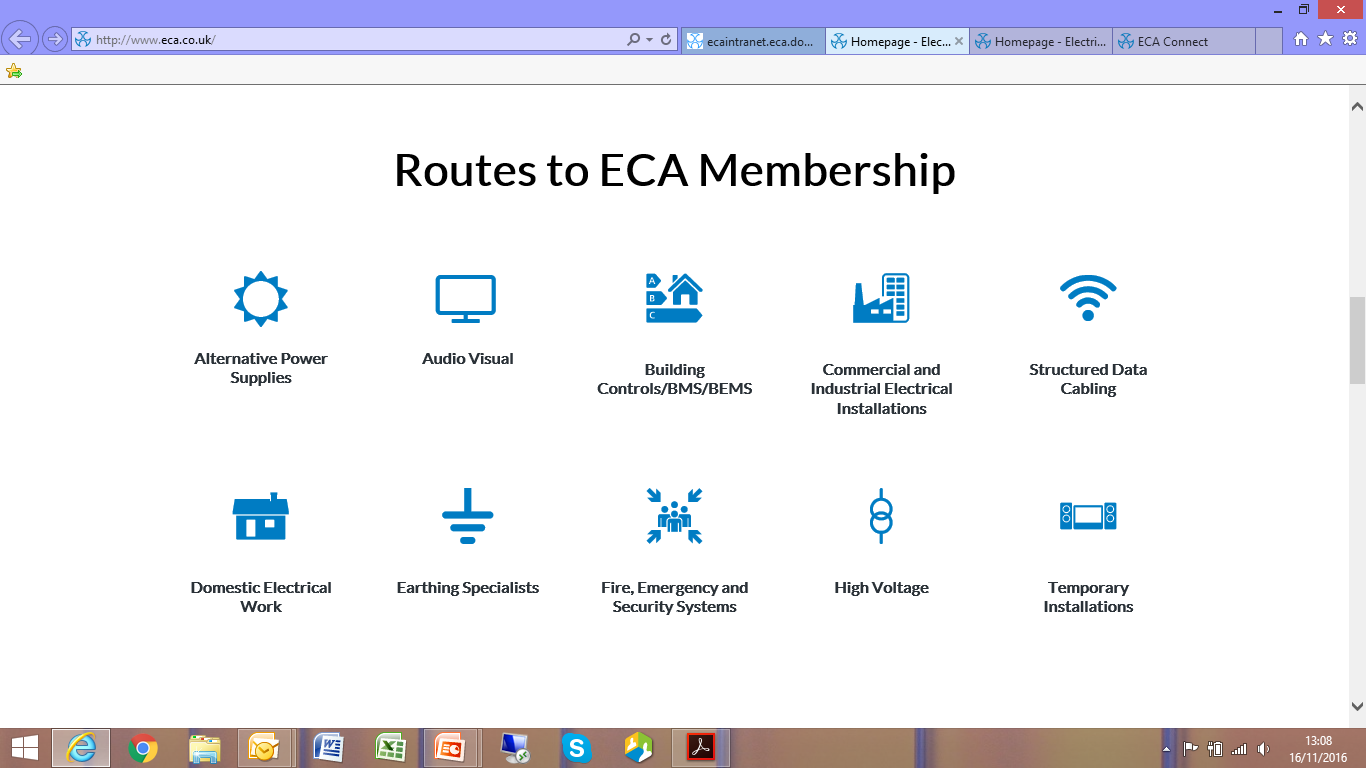 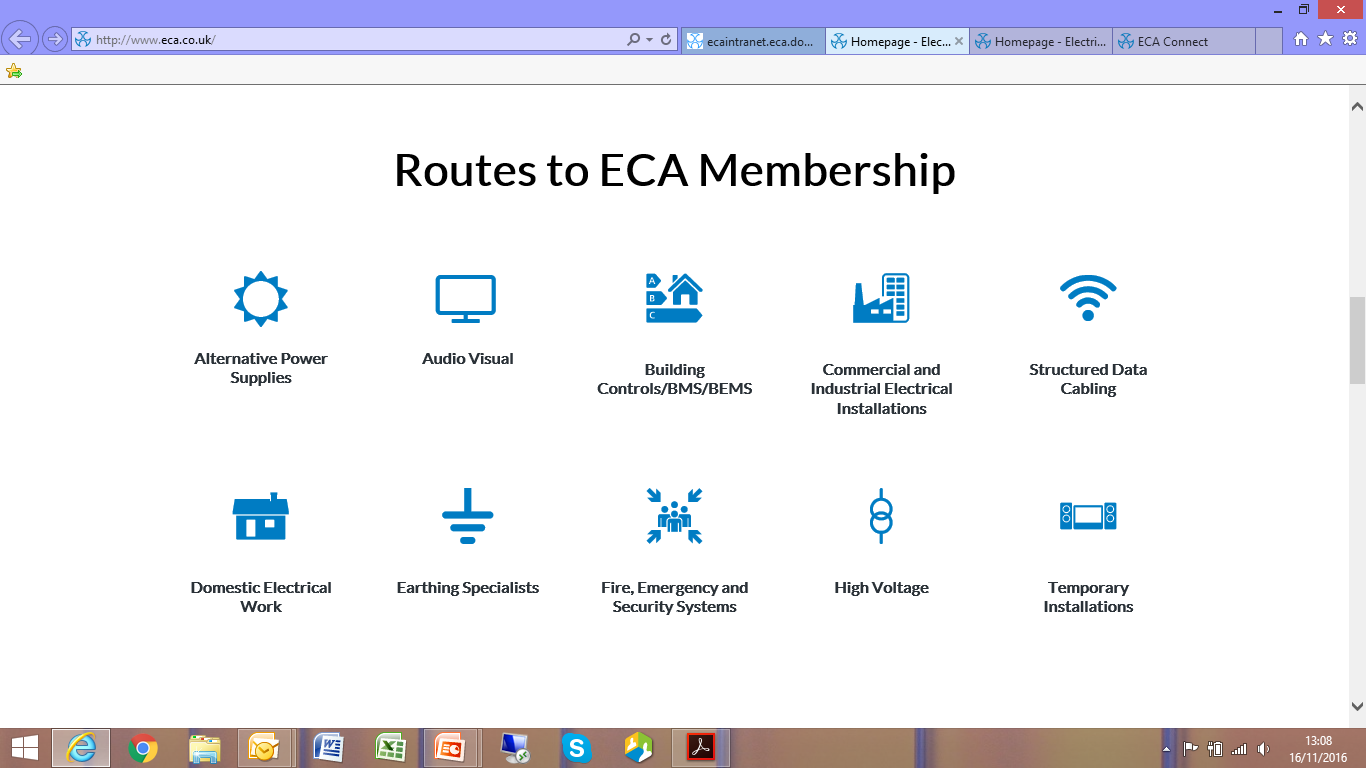 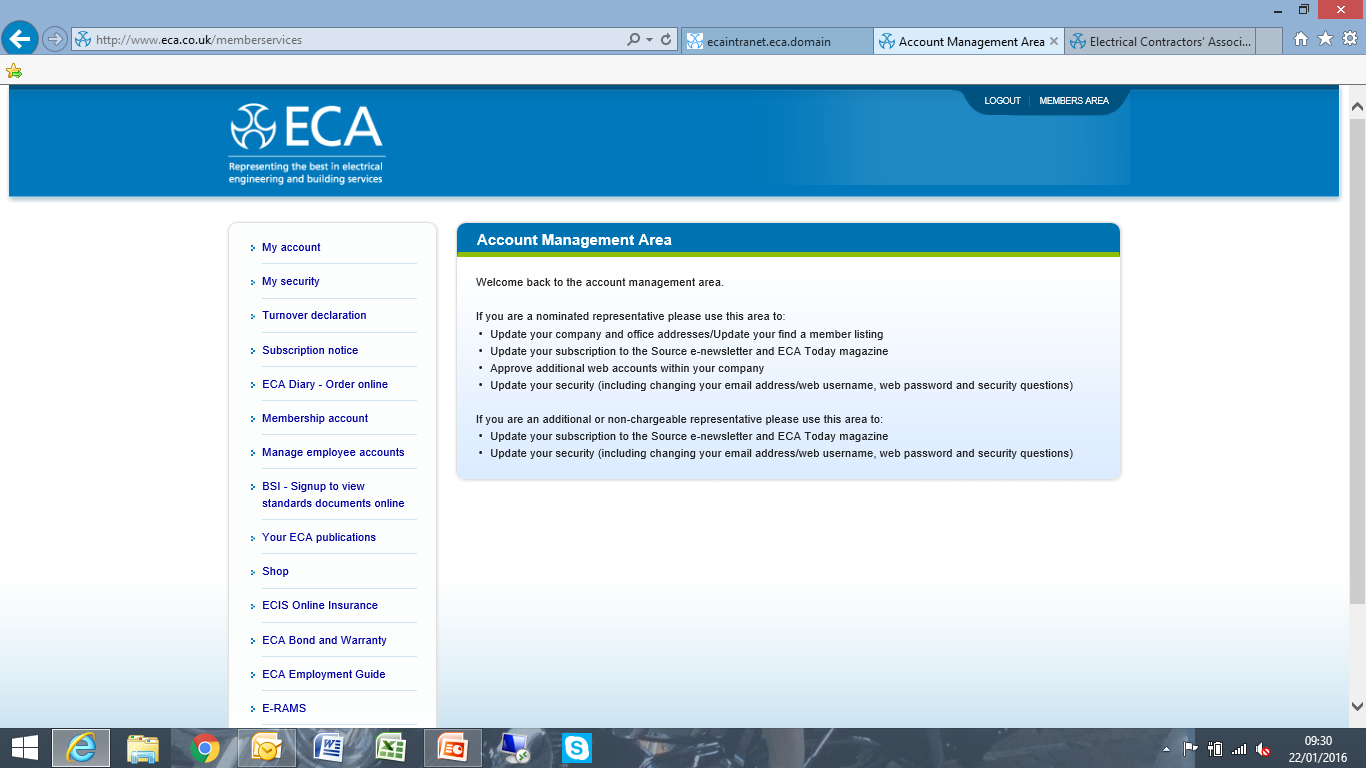 Shaping our industry
Enabling business growth
Getting members specified
[Speaker Notes: Representing not just electrical contracting but the whole electrical, electro-technical and building service sectors.]
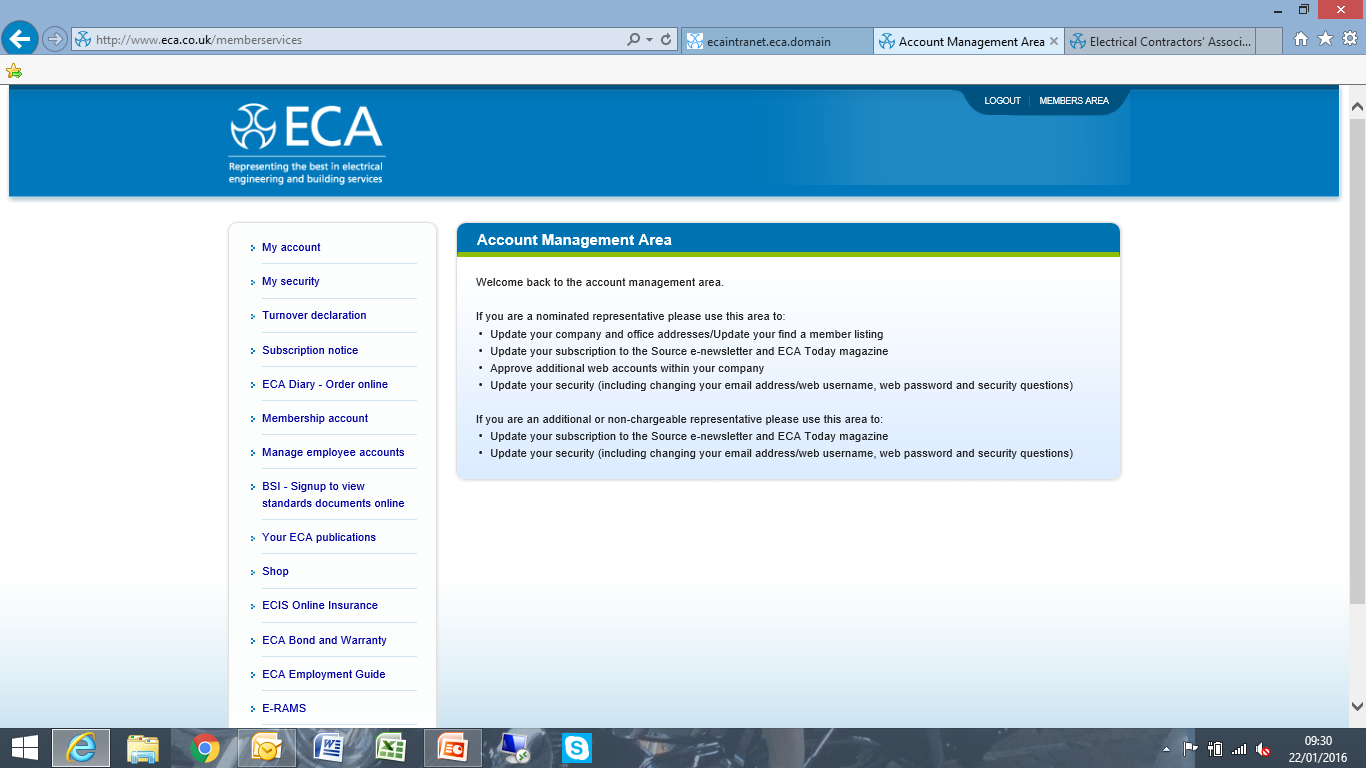 The Electrical Contractors’ Association
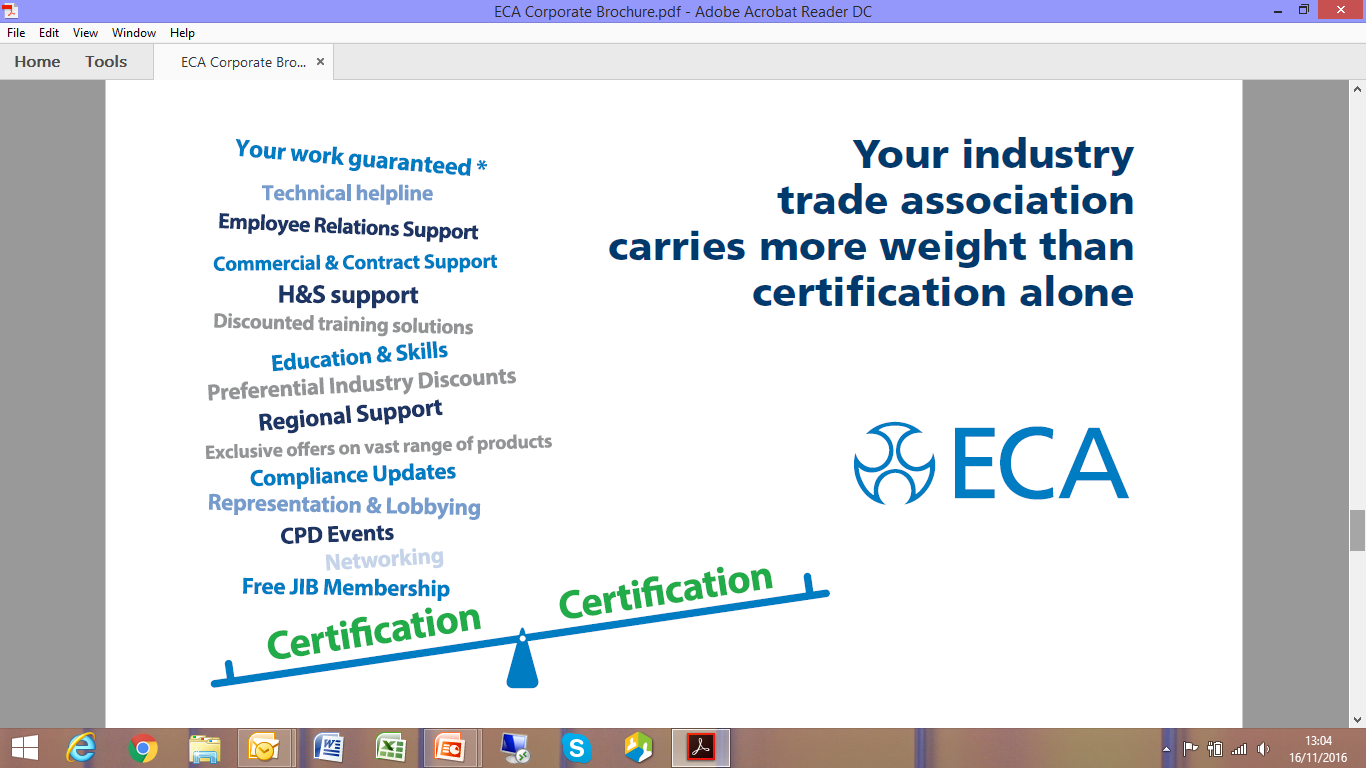 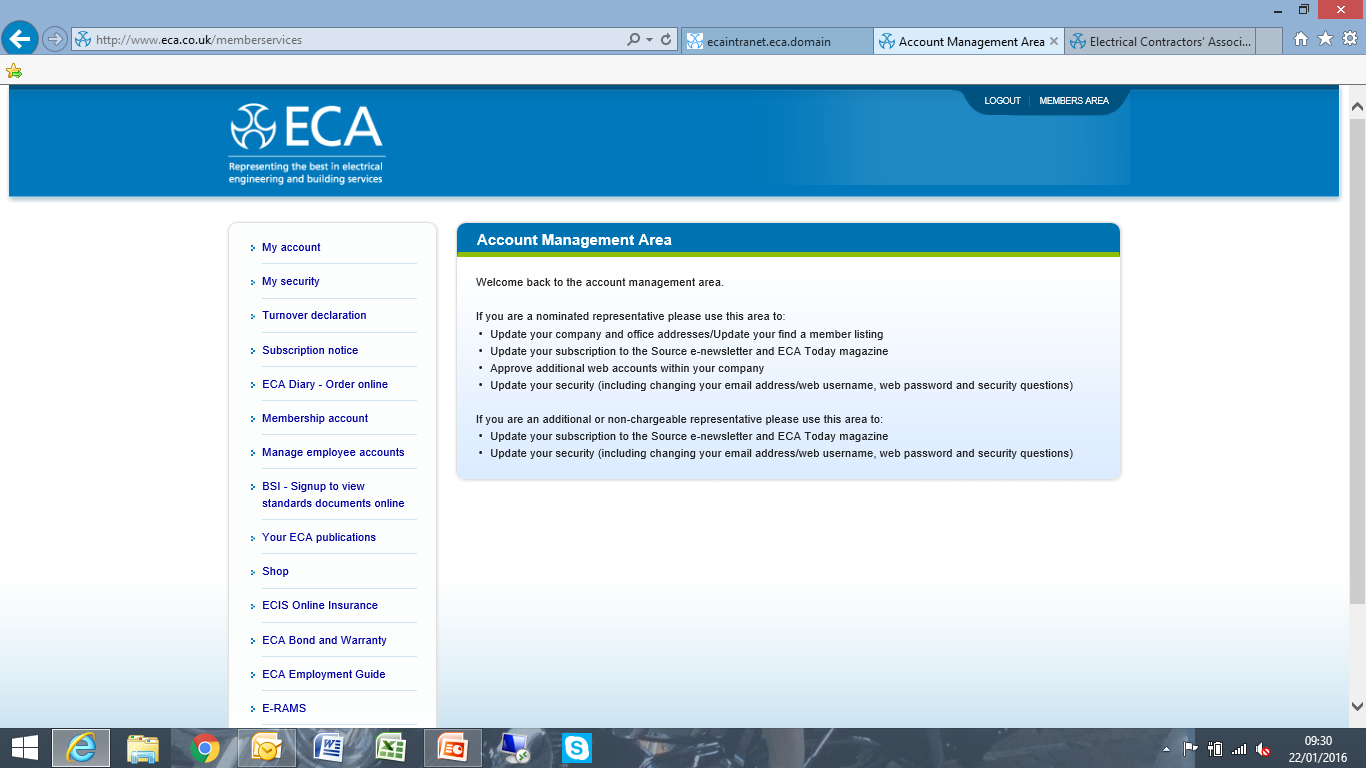 Shaping our industry
Enabling business growth
Getting members specified
[Speaker Notes: We pride ourselves in being an industry specific resource offering essential information, business support, knowledge and representation to members – more than certification alone..]
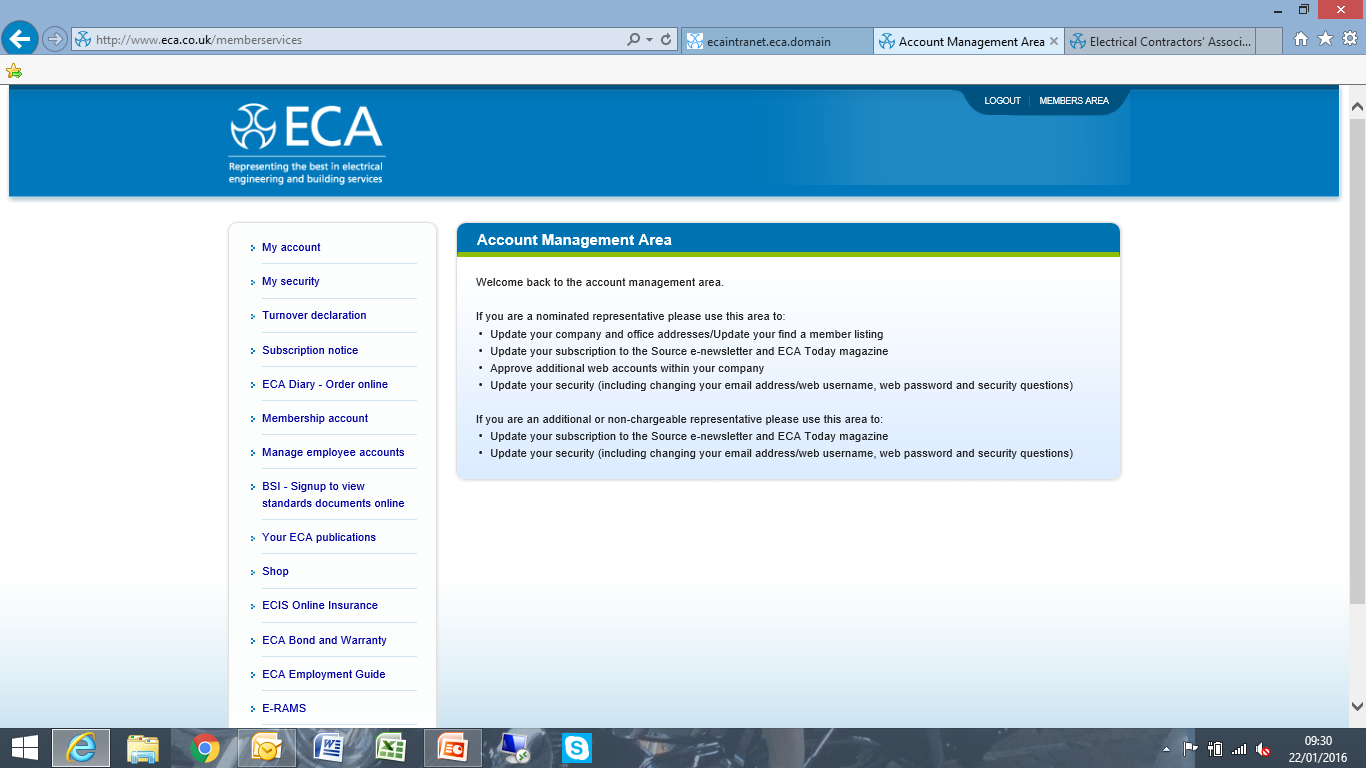 The Electrical Contractor’ Association
Electrical Contractors’ Association.
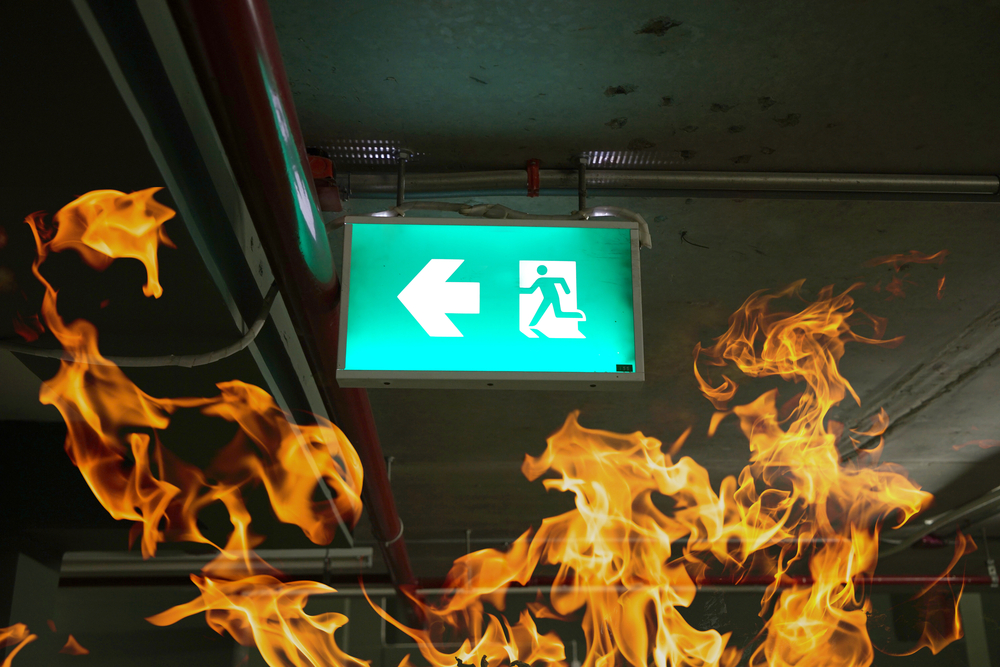 Welcome..

 New BS 5266-1: 2016 – Emergency Lighting CoP

 DPC of BS 5839-1 Fire alarm CoP.

 Periodic Electrical Inspections – Expectations and  
    Frustrations
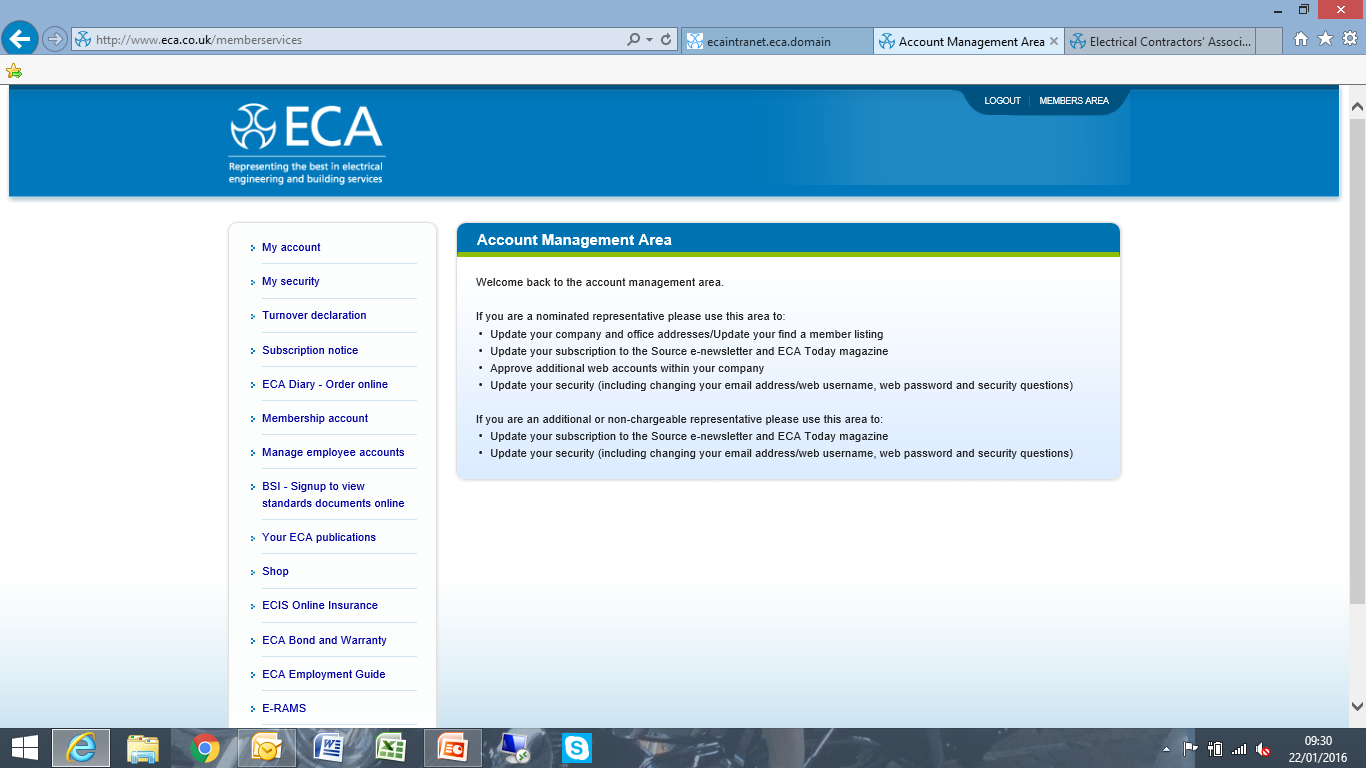 Shaping our industry
Enabling business growth
Getting members specified
Internet of Things?
Unlocking the potential for electricians..
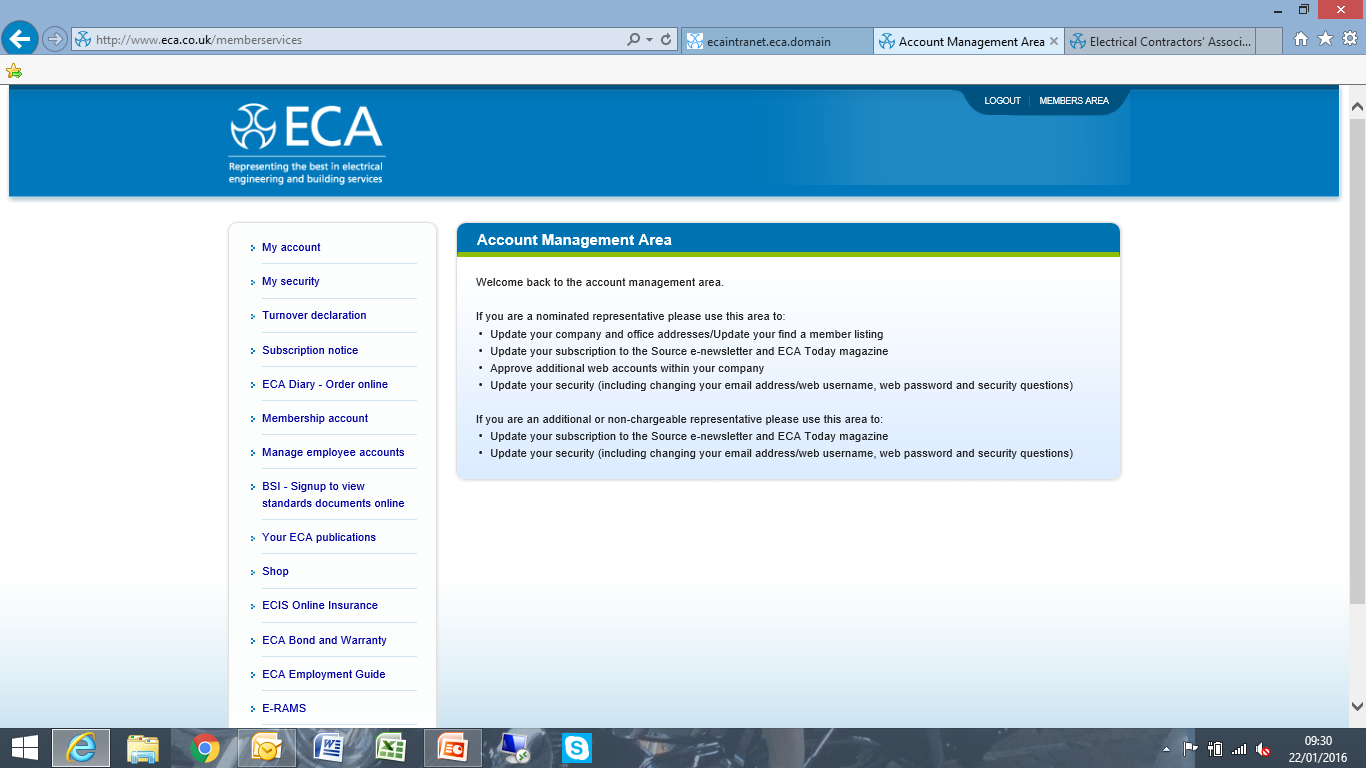 The Electrical Contractor’ Association
What's new...?
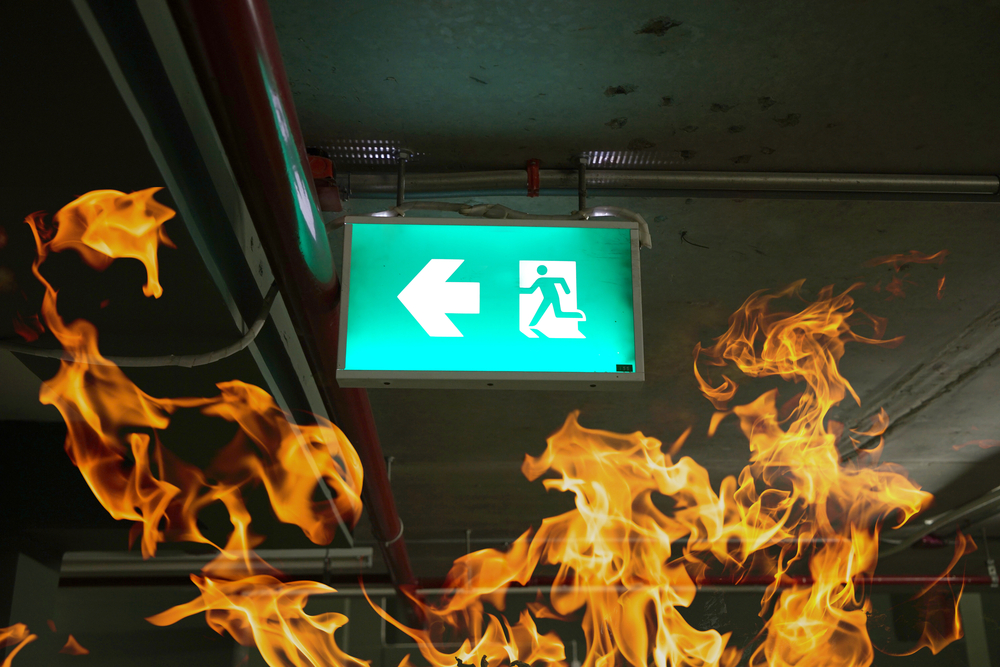 New BS 5266-1: 2016 – Emergency Lighting CoP

 Final draft before DPC of BS 5839-1 Fire alarm CoP.

 Periodic Electrical Inspections – Expectations and Frustrations
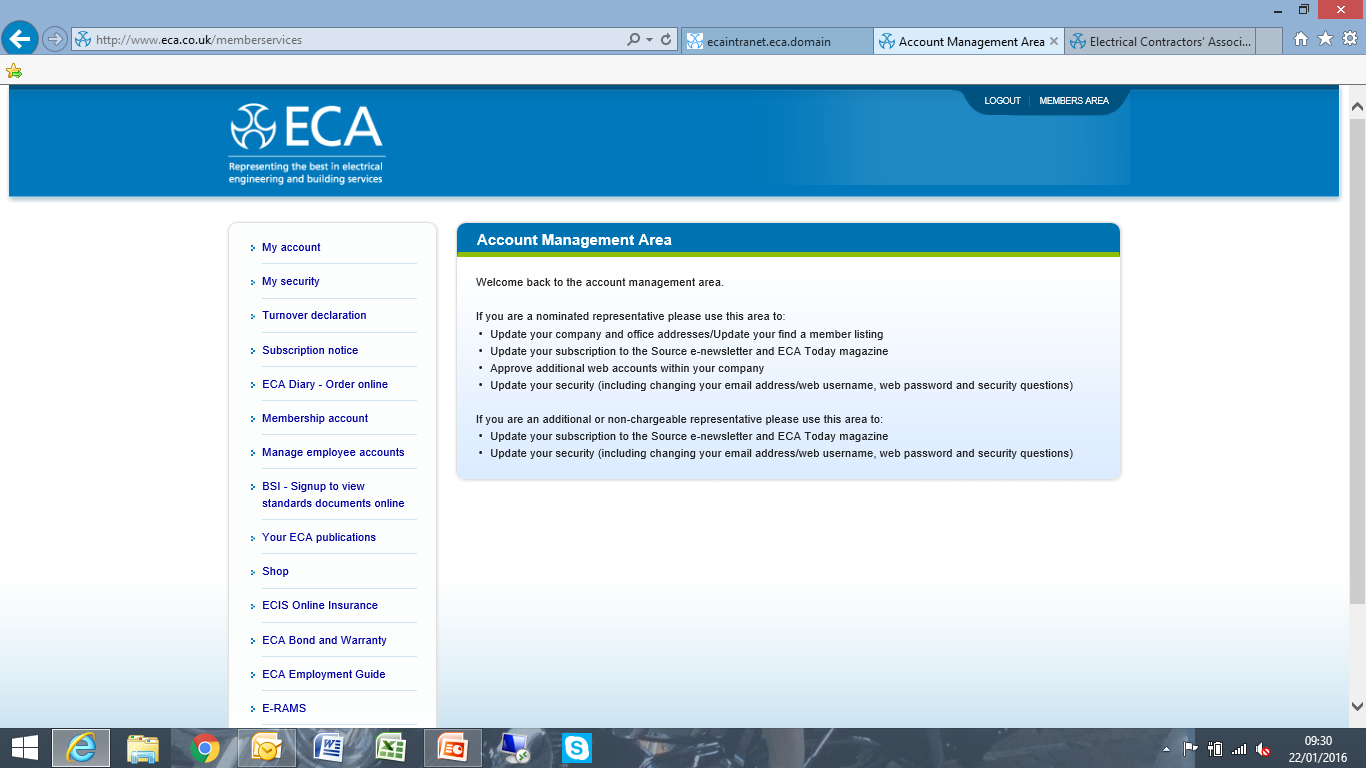 Internet of Things?
Unlocking the potential for electricians..
BS 5266-1:2016 Emergency Lighting
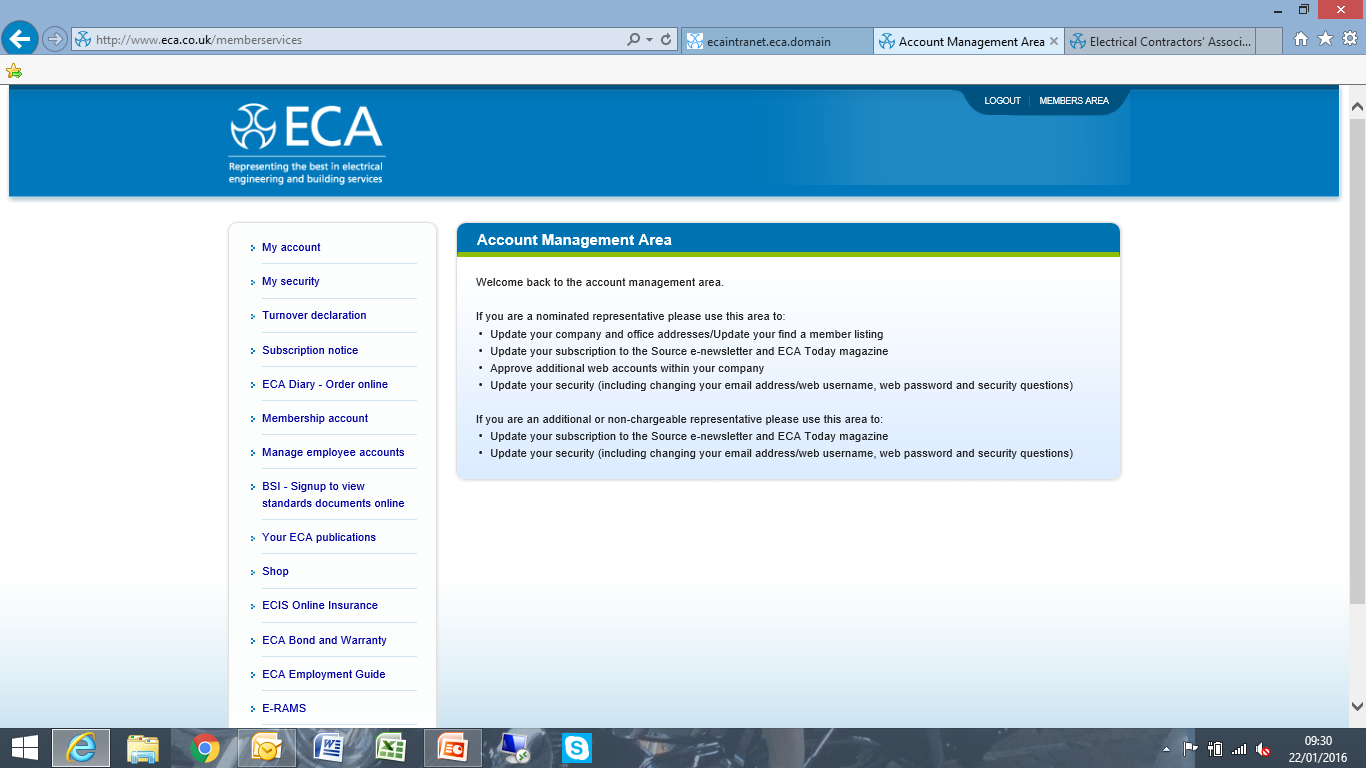 Legislation and Enforcement ...
Any questions..?
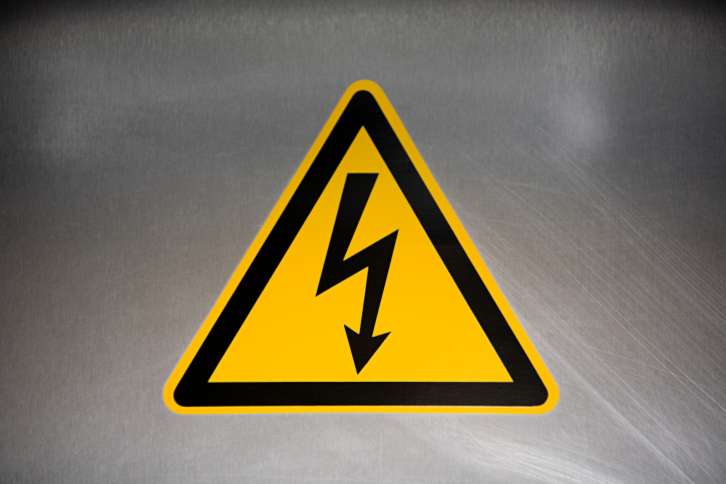 UK Regulatory Framework

LAW
The Health & Safety at Work etc Act 1974
Reasonably accepted / deemed to achieve conformity with the LAW
The Electricity at Work Regulations 1989
The Regulatory Reform (Fire) Safety Order 2005
Codes of Practices (BS and BS EN Standards)
BS5839, BS 5266 etc..
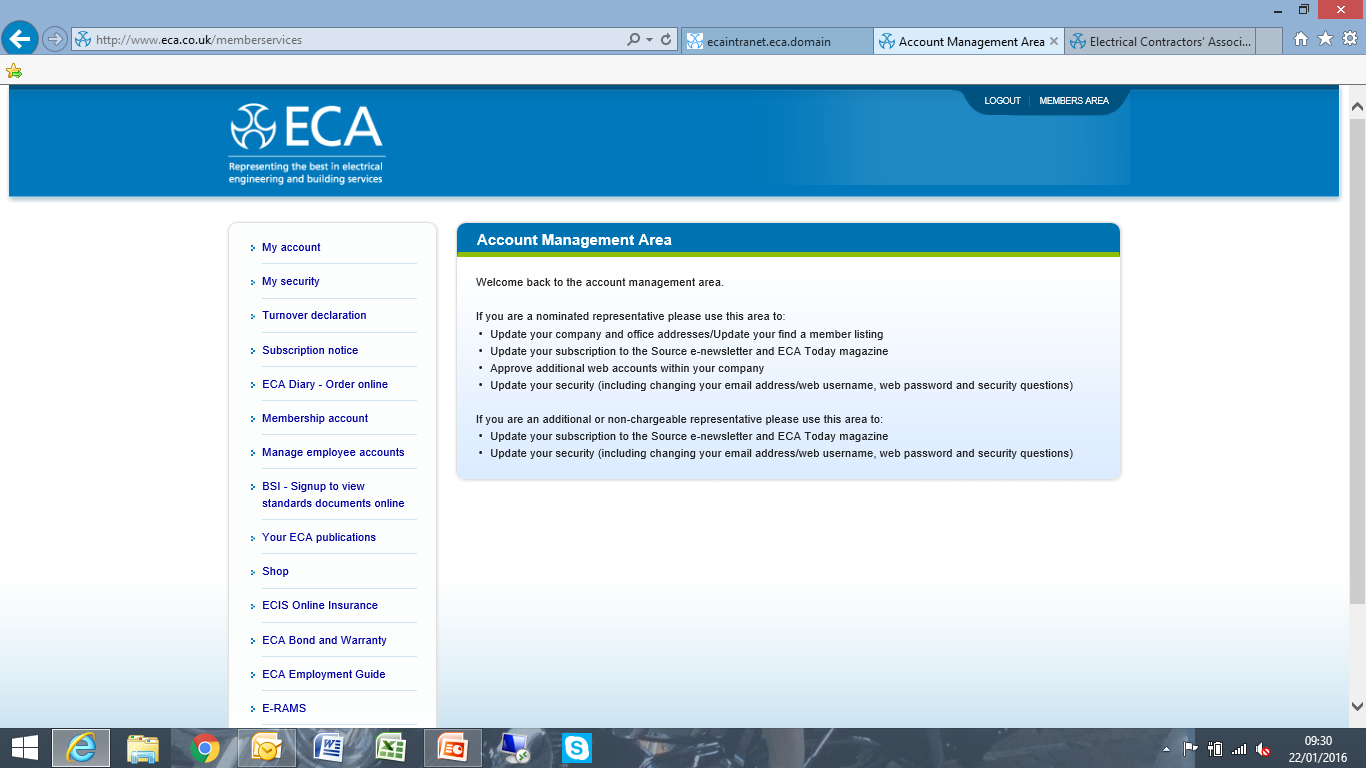 Fire and Emergency Lighting Systems (Non domestic)
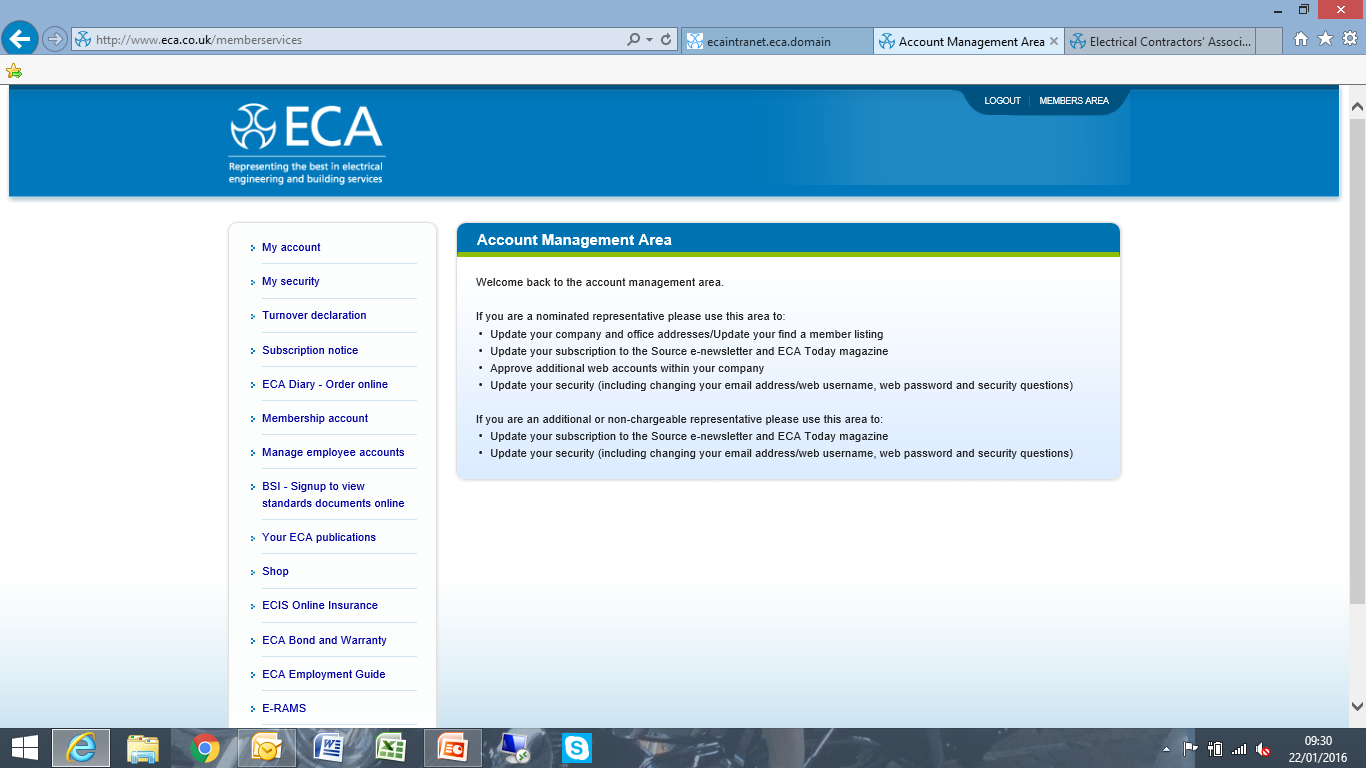 The Electrical Contractor’ Association
The Electrical Contractors’ Association
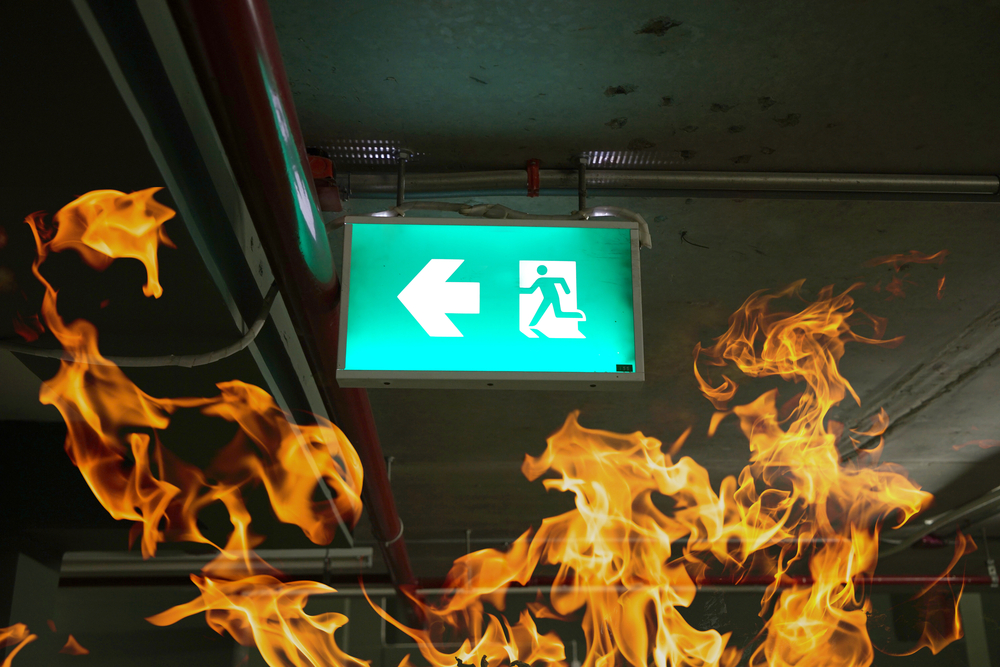 ...Give guidance on the factors to be considered when designing, installing and wiring emergency lighting..
BS 5266-1 previously concentrated 
  on getting people out of a building in    
  the event of mains failure.
 Now – considers people who wish to 
  remain in a building and/or continue 
  normal operations.
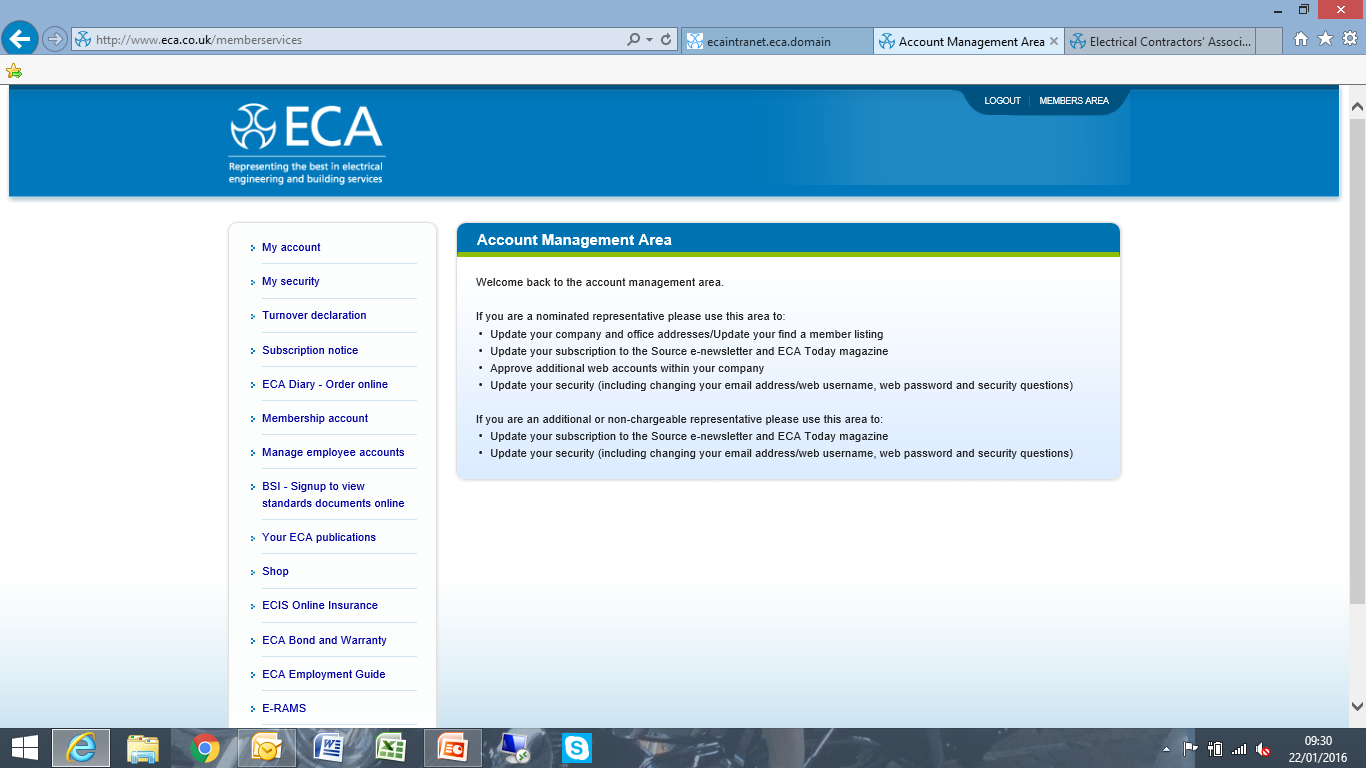 Internet of Things?
Unlocking the potential for electricians..
BS 5266-1:2016 Emergency Lighting
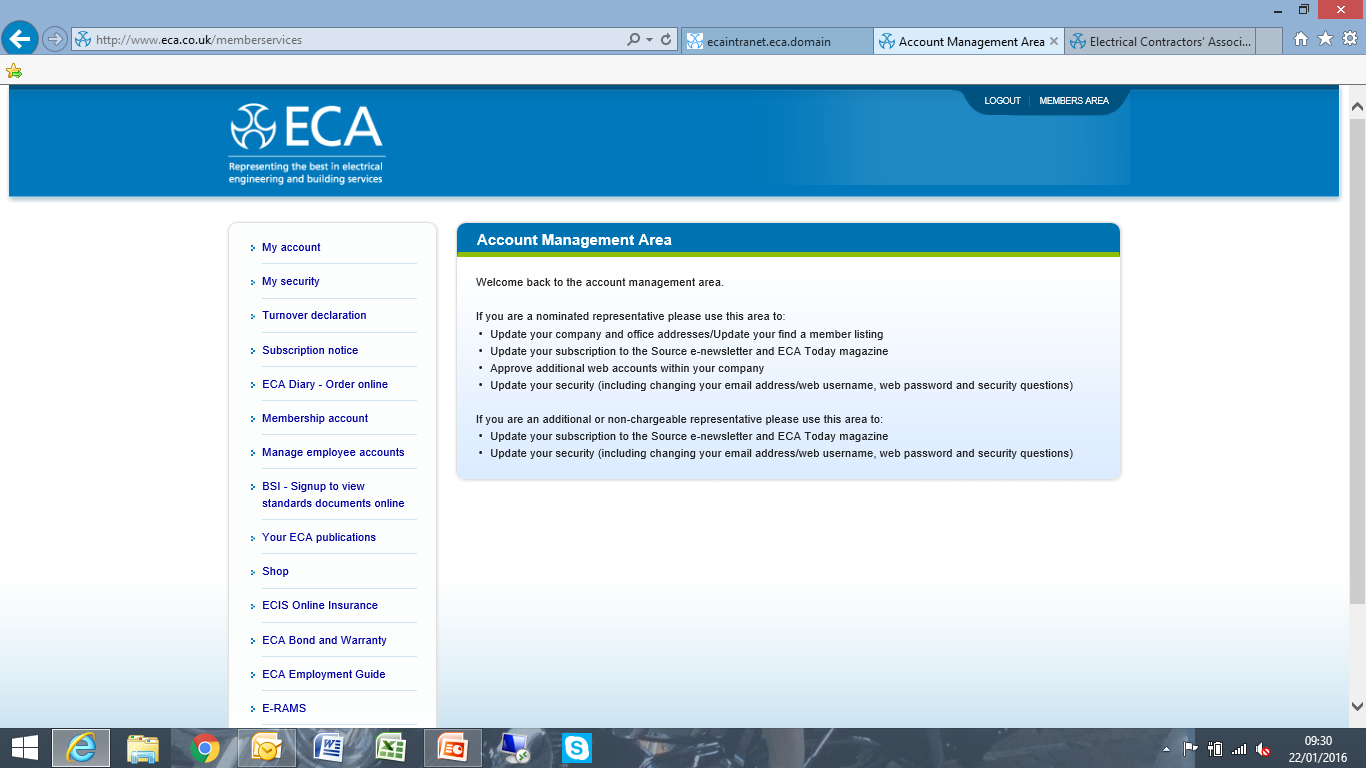 The Electrical Contractor’ Association
Key considerations..
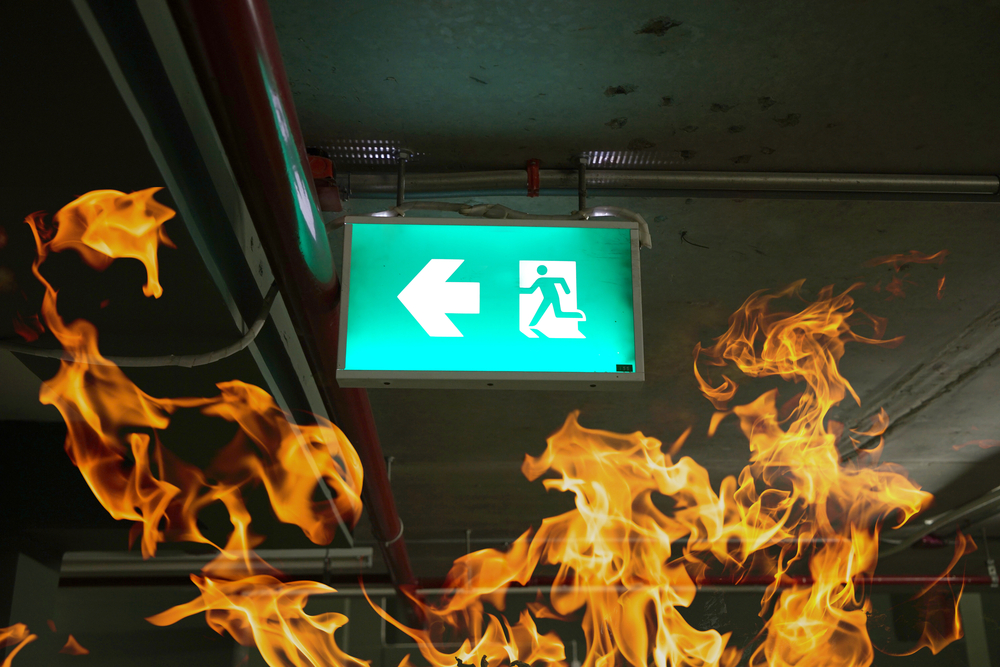 Major change – not just an amendment..

 Increased from 44 pages to 73.
 Now 13 sections with 13 annexes.
 New definitions and considerations.
Came into effect 30th May 2016.
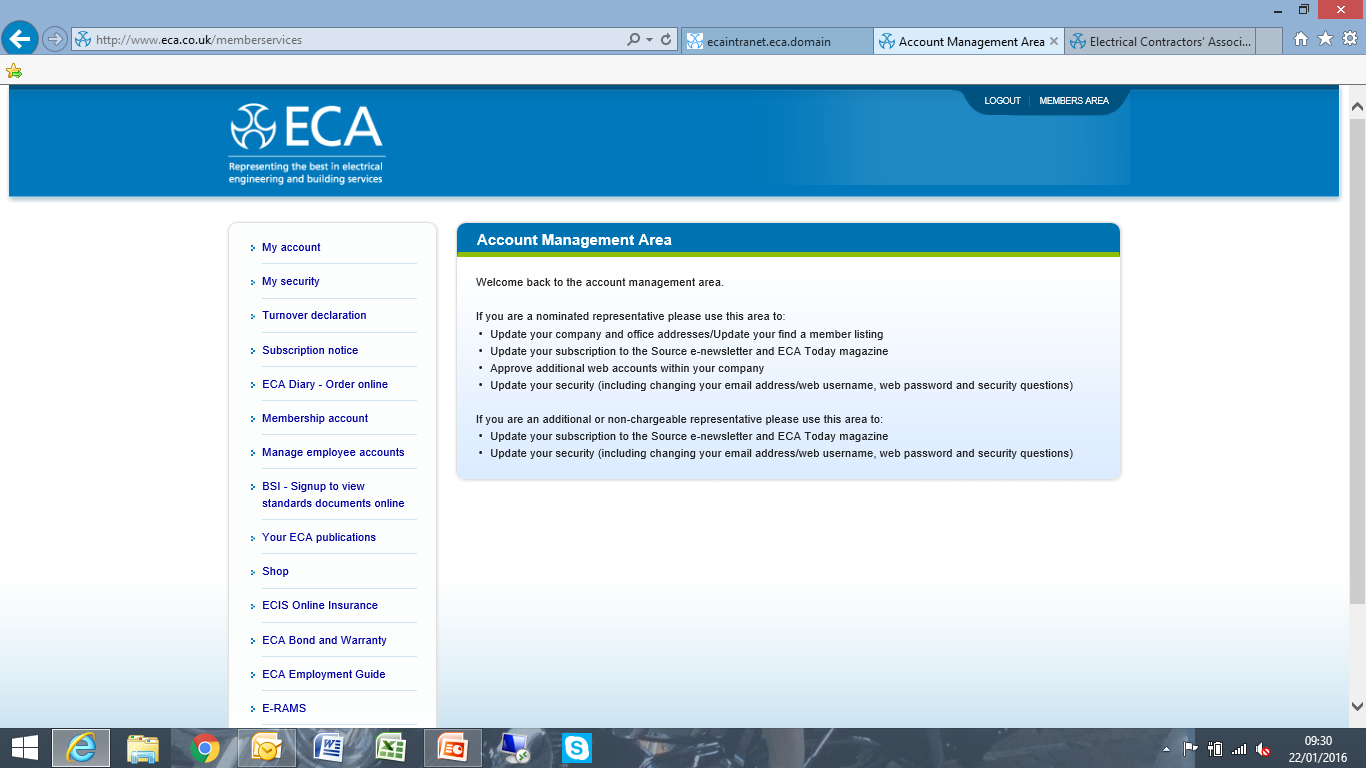 Internet of Things?
Unlocking the potential for electricians..
BS 5266-1:2016 Emergency Lighting
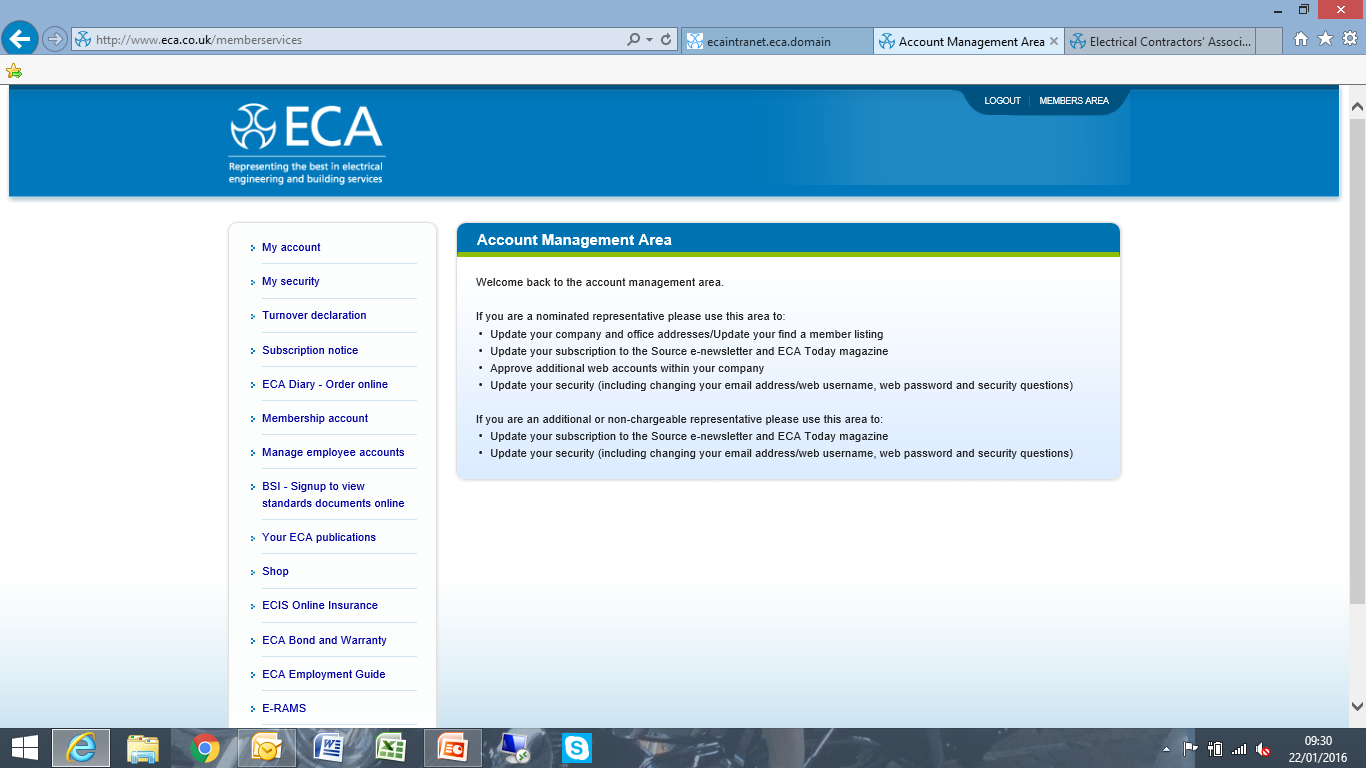 The Electrical Contractor’ Association
Key considerations..
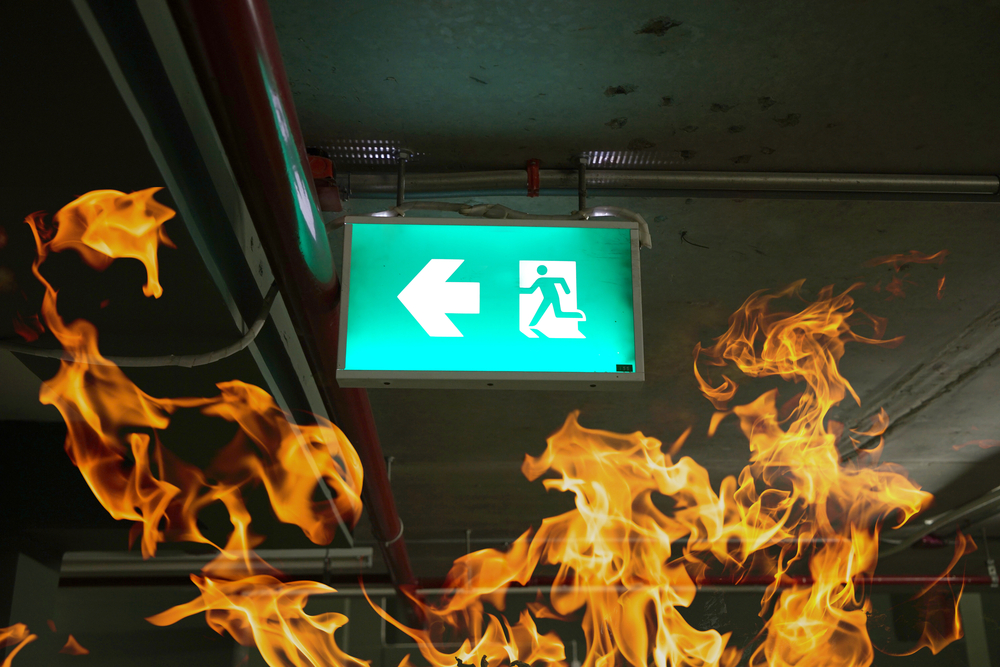 Terms and Definitions (Part 3)...

This has increased from 12 to 18 items - New definitions are:

 Borrowed Light – from a reliable source
 Competent person – Relevant training, experience and tools
 Emergency safety lighting – for those staying in the building
 High risk task area lighting – potential dangerous process
 Open area lighting – to avoid panic..
 Sign height – Geometric shape or height.
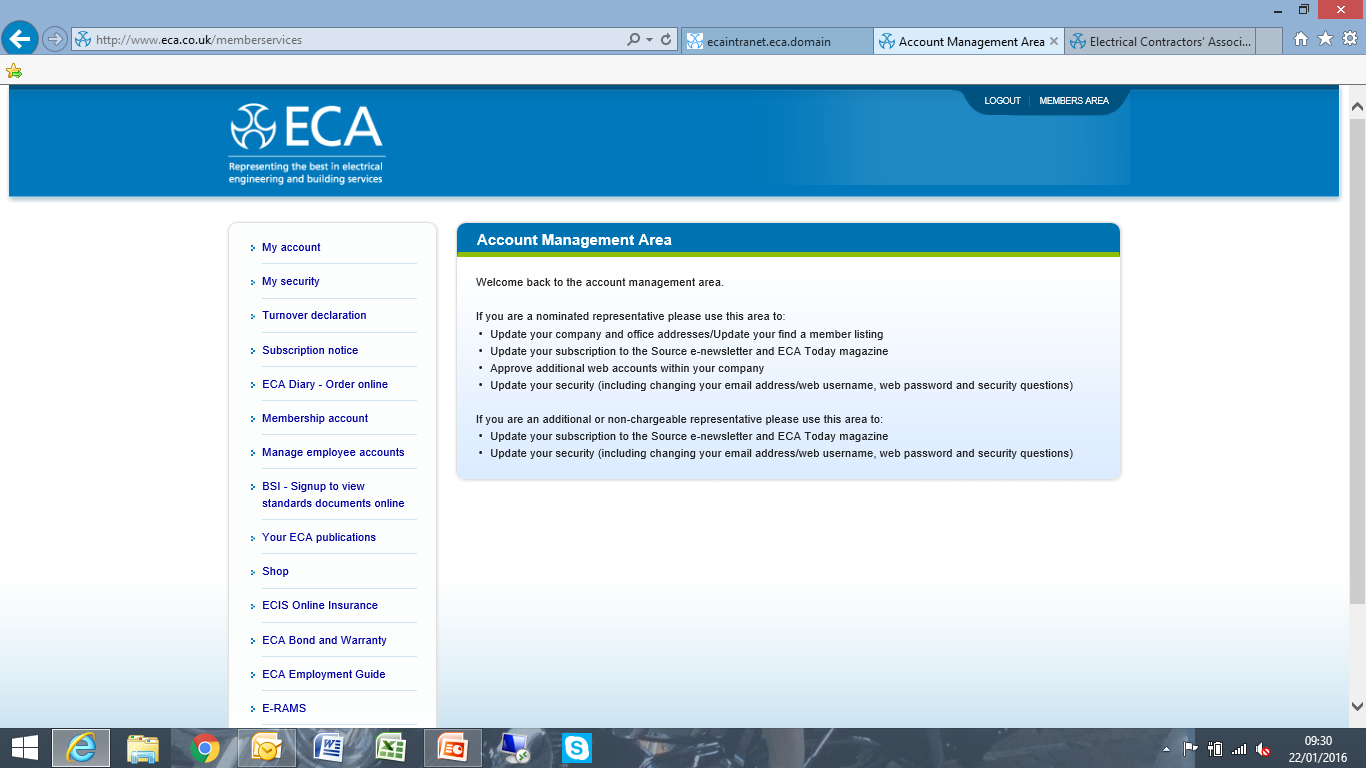 Internet of Things?
Unlocking the potential for electricians..
BS 5266-1:2016 Emergency Lighting
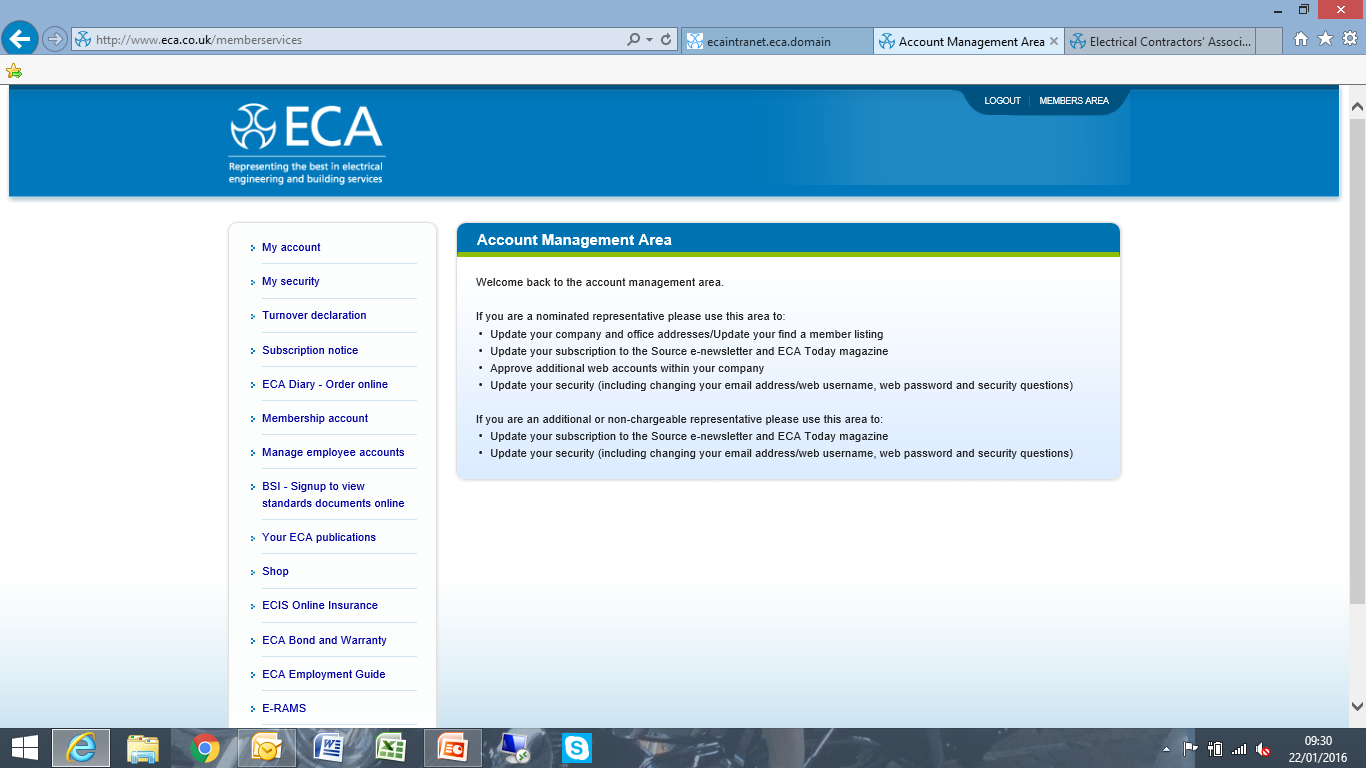 The Electrical Contractor’ Association
Key considerations..
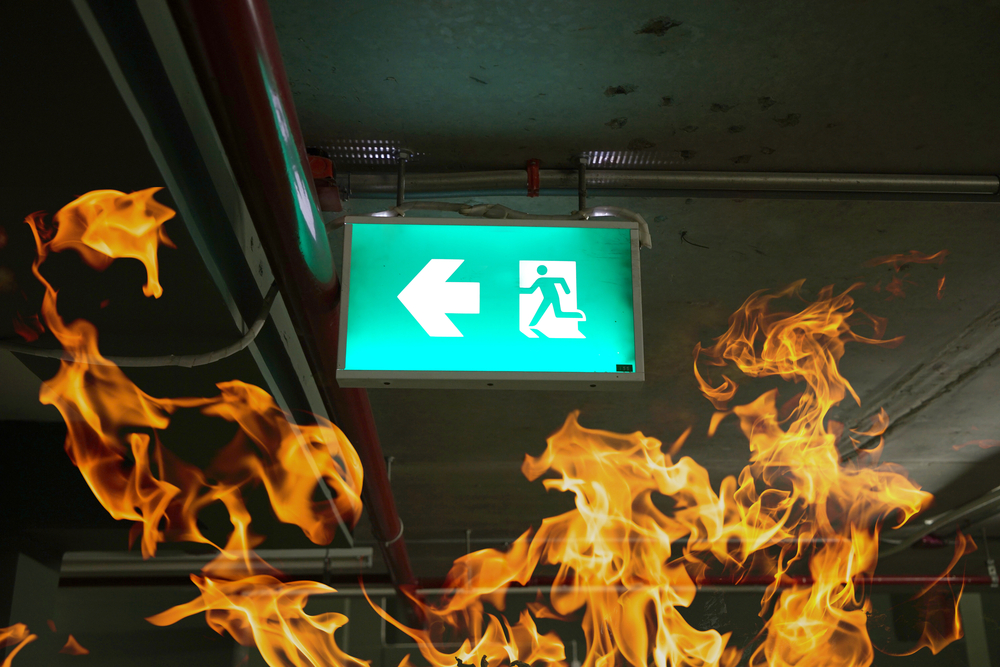 Consultation (Part 4)...

 Early consultation with clients and relevant stakeholders is 
  key to define the way in which a system is intended to
  operate.
 Additional considerations is necessary if a ‘stay put’ strategy  
  is agreed. 
 An assessment of risk to the occupants of the building must 
  be made and a plan of action formed..
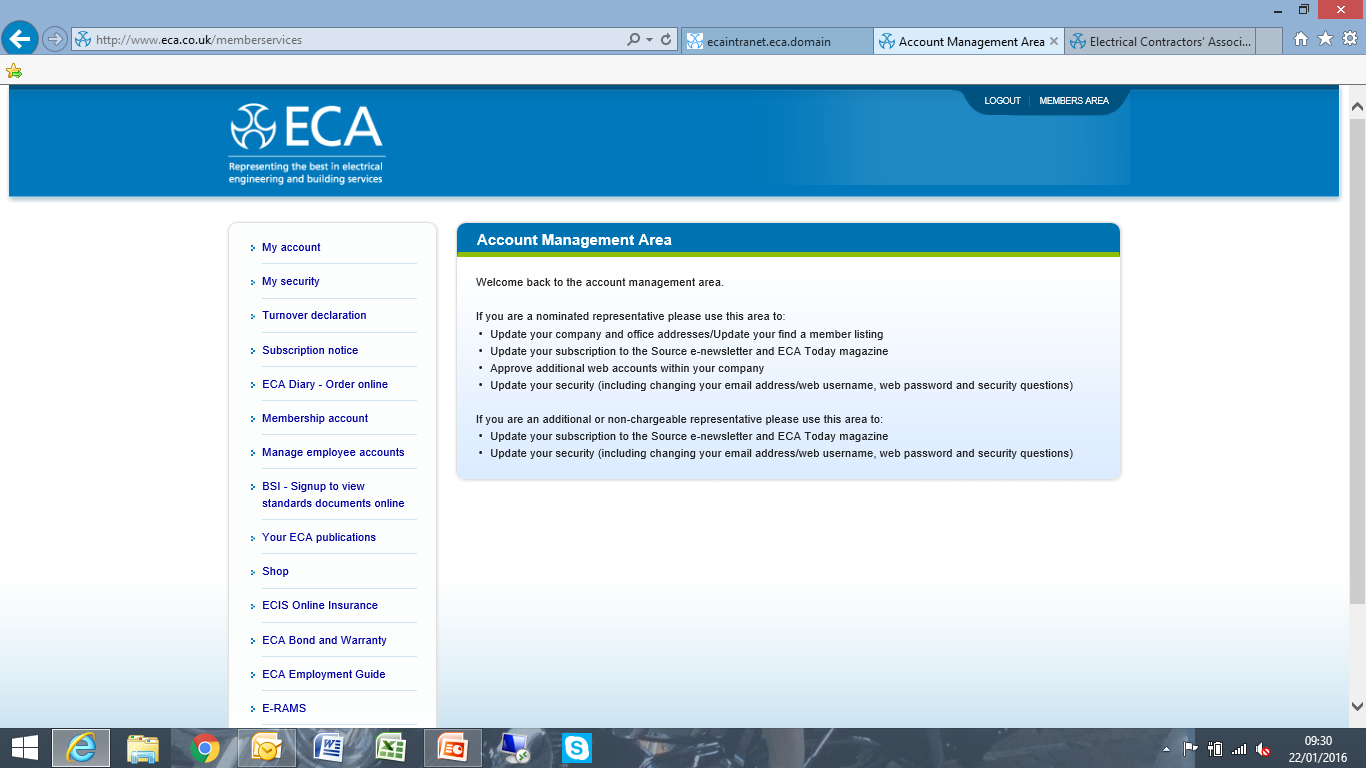 Internet of Things?
Unlocking the potential for electricians..
BS 5266-1:2016 Emergency Lighting
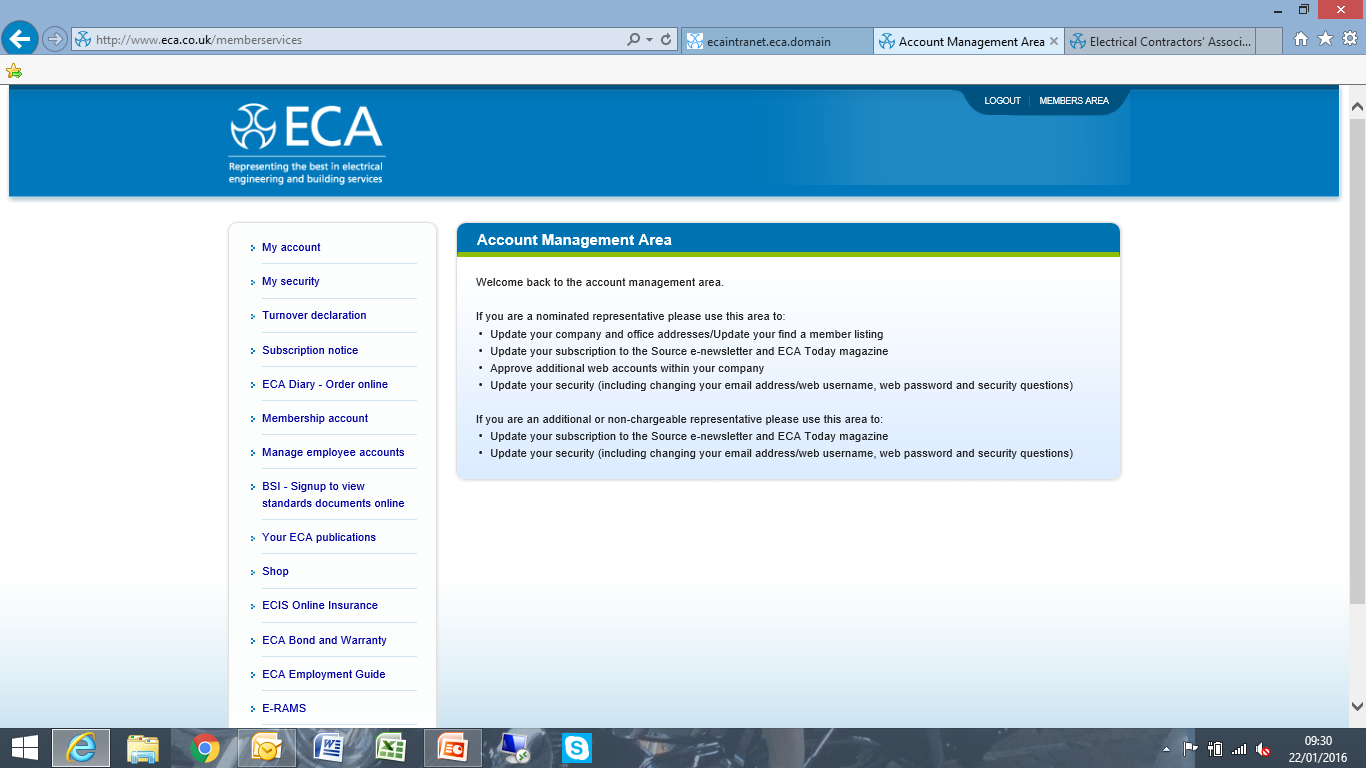 The Electrical Contractor’ Association
New areas...
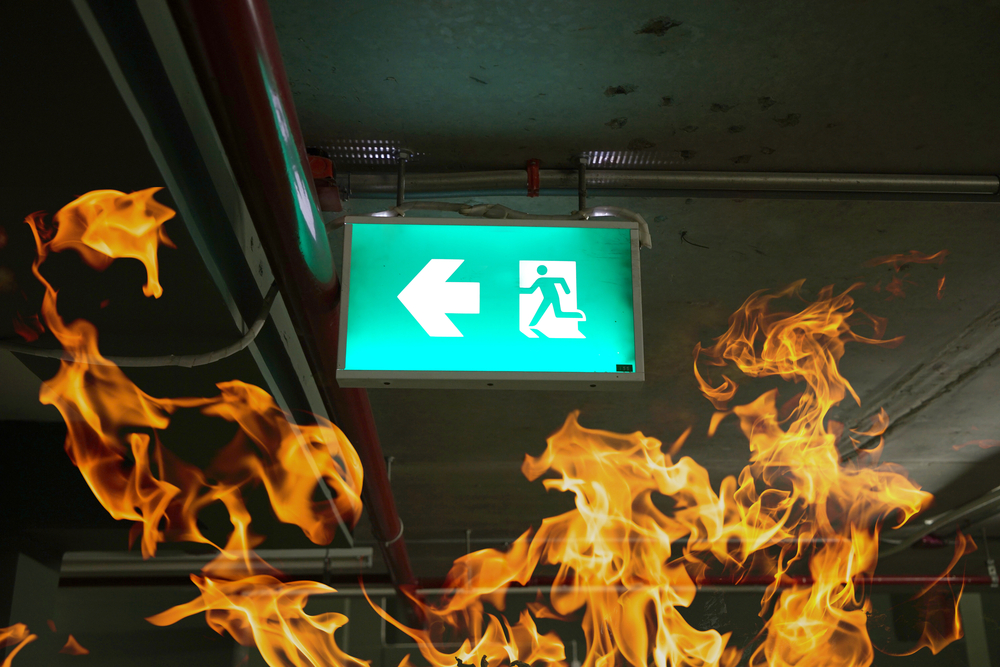 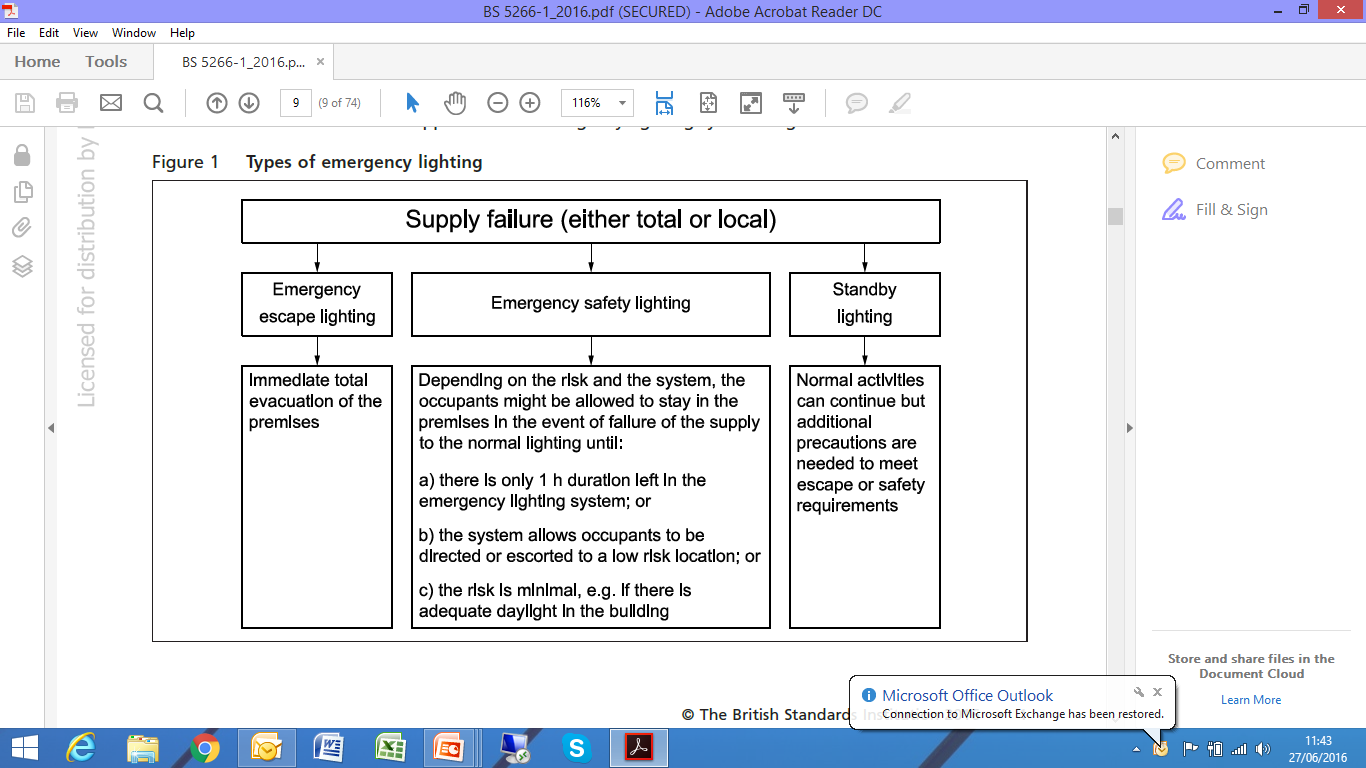 NEW
NEW
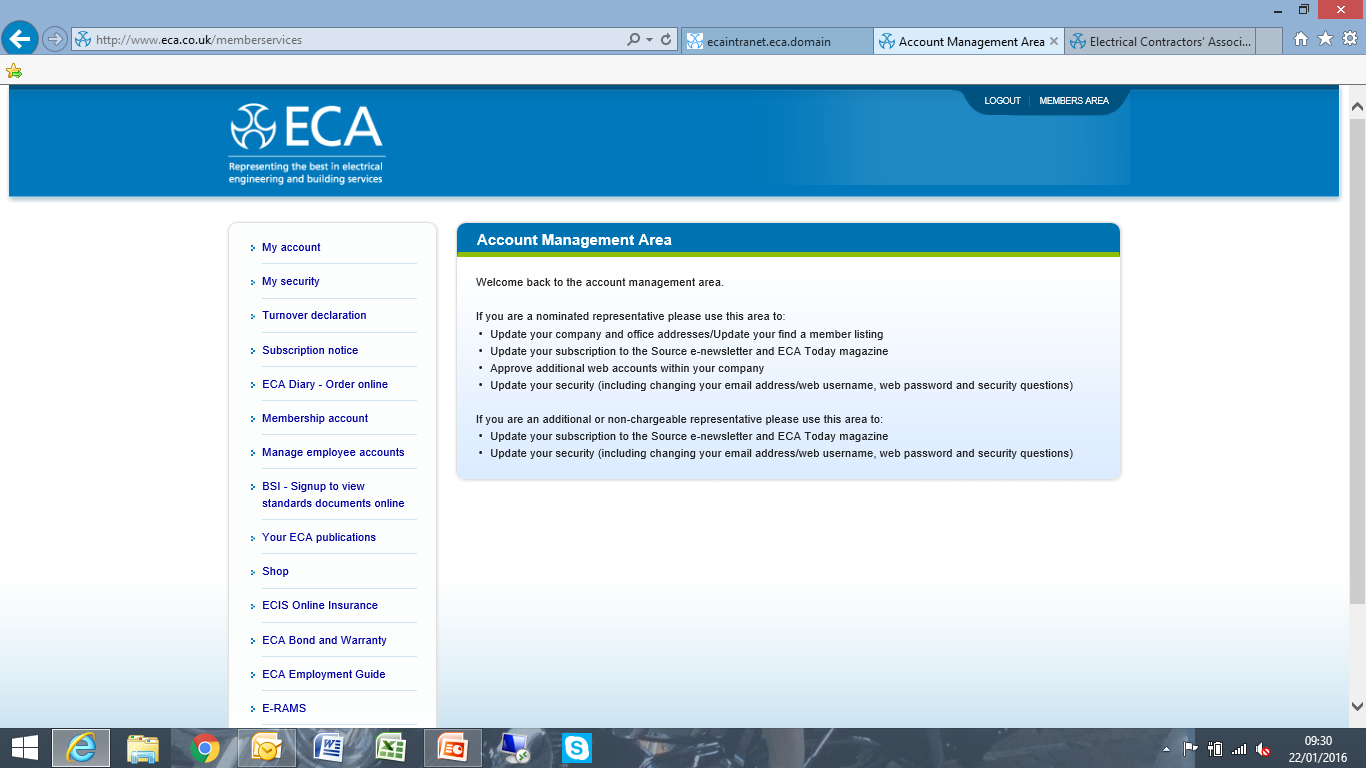 Internet of Things?
Unlocking the potential for electricians..
BS 5266-1:2016 Emergency Lighting
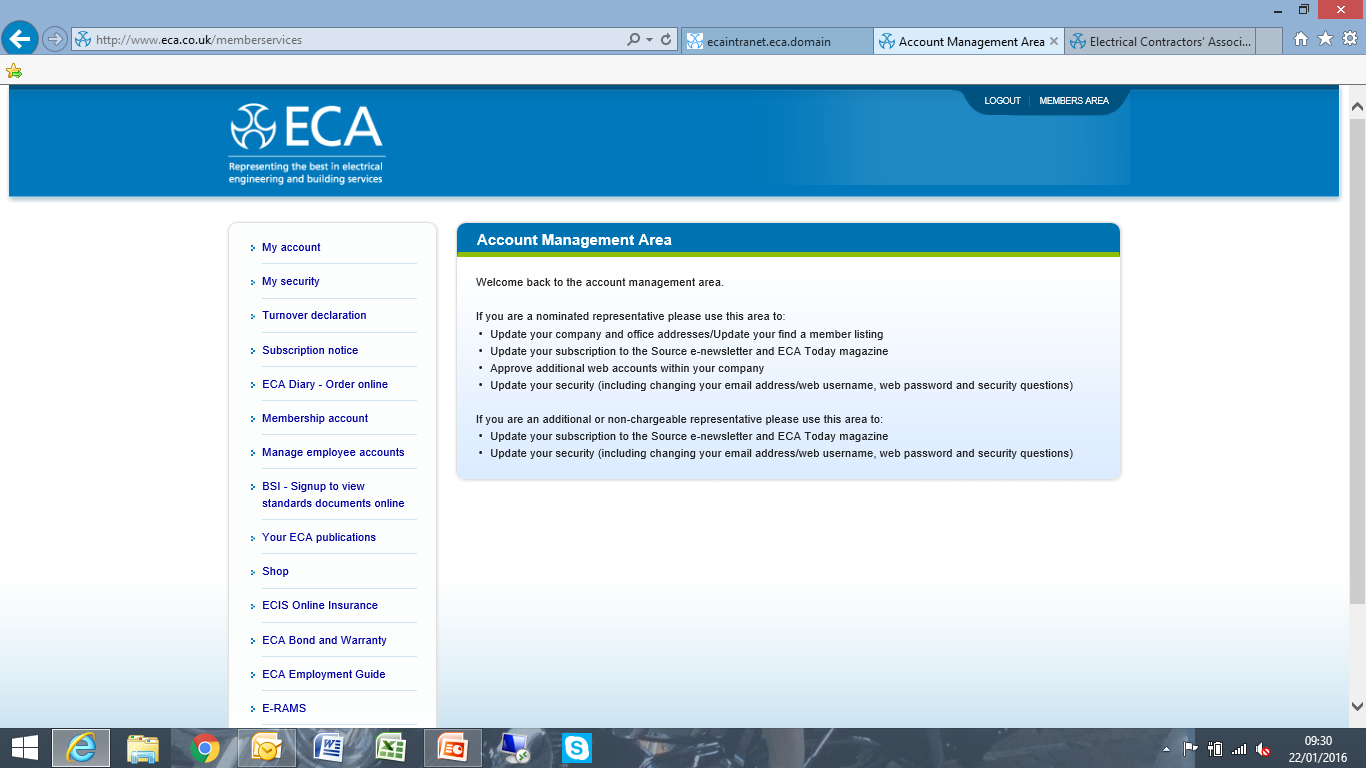 High Risk Task Areas...
The Electrical Contractor’ Association
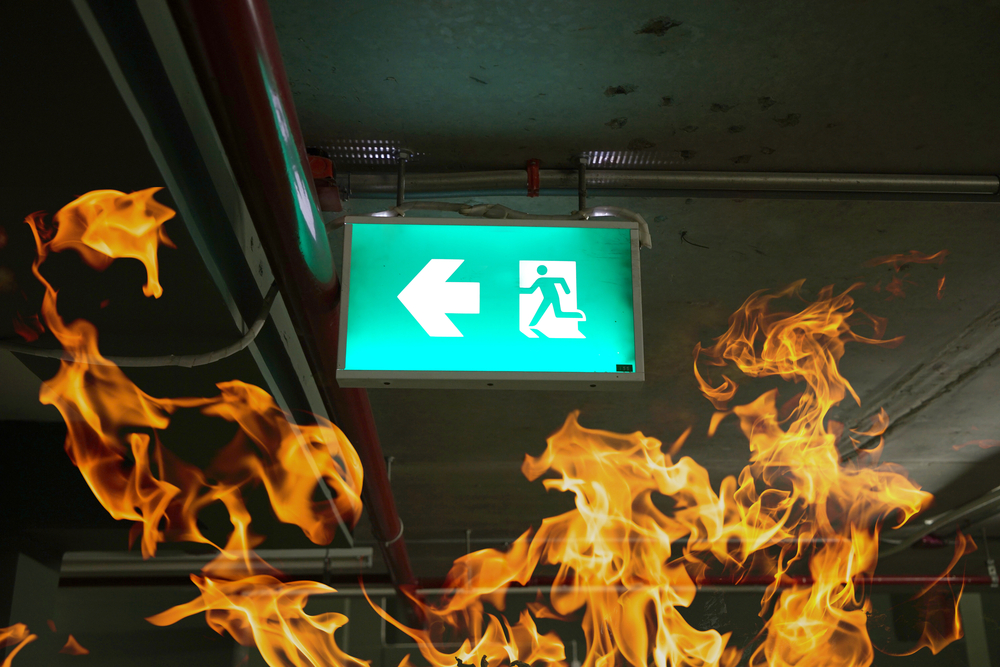 New requirement for High Risk Task Areas...

    ...If emergency escape lighting is required to provide illumination for the safety of people involved in a potentially dangerous process or situation, and to enable proper shut – down procedures for the safety of the operator and other occupants, the illuminance value should be not less than 10% of the average of the normal lighting at the location of the point of risk...
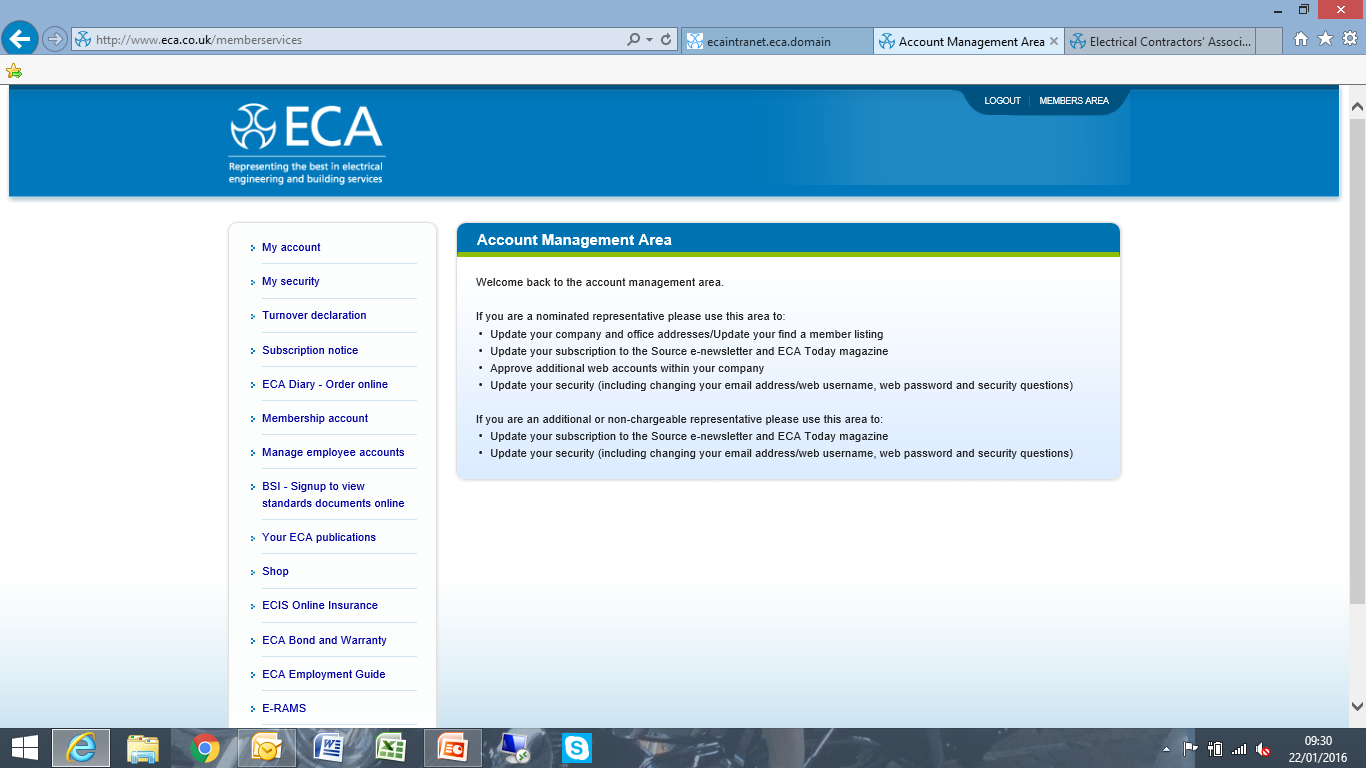 Internet of Things?
Unlocking the potential for electricians..
BS 5266-1:2016 Emergency Lighting
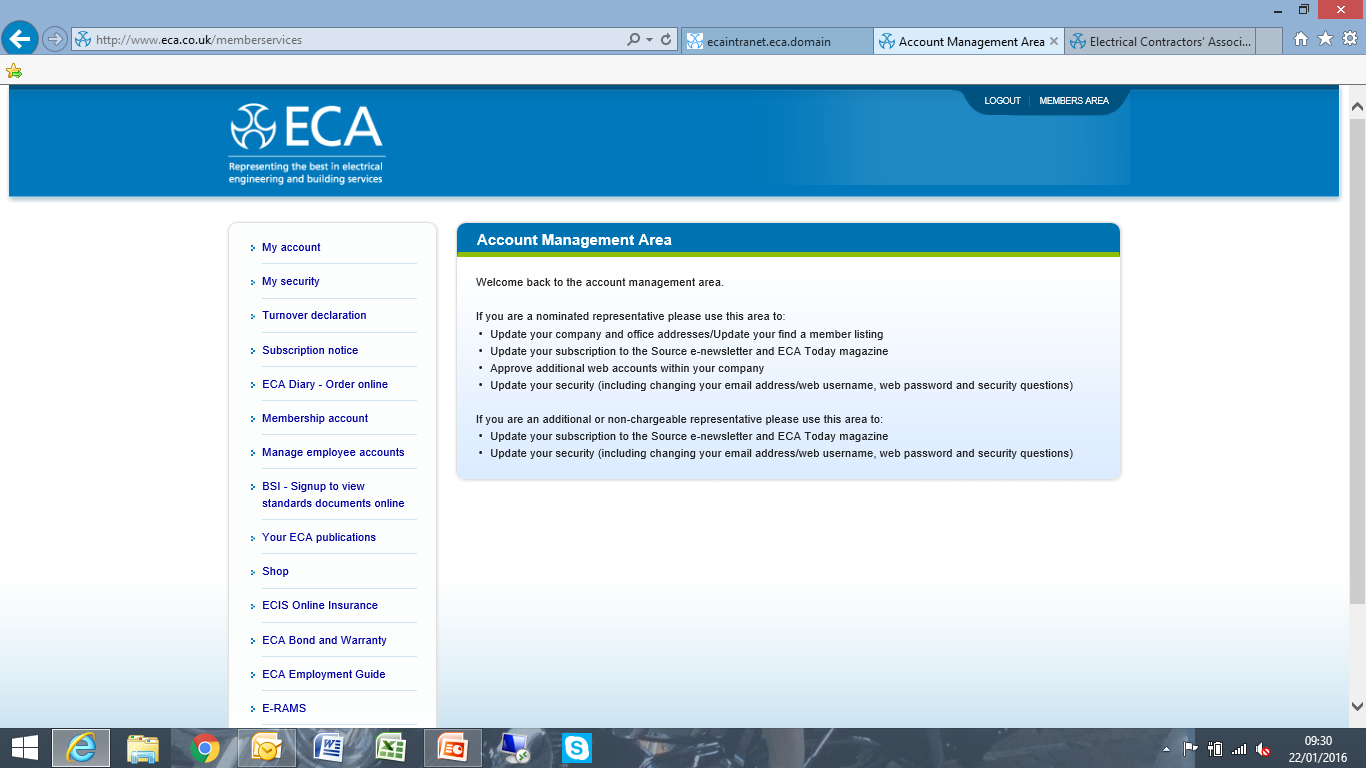 Escape route / safety signs..
The Electrical Contractor’ Association
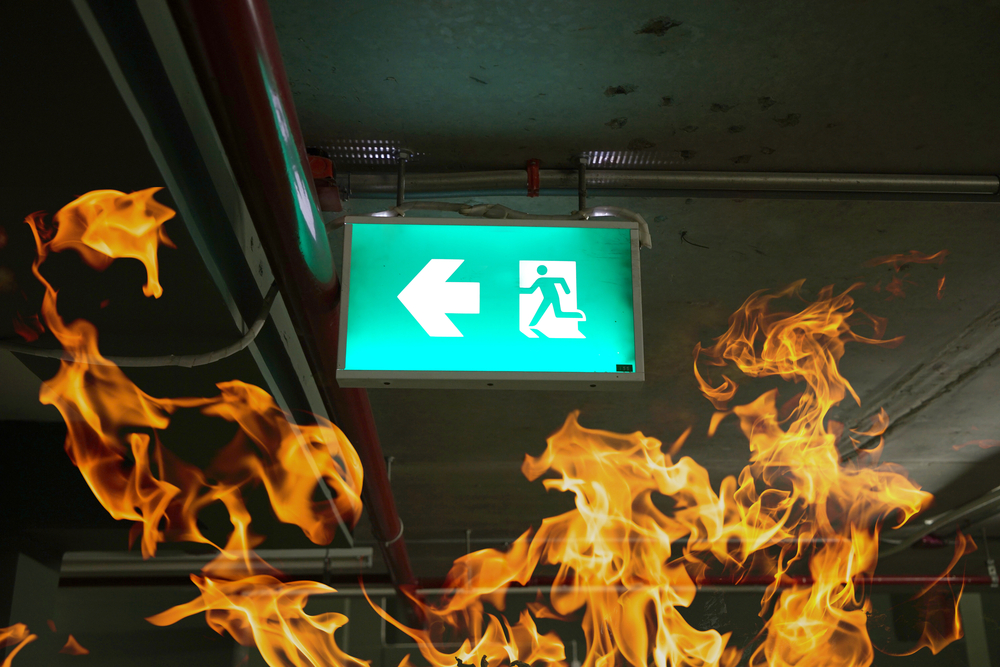 Escape route signs should be located and operated in accordance with:

 BS 5499-4:2013 – For appropriate direction (Table 1)
 BS EN ISO 7010:2012+A5 – Use of E001 and E002
 New section regarding the maximum viewing 
  distance and sign height using BS 5499-4:2013,  
  Tables 2&3.
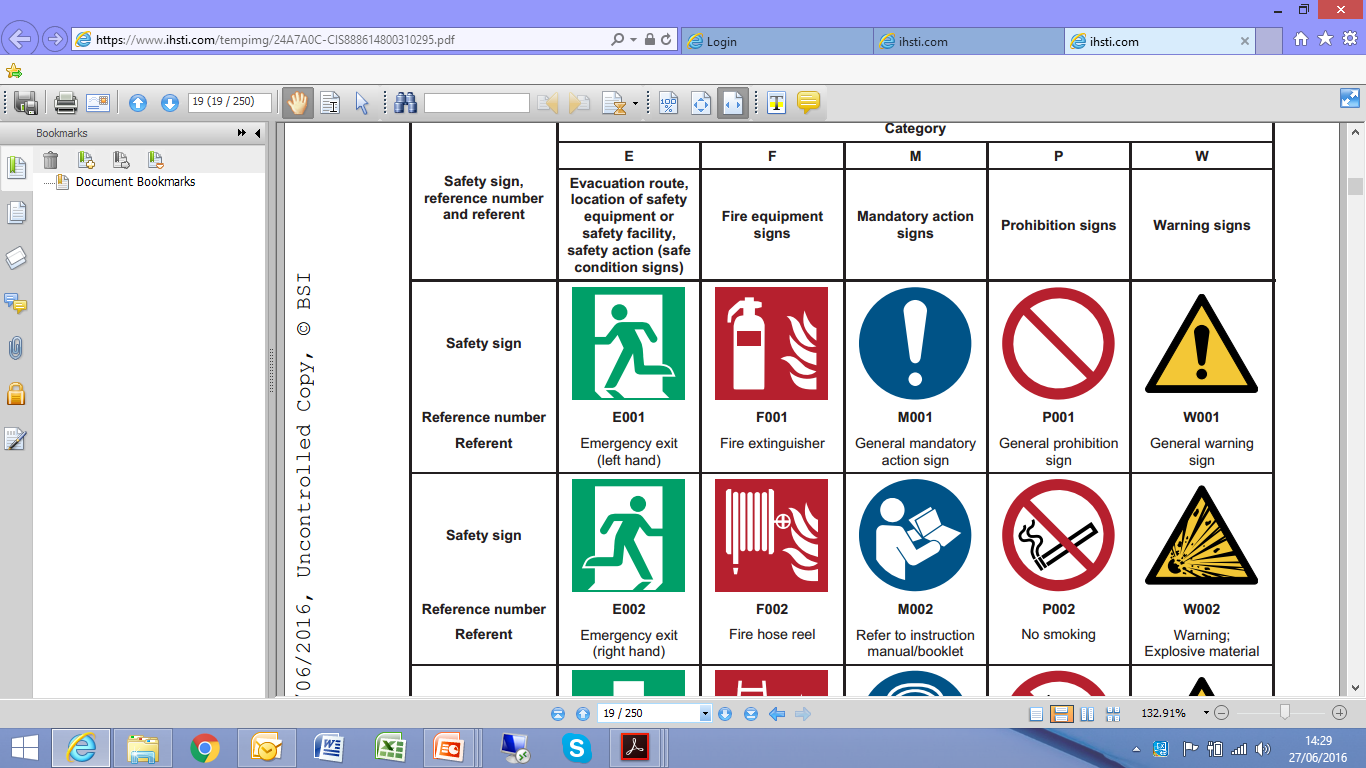 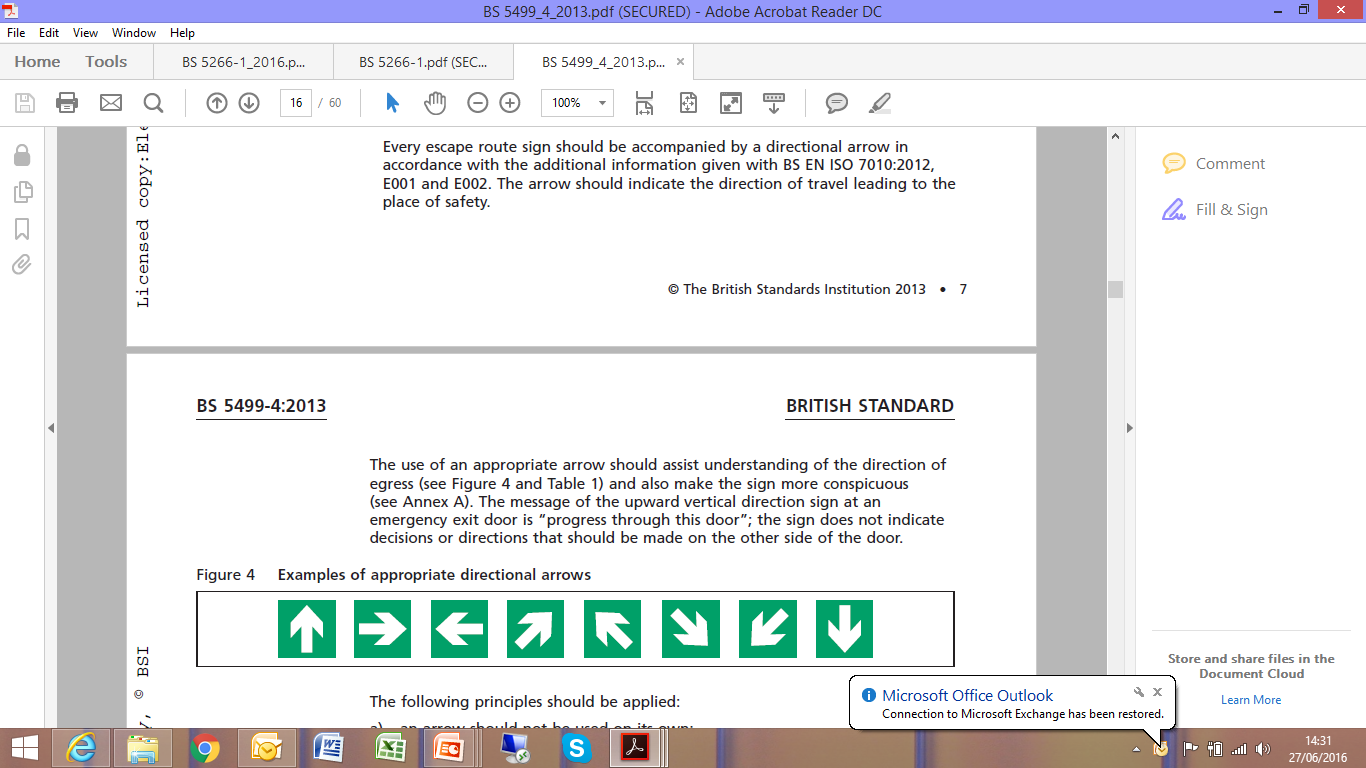 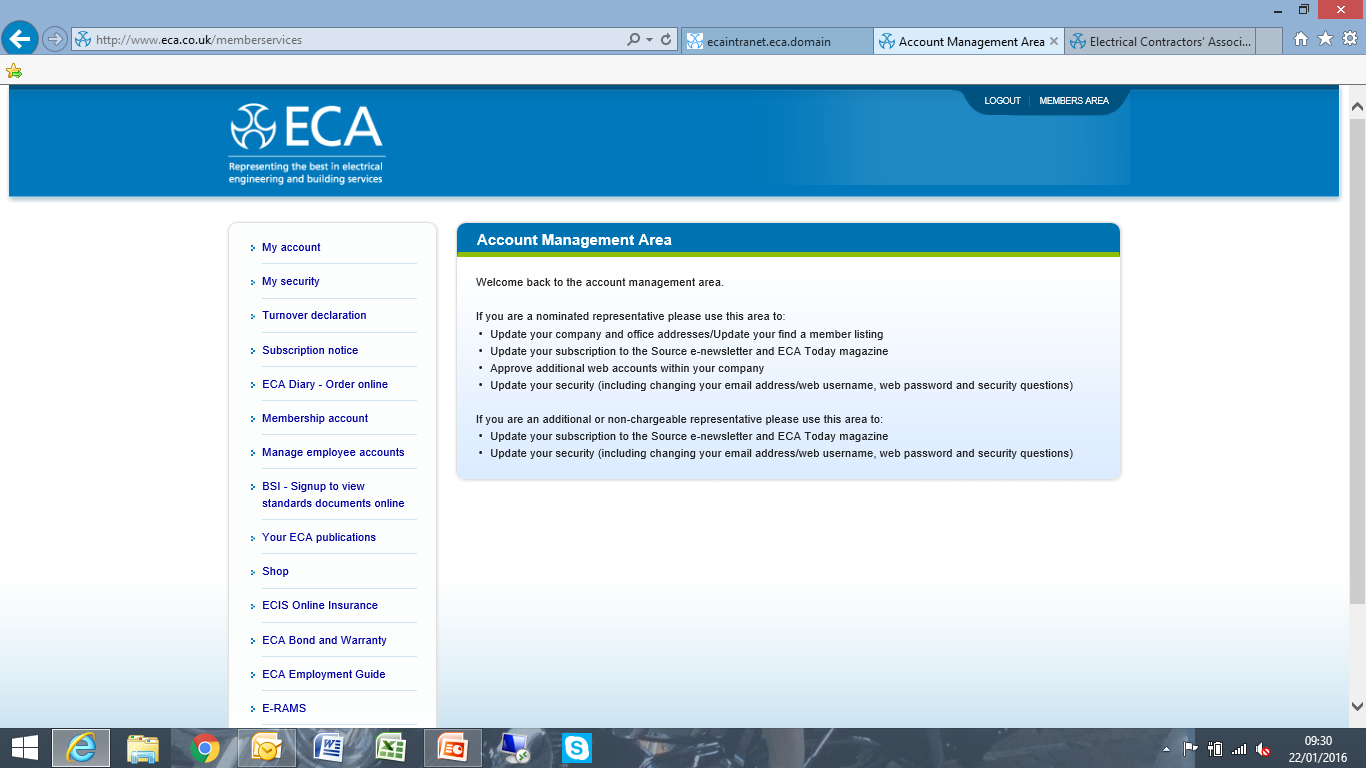 Internet of Things?
Unlocking the potential for electricians..
BS 5266-1:2016 Emergency Lighting
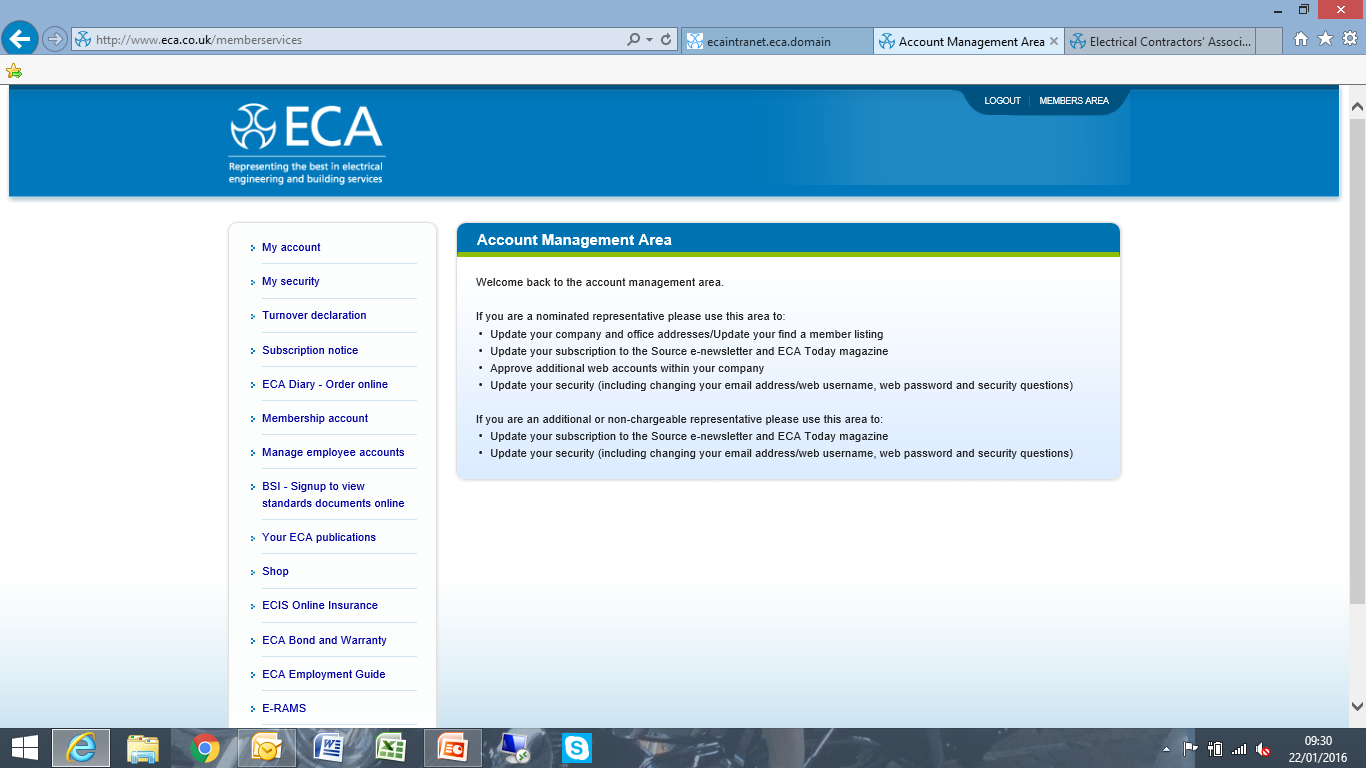 Emergency Safety Lighting
The Electrical Contractor’ Association
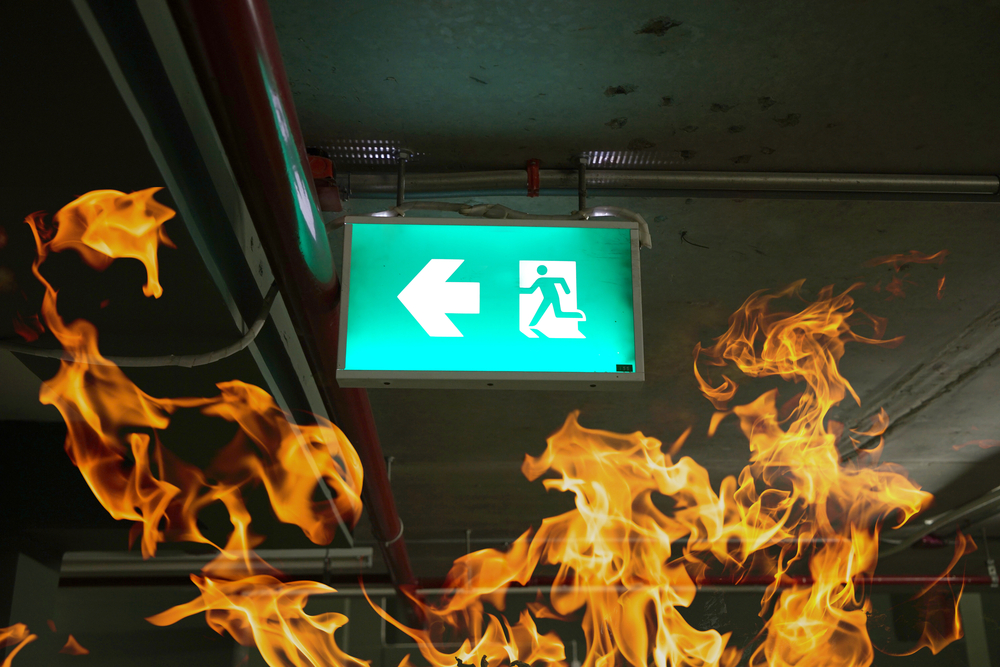 A new section related to emergency safety lighting:

...The minimum illuminance over the area where people might have to move during a failure of the supply to the normal lighting should be not less than 
1 lx on the floor area...

Considerations for:

 Rooms where occupants are able to ‘stay put’.
 Scenarios where it is impractical to evacuate during a supply 
  failure (such as hotels) but to ensure 1 hour emergency light   
  for evacuations is maintained.
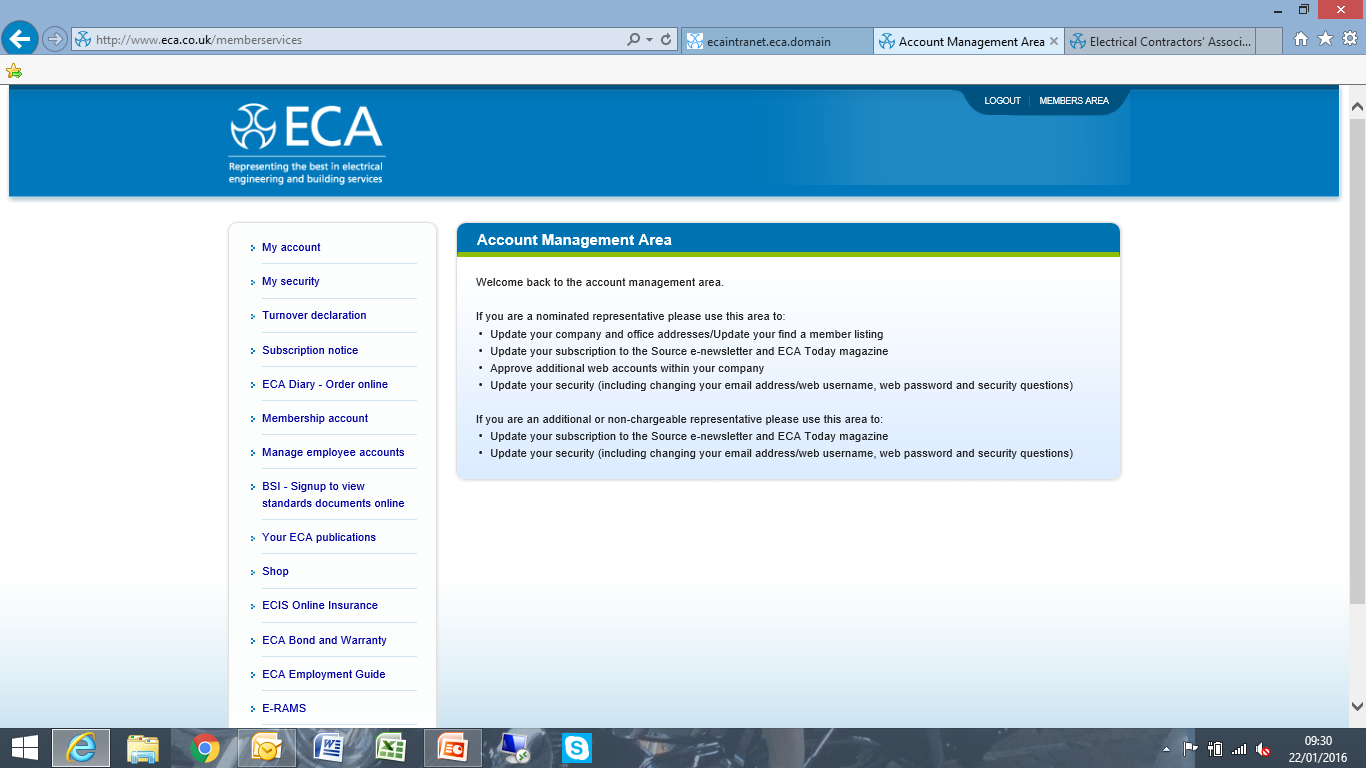 Internet of Things?
Unlocking the potential for electricians..
BS 5266-1:2016 Emergency Lighting
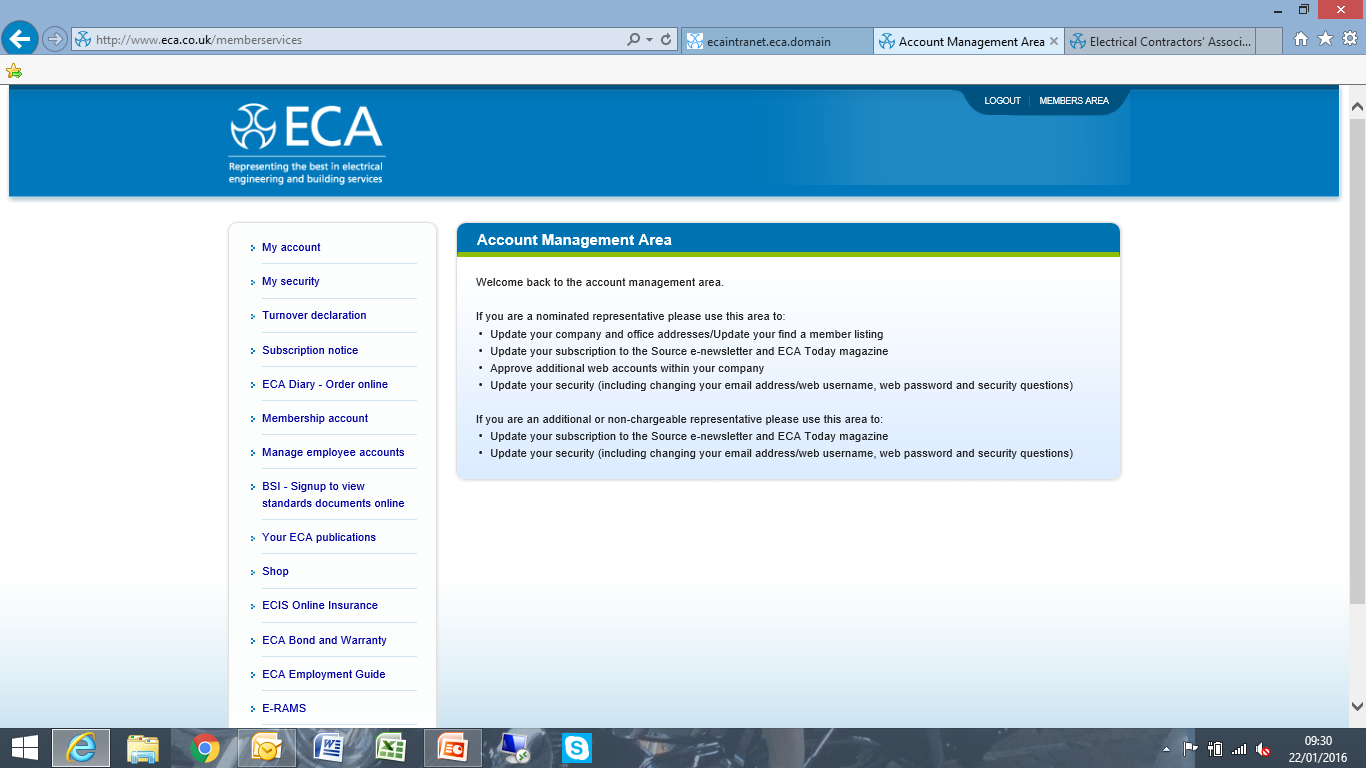 The Electrical Contractor’ Association
Other Key Considerations..
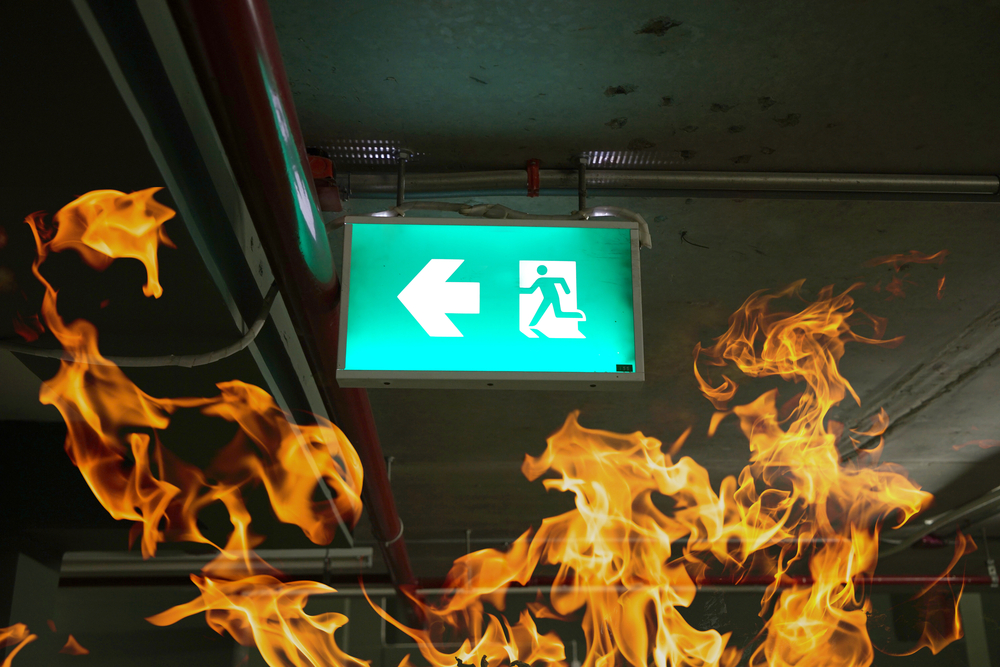 If an original completion certificate is not available an inspection of the   
  installation should take place and if satisfactory a verification certificate   
  issued.
A new Small Installation Completion Certificate is available
Essential spares and consumables should be kept onsite to reduce 
  the time taken to repair a system.
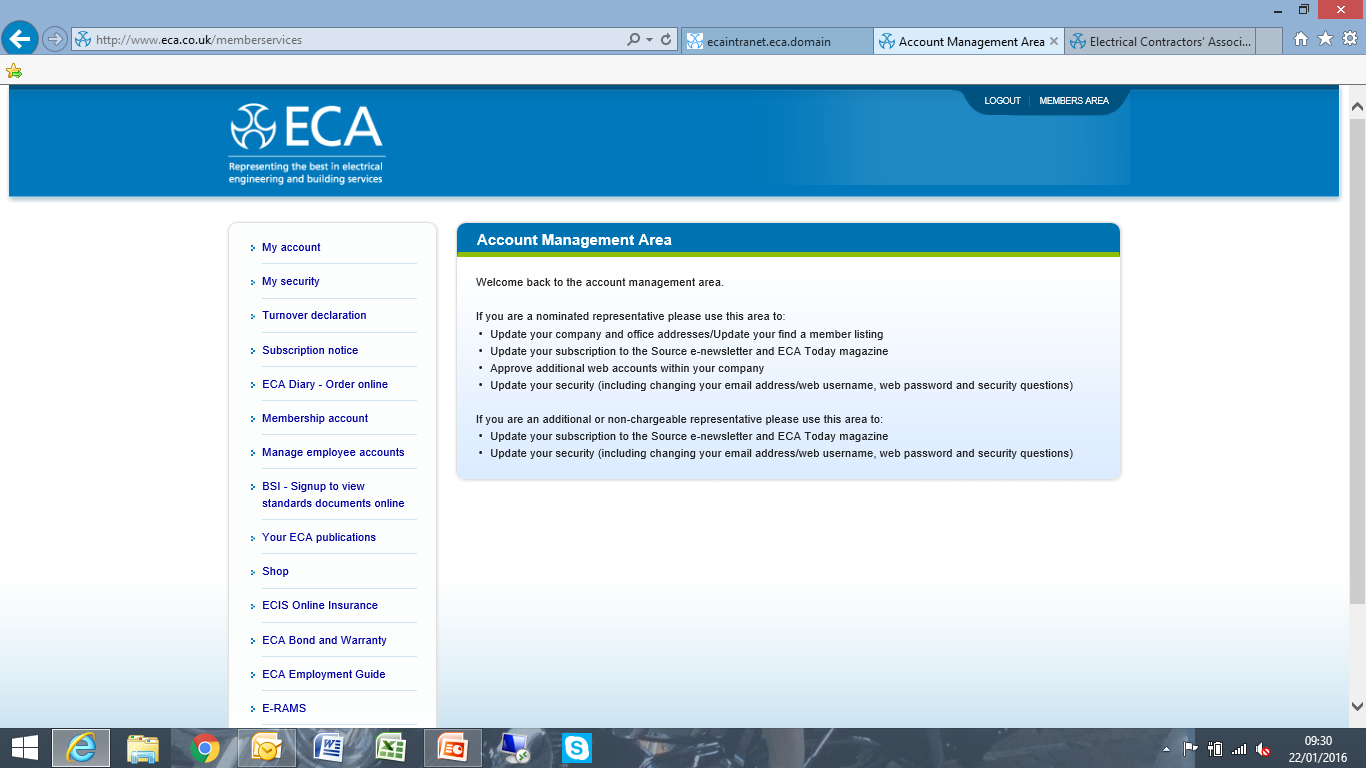 Internet of Things?
Unlocking the potential for electricians..
BS 5266-1:2016 Emergency Lighting
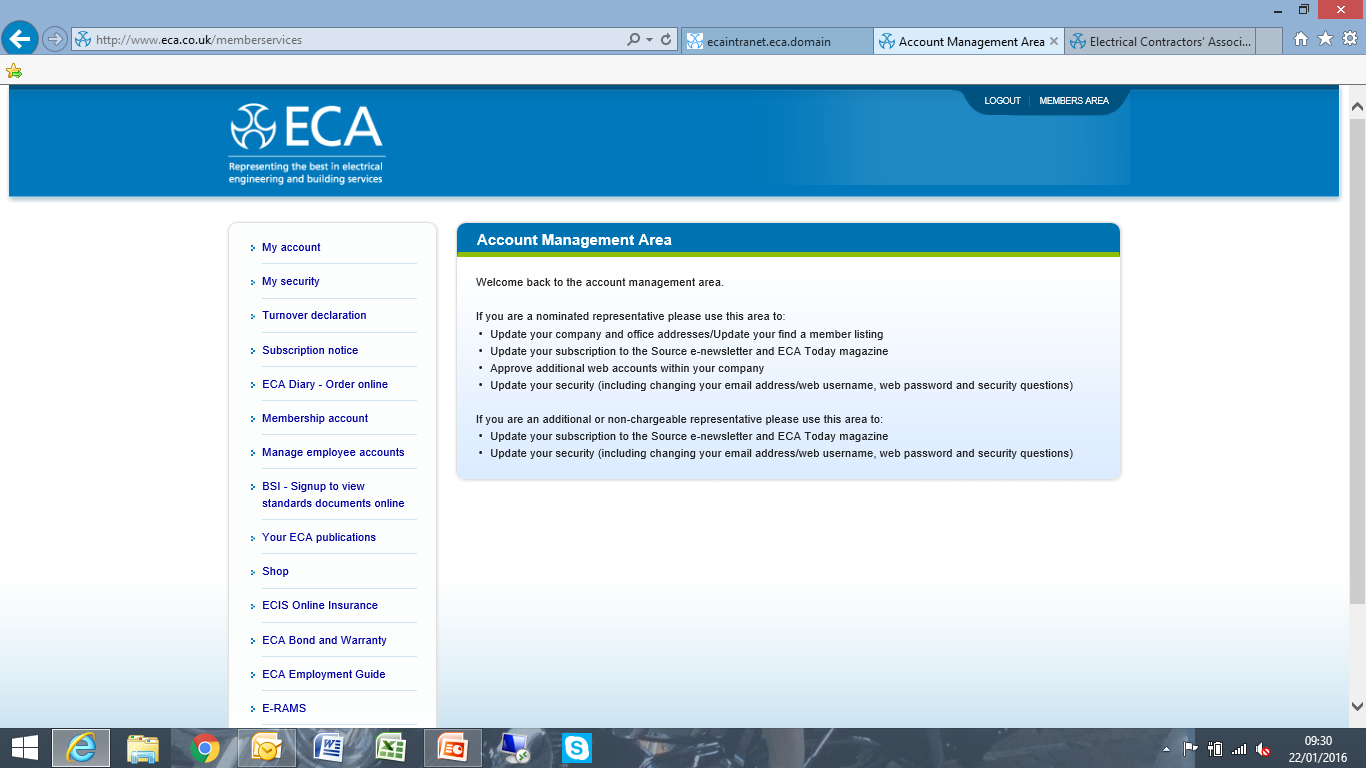 The Electrical Contractor’ Association
Routine Inspection & Test.
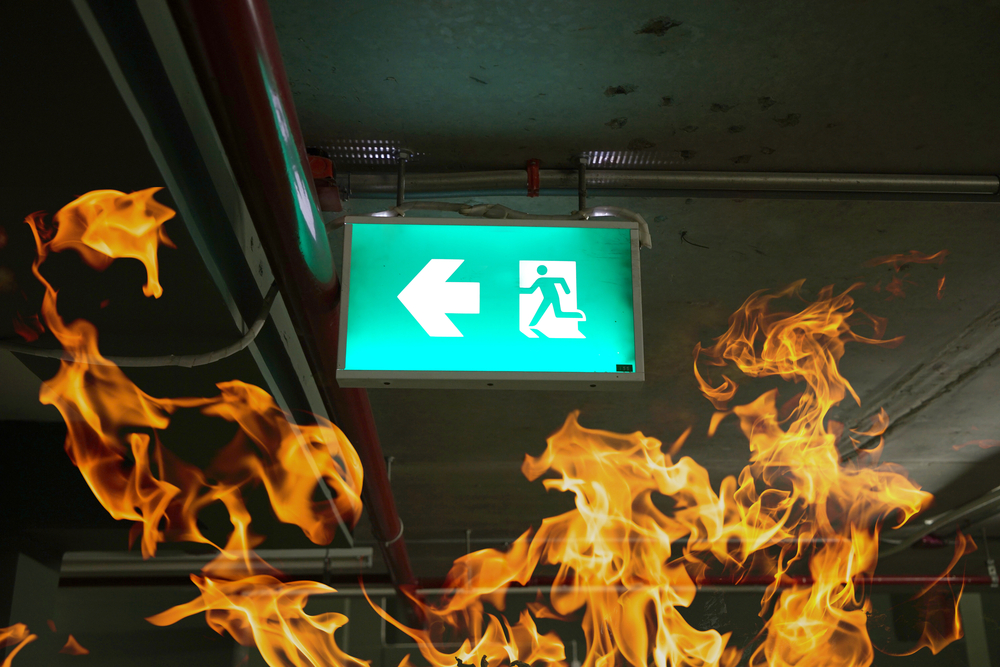 A new section (12) setting out the requirements for routine inspections and tests:

 Requires inspections and testing at regular intervals in 
  accordance with BS EN 50172.
 Functional operation should be checked at least once a 
  month.
 Full rated test should be performed annually.
 Visual inspection of each luminaire annually.
 Precautions and actions are included when testing with 
  particular regards to functionality after testing. (Auto Test)
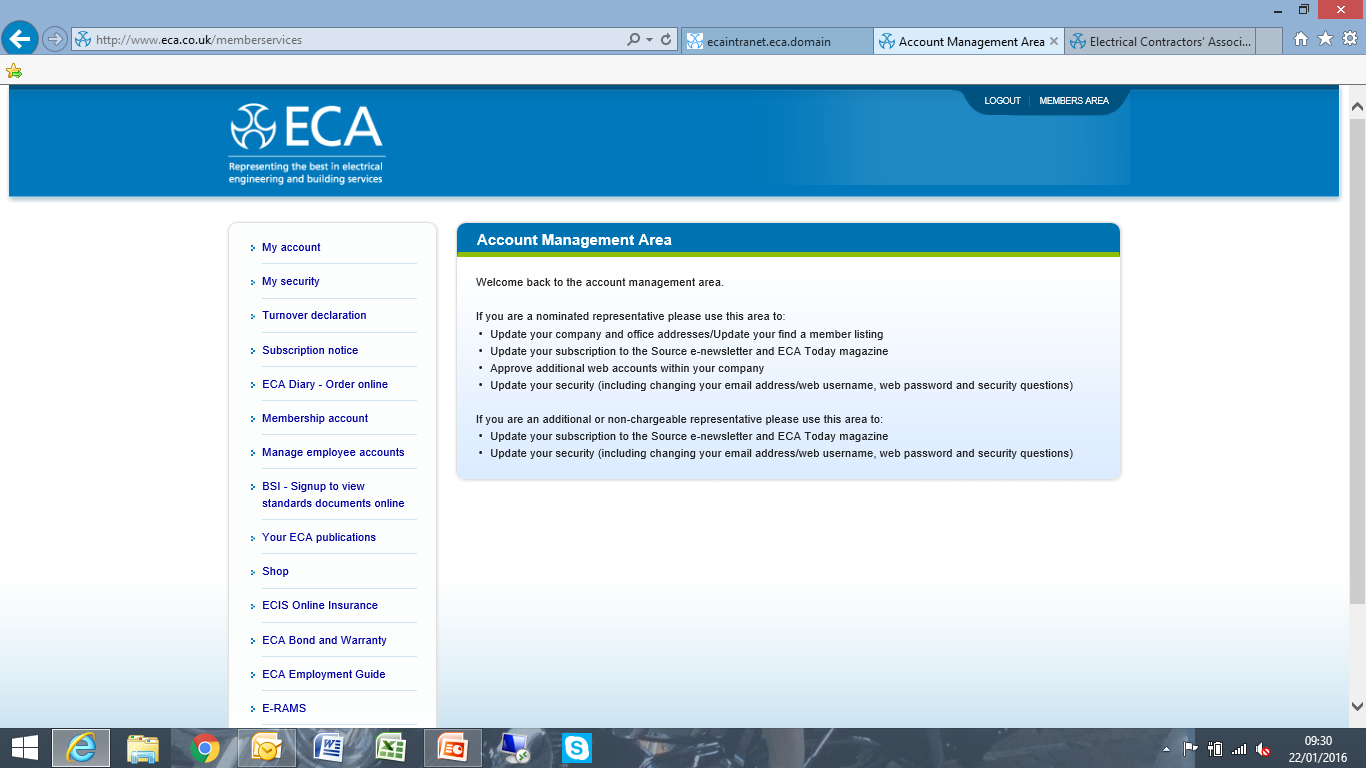 Internet of Things?
Unlocking the potential for electricians..
BS 5266-1:2016 Emergency Lighting
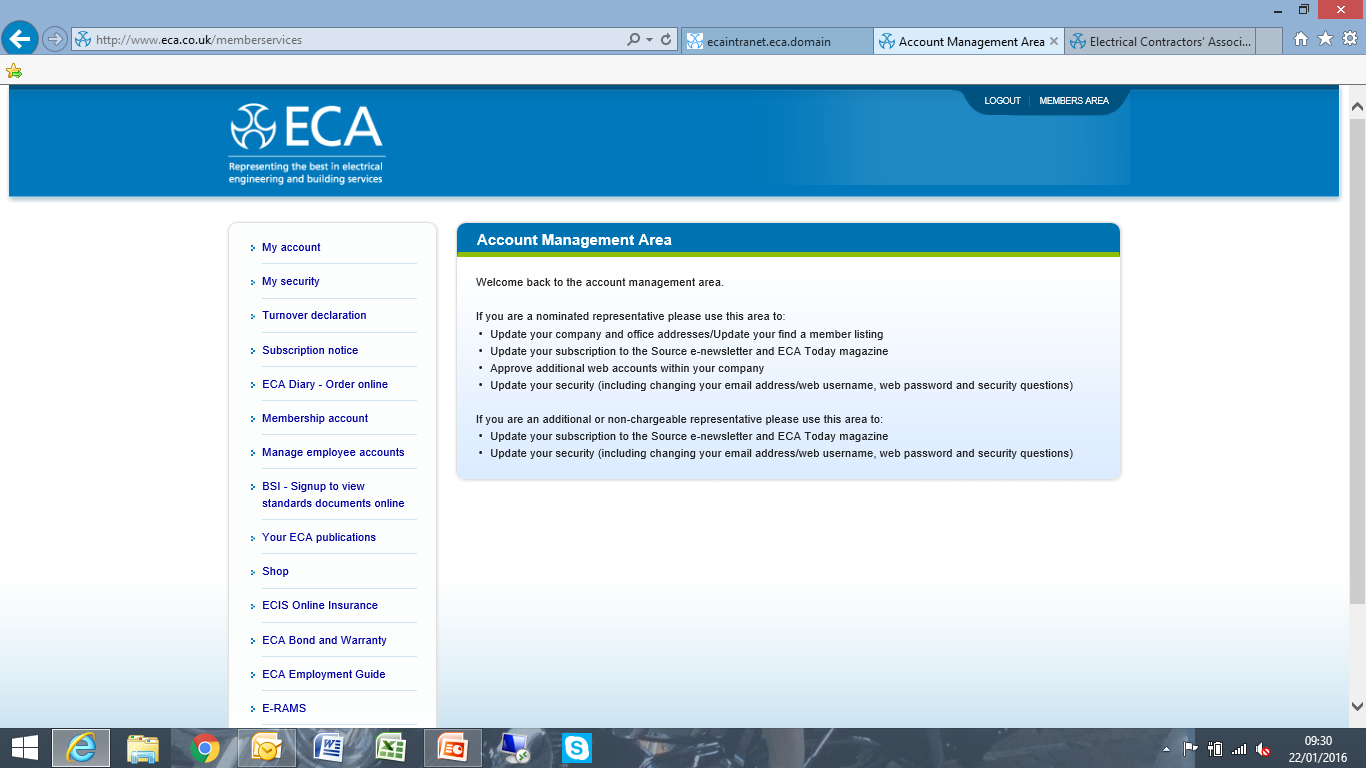 The Electrical Contractor’ Association
Other Key Considerations..
Test facilities:

 The test facility should facilitate both   
   monthly short tests and annual full   
   duration tests. 
 The test facility should be protected  
   from unauthorised operation.
 The test device should not interrupt  
   other electrical equipment that could   
   cause a hazard.
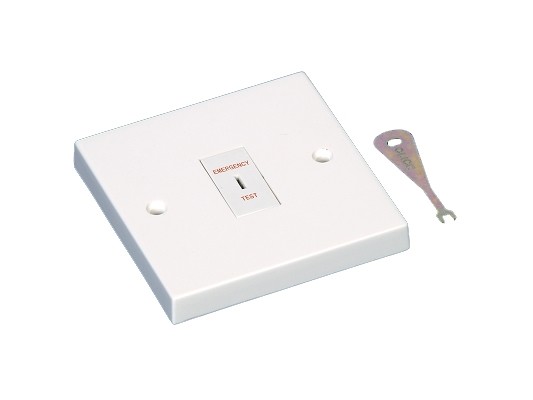 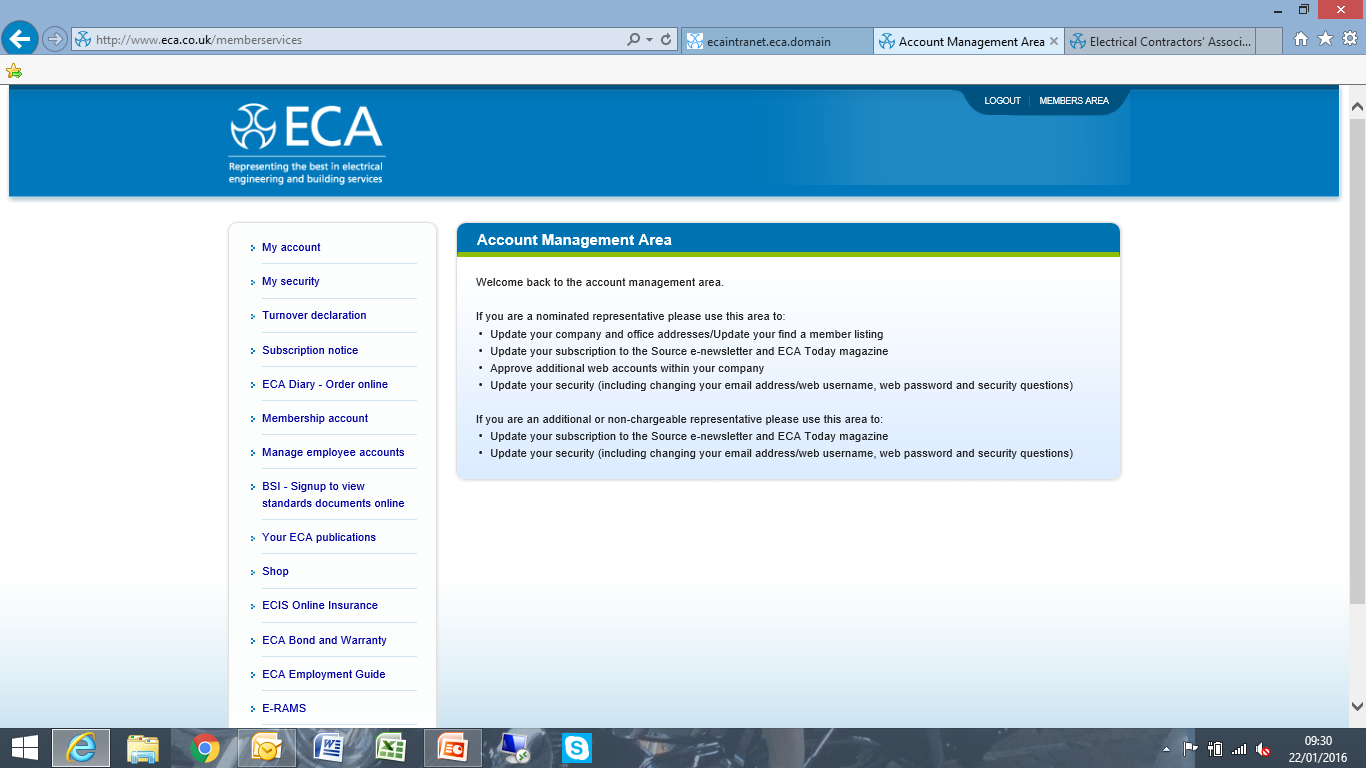 Internet of Things?
Unlocking the potential for electricians..
BS 5266-1:2016 Emergency Lighting
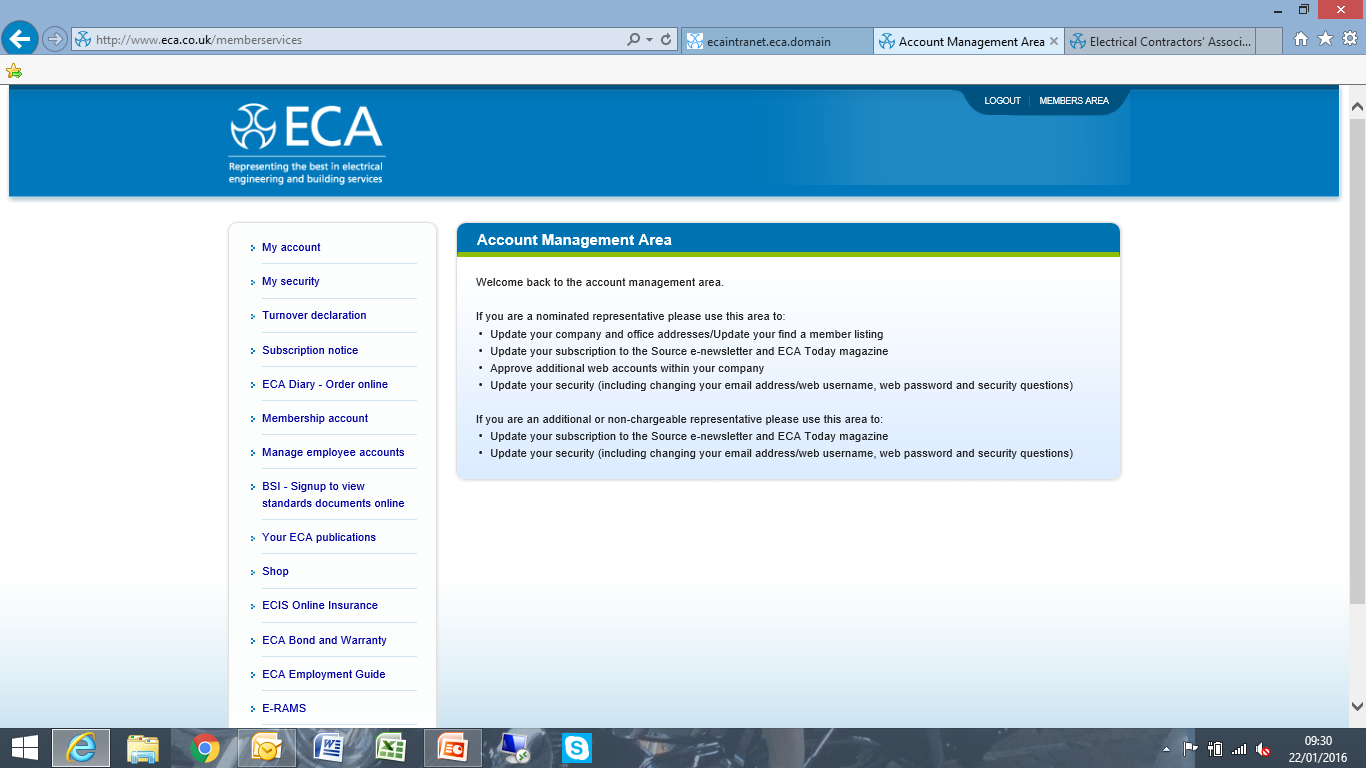 The Electrical Contractor’ Association
Other Key Considerations..
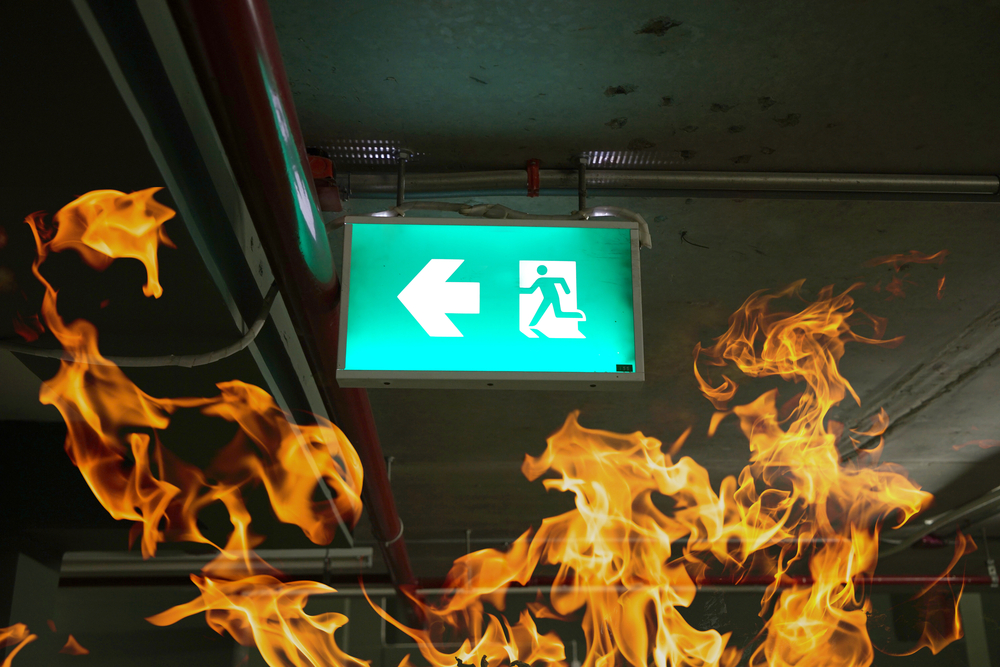 A new requirement regarding the certification of installations:

 If an installation is modified the existing log book and 
  documentation should be integrated into the revised 
  documents.
 If an original completion certificate is not available an 
  inspection of the installation should take place and if   
  satisfactory a verification certificate issued.
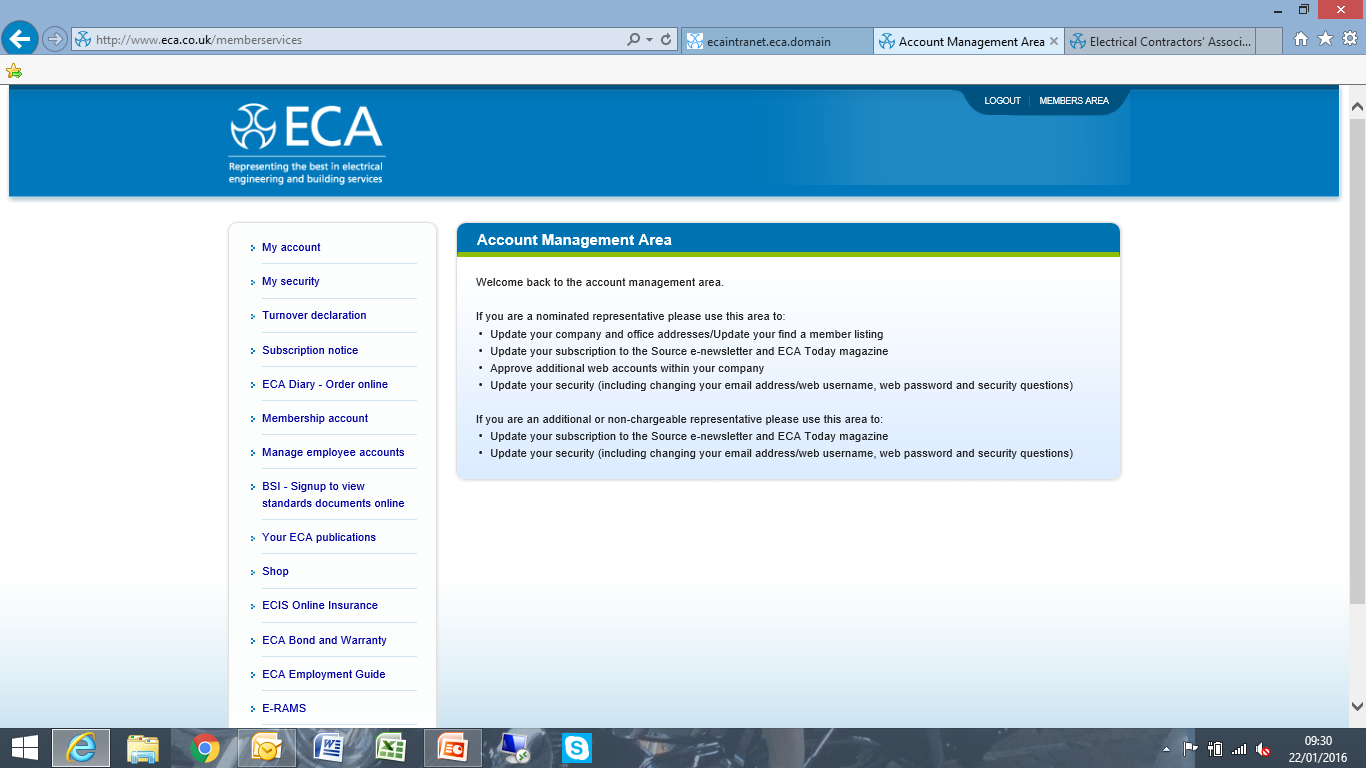 Internet of Things?
Unlocking the potential for electricians..
BS 5266-1:2016 Emergency Lighting
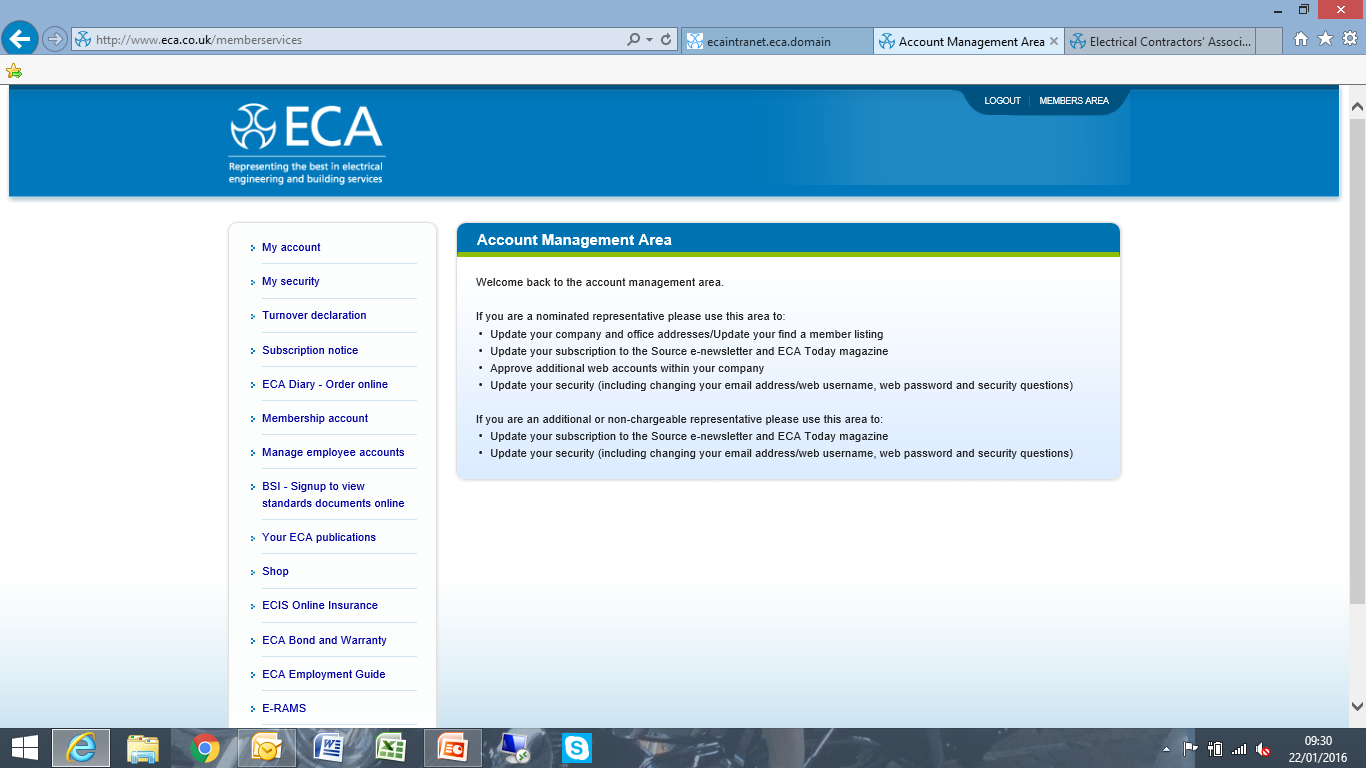 The Electrical Contractor’ Association
What's new...?
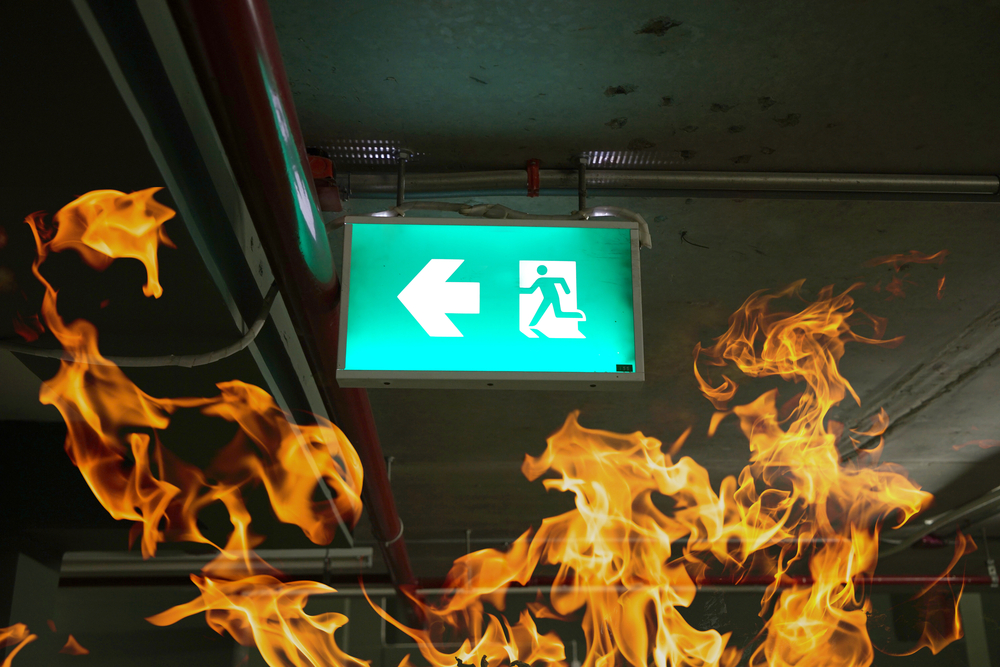 Service Standard for Fire safety systems & security  
    systems.

 New BS 5266-1: 2016 – Emergency Lighting CoP

 Final draft before DPC of BS 5839-1 Fire alarm CoP.

 Revision of PD6662 – Scheme for Intruder & hold-up 
    alarms.
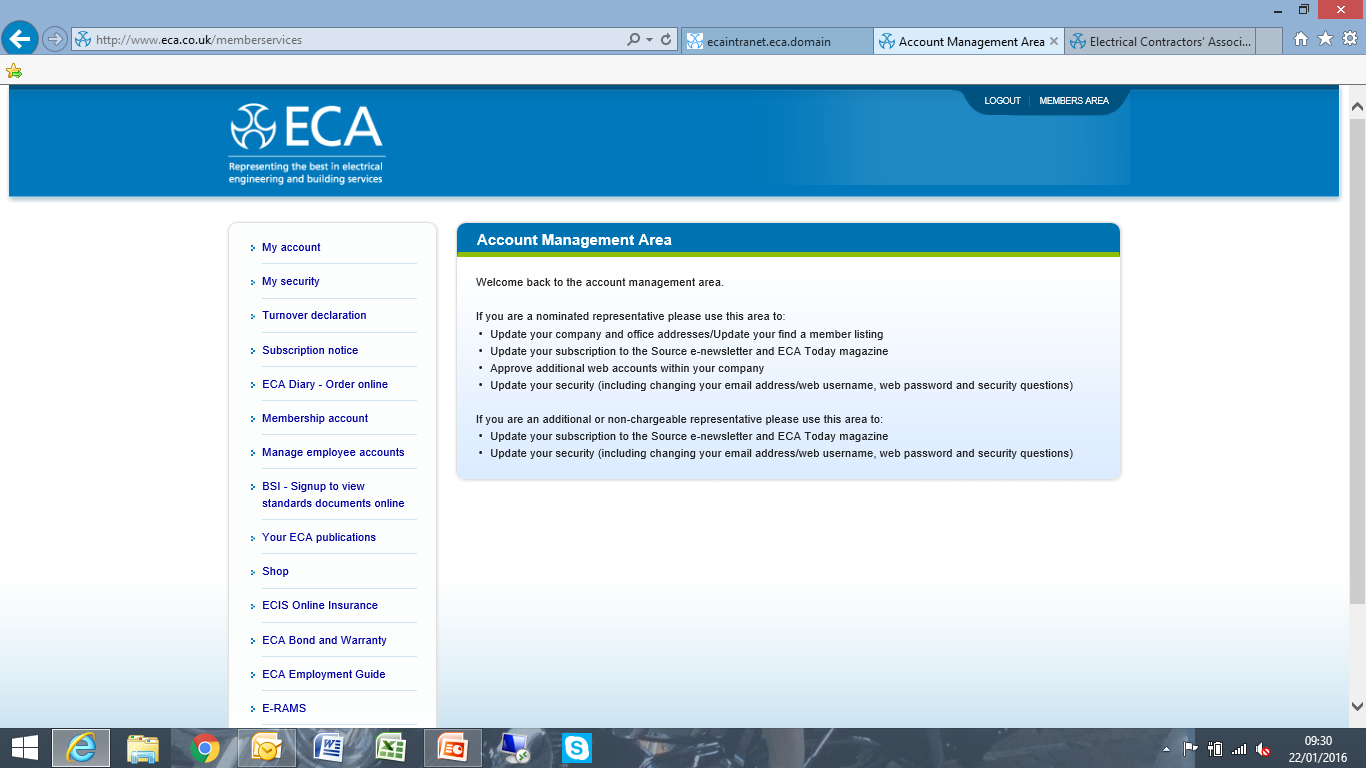 Internet of Things?
Unlocking the potential for electricians..
Final draft before DPC – BS 5839-1
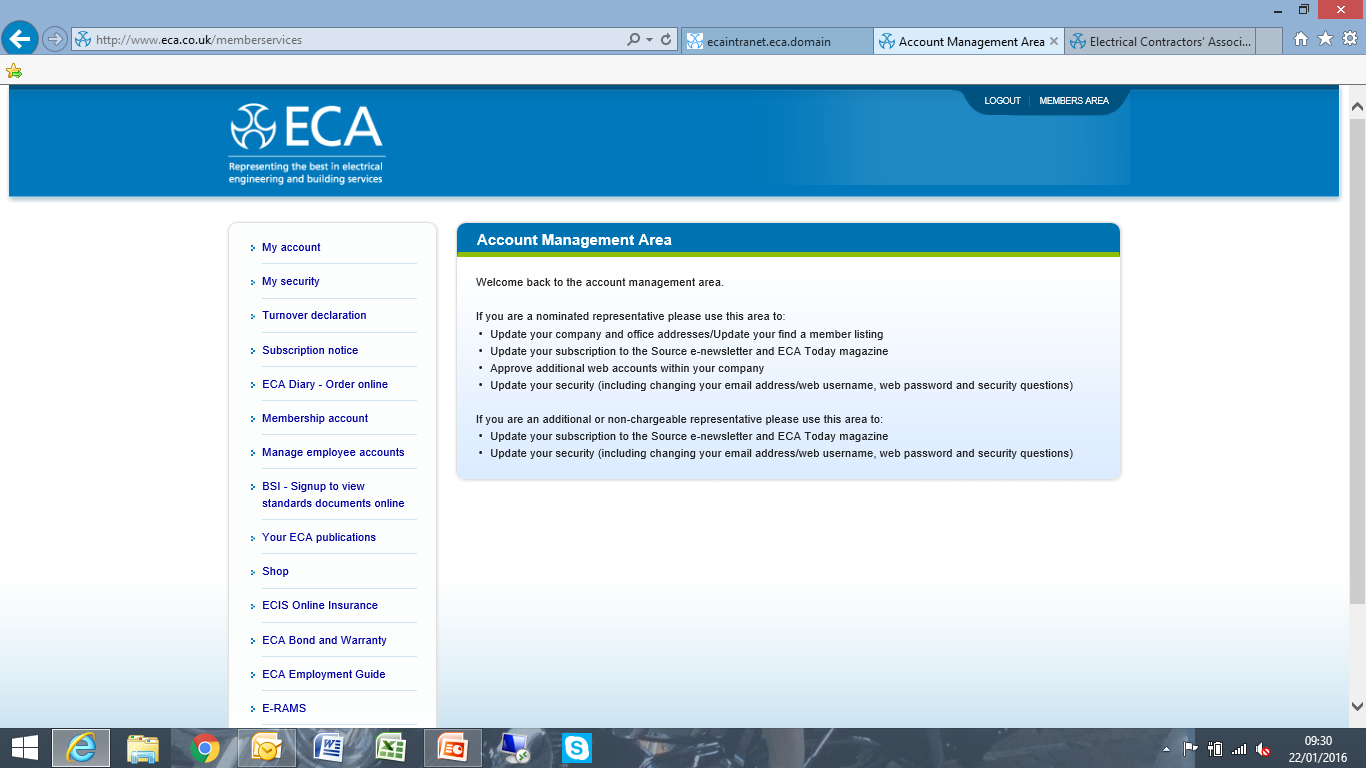 An insight to the proposed changes..
The Electrical Contractor’ Association
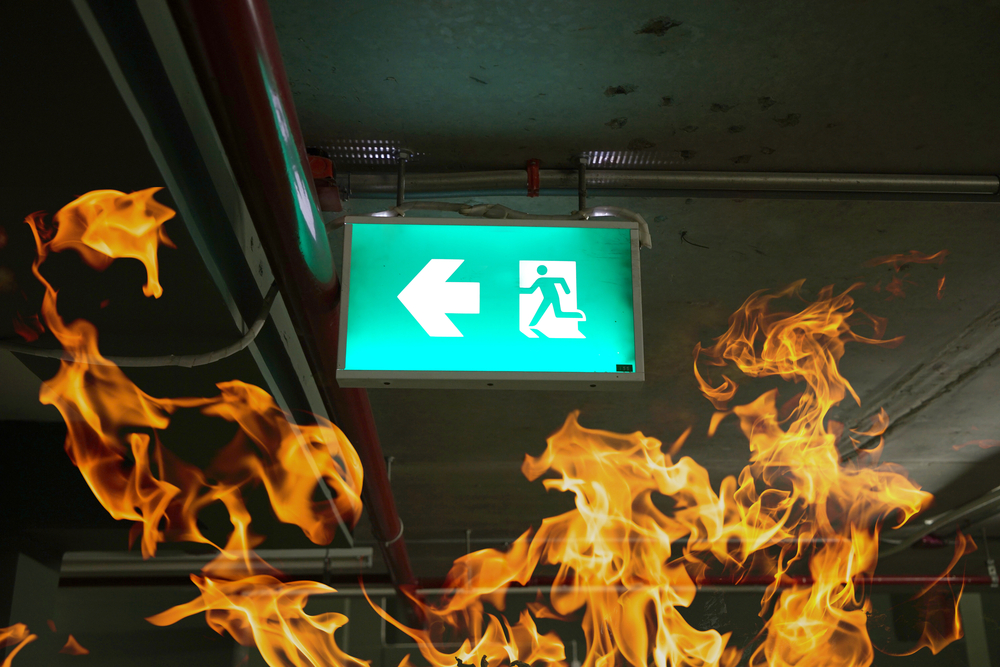 Draft for public comment (DPC) – Ends March 2017
 New revised standard due July 2017.
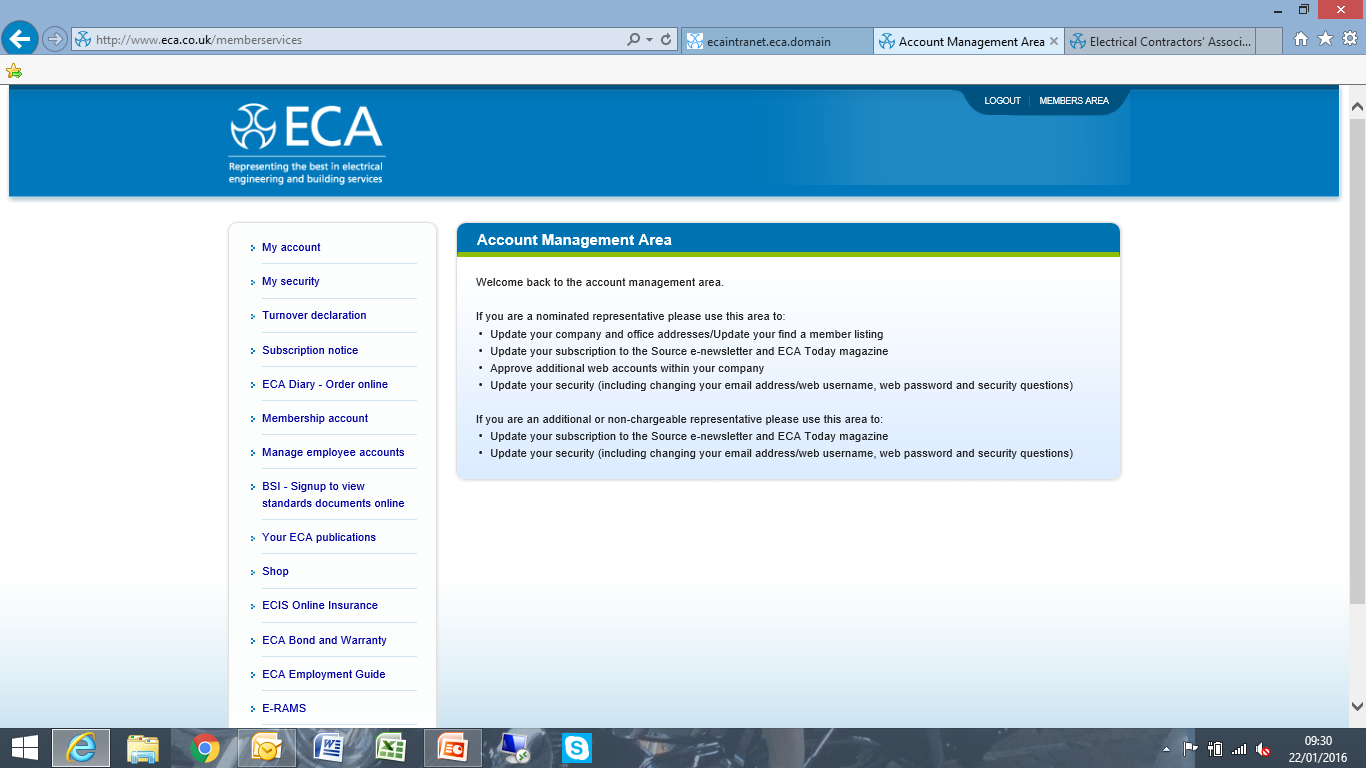 Internet of Things?
Unlocking the potential for electricians..
Final draft before DPC – BS 5839-1
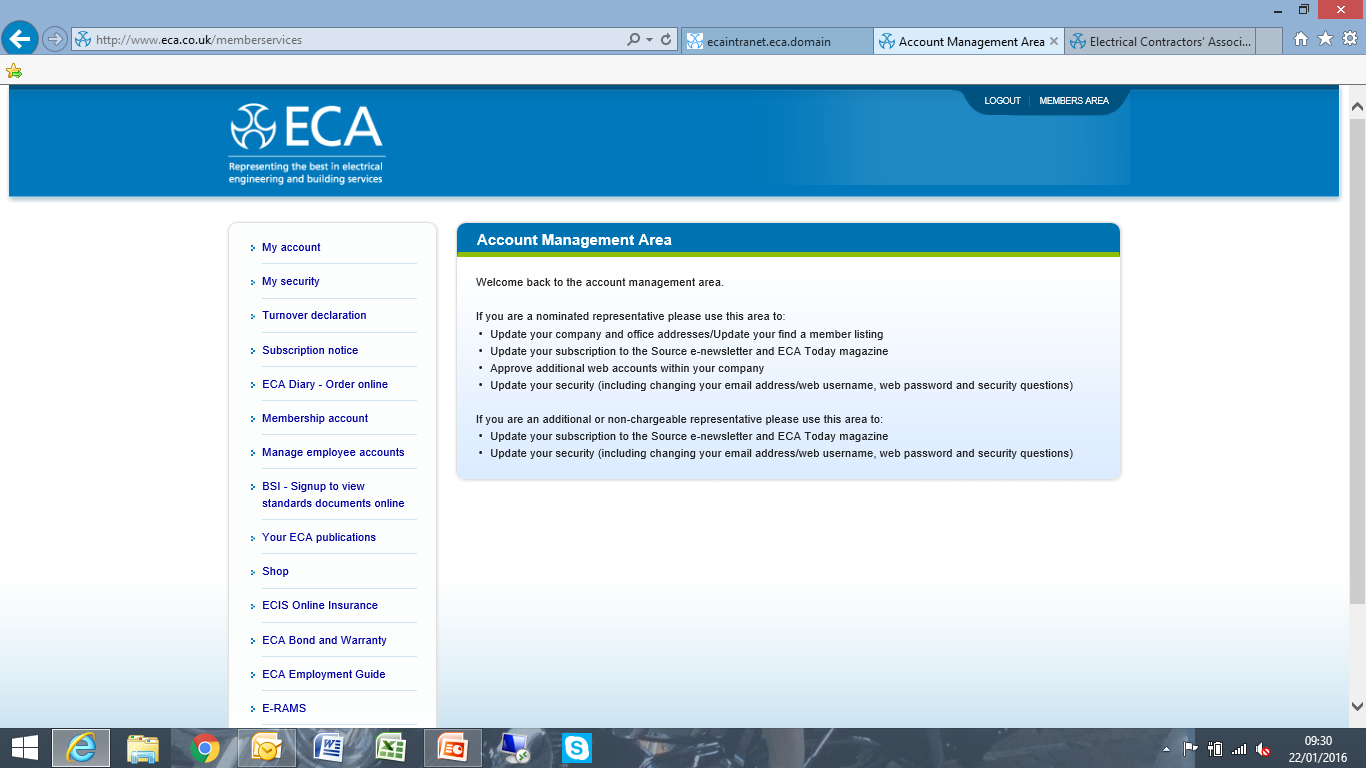 An insight to the proposed changes..
The Electrical Contractor’ Association
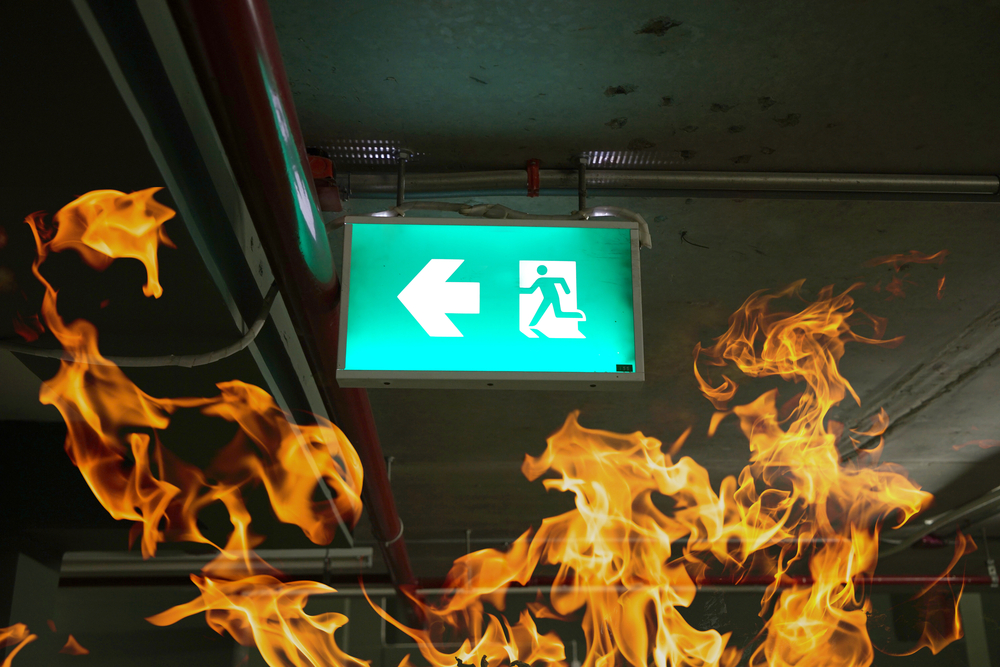 Scope...   BS 5839-1 provides recommendations for the planning, design, installation, commissioning and maintenance of fire detection and fire alarm systems in and around buildings, other than domestic premises.
BS 5839-6 has not changed
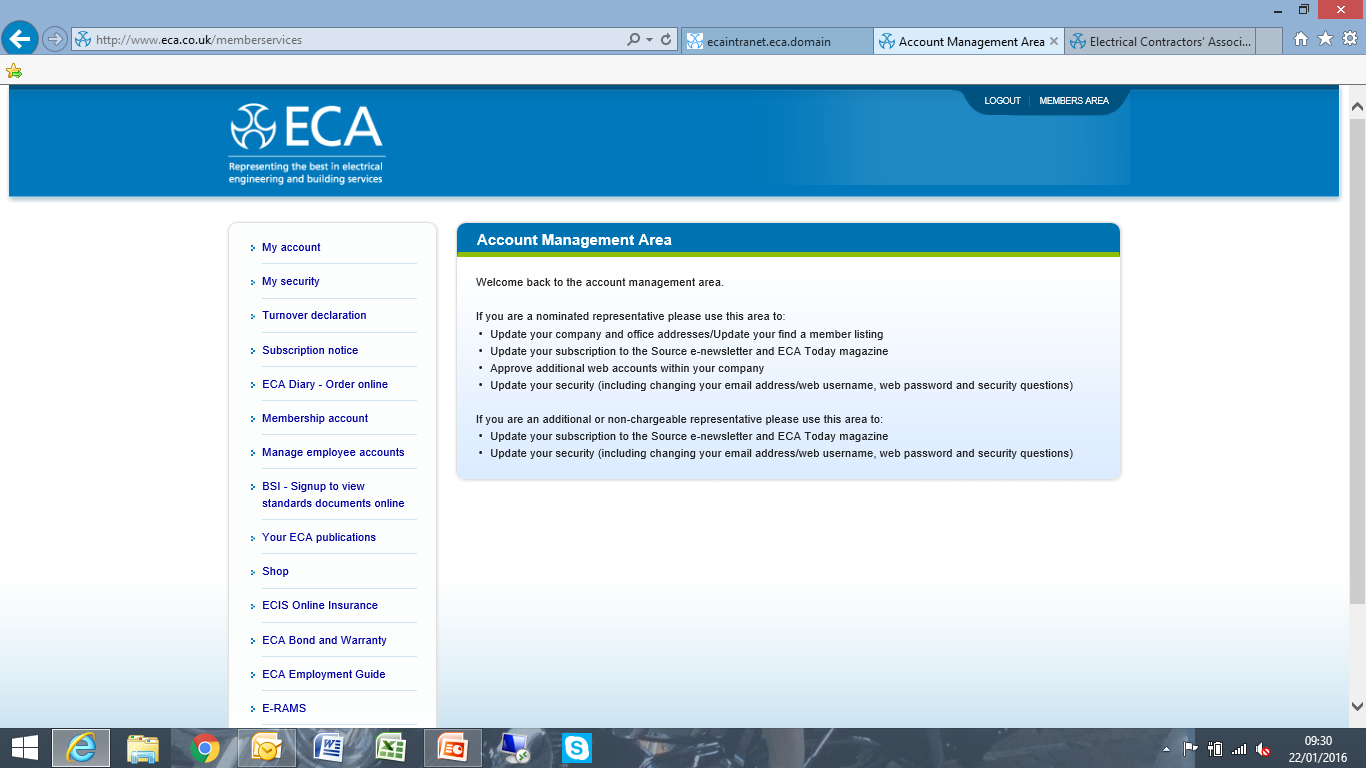 Internet of Things?
Unlocking the potential for electricians..
DPC – BS 5839-1
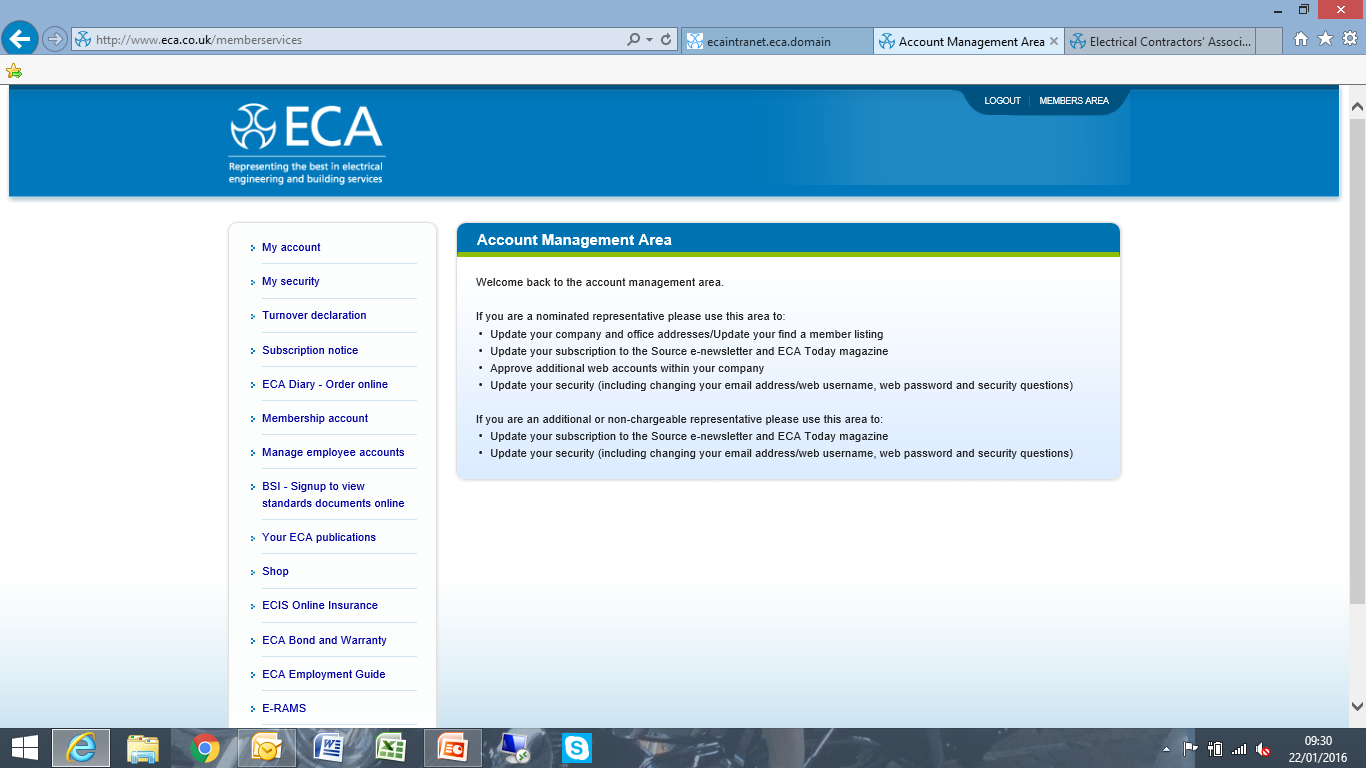 An insight to the proposed changes..
The Electrical Contractor’ Association
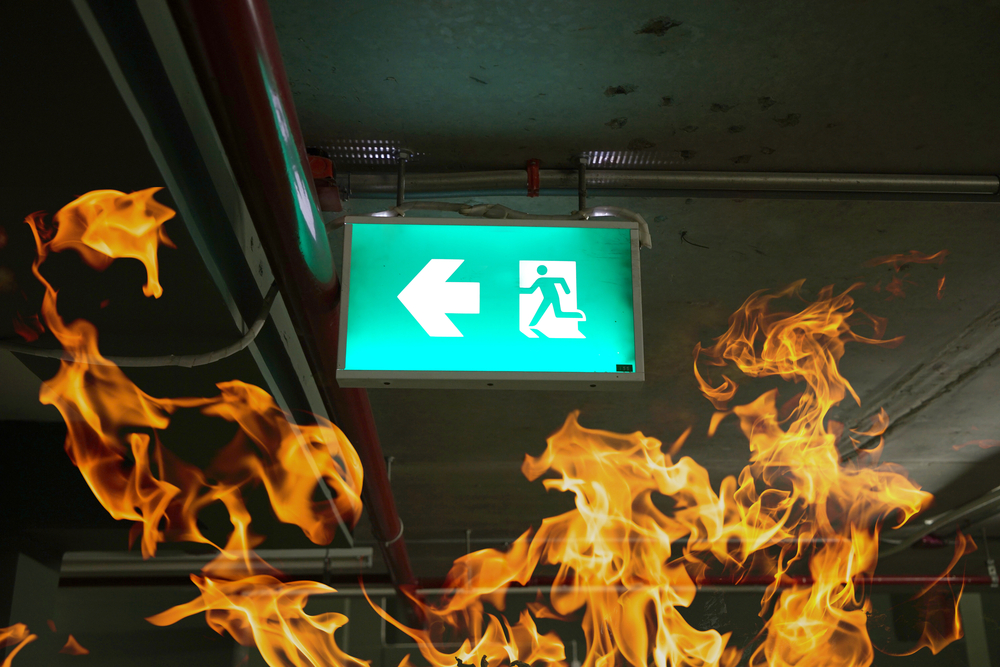 A potentially new class of false alarm
Unwanted fire alarm signals
 Environmental false alarm
 Good Intent
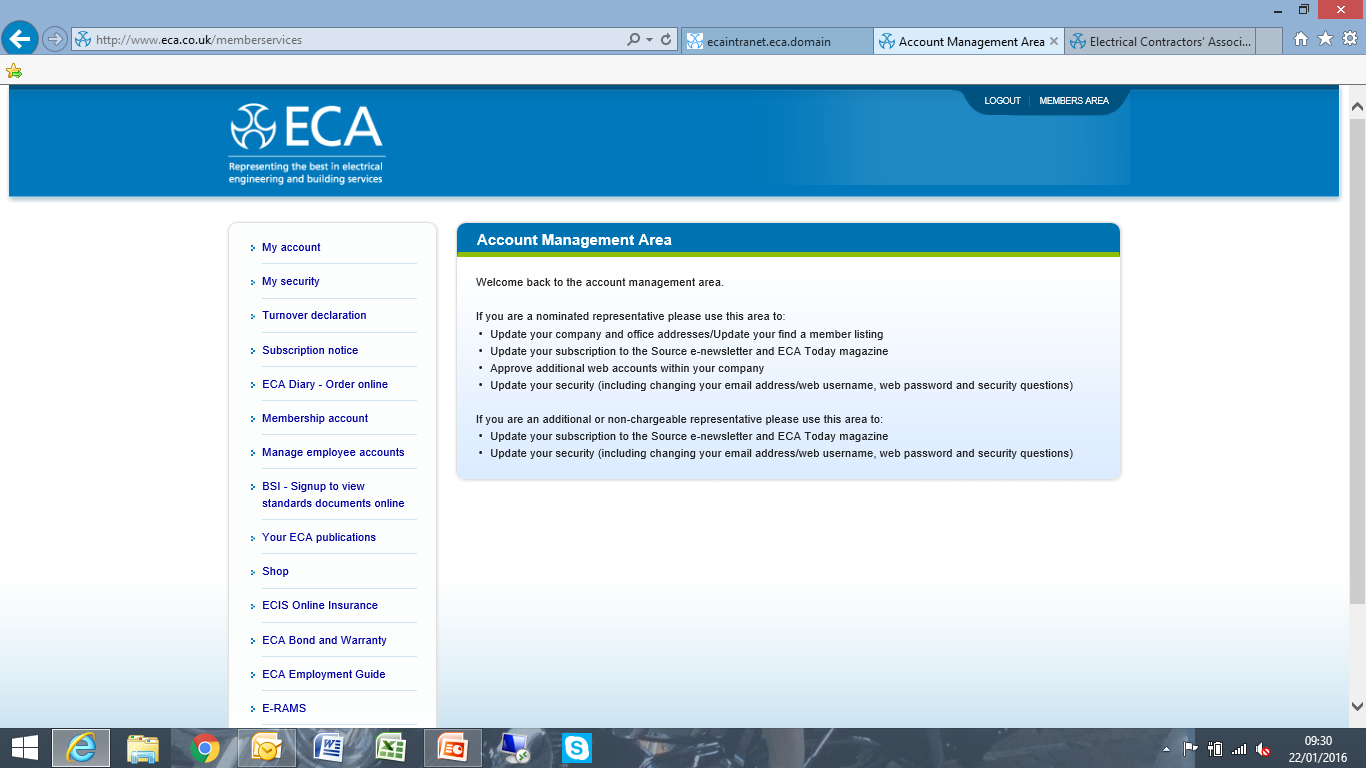 Internet of Things?
Unlocking the potential for electricians..
DPC – BS 5839-1
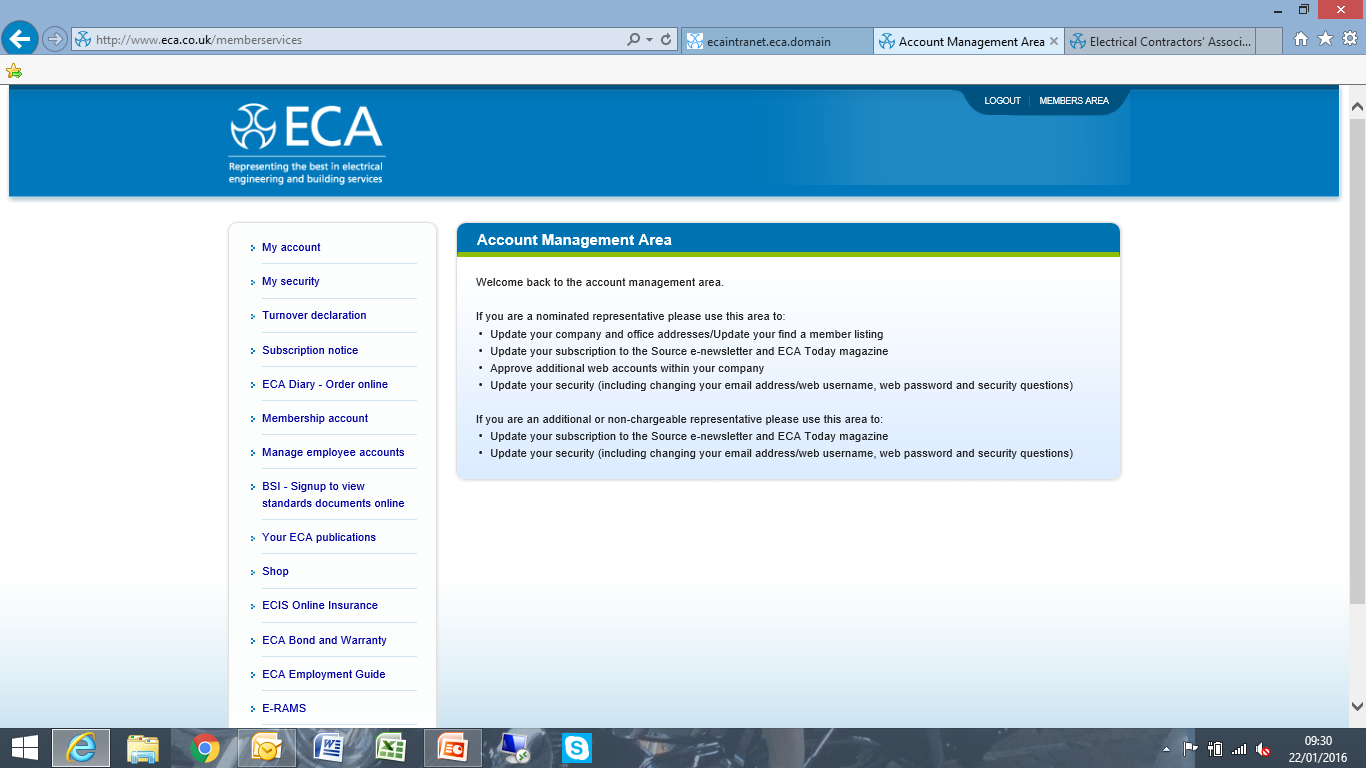 An insight to the proposed changes..
The Electrical Contractor’ Association
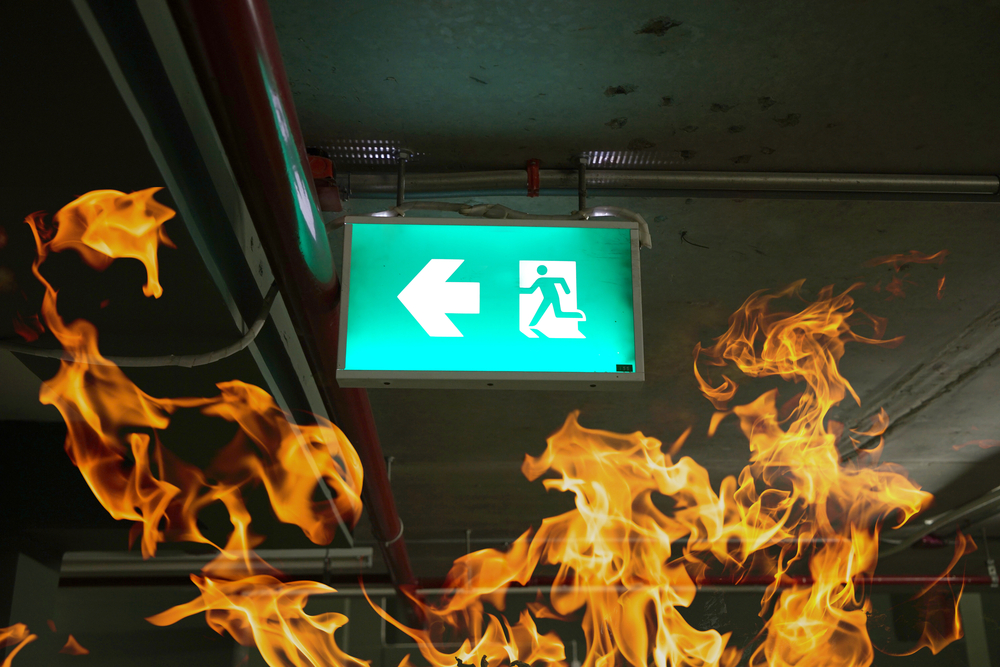 False Alarms – Recording the right details:

 Identity and location of the device
 Category of false alarm.
 Reason fro false alarm
 Activity in the area (if the reason for the false alarm is unknown)
 Action taken on the cause of the false alarm
 Whether the FRS were called
 Whether the FRS attended
 The person responsible for recording the information
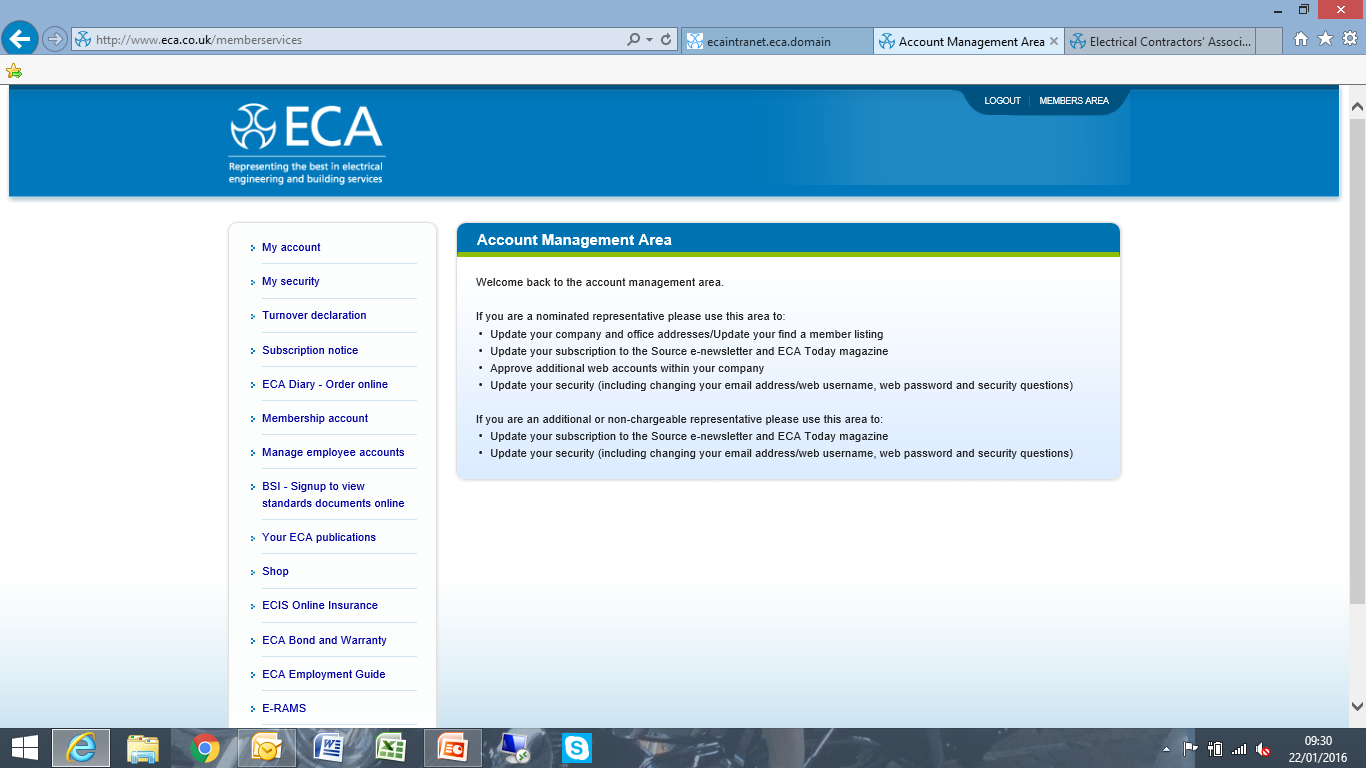 Internet of Things?
Unlocking the potential for electricians..
DPC – BS 5839-1
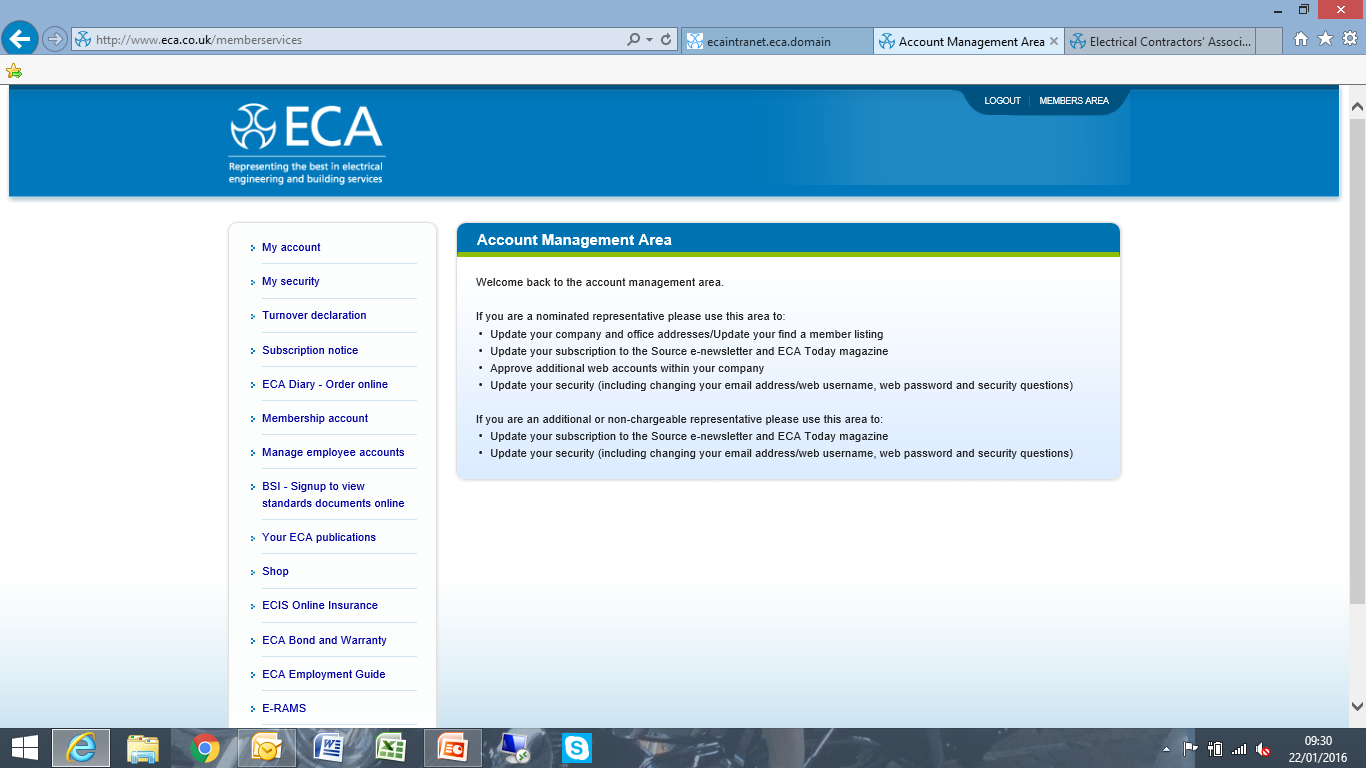 An insight to the proposed changes..
The Electrical Contractor’ Association
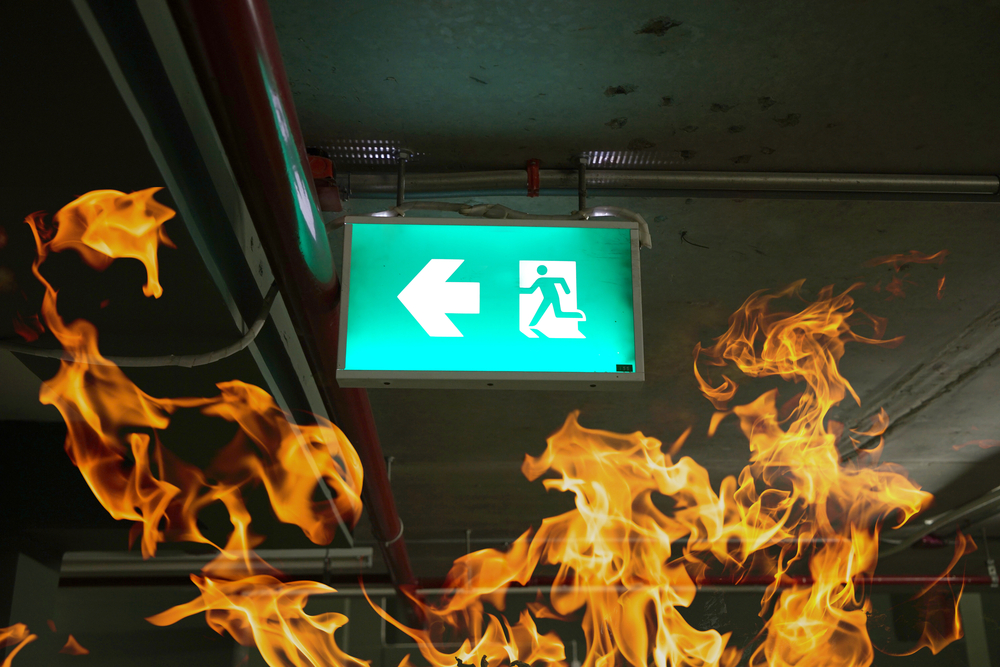 The possible introduction of multi-sensor detectors.
Should be used in smoke detector mode on escape routes
 Must comply with EN54-7 standard.
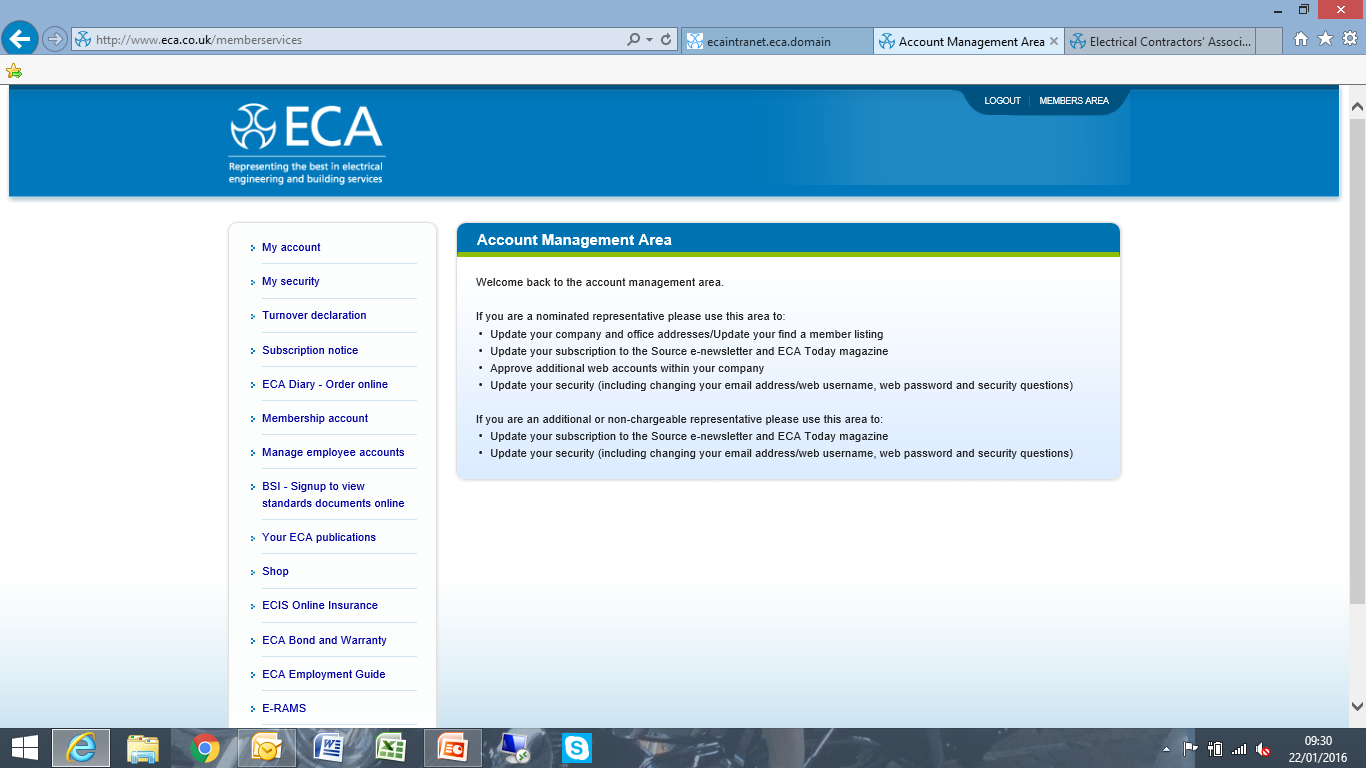 Internet of Things?
Unlocking the potential for electricians..
DPC – BS 5839-1
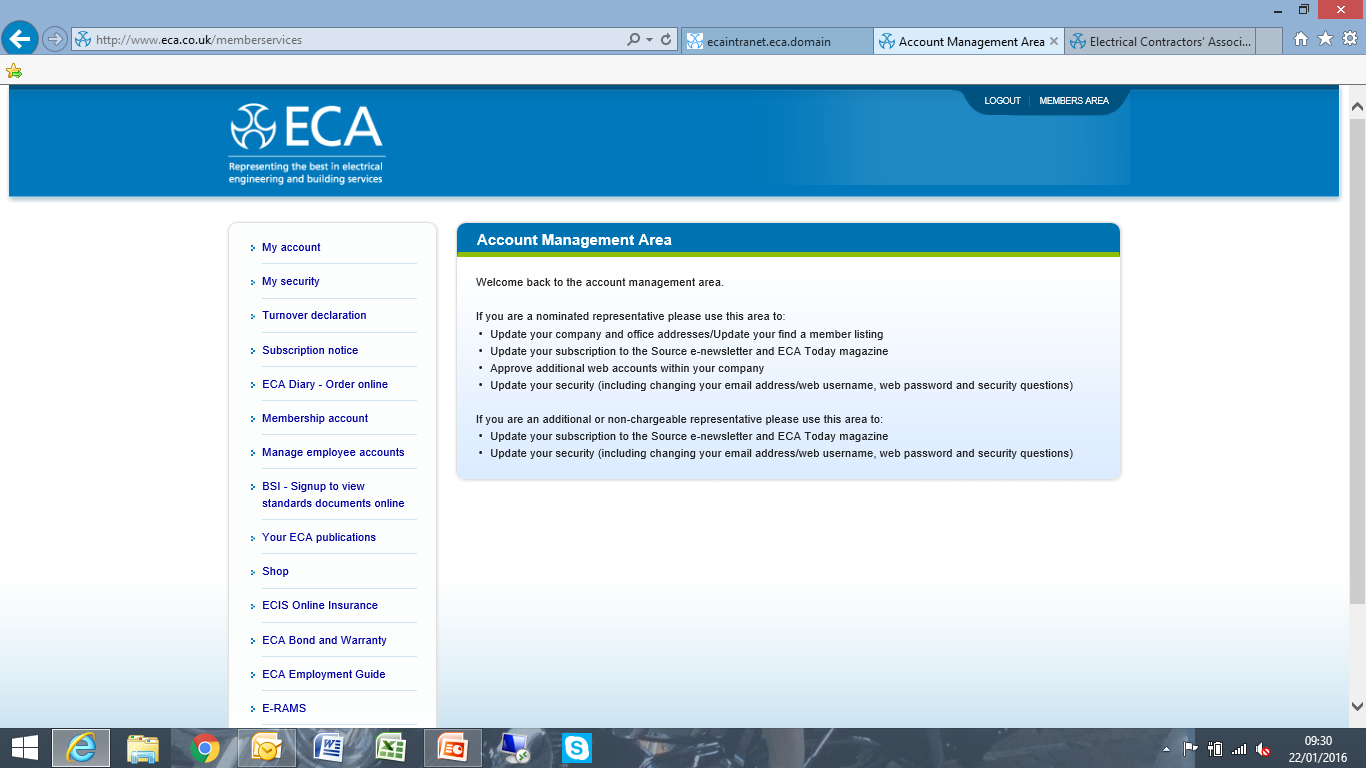 An insight to the proposed changes..
The Electrical Contractor’ Association
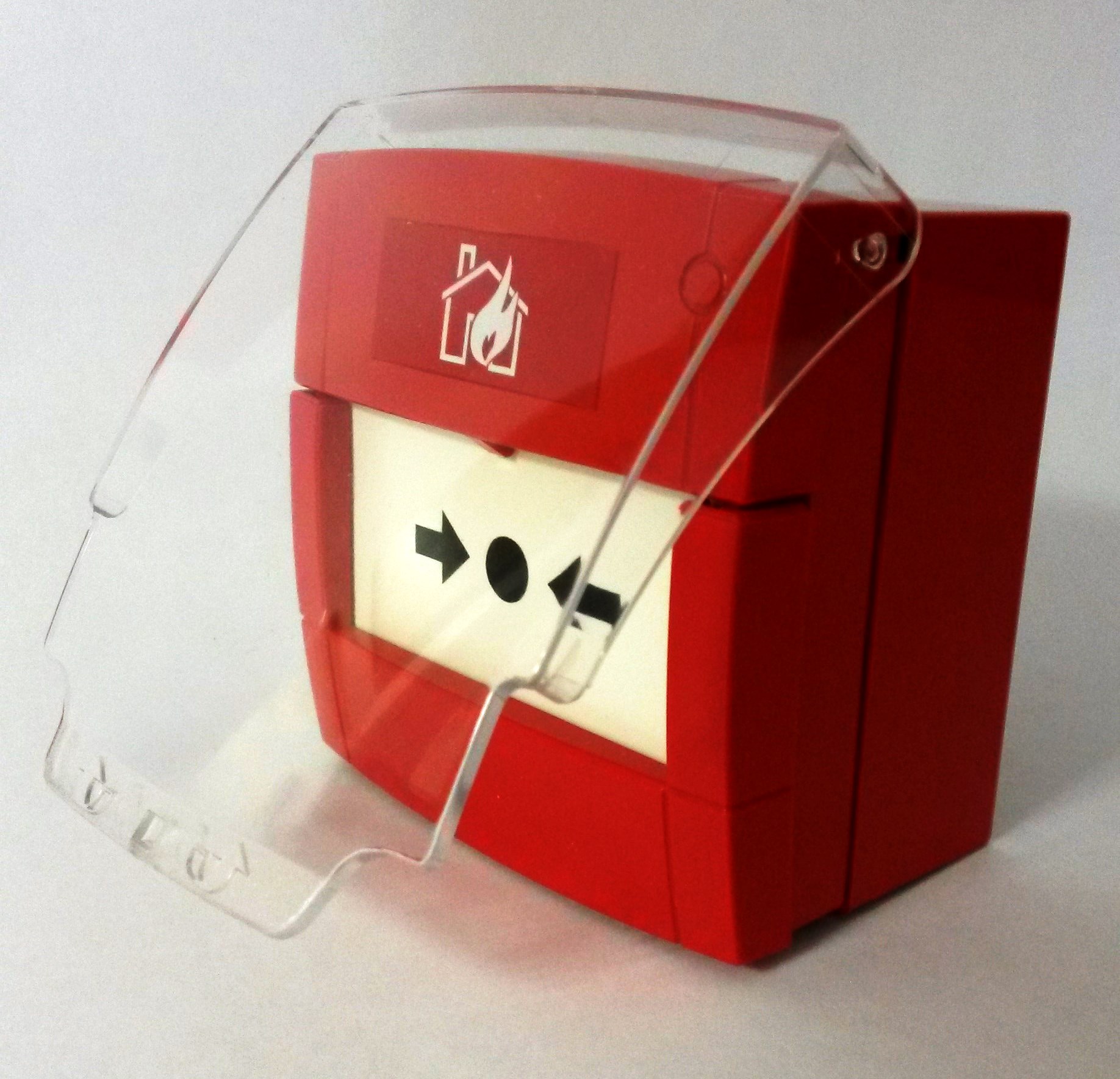 Hinged covers over Type A manual call points..
Previously it was a variation
 Potentially now written into the standard
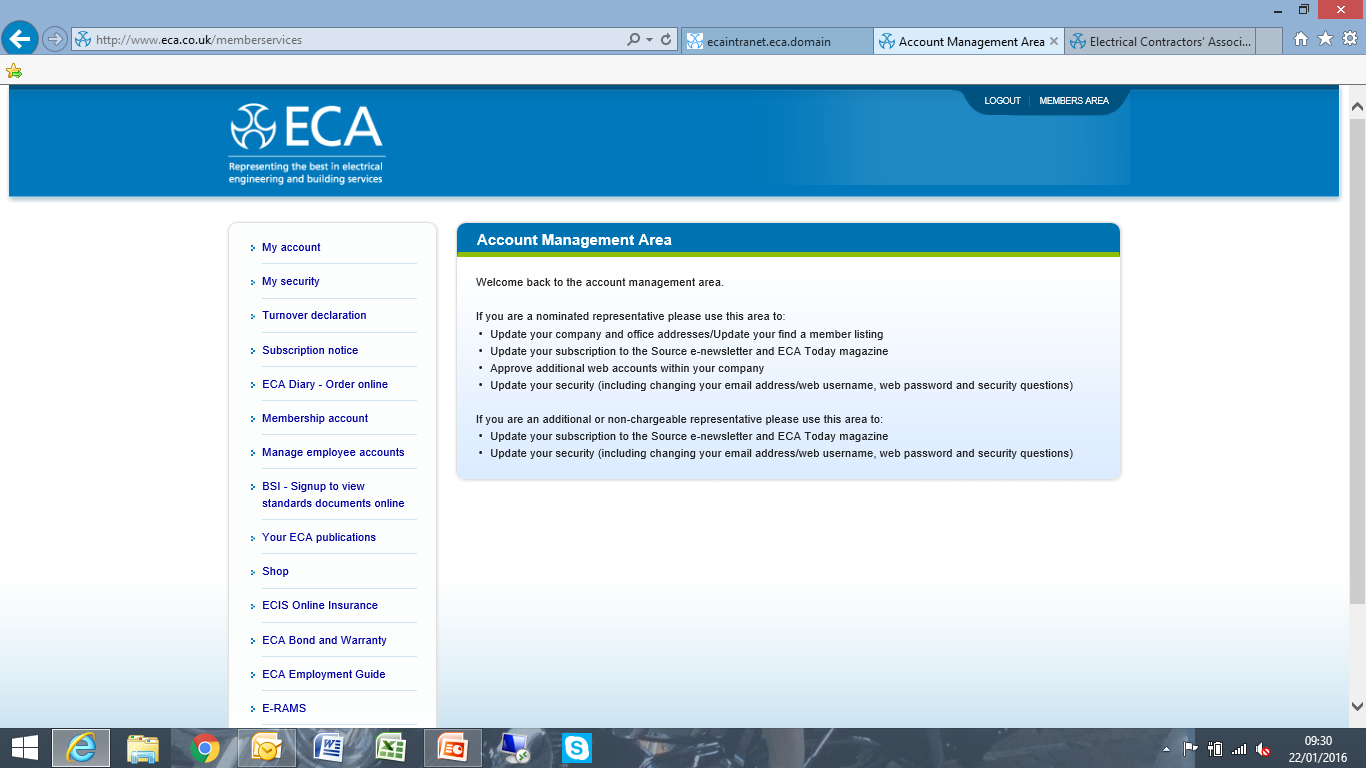 Internet of Things?
Unlocking the potential for electricians..
DPC – BS 5839-1
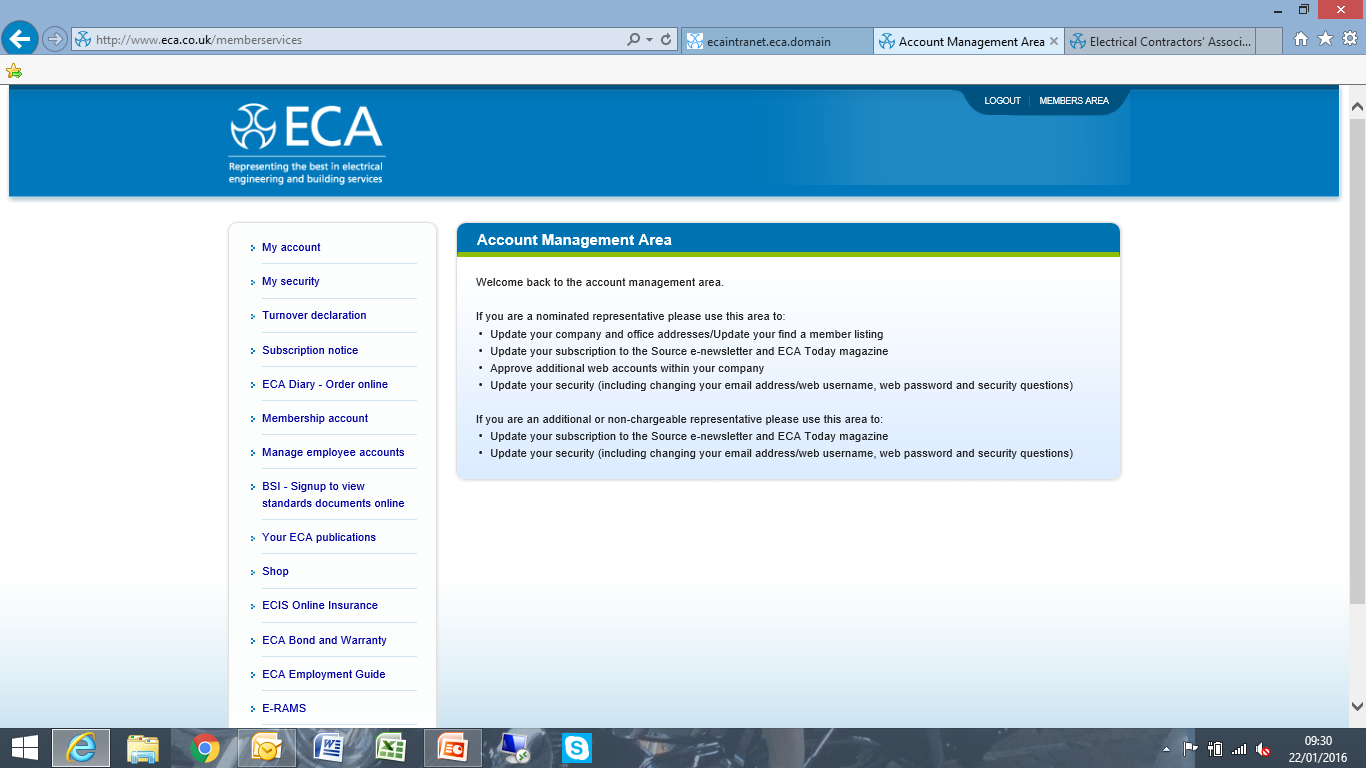 An insight to the proposed changes..
The Electrical Contractor’ Association
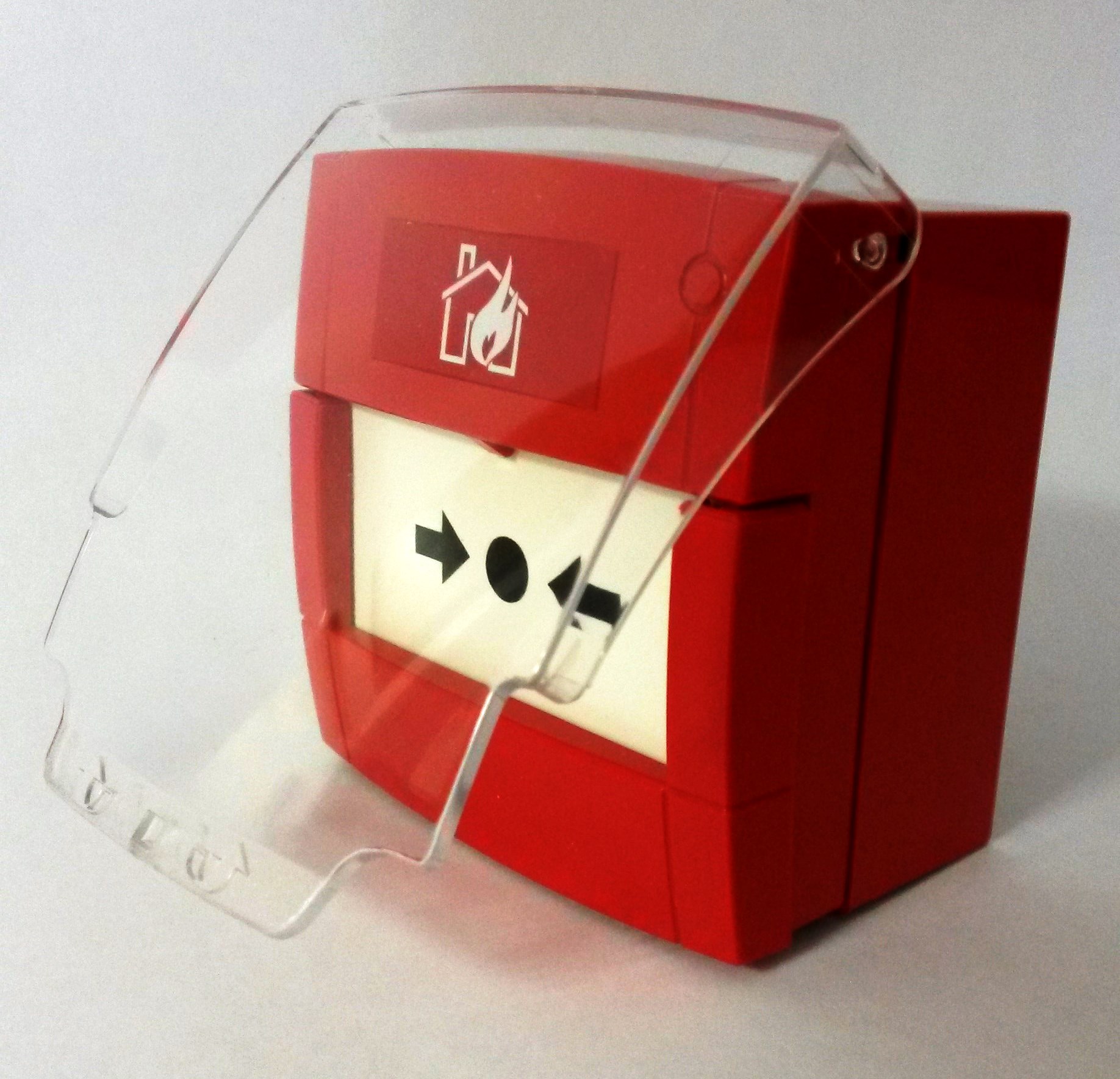 Clarification on sighting of Manual Call Points
A final exit must go to a place of ultimate safety.
 This includes roller shutter doors or similar exits
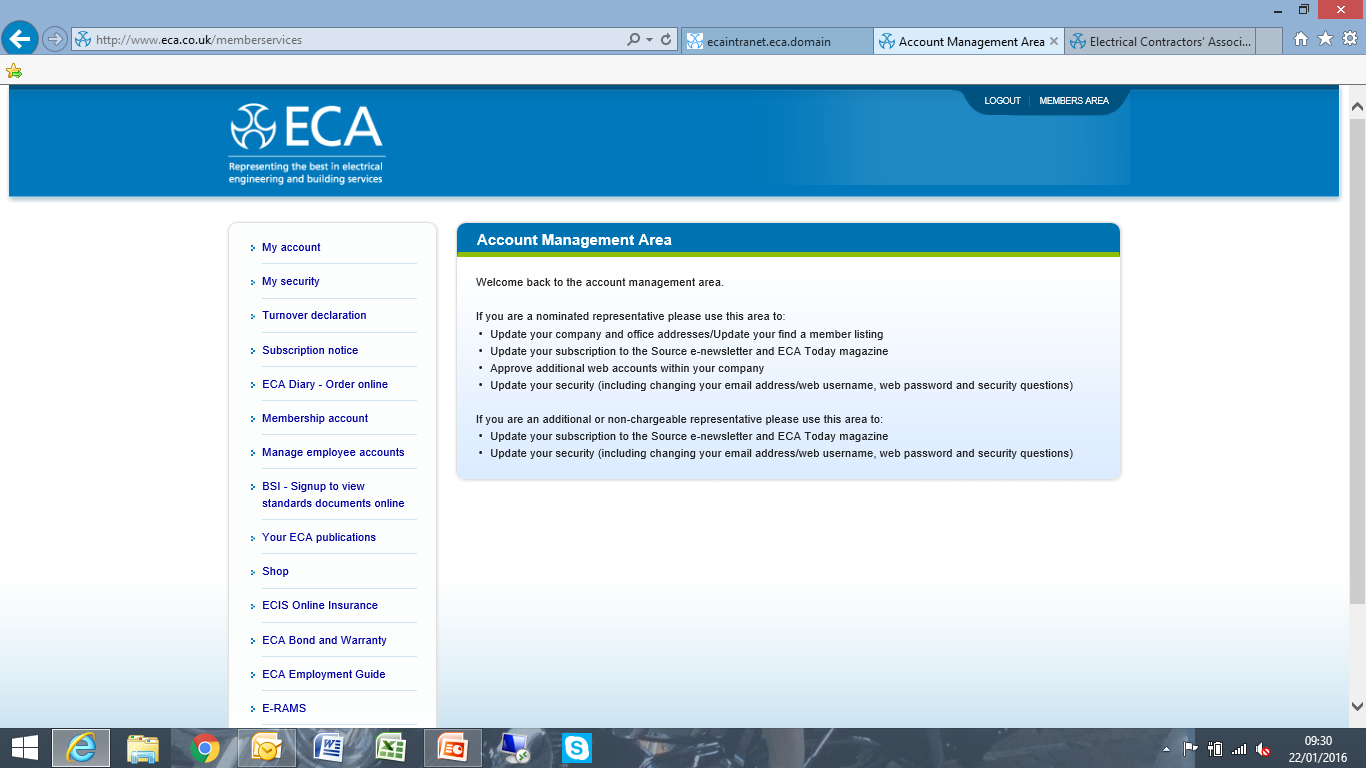 Internet of Things?
Unlocking the potential for electricians..
DPC – BS 5839-1
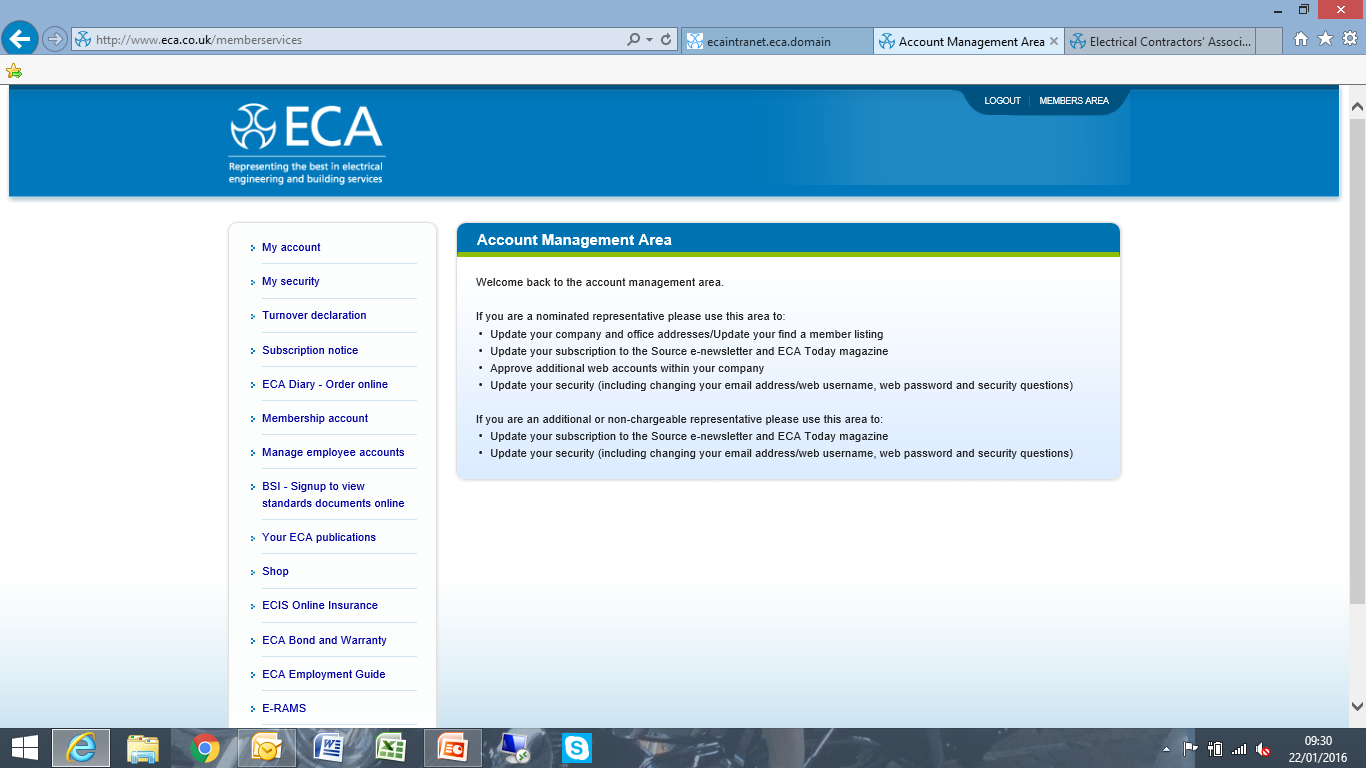 An insight to the proposed changes..
The Electrical Contractor’ Association
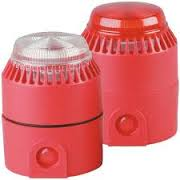 Visual Alarm Devices (VADs)
Better practical guidance.
 Incorporating CP001 working group with FSA input and 
  BRE research.
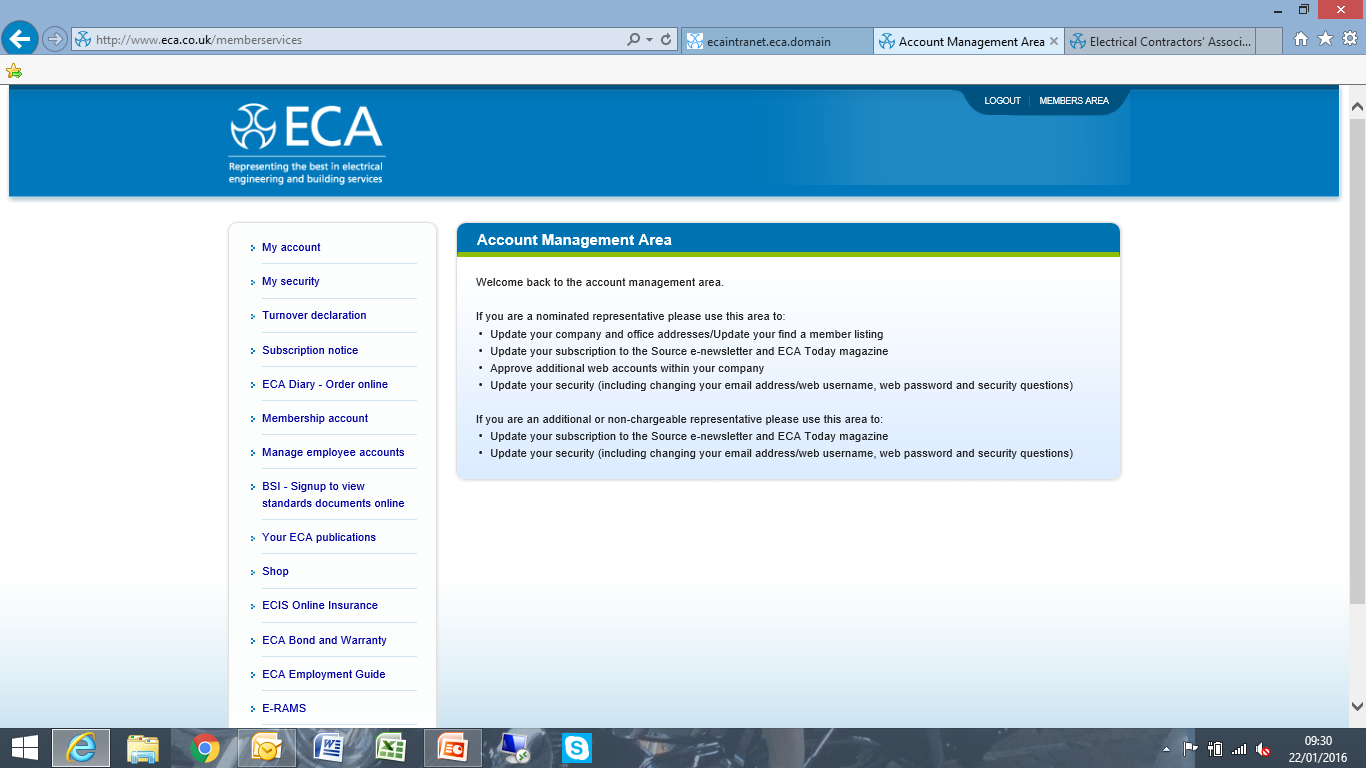 Internet of Things?
Unlocking the potential for electricians..
DPC – BS 5839-1
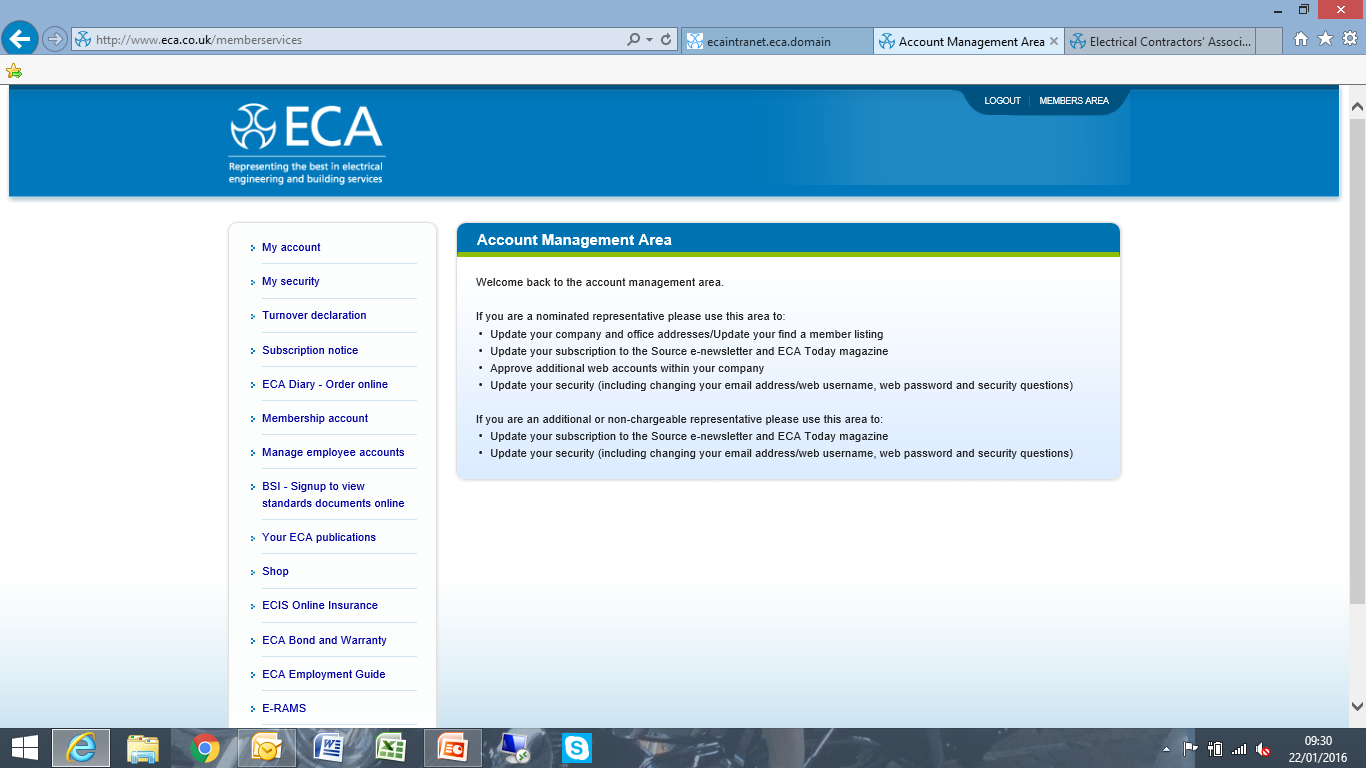 An insight to the proposed changes..
The Electrical Contractor’ Association
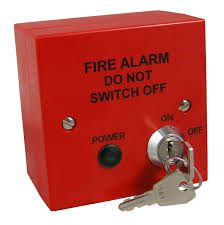 Does this need to be double pole..?
No
 But you will need to ensure you ensure safe isolation 
  procedures and tools.
 Must be protected by unaithorised persons – key switch.
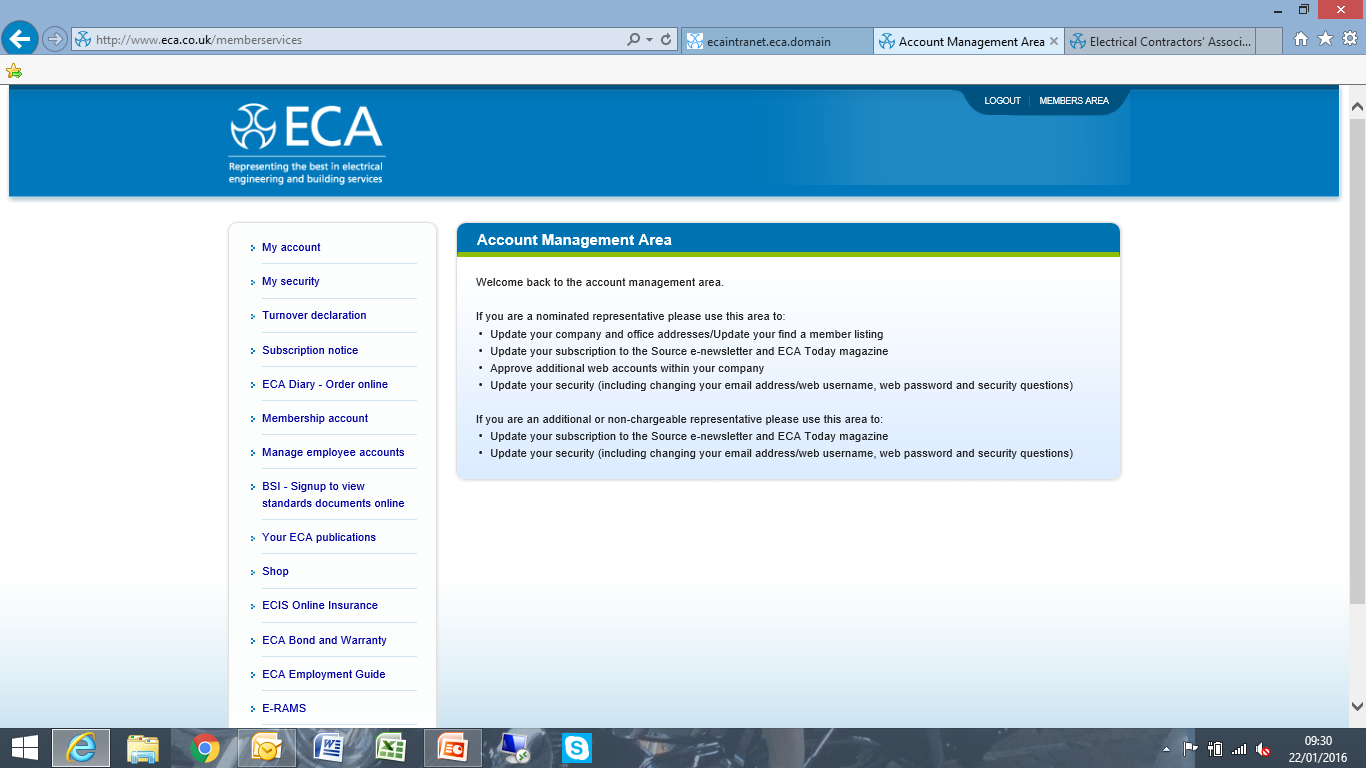 Internet of Things?
Unlocking the potential for electricians..
DPC – BS 5839-1
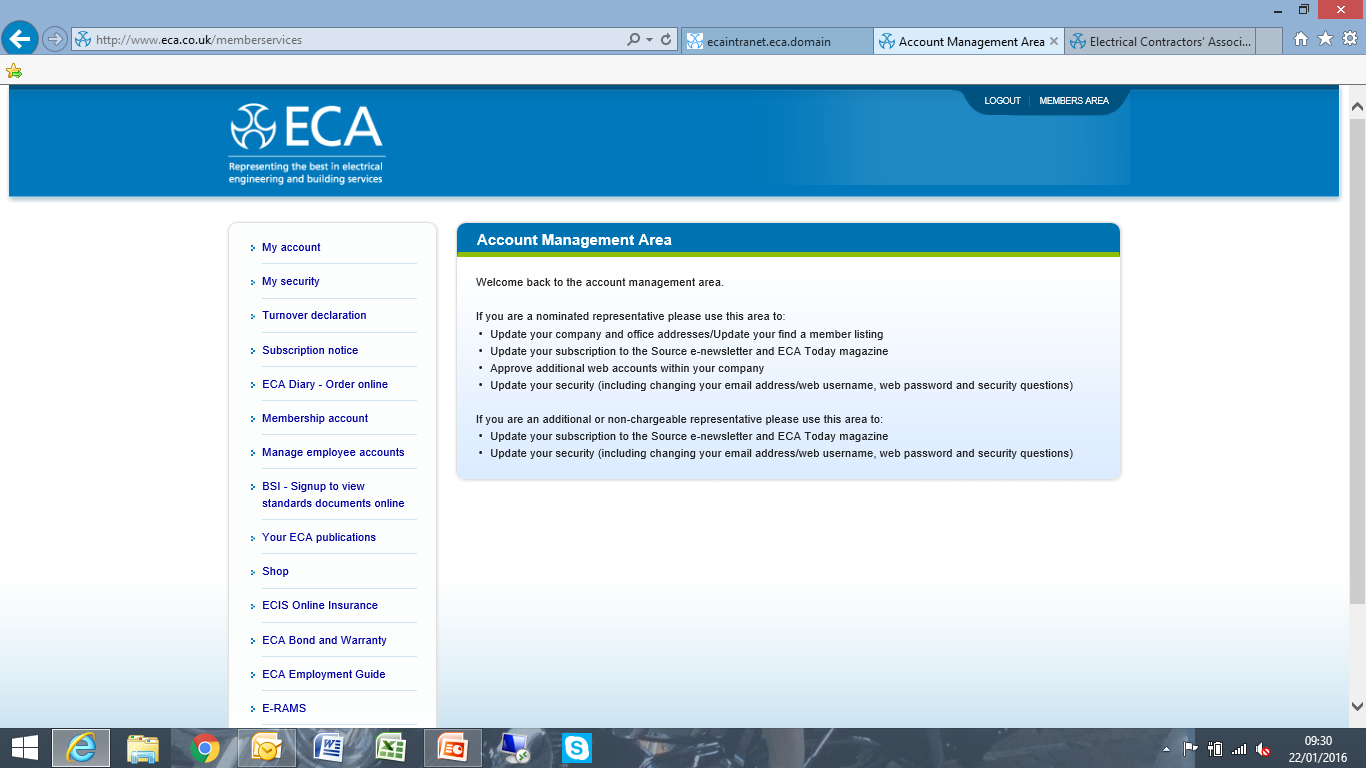 The Electrical Contractor’ Association
What's new...?
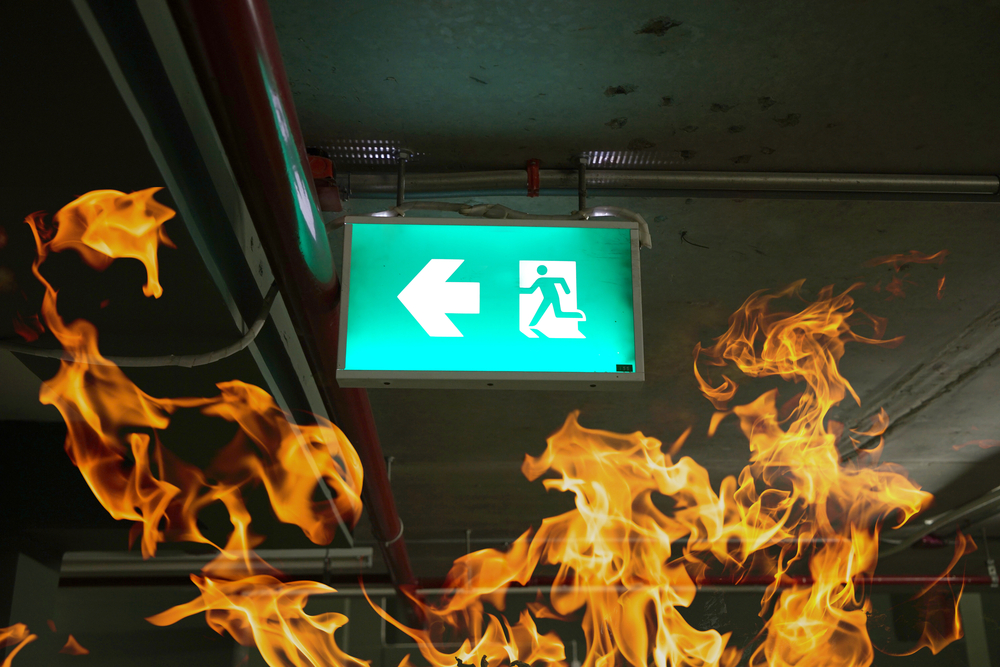 New BS 5266-1: 2016 – Emergency Lighting CoP

 Final draft before DPC of BS 5839-1 Fire alarm CoP.

 Periodic Electrical Inspections – Expectations and Frustrations
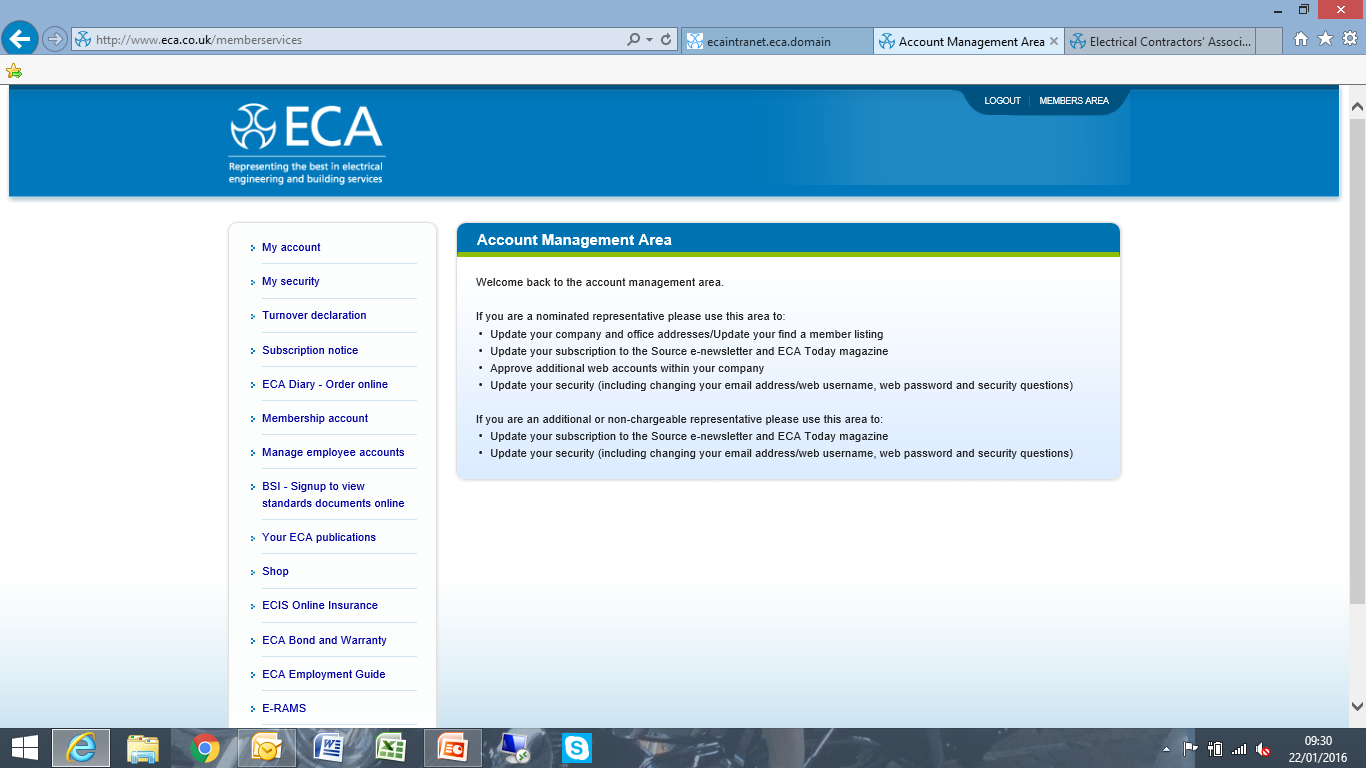 Periodic Inspections of Electrical Systems.
Internet of Things?
Unlocking the potential for electricians..
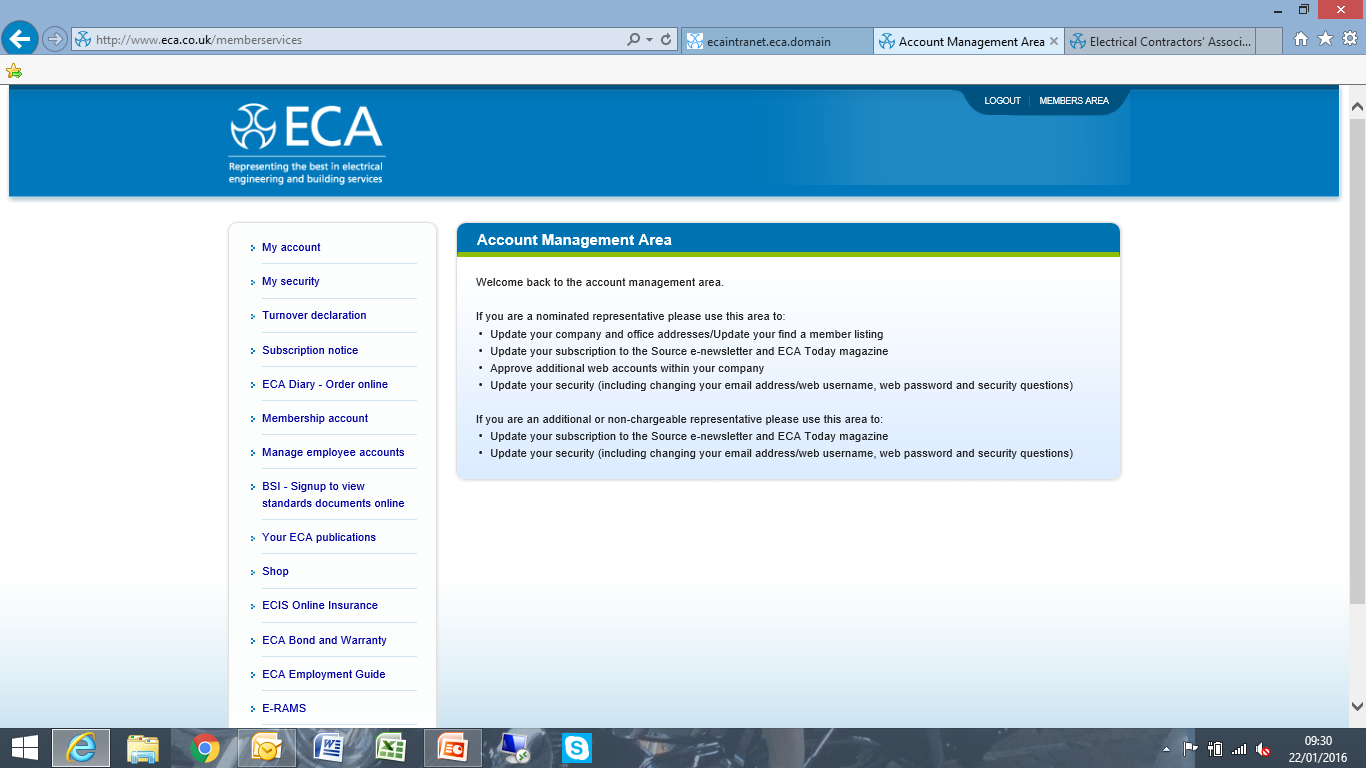 Rules and regulations for the prevention of fire risk arising from electric lighting - 1882
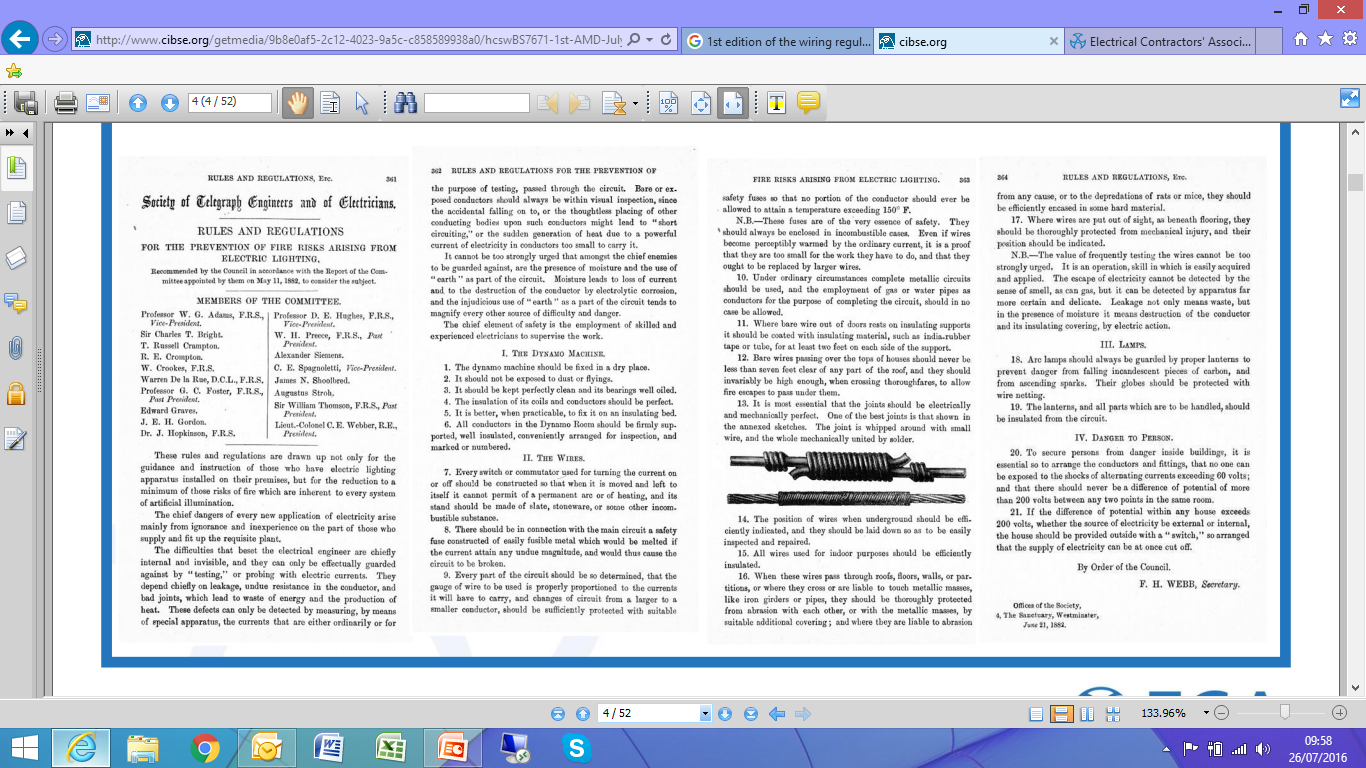 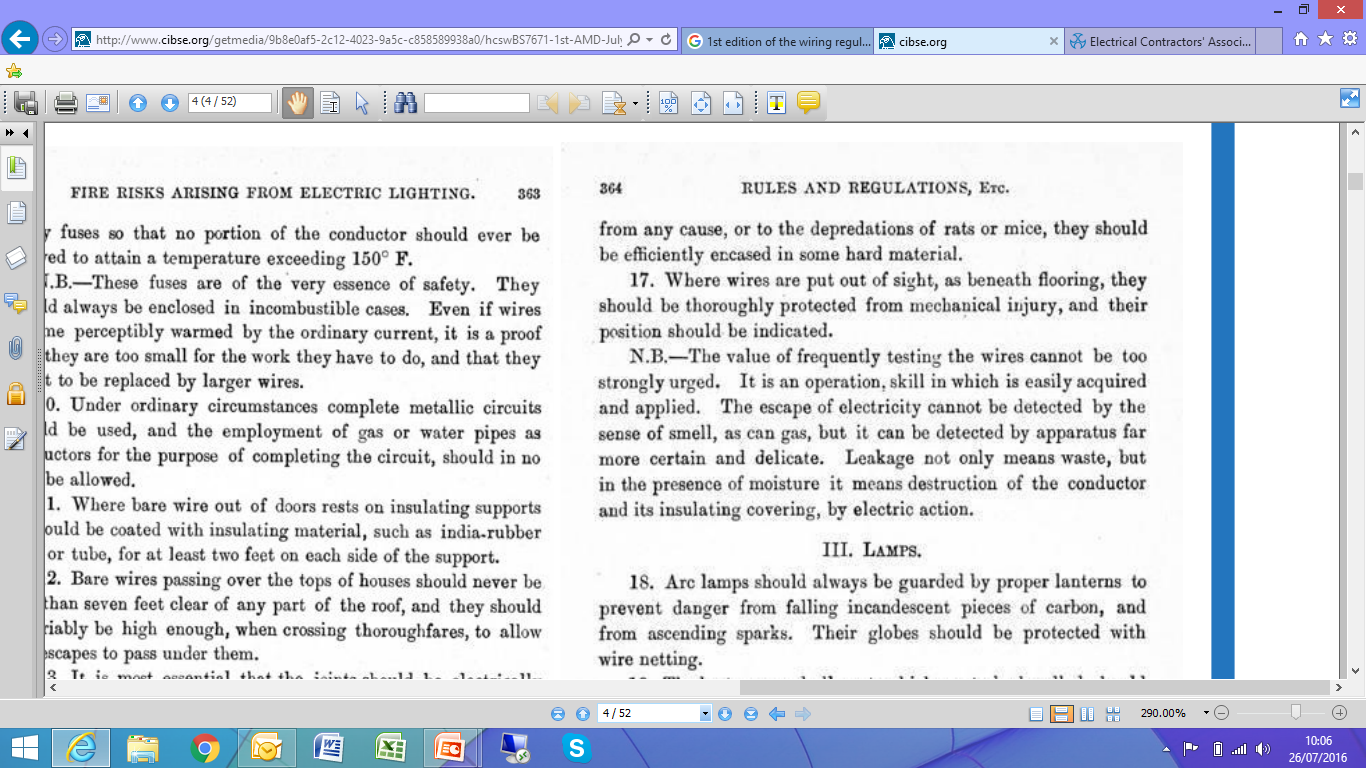 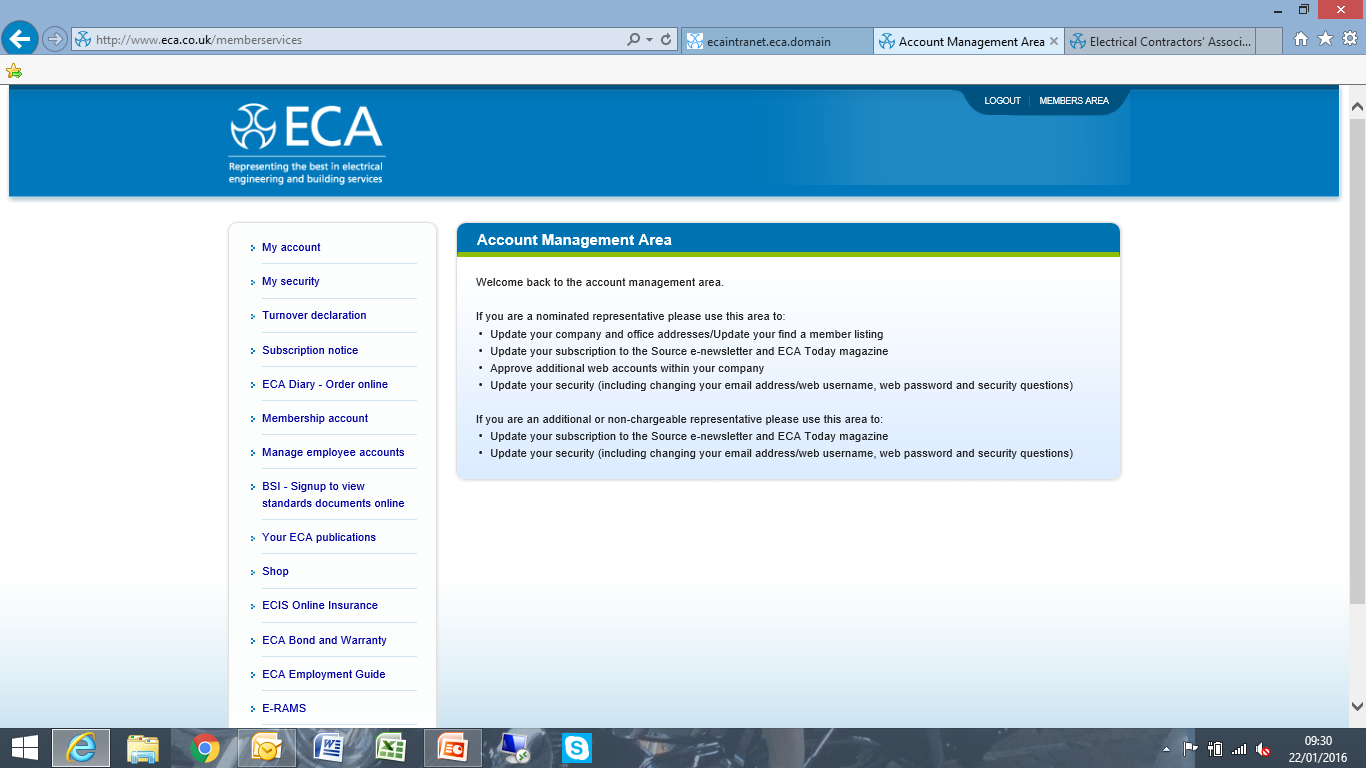 Periodic Inspections of Electrical Systems.
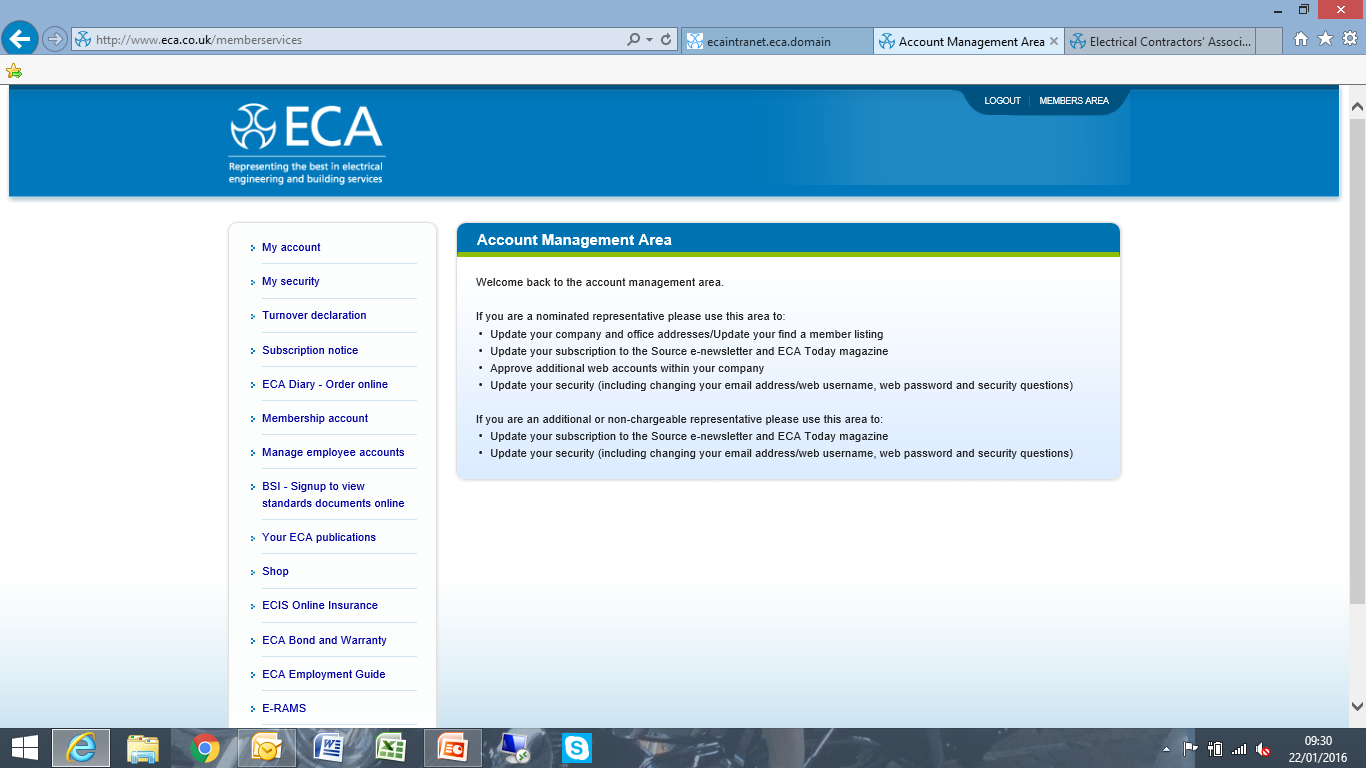 Necessity for periodic inspection & testing.
Any questions..?
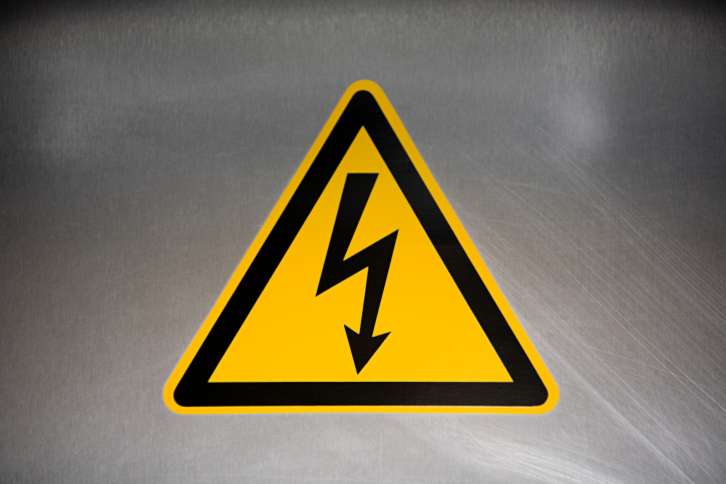 Legislation requires that electrical installations are maintained in a safe 
  condition.

 The following bodies may require periodic inspection and testing:

 Licensing authorities.
 Public bodies.
 Insurance companies.
 Mortgage lenders.
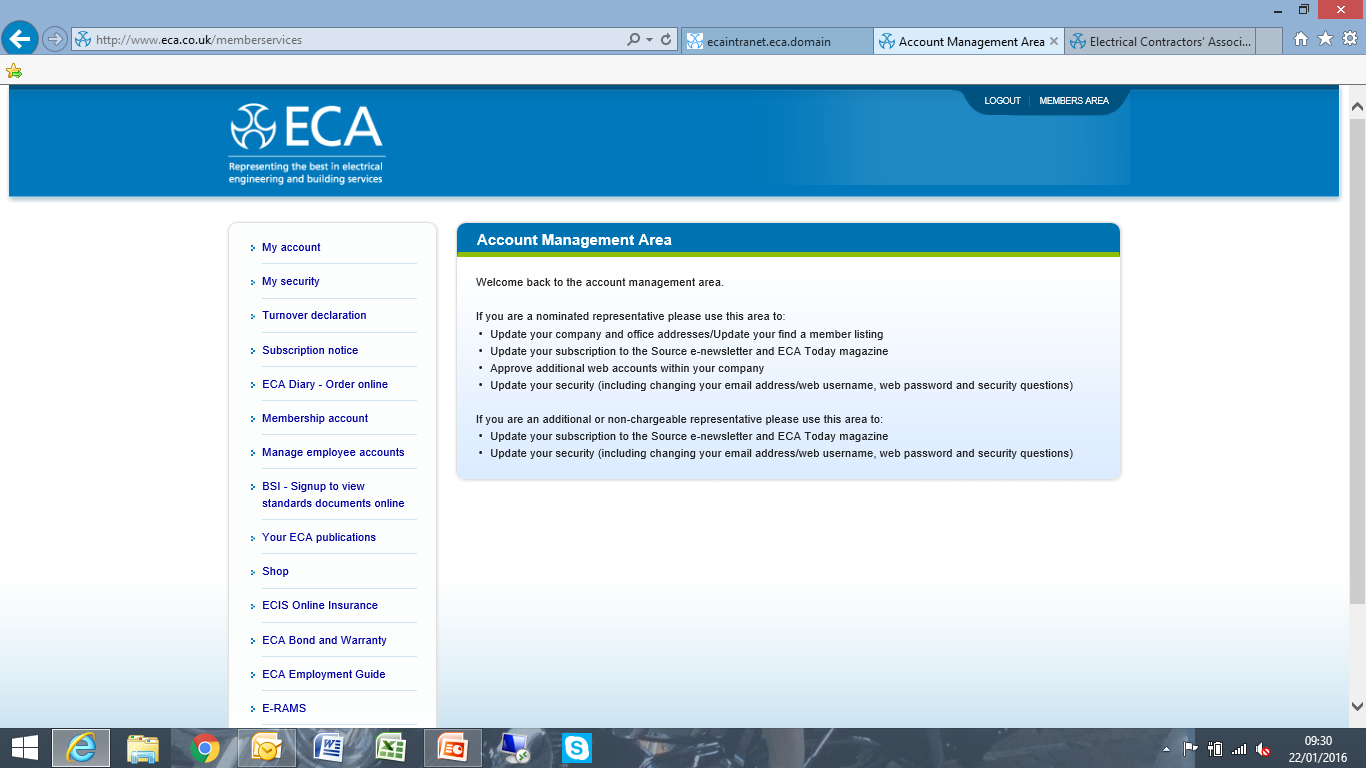 Periodic Inspections of Electrical Systems.
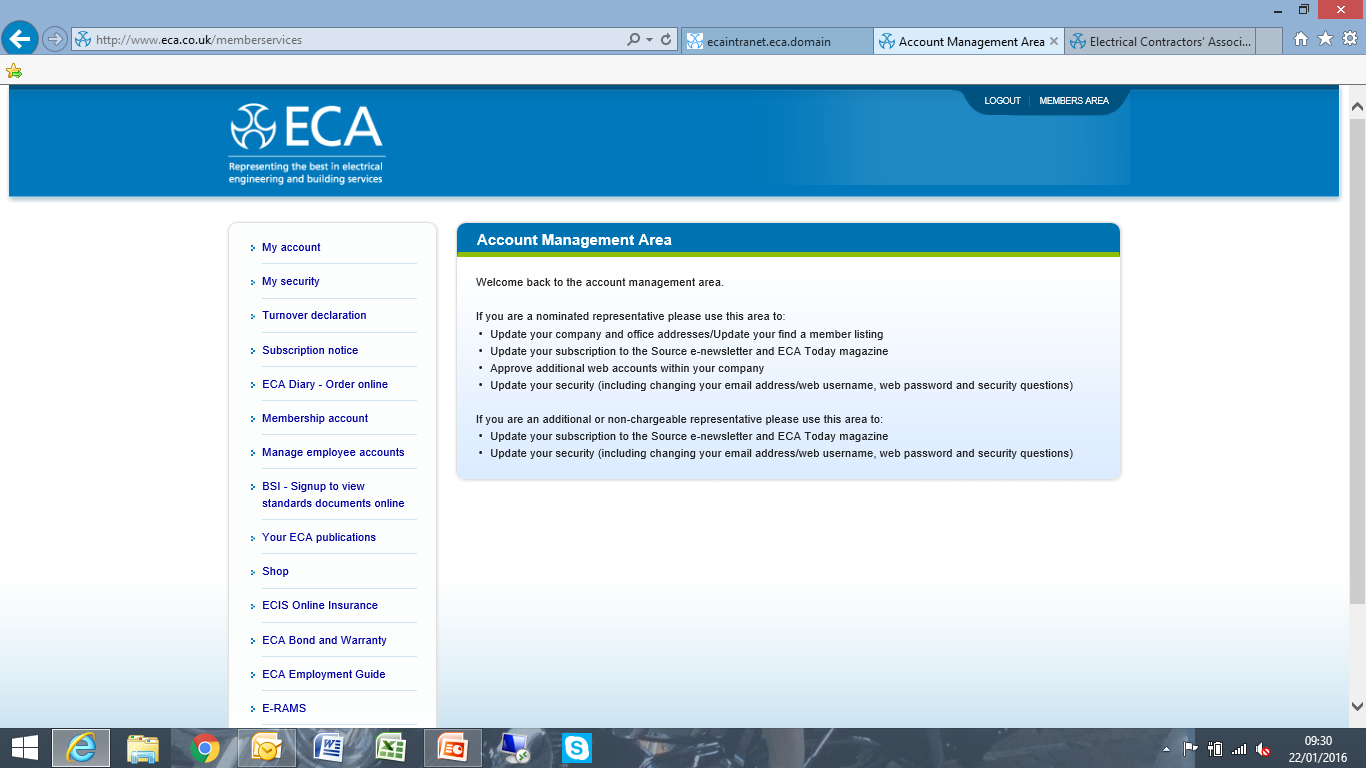 What does the Legislation say..?
Any questions..?
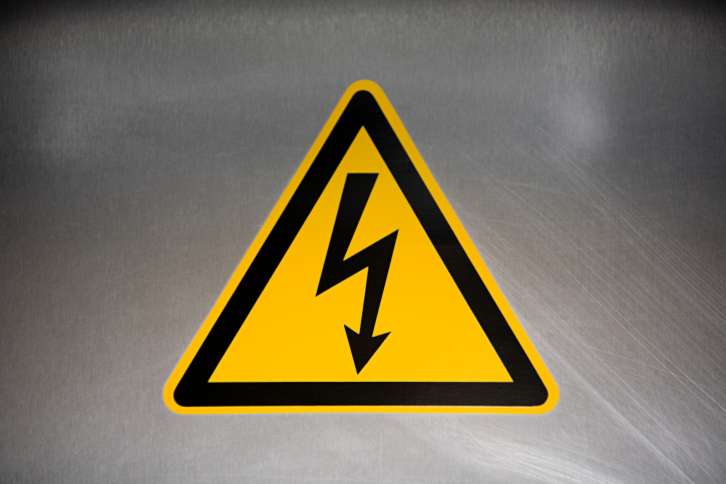 Electricity at Work Regulation  - Regulation 4 (2) requires:

‘All systems shall be maintained so as to prevent, so far as is reasonably practicable, such danger.’

Regulation 16 – Persons to be competent to prevent danger and injury.

‘No person shall be engaged in any work activity where technical knowledge or experience is necessary to prevent danger or injury...unless under such degree of supervision..’
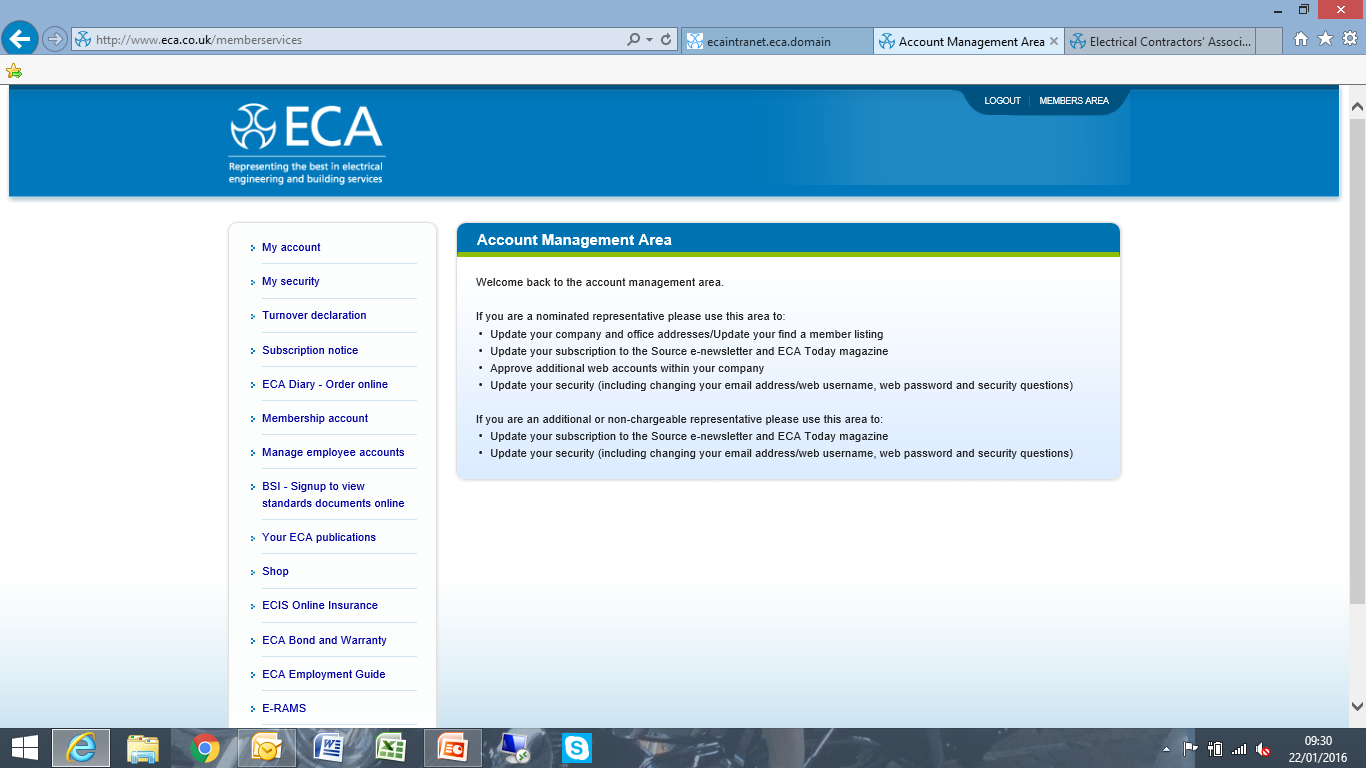 Periodic Inspections of Electrical Systems.
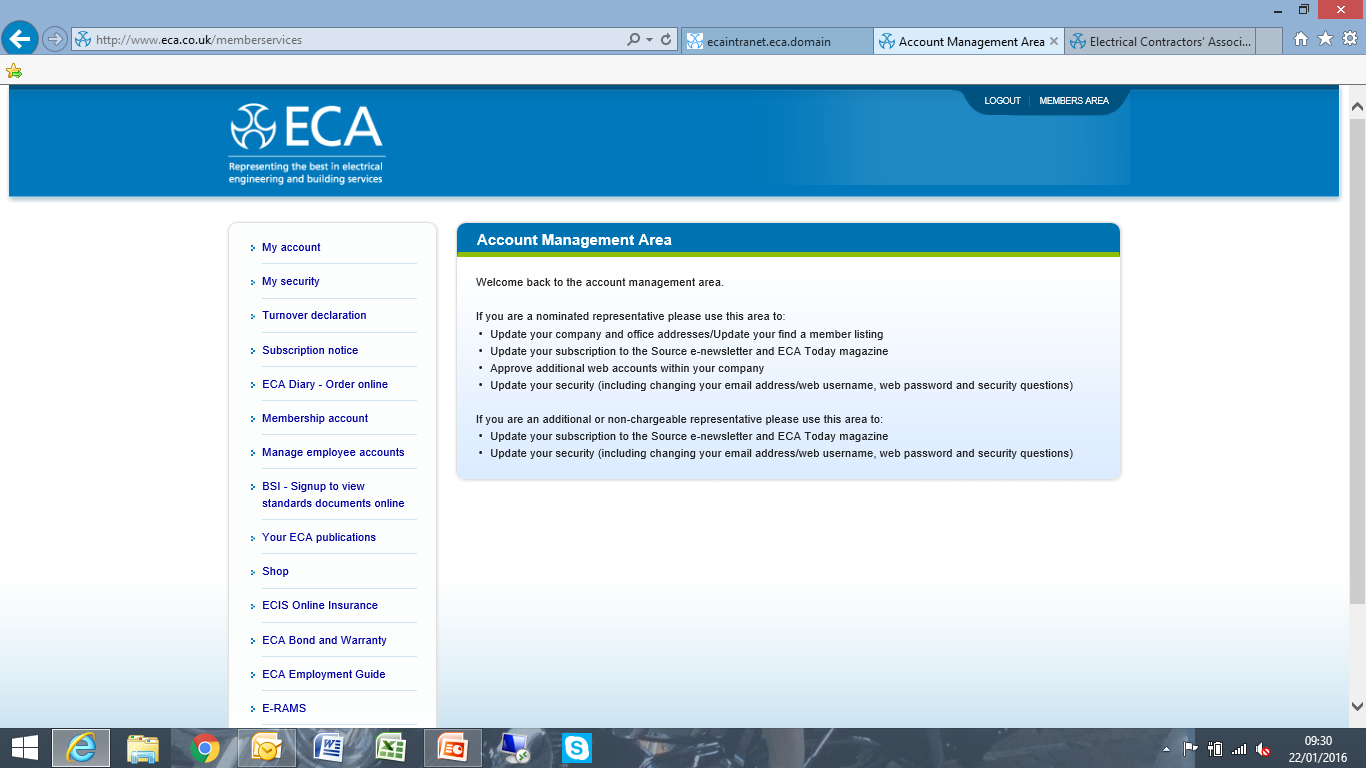 Any questions..?
Legislation.. The Electricity at Work Regulations 1989.
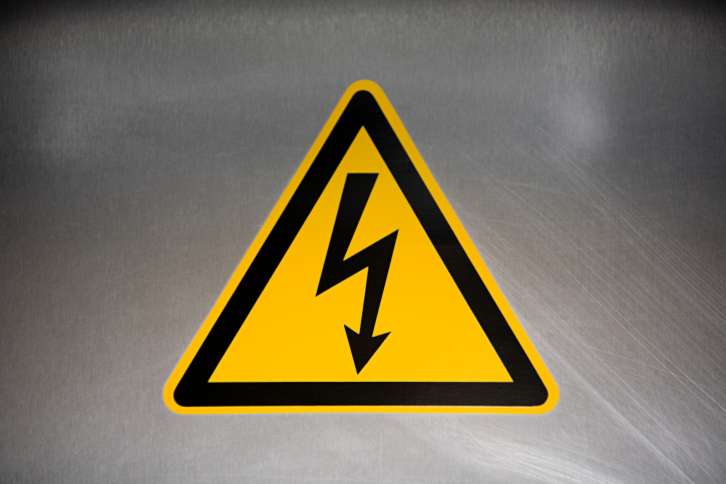 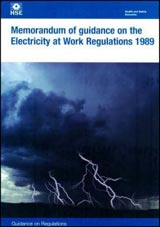 The Memorandum of guidance on the Electricity at Work Regulations 1989. – HSR25.

There is no specific requirement to carry out maintenance activity as such – what is required is that the system be kept in a safe condition..
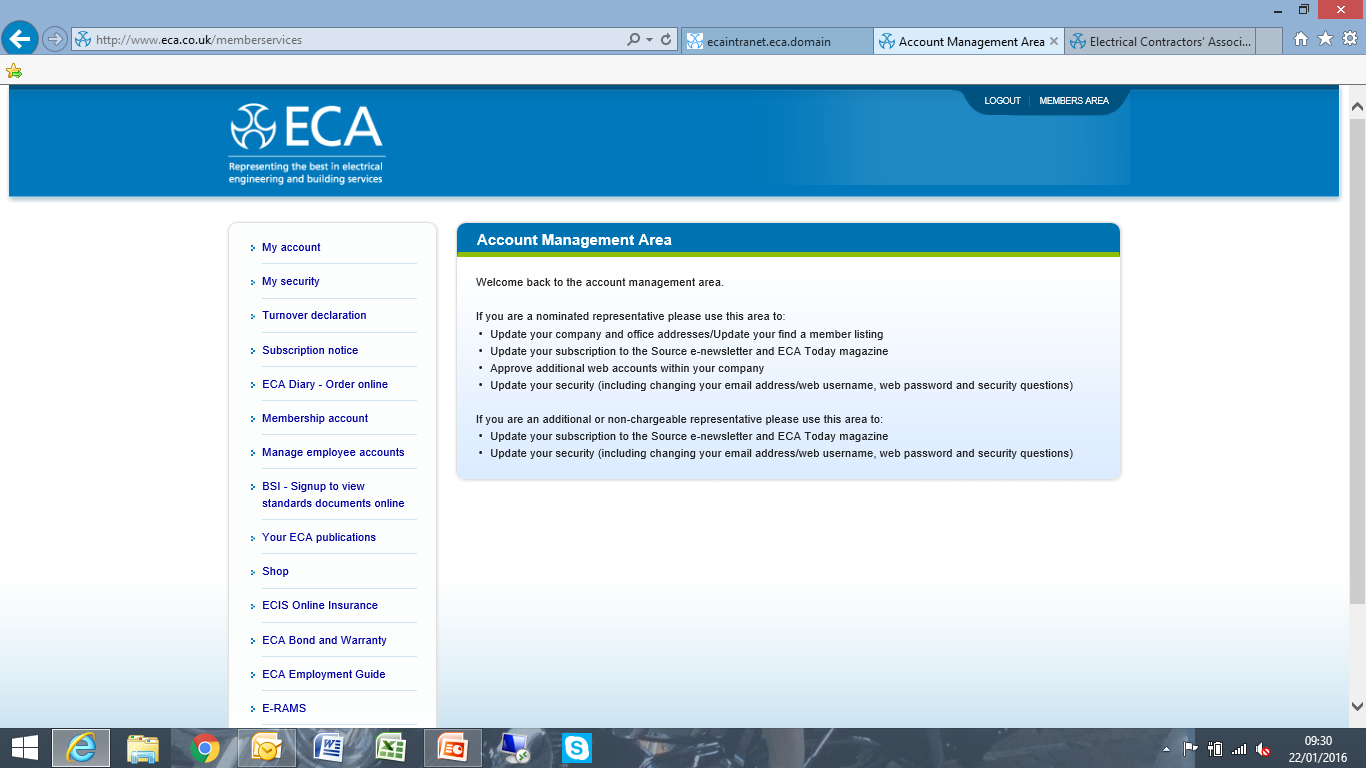 Periodic Inspections of Electrical Systems.
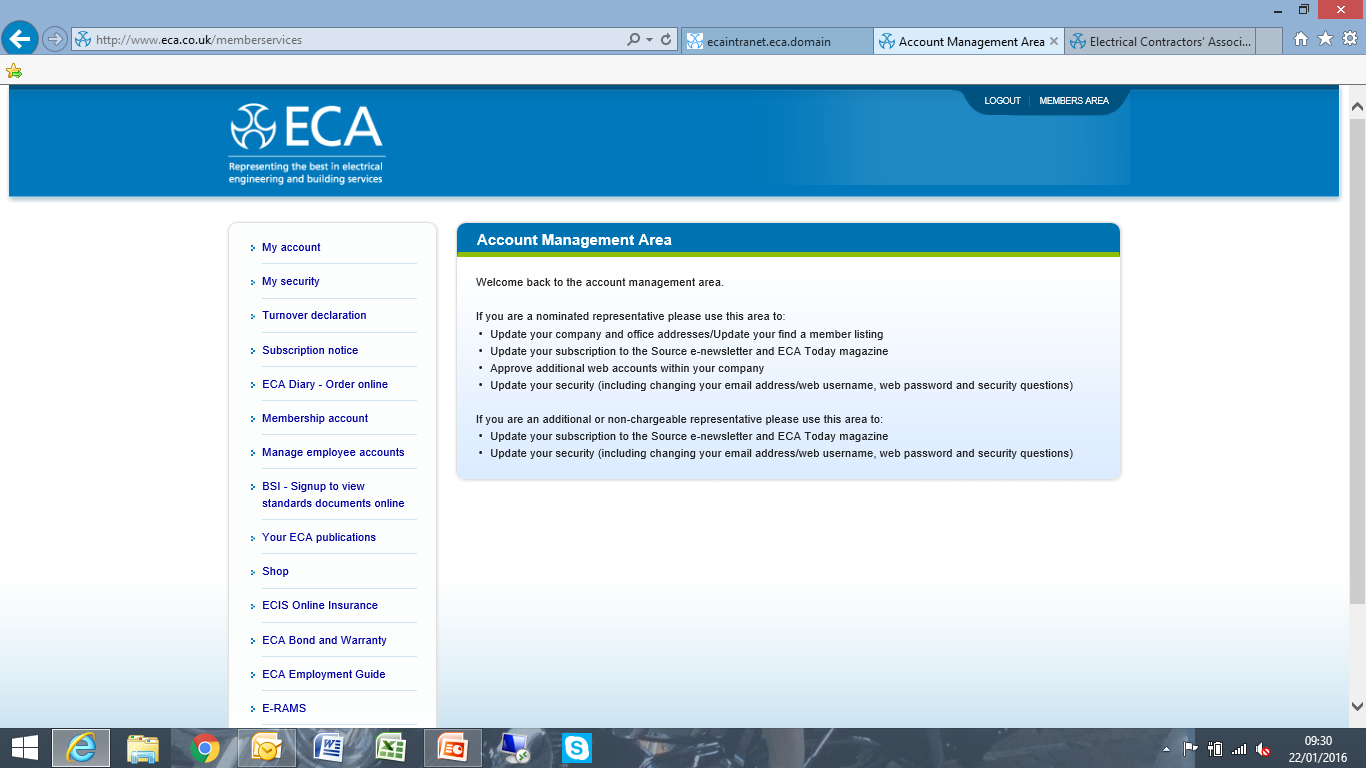 Any questions..?
What does BS7671 say...?
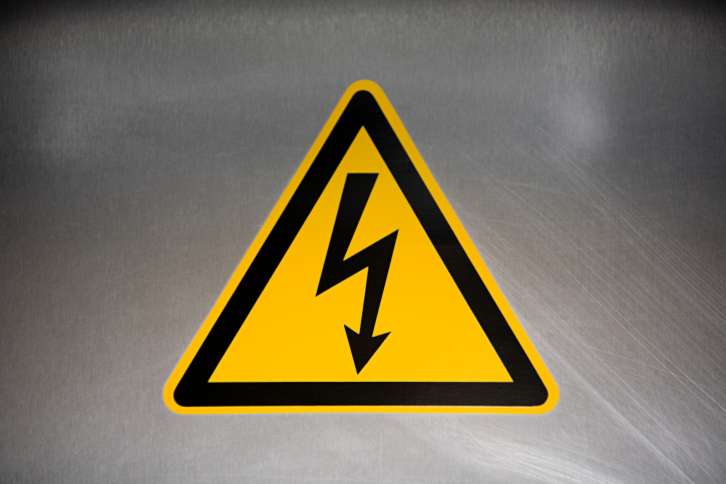 Remember - BS 7671 is non-statutory – however compliance is generally accepted to satisfy the statutory requirements and may be used in a court of Law. (Refer to 114.1 in BS 7671).

134.2.2 - The designer of the installation shall make a recommendation for the interval to the first periodic inspection and test..

Chapter 34 – An assessment shall be made of the frequency and quality of maintenance the installation can reasonably be expected to receive during its intended life.
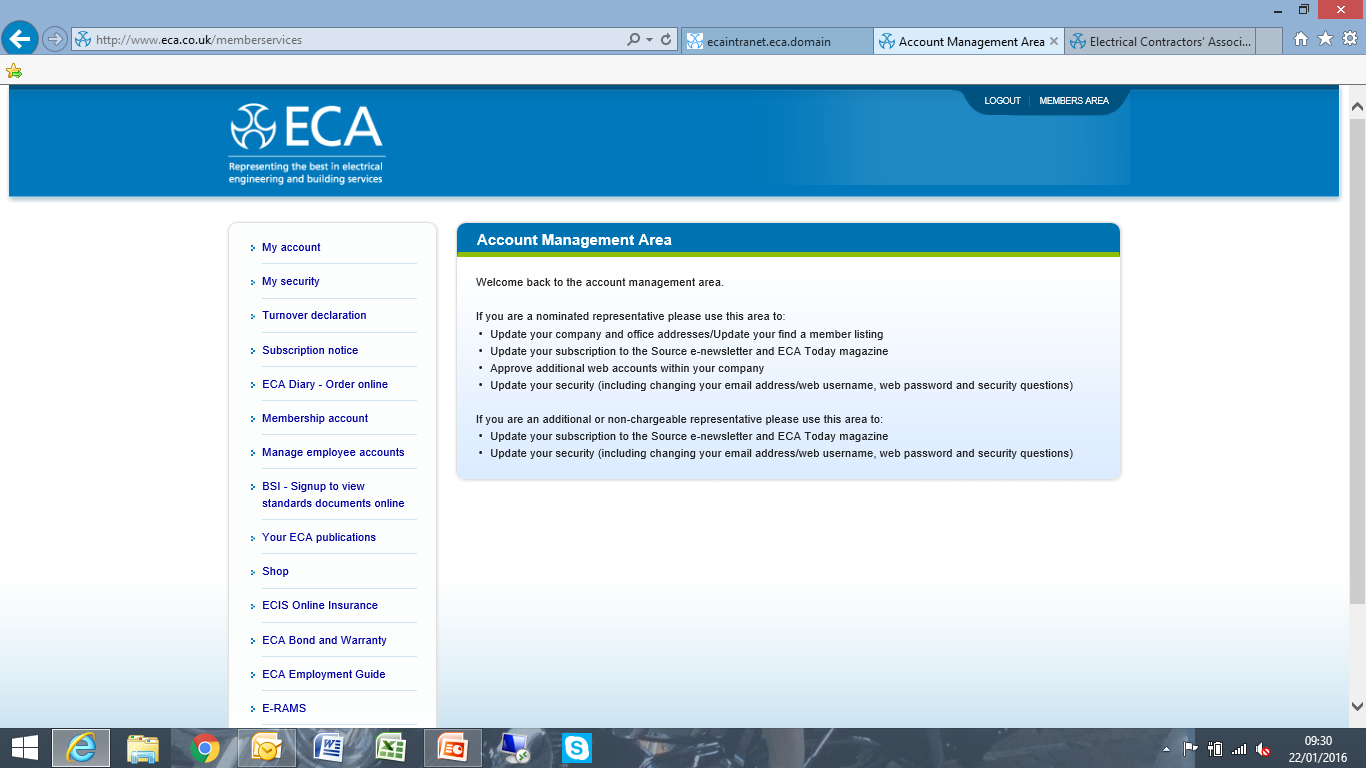 Periodic Inspections of Electrical Systems.
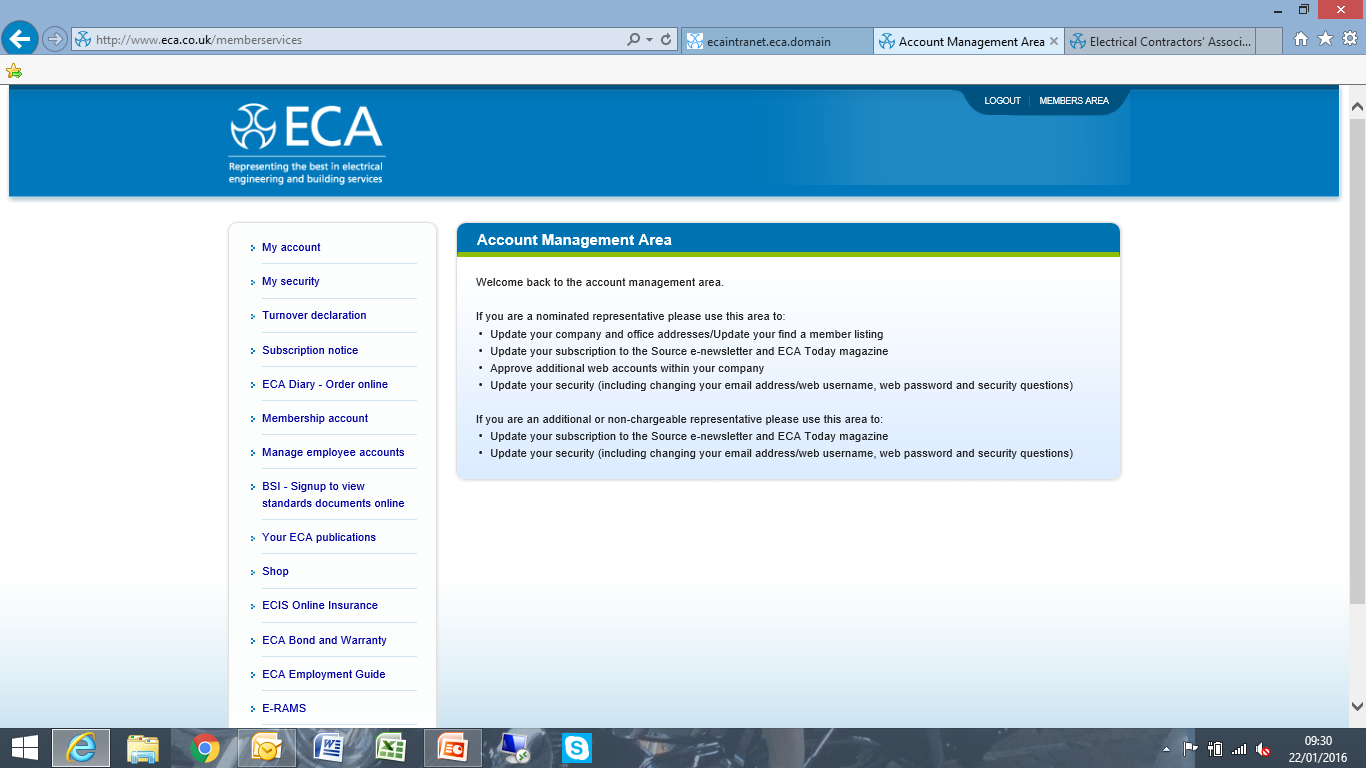 Any questions..?
What does BS7671 say...?
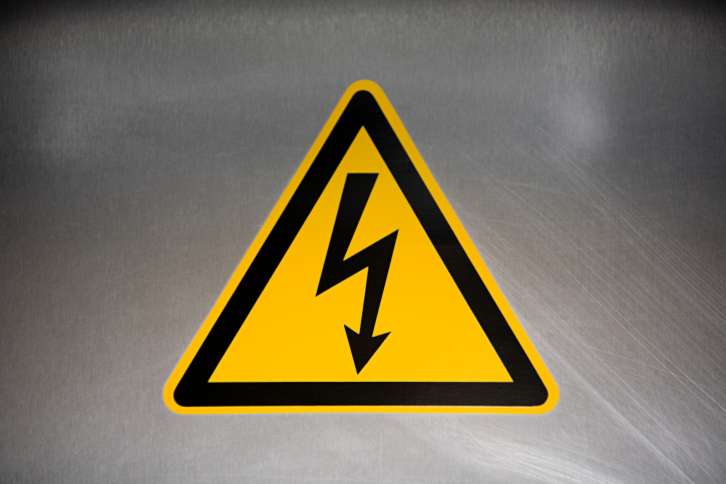 In essence.. Periodic Inspection and Testing is a recognised method for demonstrating maintenance, as it involves assessing:
 
 Safety.
 Age.
 Damage.
 Corrosion and external influences. 
 Overloading.
 Wear and tear.
 Environment. 
 Suitability for continued use.
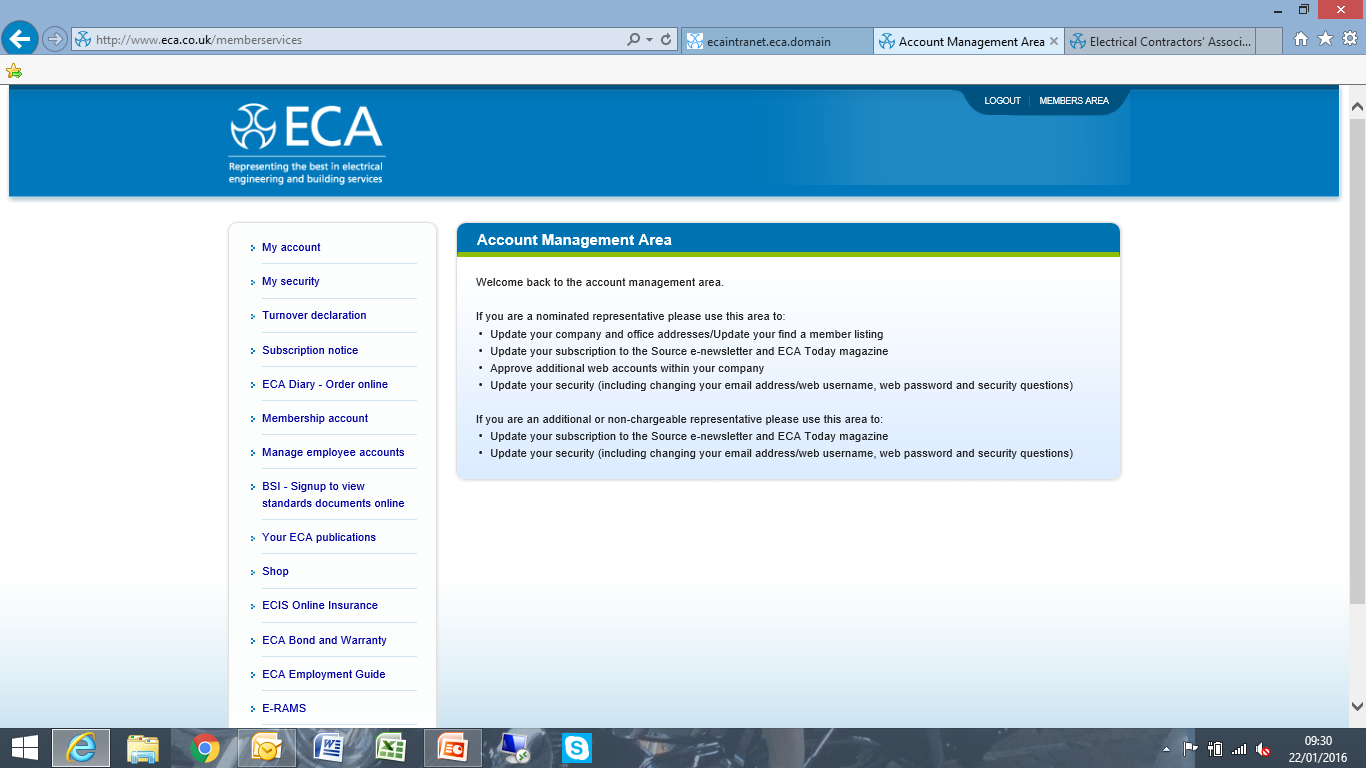 Periodic Inspections of Electrical Systems.
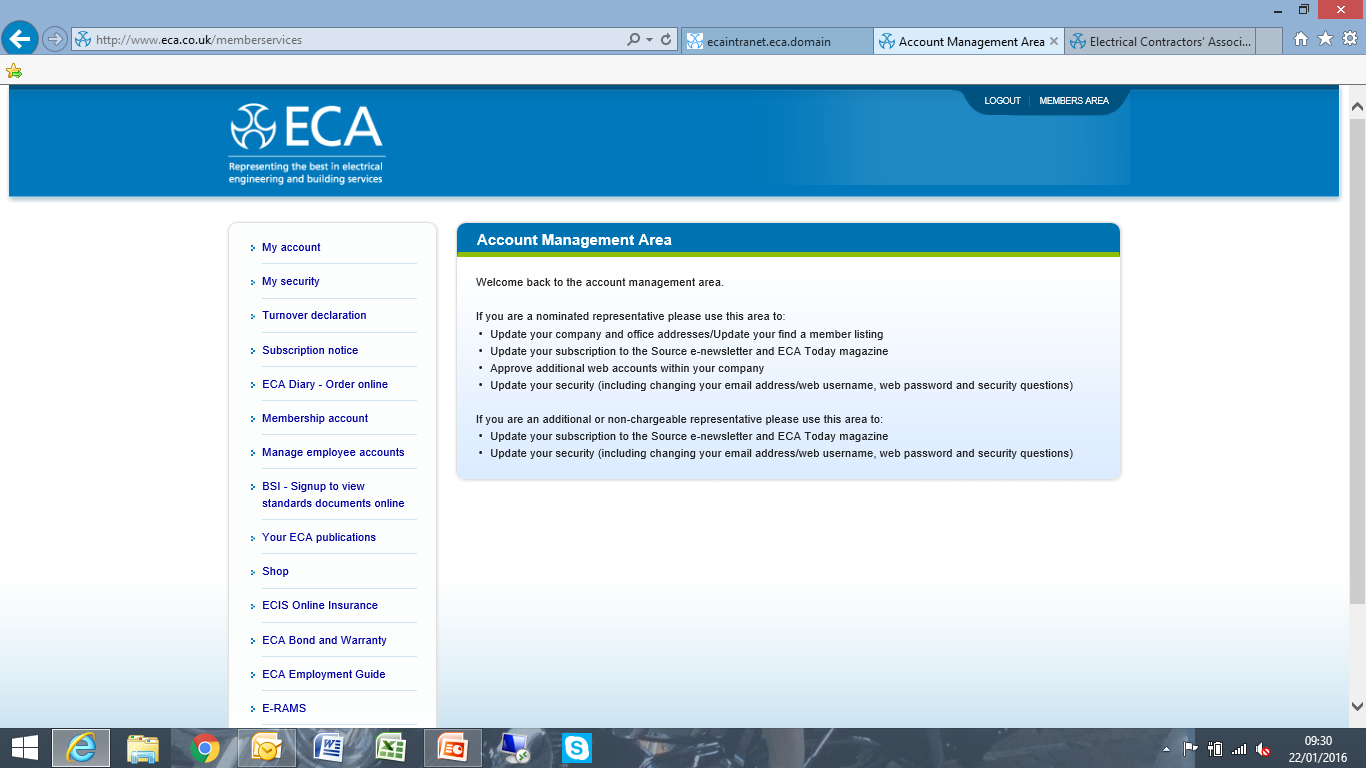 Any questions..?
Guidance Notes 3 – Inspection & Testing
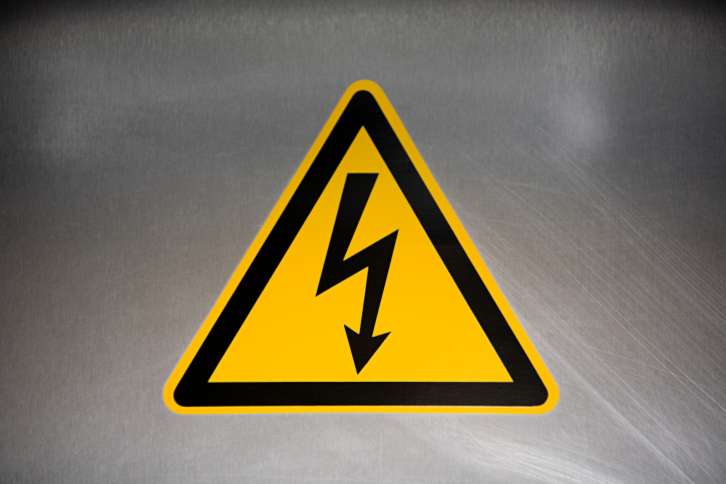 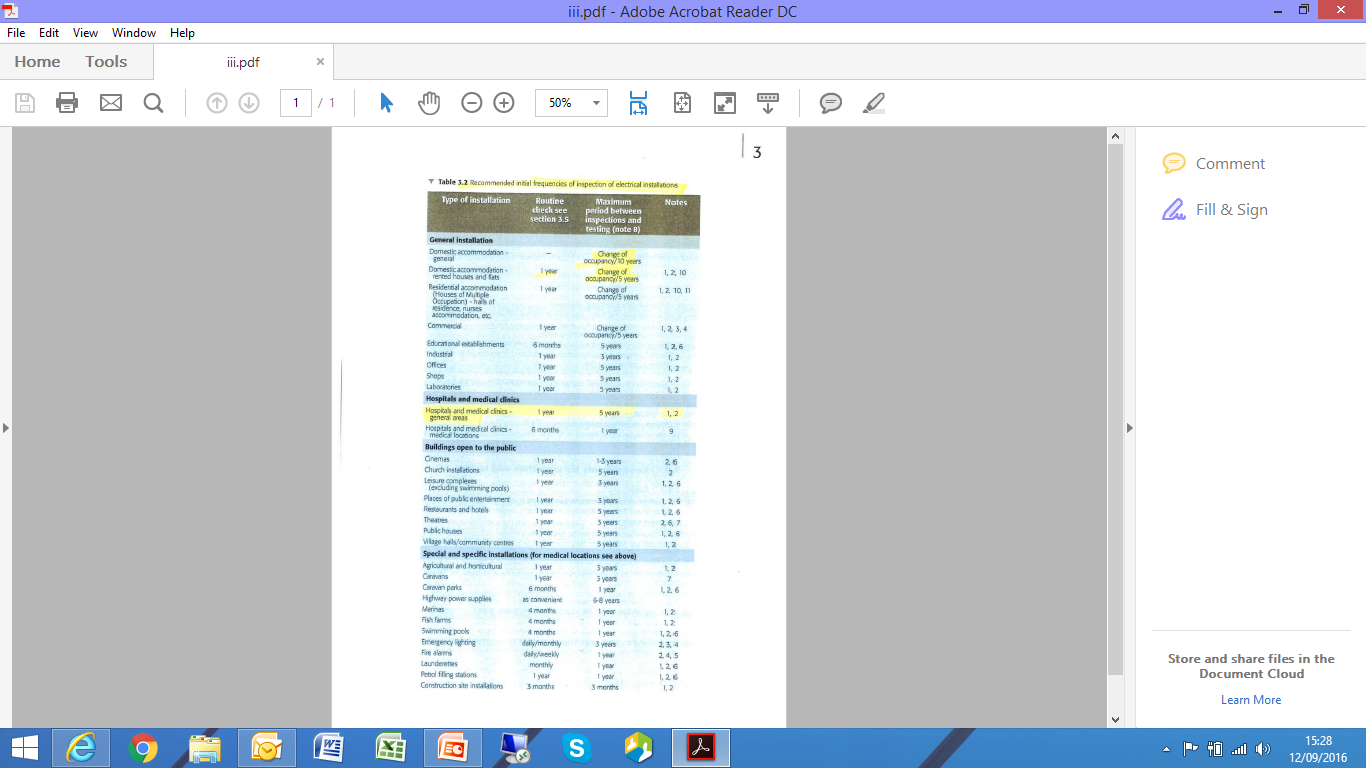 Table 3.2.

 Sound engineering judgement should be 
  applied when deciding upon intervals    
  between inspecting and testing.  
 Table 3.2 may be used as a suitable starting 
   point.
 The intervals between future inspections may 
   be increased or decreased as a result of the     
   inspection and test (Note 8).
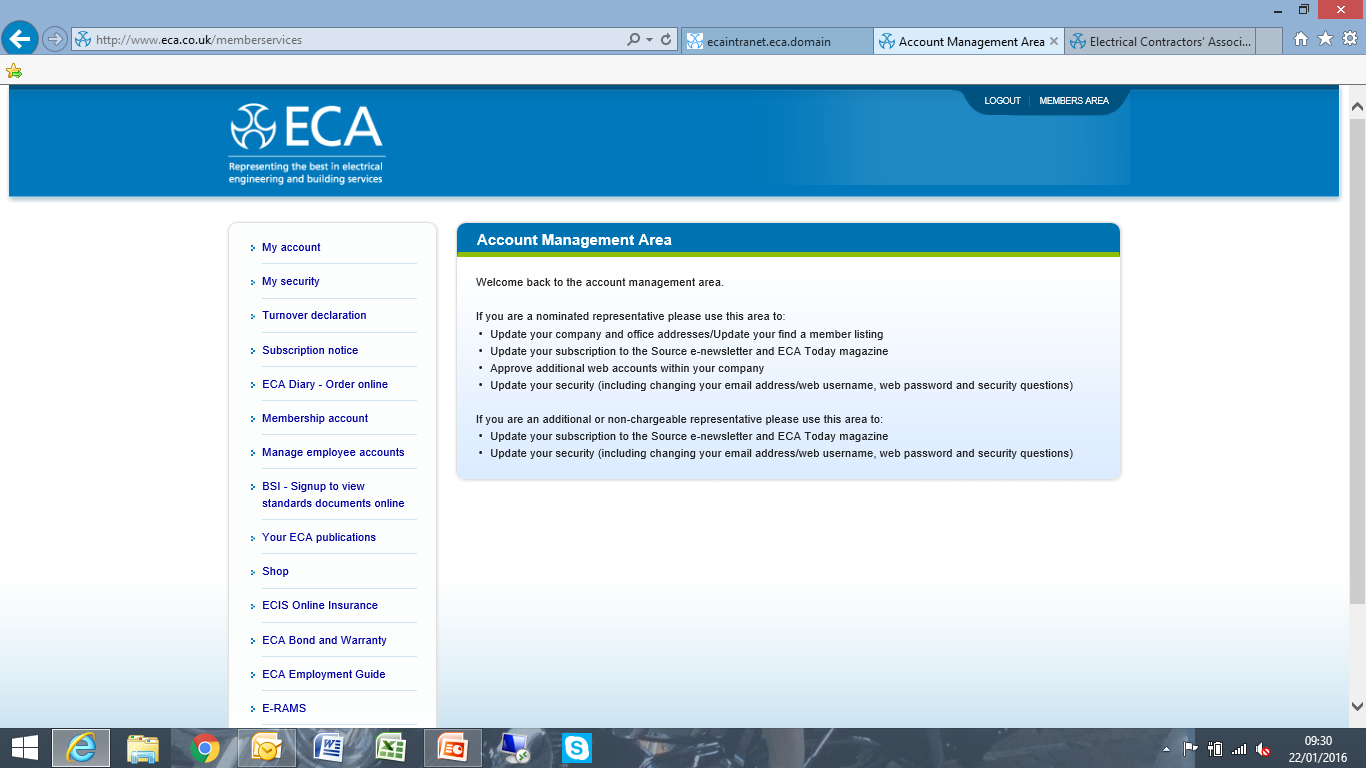 Periodic Inspections of Electrical Systems.
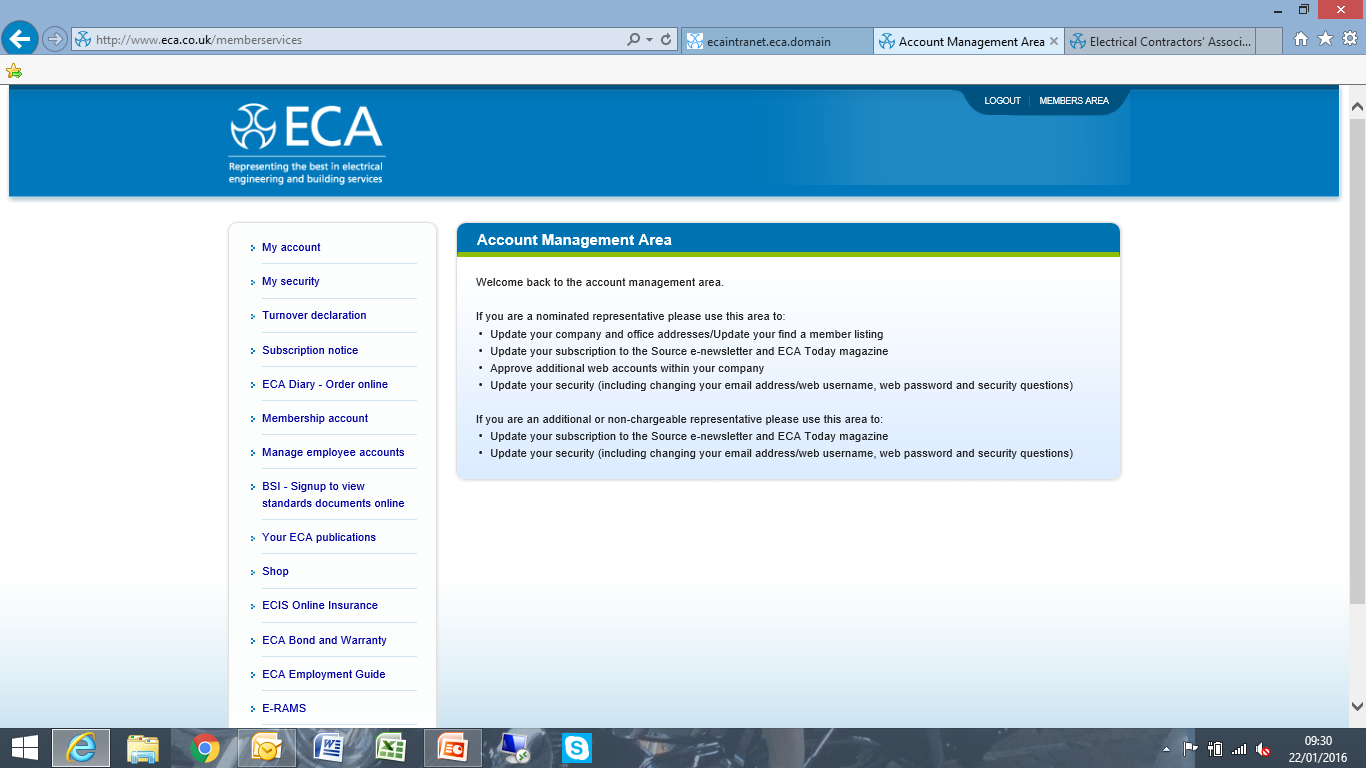 Any questions..?
The reality....
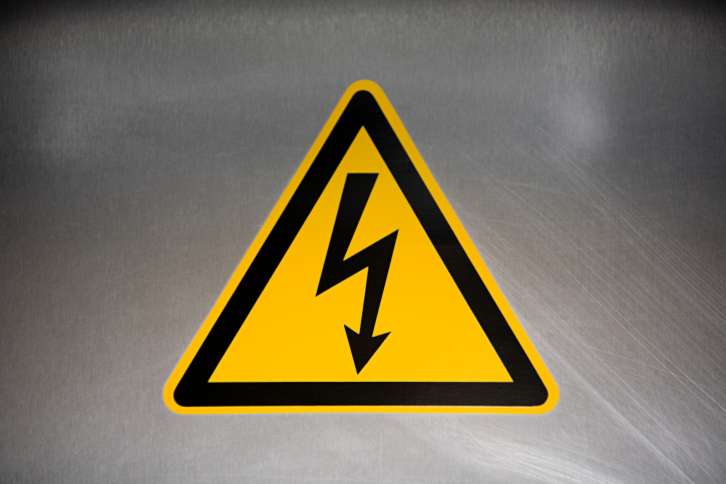 Privately owned dwelling:

 Difficult to persuade a homeowner the benefits of periodic 
  inspection and testing. 
 It is presumed the occupier will notice any breakages or 
  excessive wear and arrange for precautions to be taken and     
  repairs carried out.
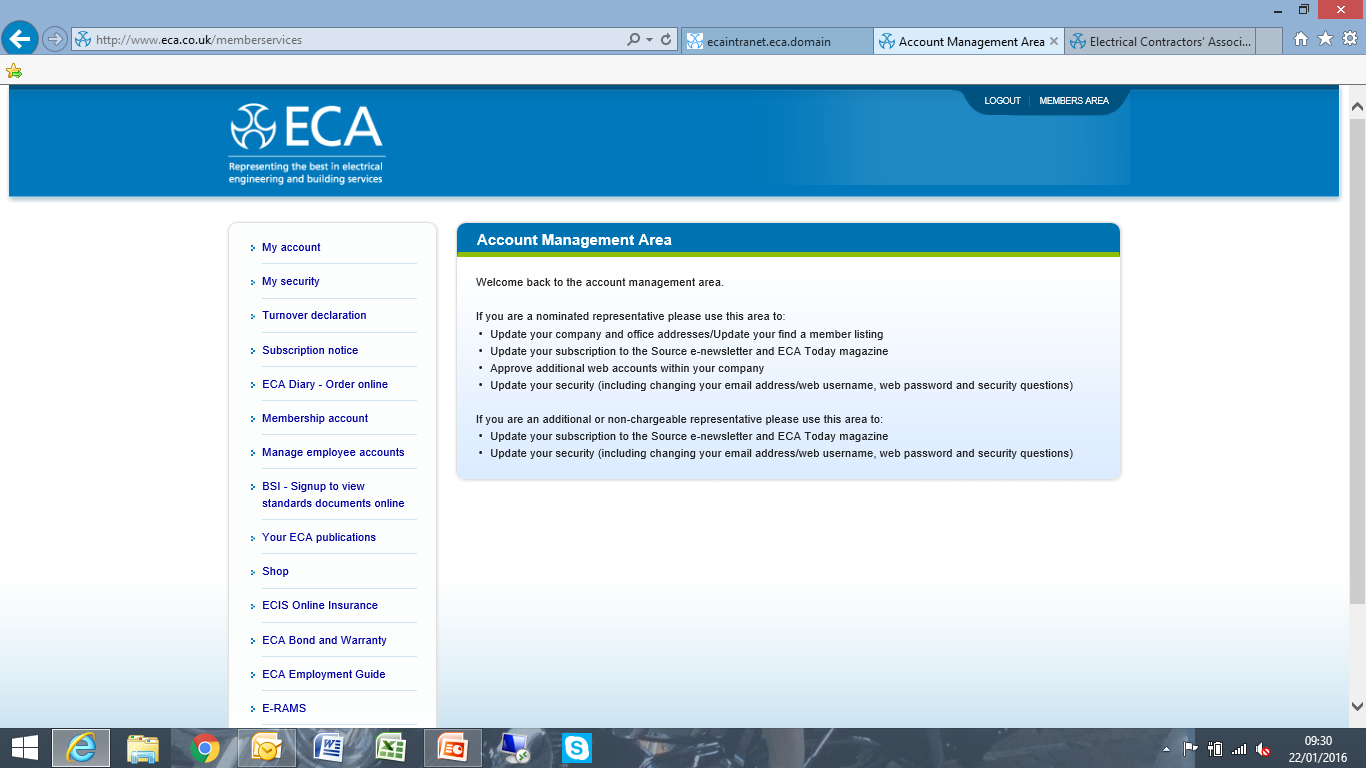 Periodic Inspections of Electrical Systems.
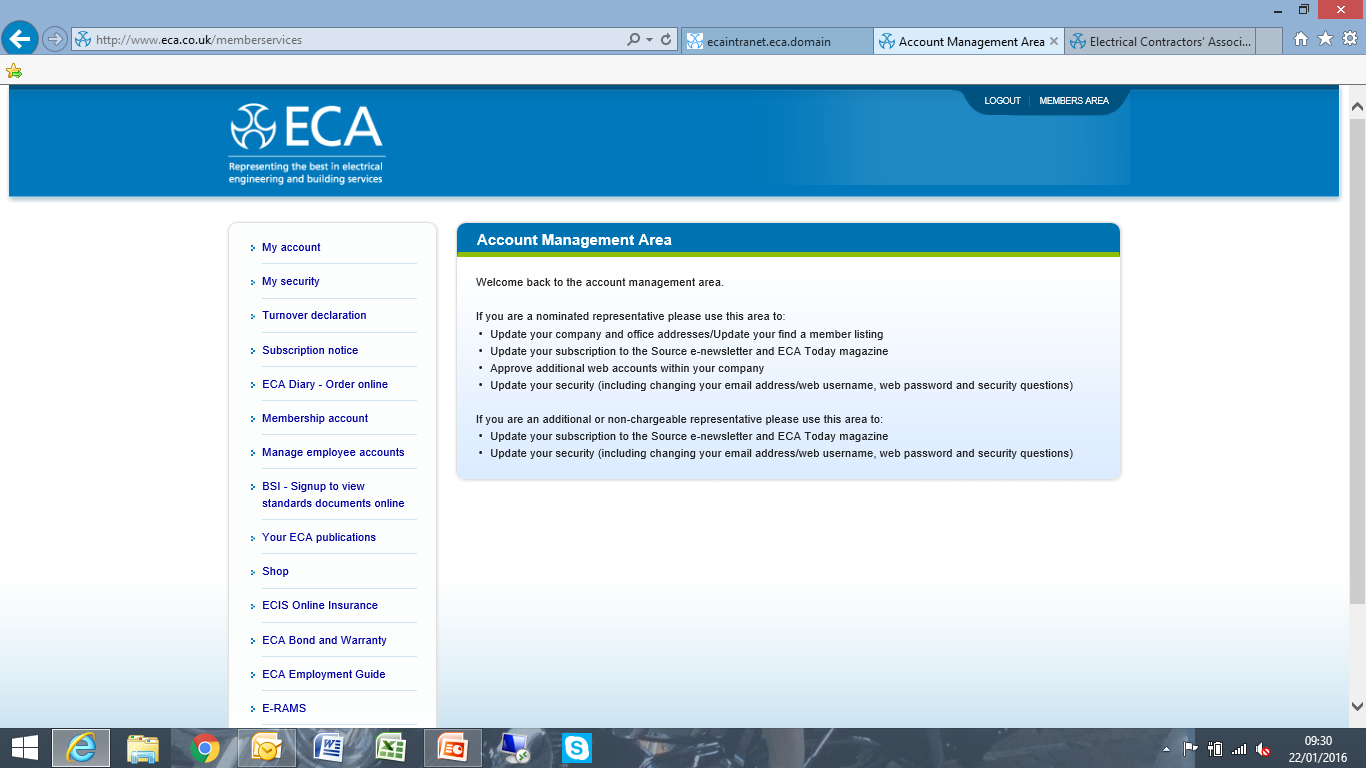 Any questions..?
The reality....
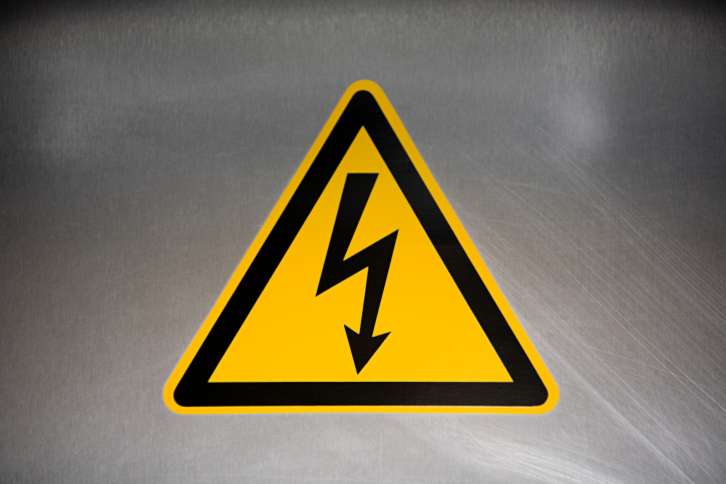 Commercial and Industrial Installations:

 Compliance is essential with The Electricity at Work 
   Regulations 1989.
 Formal arrangements are required for maintenance, interim 
   routine checks and periodic inspections.
 Frequency of checks and inspections will depend on the 
   nature of the premises and may increase with age.
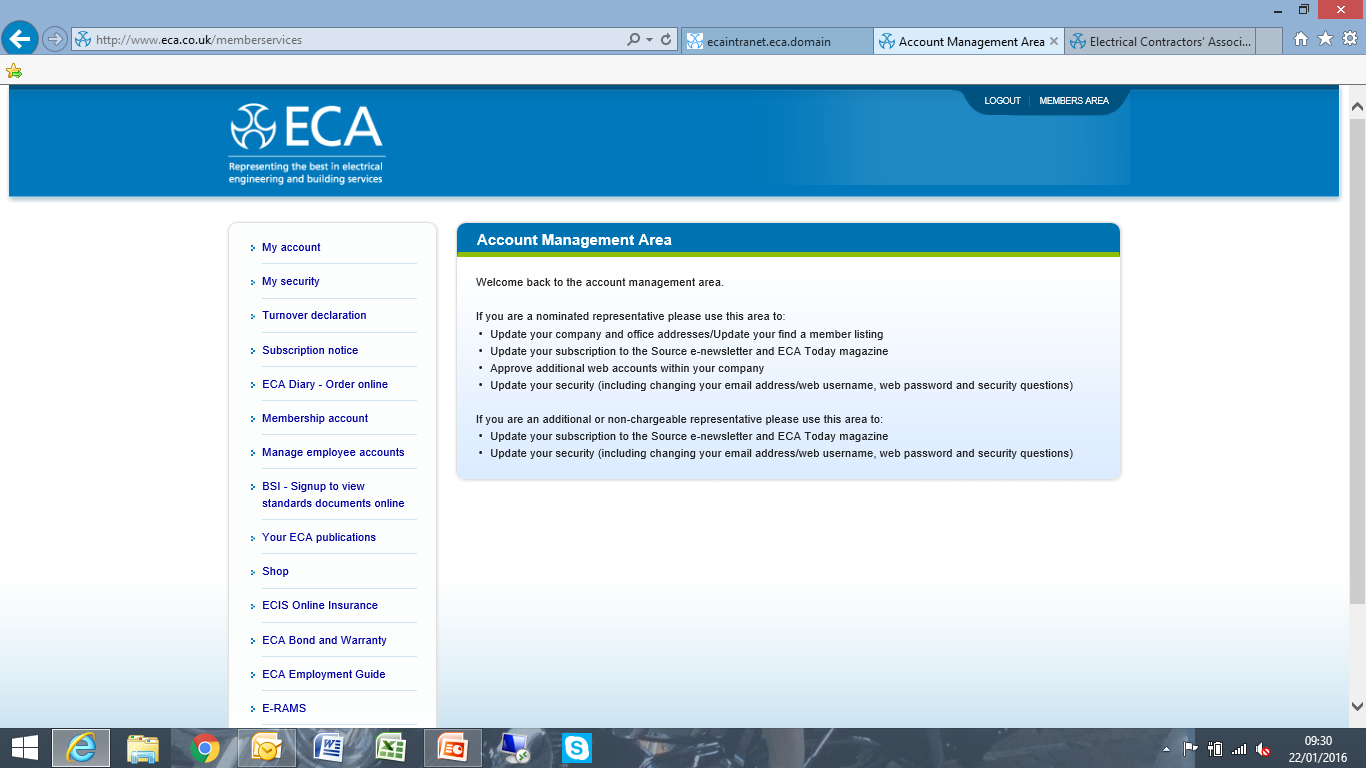 Periodic Inspections of Electrical Systems.
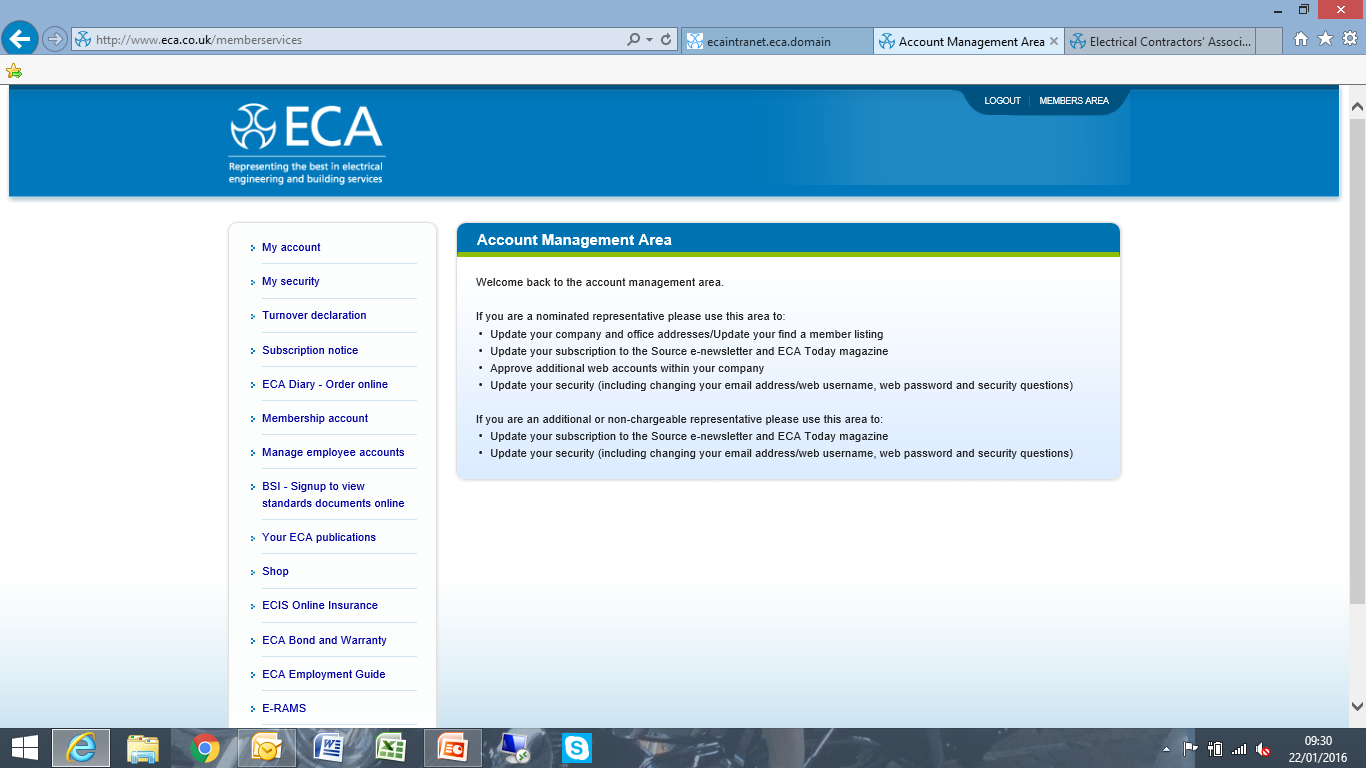 Any questions..?
The reality....
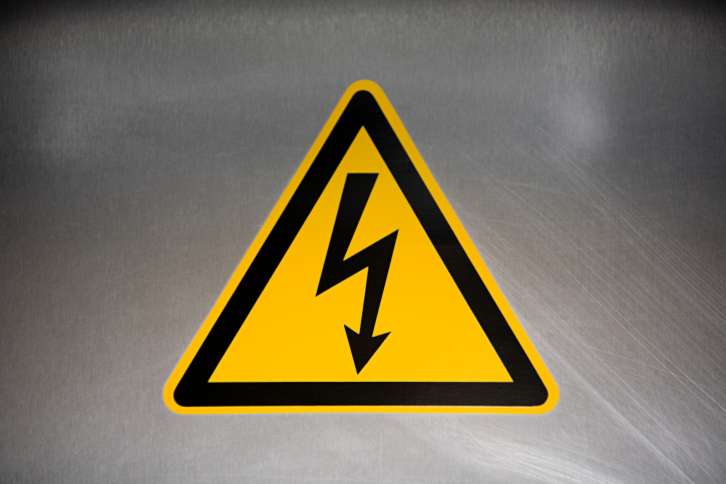 Private Rented Sector..
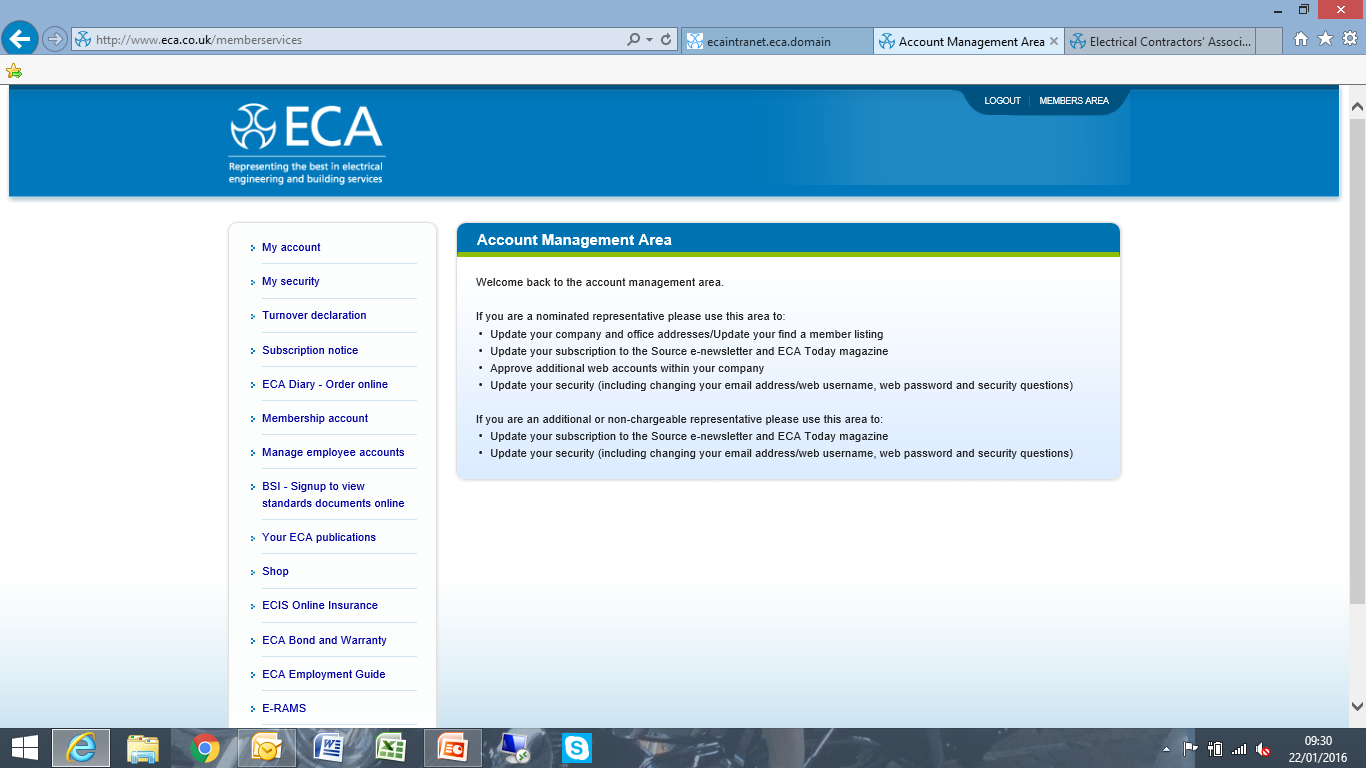 Periodic Inspections of Electrical Systems.
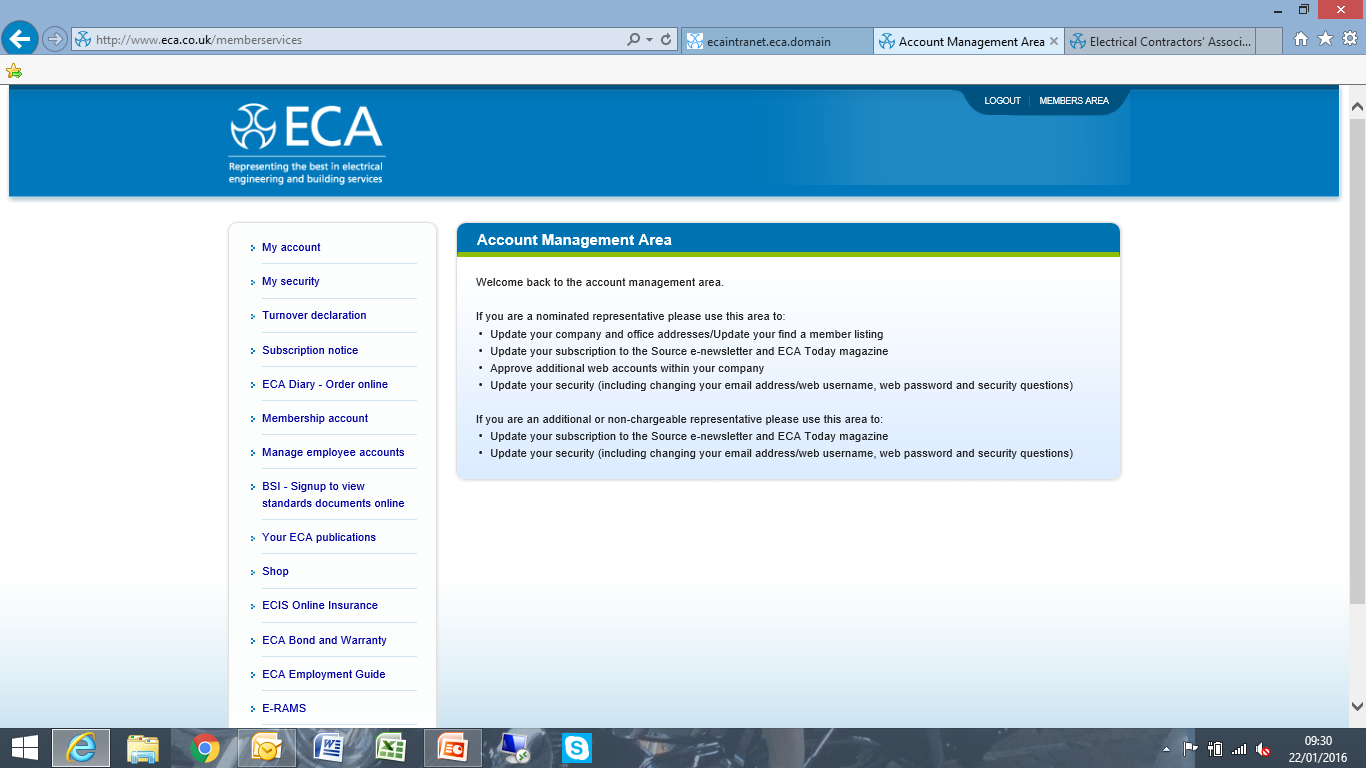 Any questions..?
The reality....
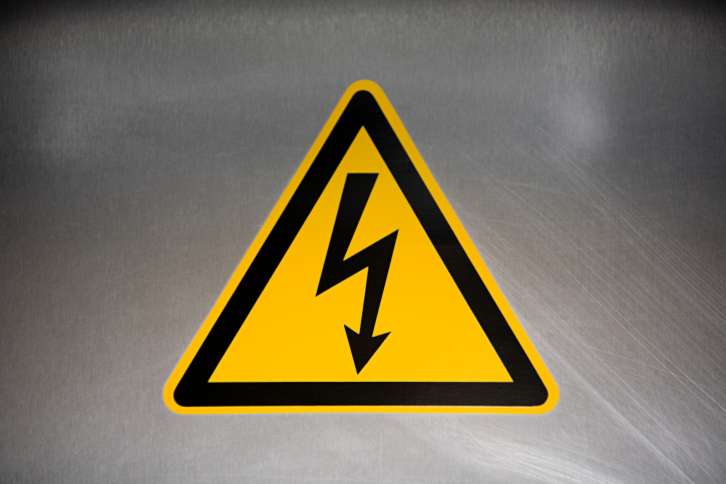 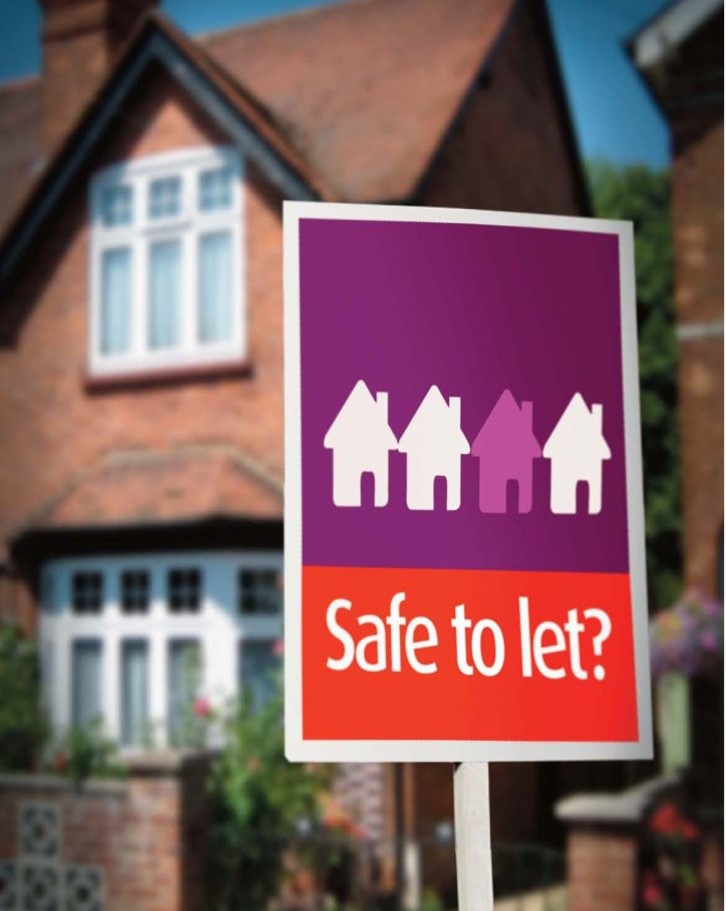 Private Rented Sector (PRS)..

 Both the Electricity at Work and the 
  Landlord and Tenancy Act require electrical   
  installations to be effectively maintained.
 UK Government recently committed to 
  introducing new powers to set requirements    
  for electrical safety within the PRS.
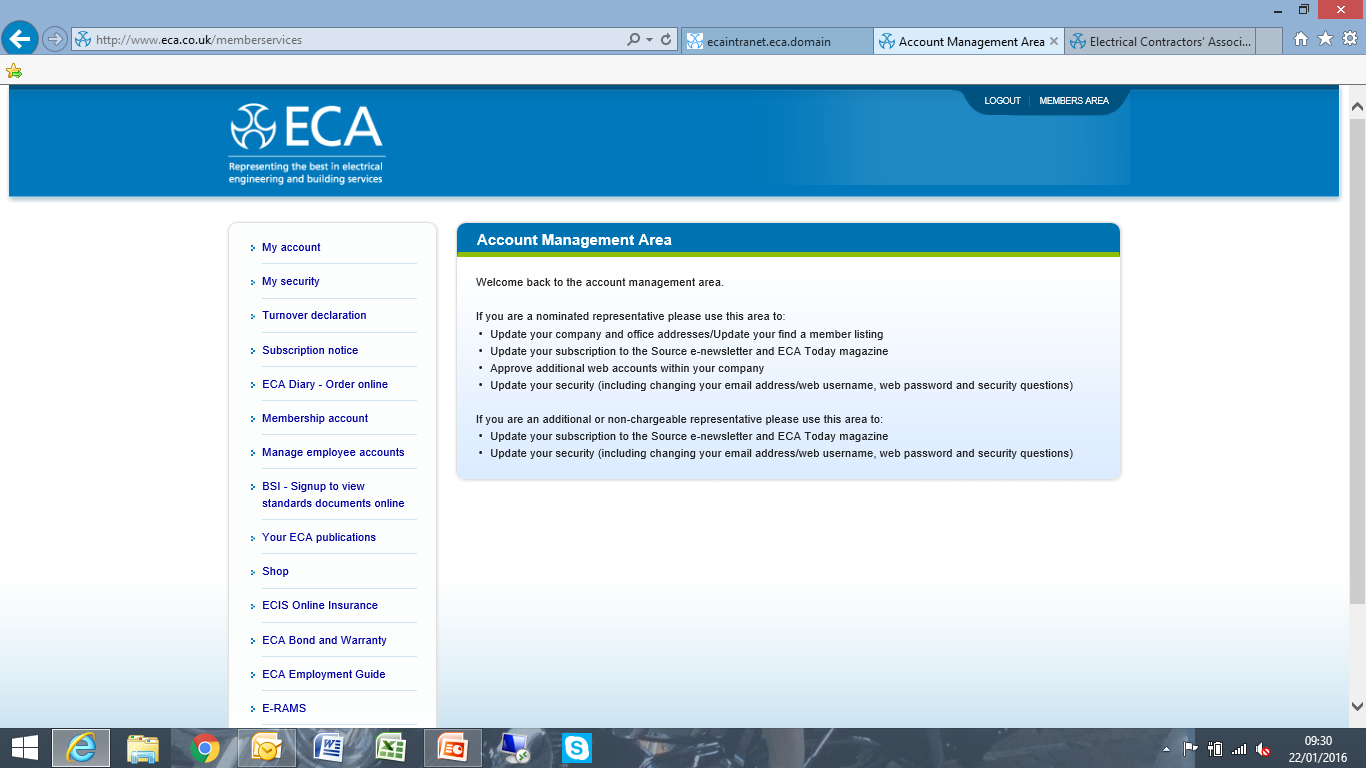 Periodic Inspections of Electrical Systems.
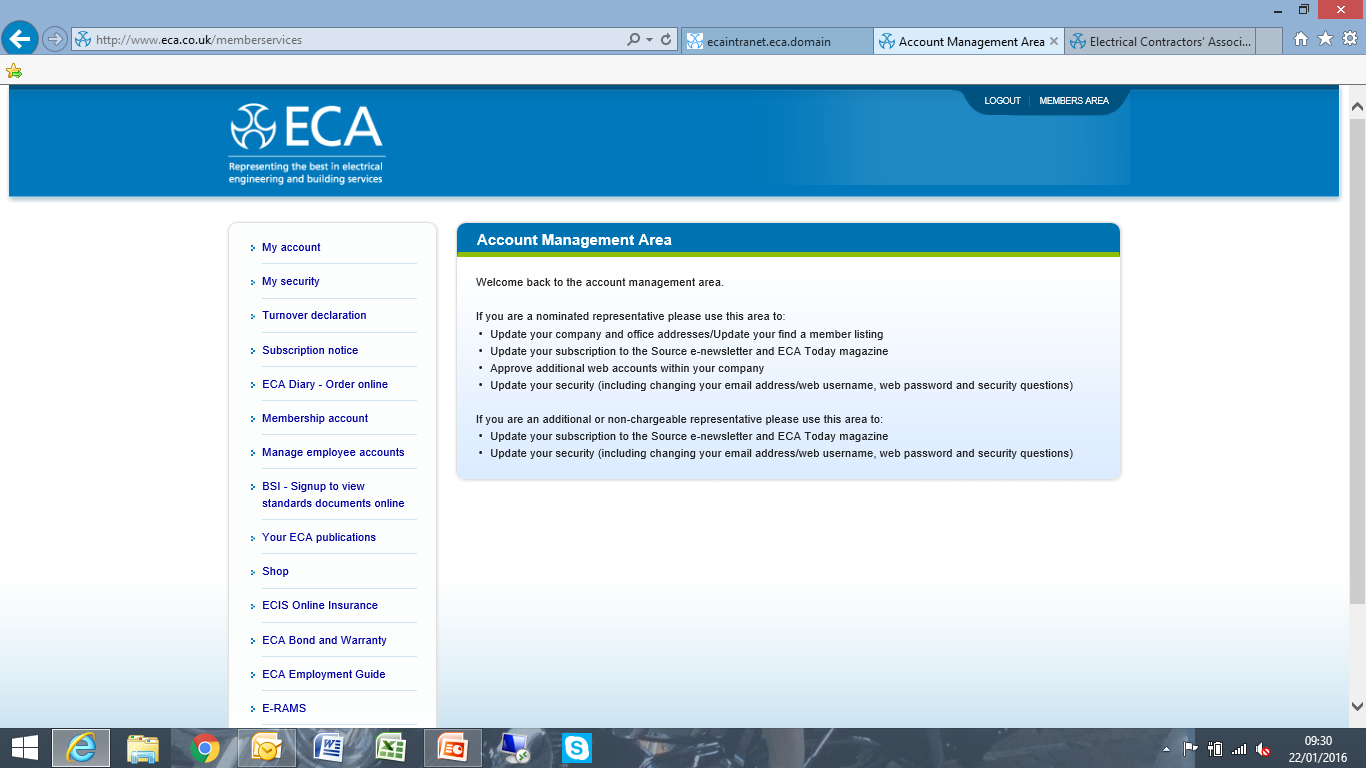 Any questions..?
The Private Rented Sector....Recommendations
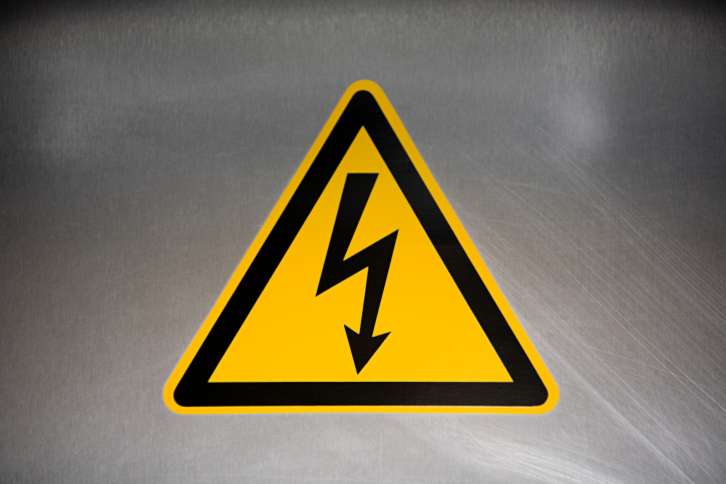 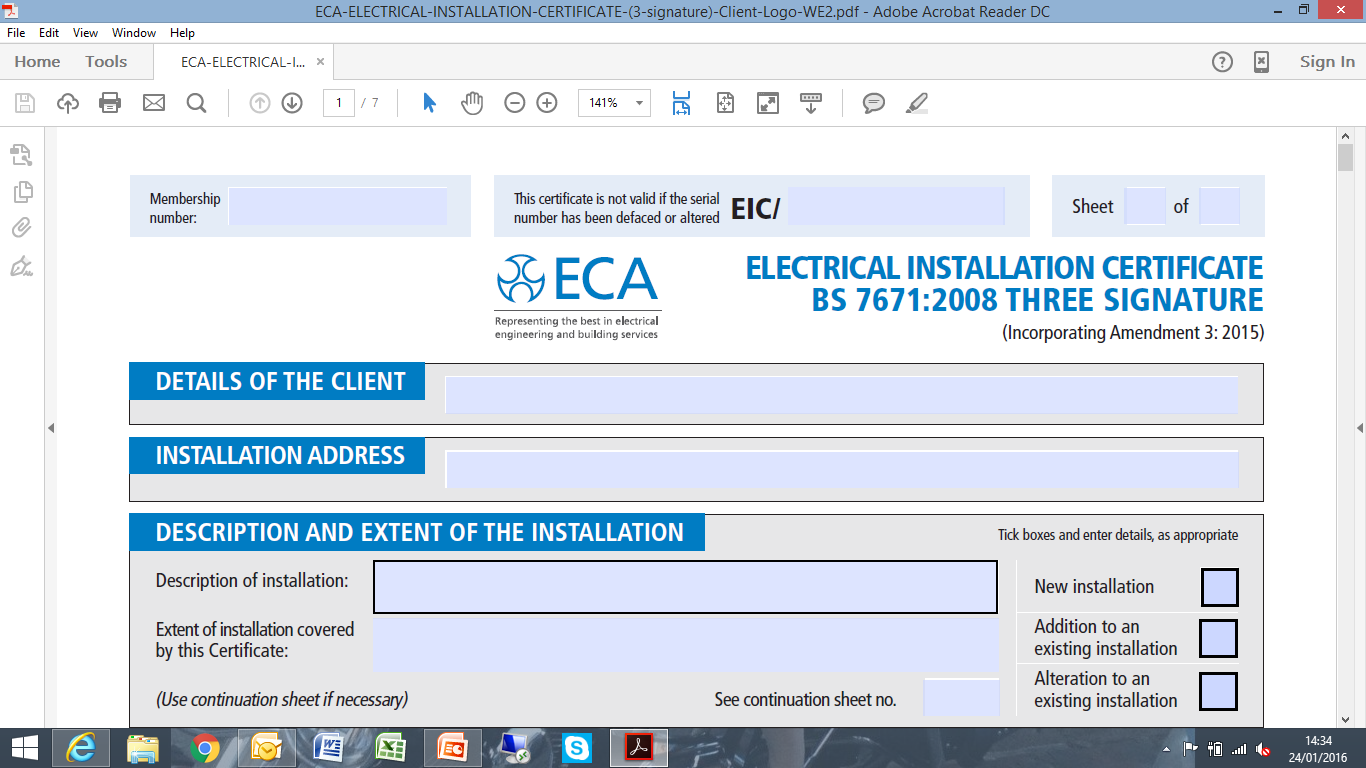 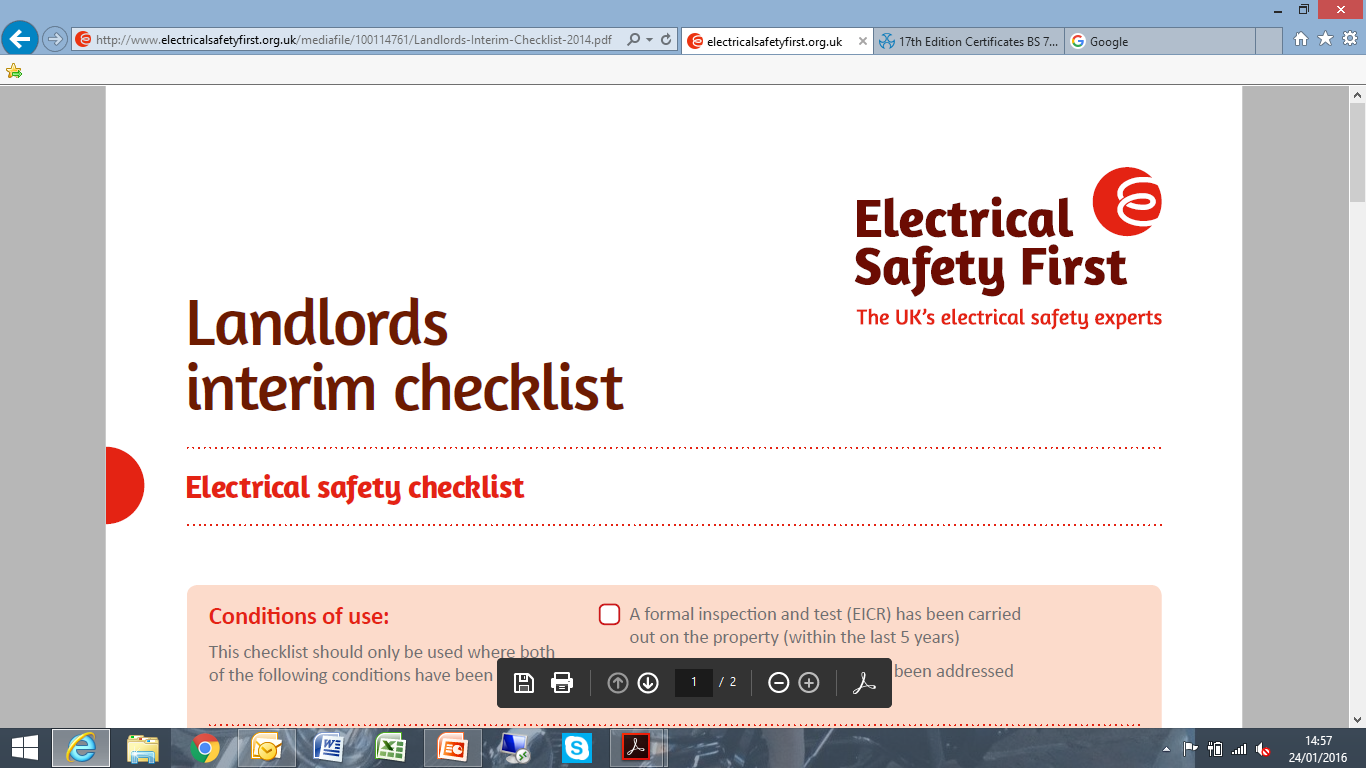 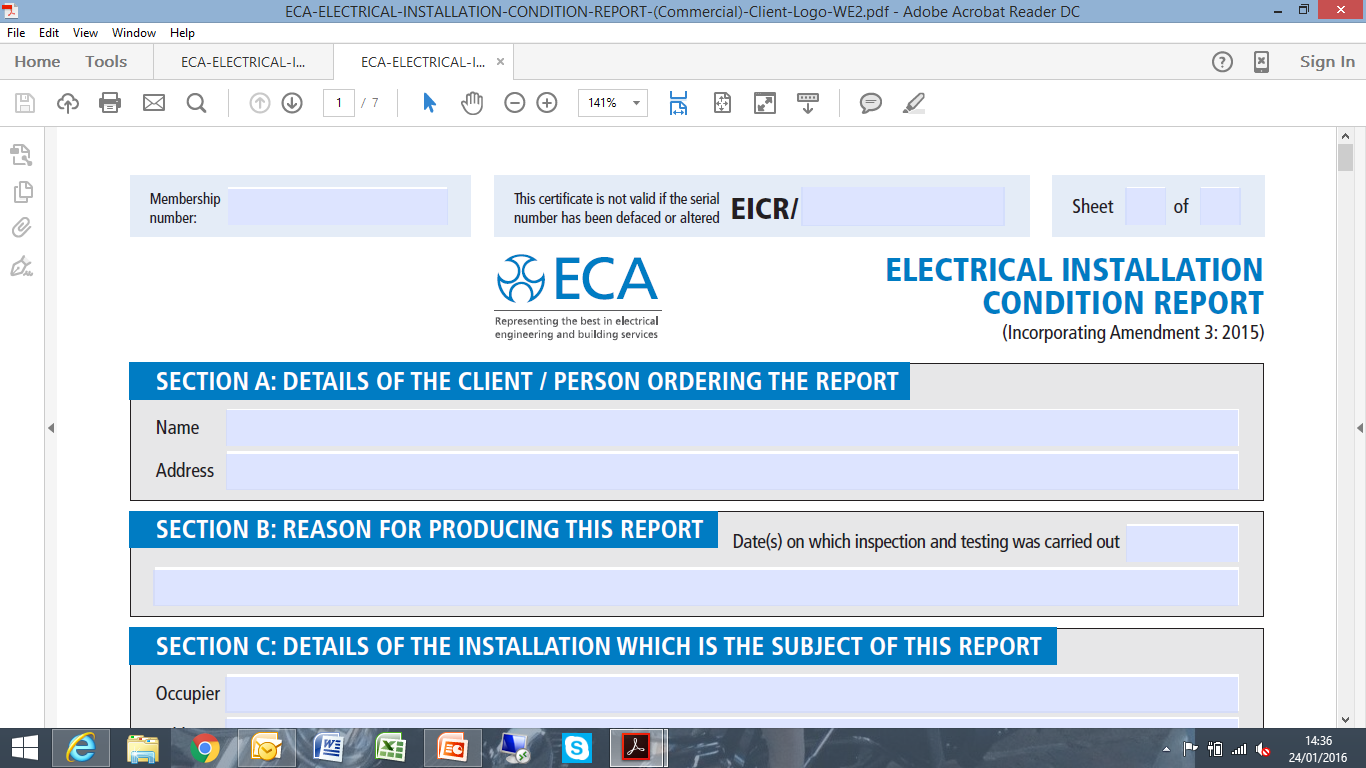 5 years
Used between change of Tenancy
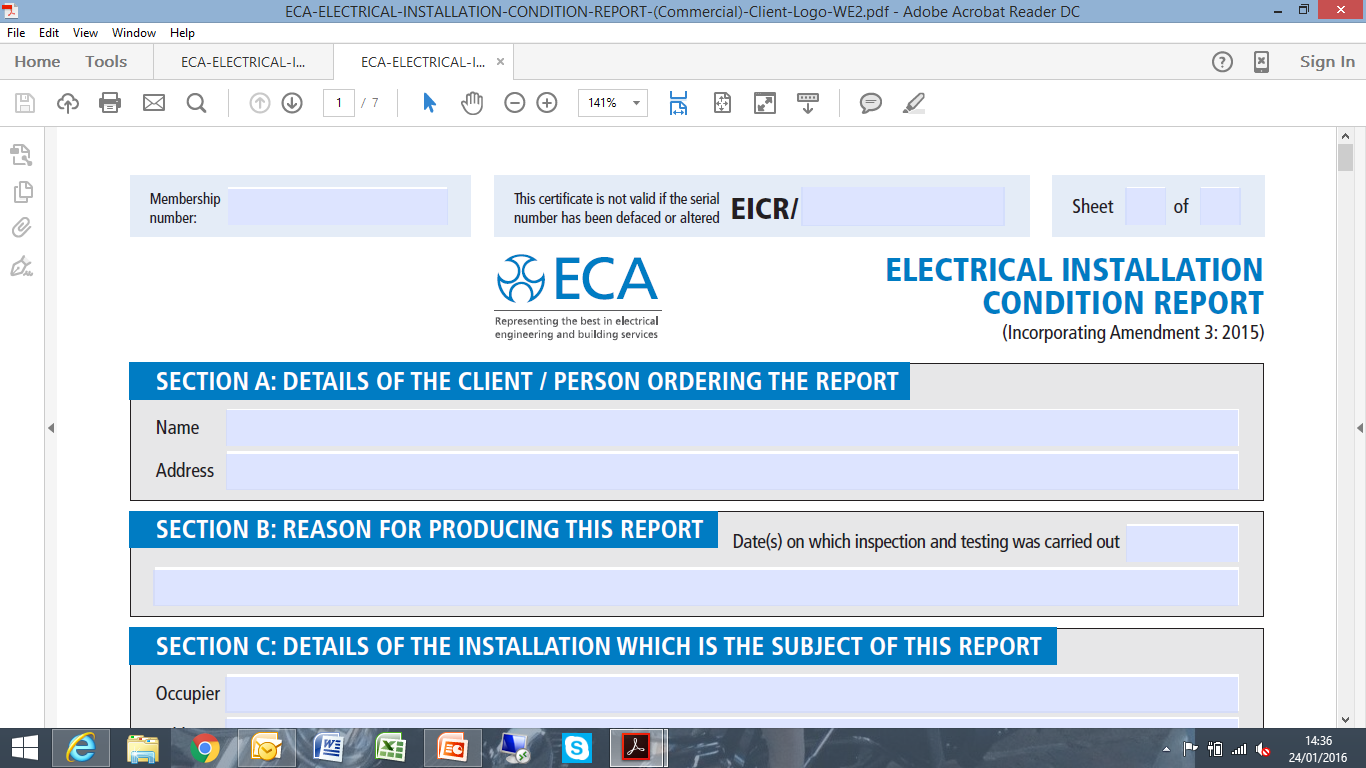 5 years
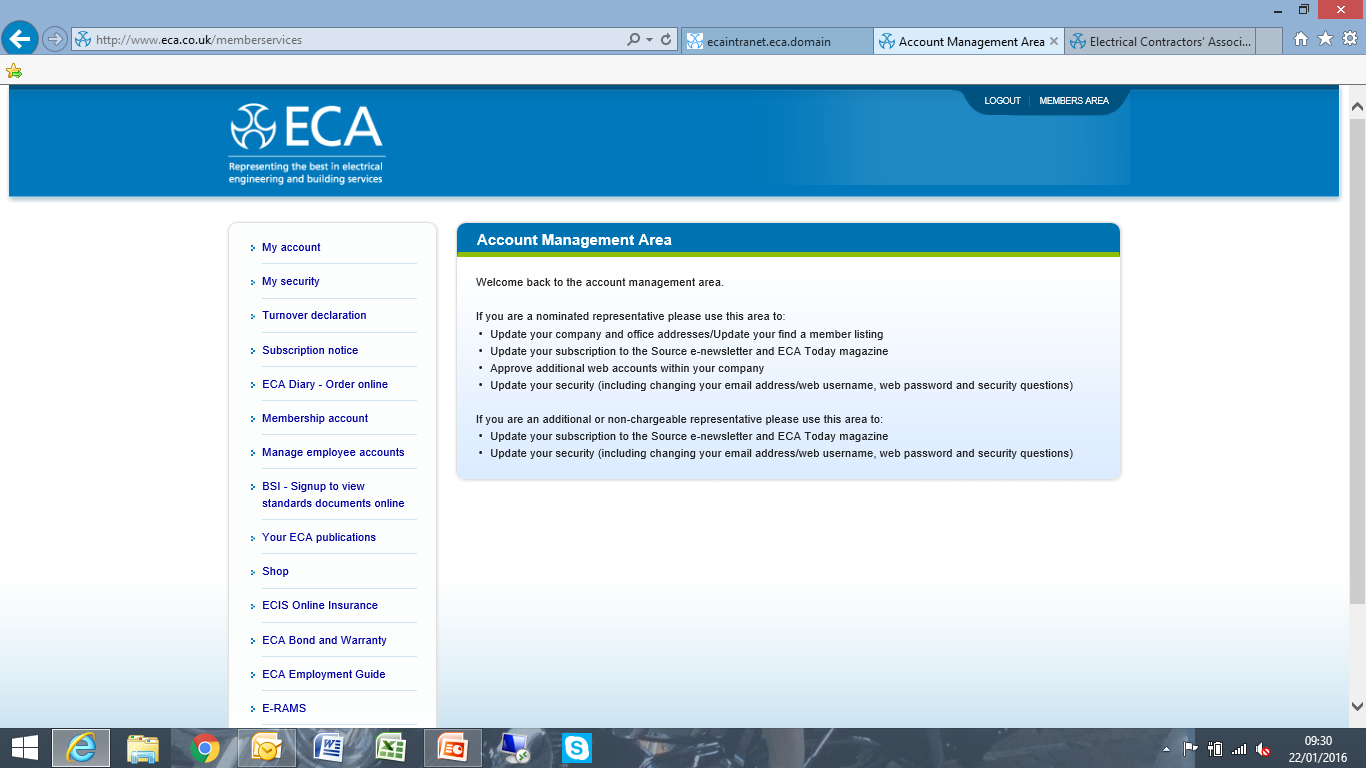 Periodic Inspections of Electrical Systems.
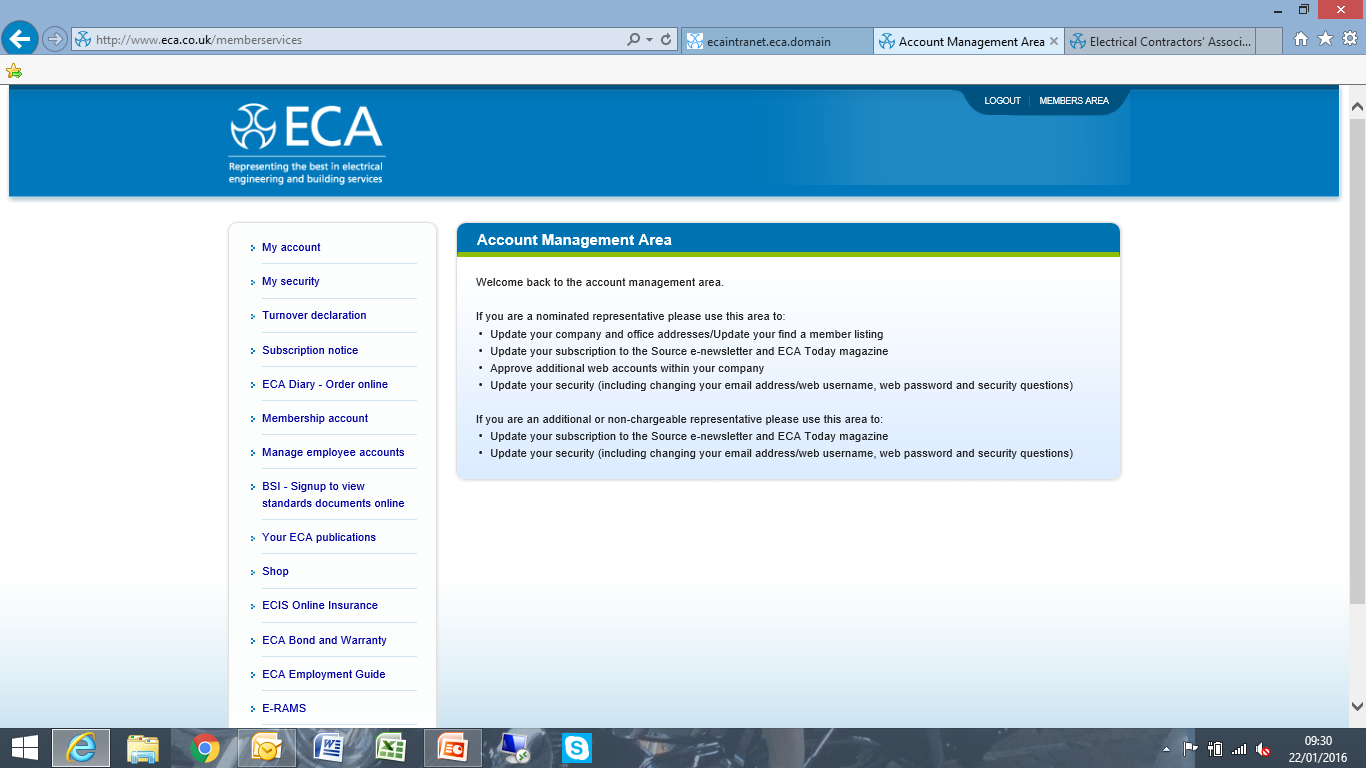 Any questions..?
Advice for Landlords and Tenants...
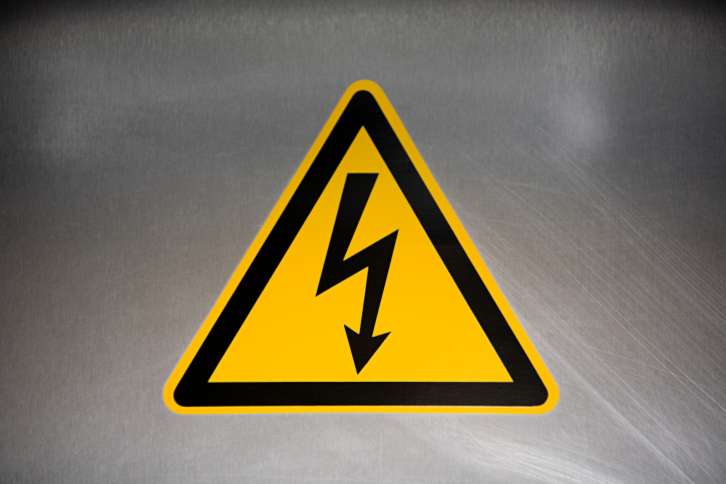 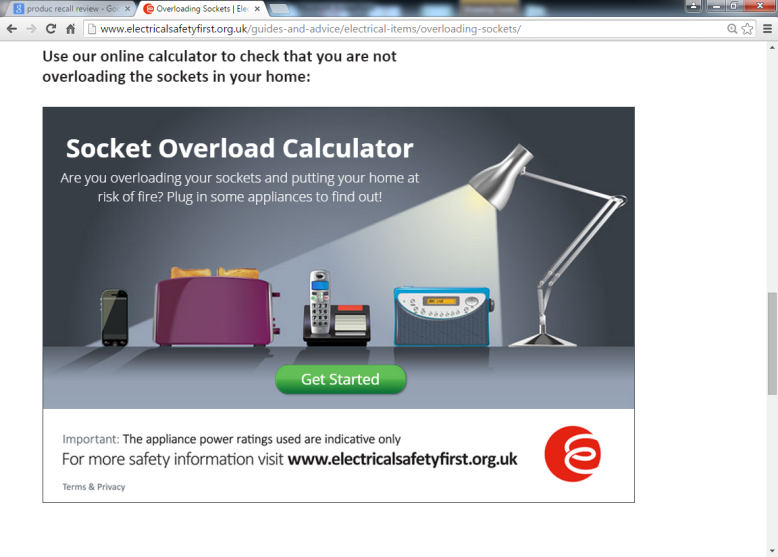 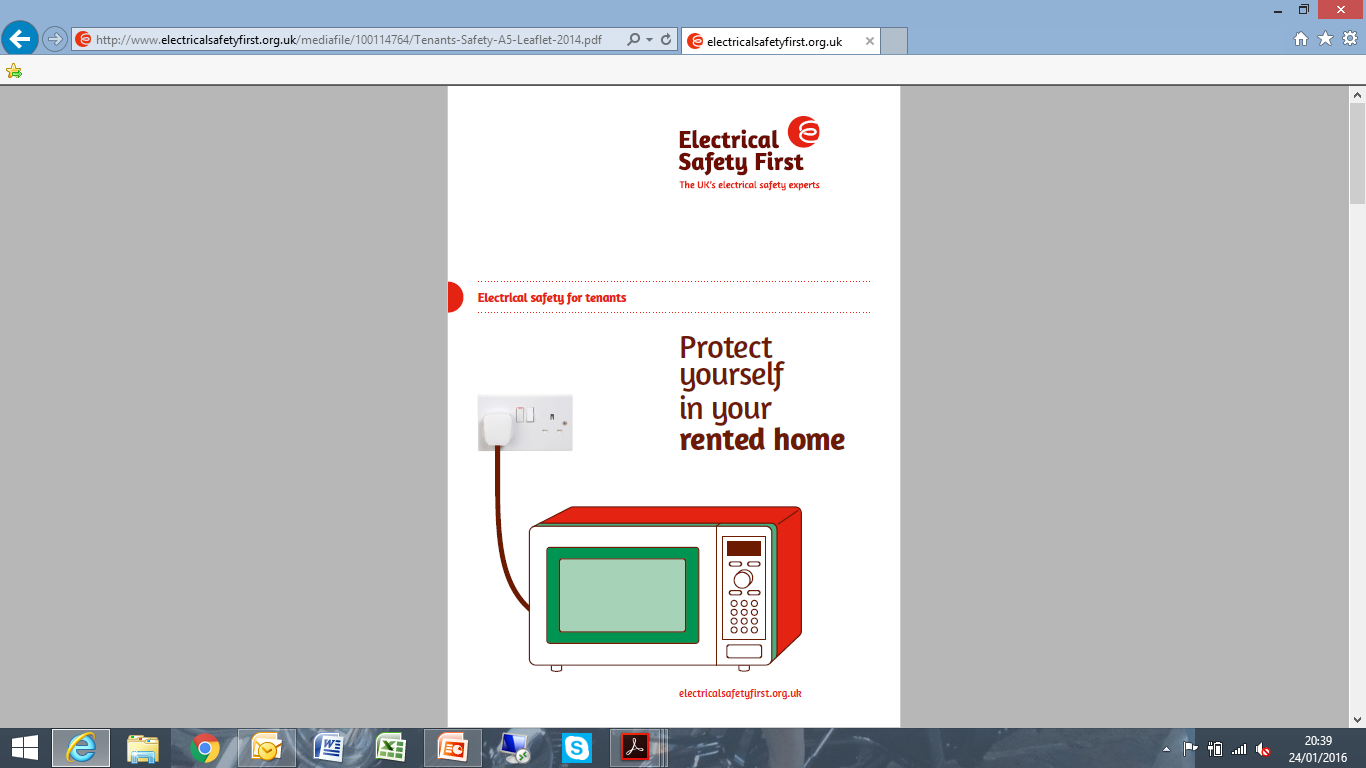 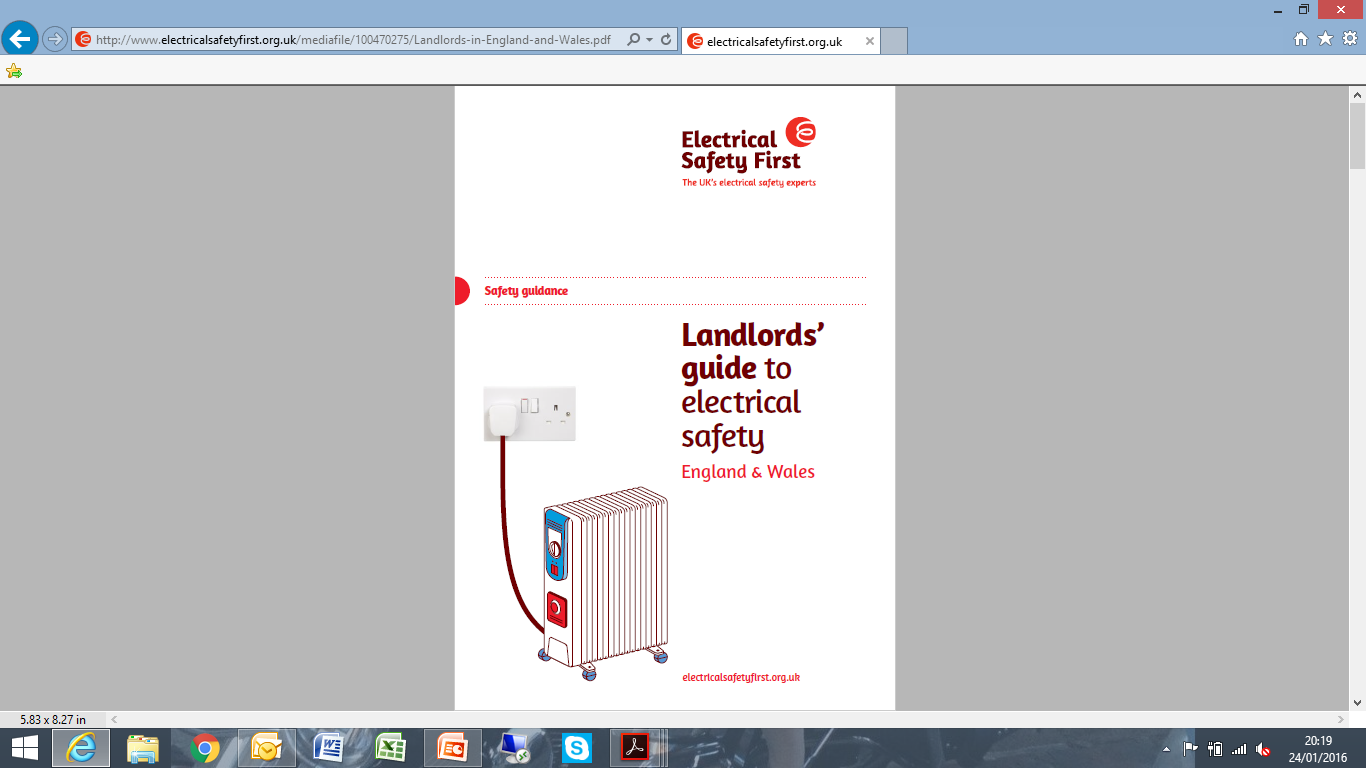 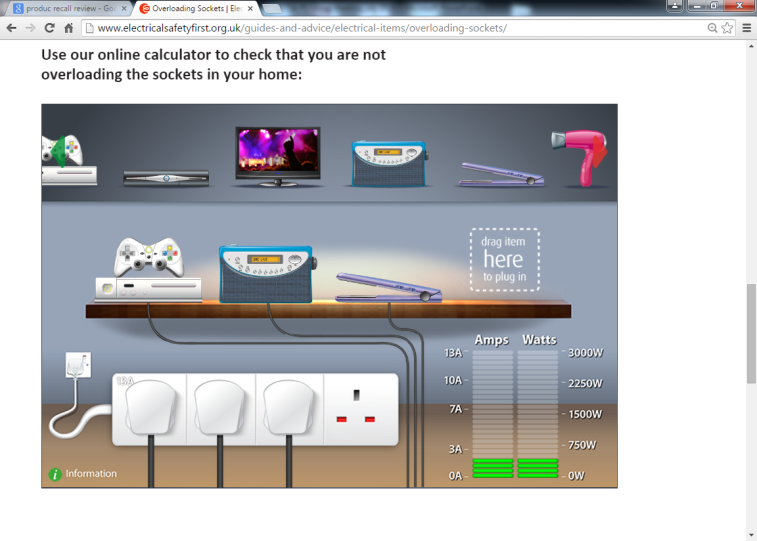 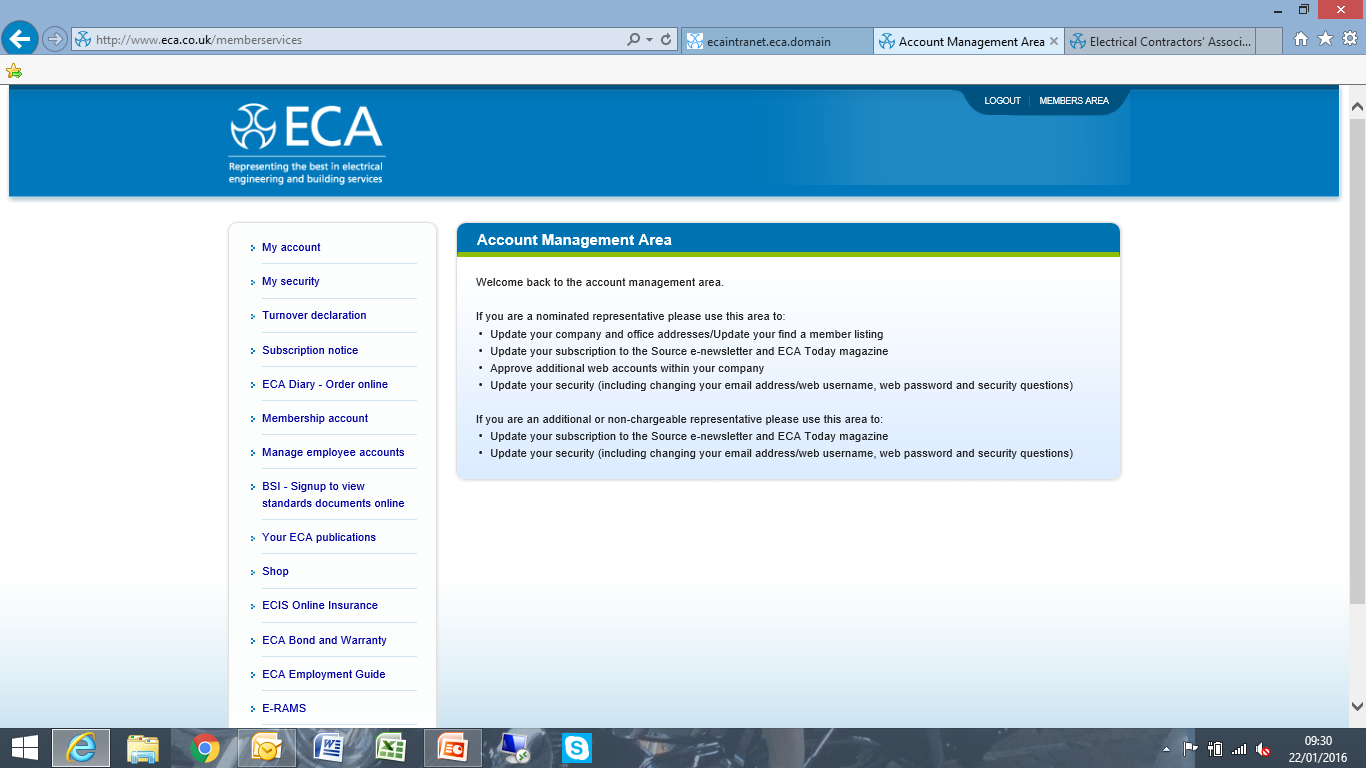 www.electricalsafetyfirst.org.uk/guides-and-advice
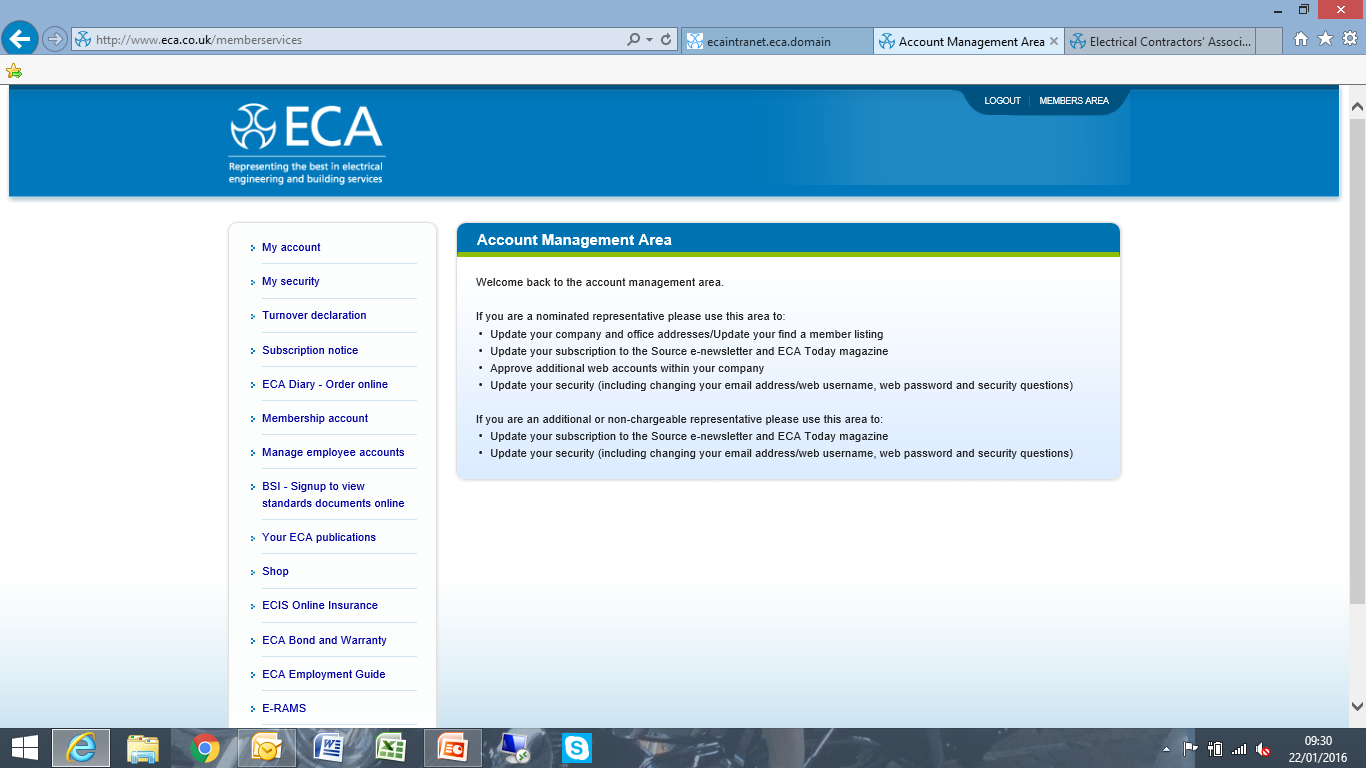 Any questions..?
Houses of Multiple Occupancy (HMO)
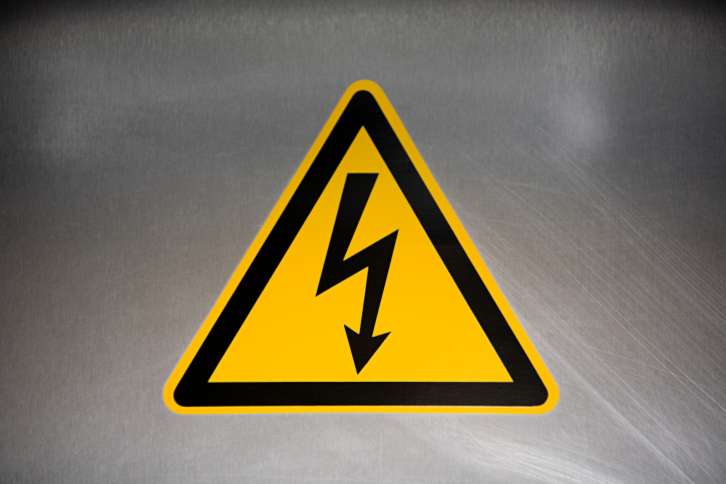 The Management of Houses of Multiple Occupation (England) Regulation 2006 requires:

 Electrical Installations to be inspected and Tested every 5 years.
 A written report (Condition report). 
 Carried out by a suitably qualified person.
 Enforced by licensing procedures.
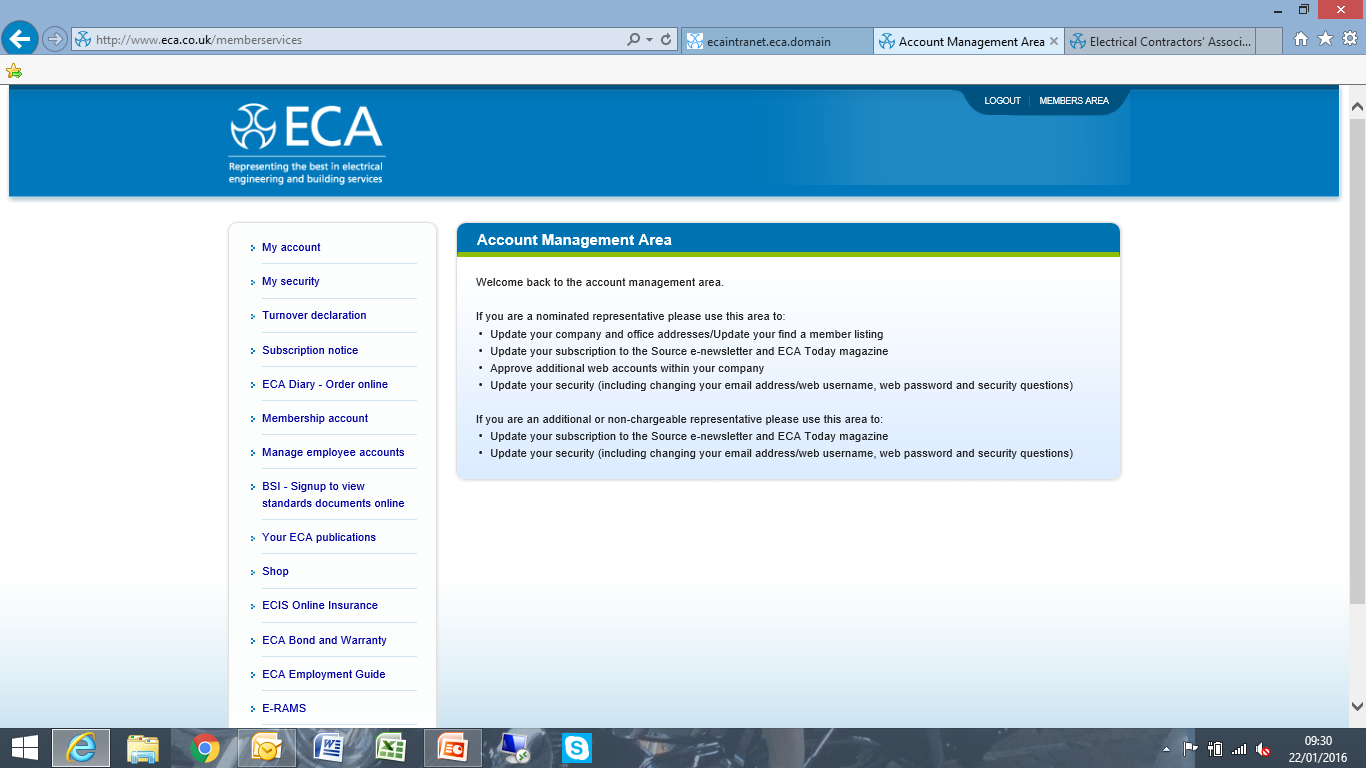 Periodic Inspections of Electrical Systems.
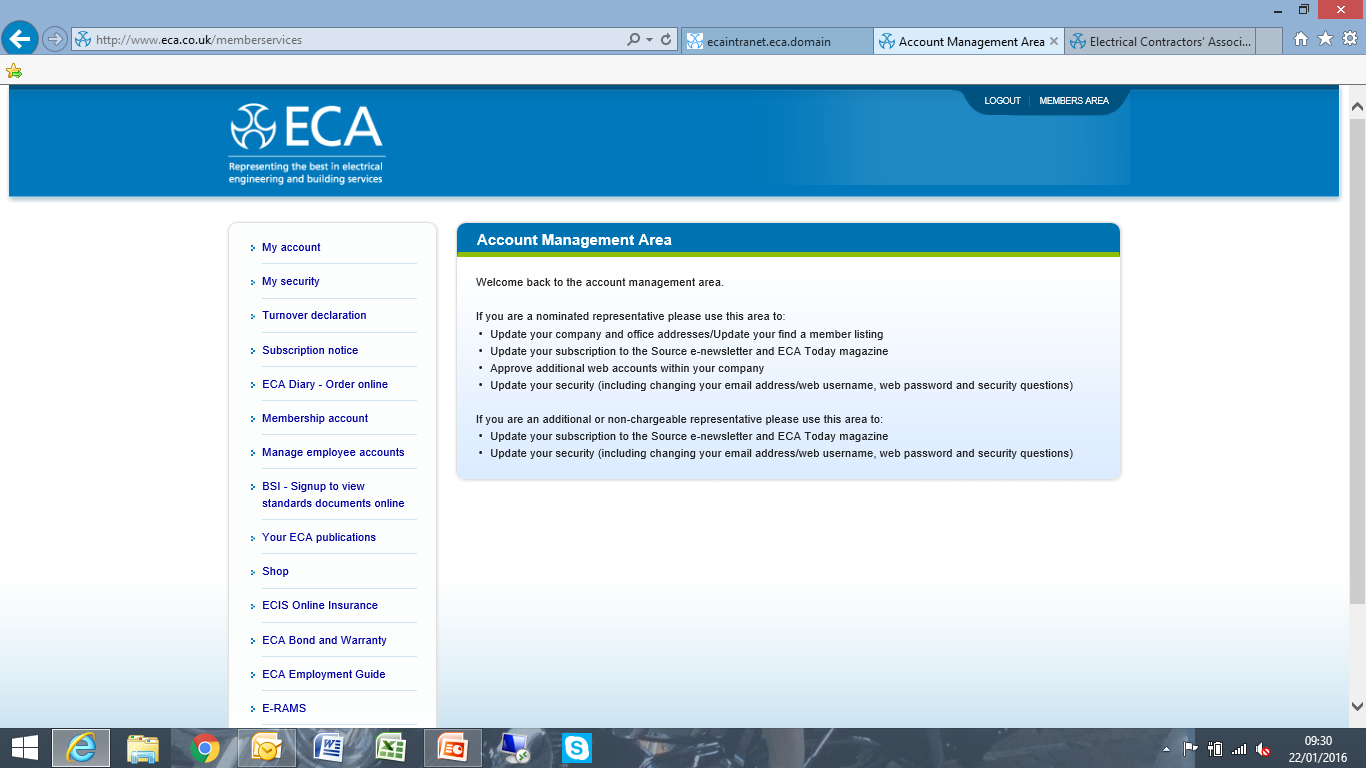 Any questions..?
Social Housing...
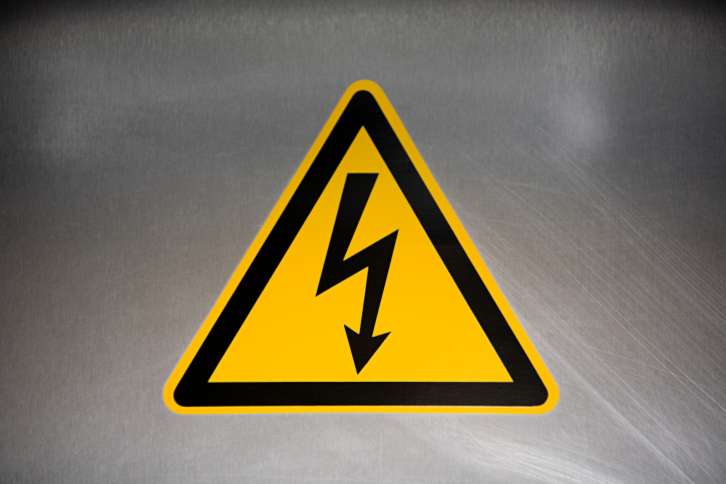 Social Housing – 5 or 10 years?

 The ultimate decision is with the competent person – the 
   inspector. 
 Apply sound engineering judgment – base the decision on fact.
 Maintenance regimes / programmed work may form part of the 
   decision. 
 Justification may be sought.
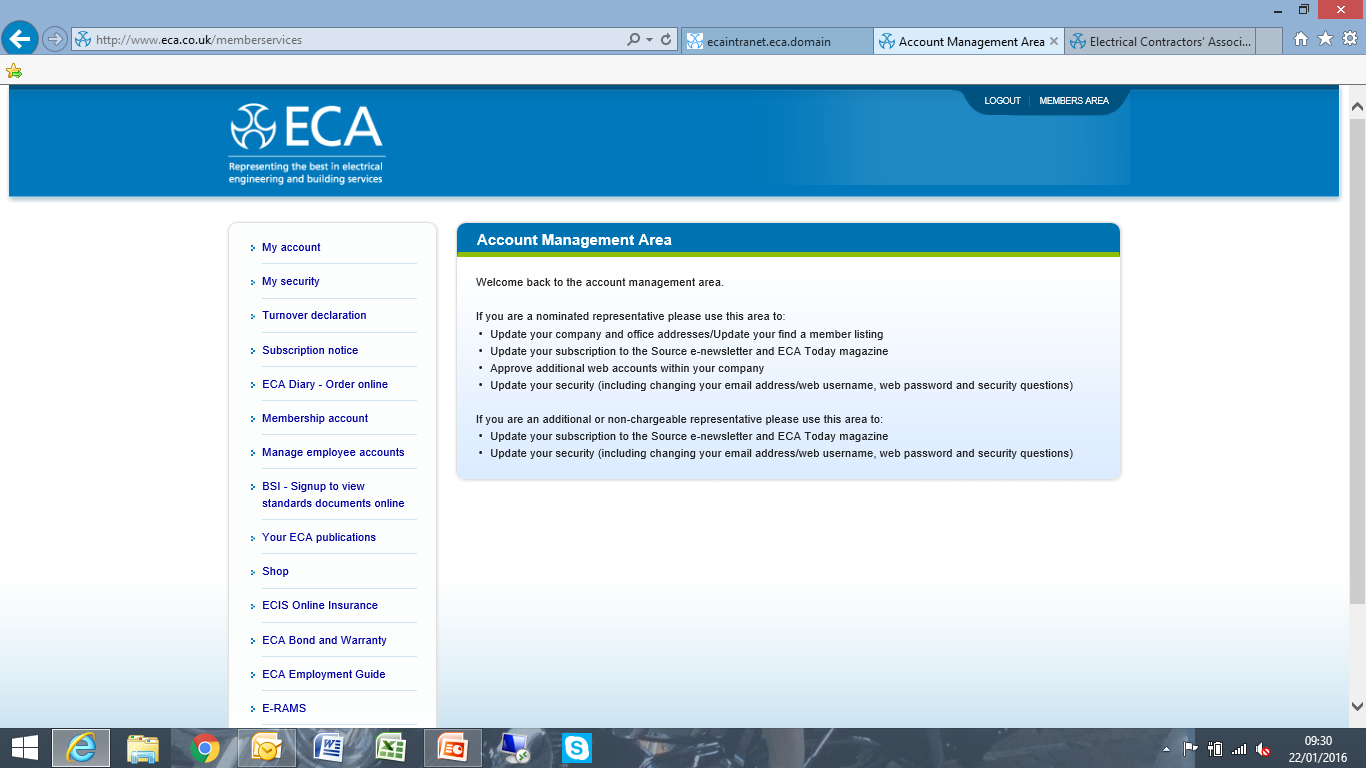 Periodic Inspections of Electrical Systems.
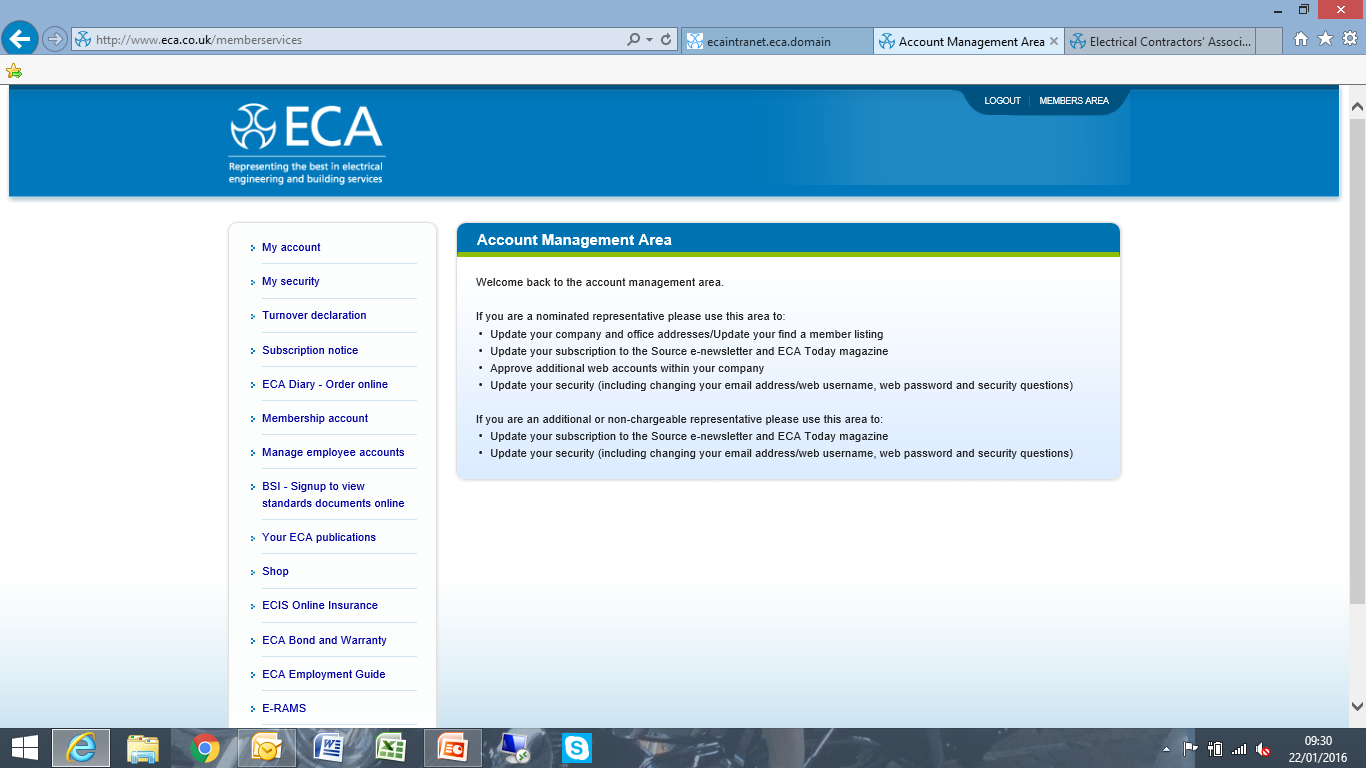 Coding – often the problem..
Any questions..?
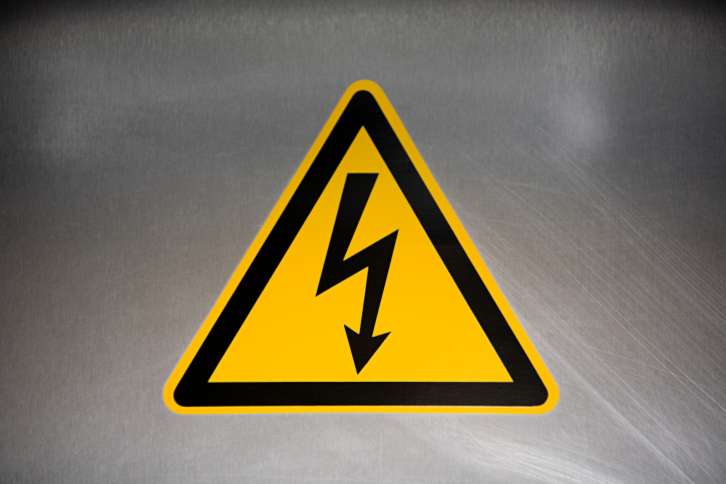 These are often the areas where you need help.
 One persons C2 is another’s C3!
 Its the competent persons judgement call – but it must be 
  substantiate with fact.
 Good practice - assigned with a regulation number against the 
  coded item.
 Anything written down needs to be clear and understood by    
  the client.
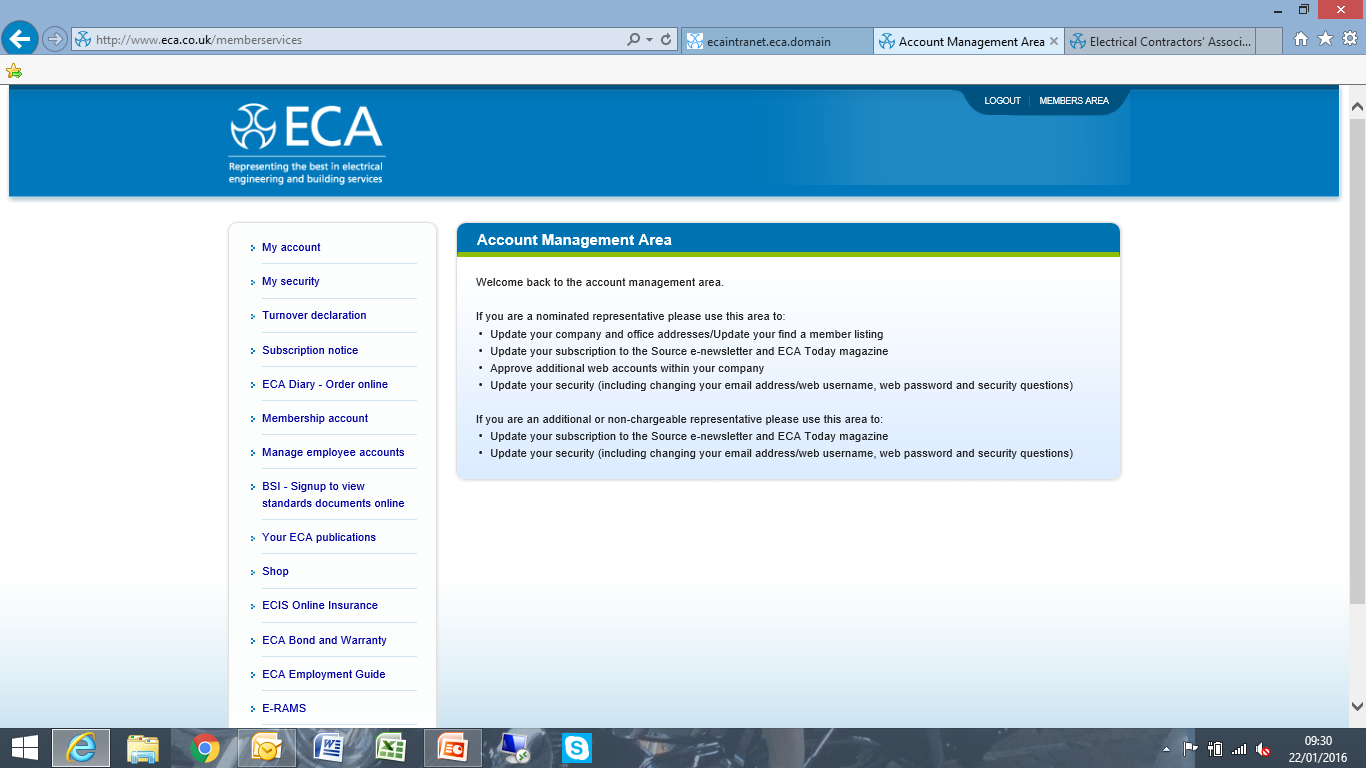 Periodic Inspections of Electrical Systems.
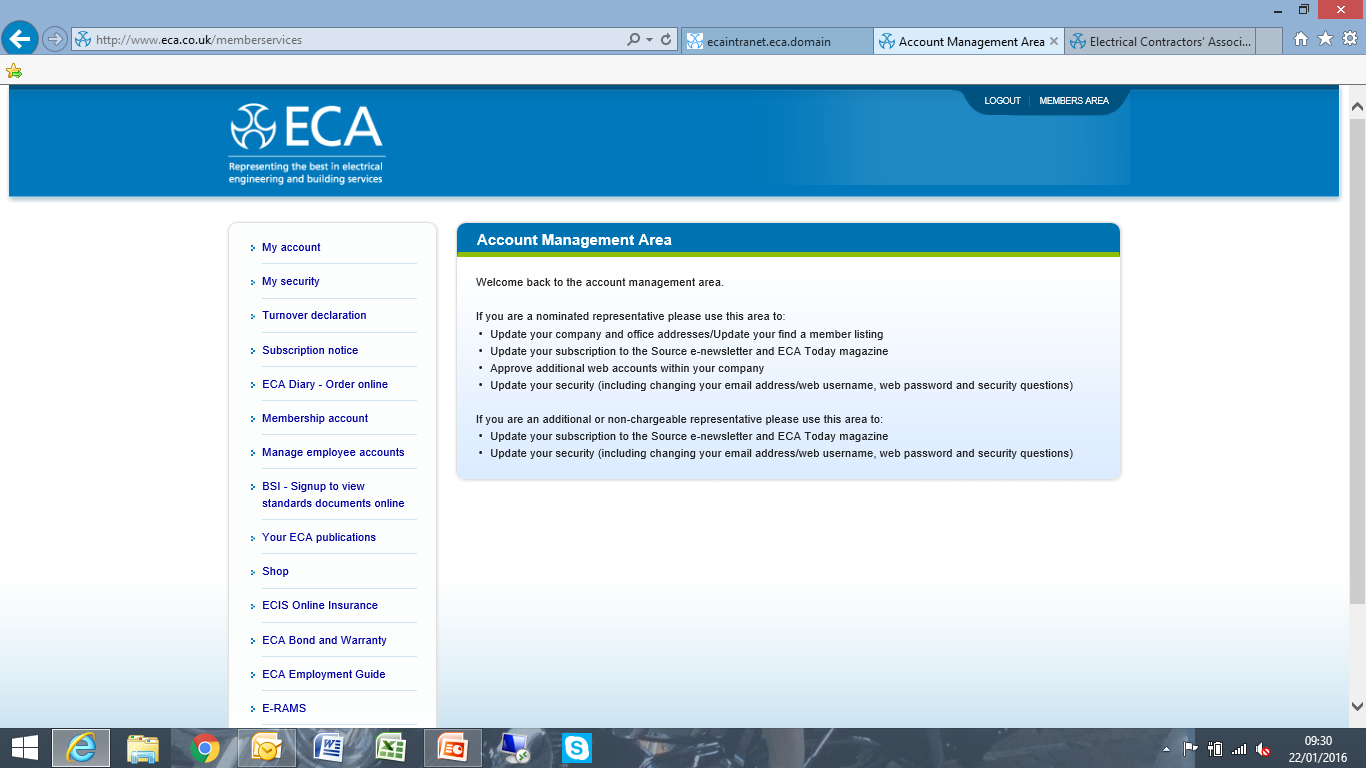 Coding – often the problem..
Any questions..?
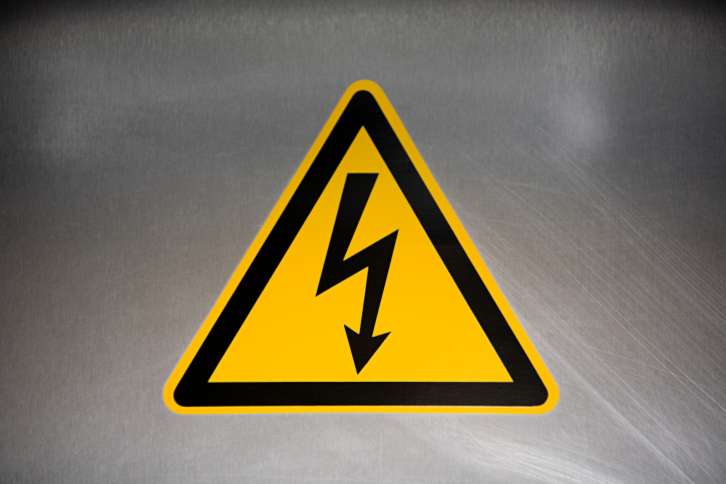 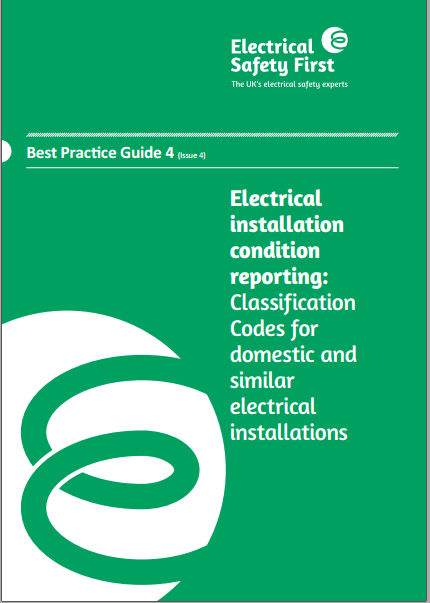 Best Practice Guide 4.
 Free to download. 
 Industry agreed guidance.
 A good reference if challenged.
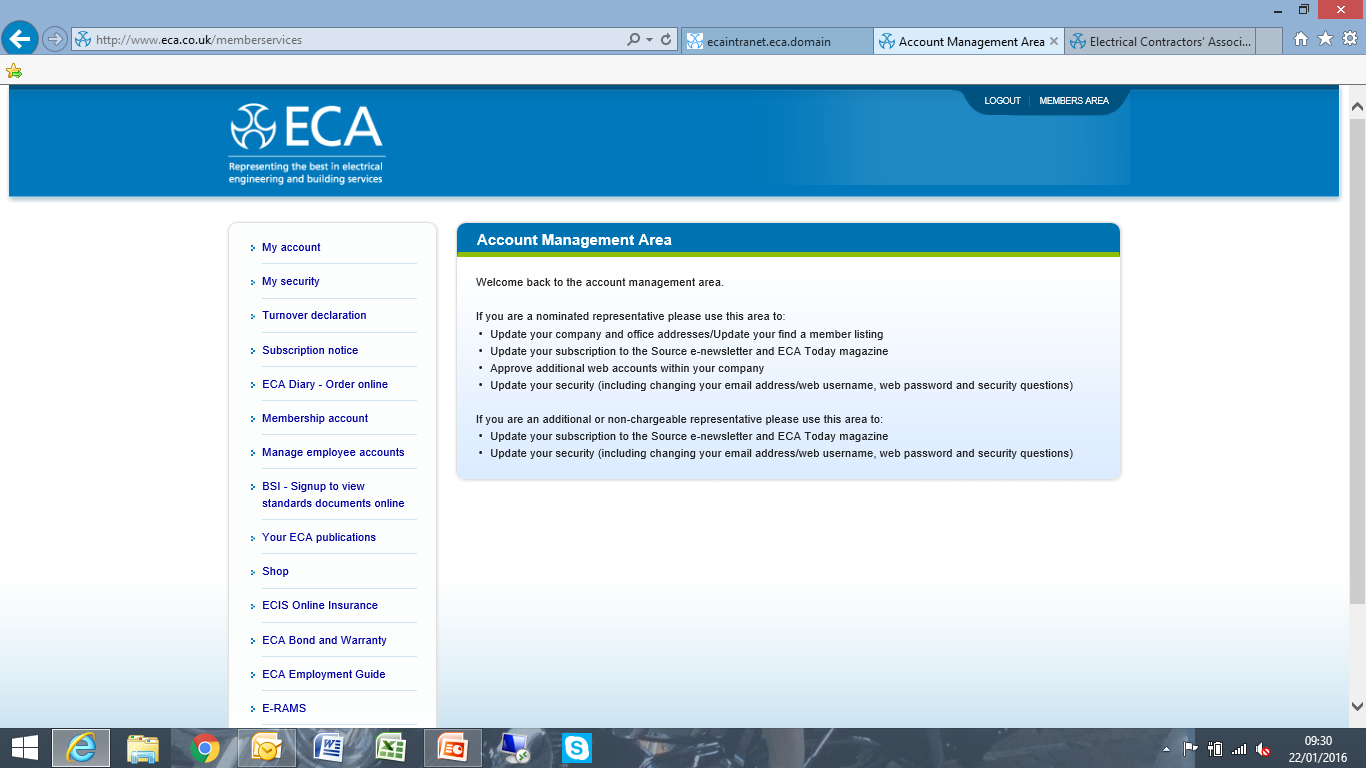 Periodic Inspections of Electrical Systems.
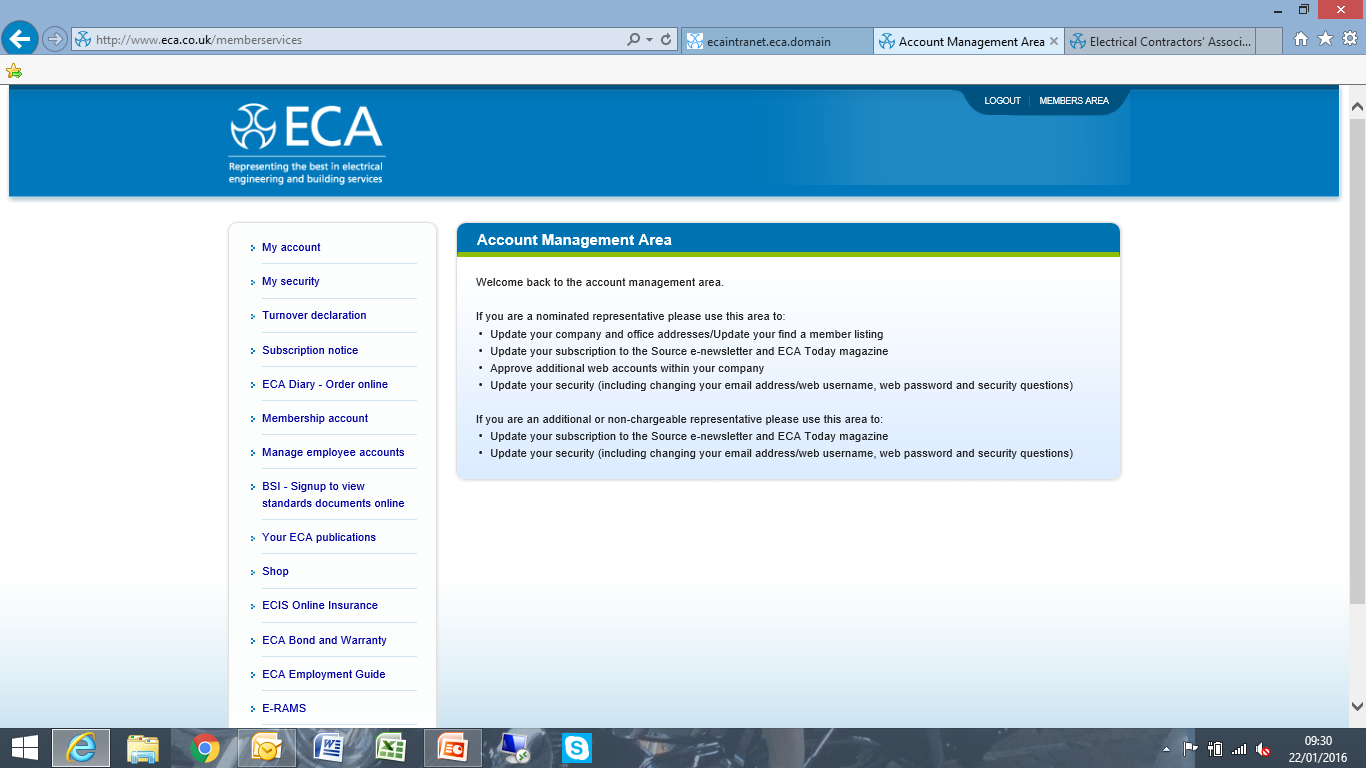 Coding – above all..
Any questions..?
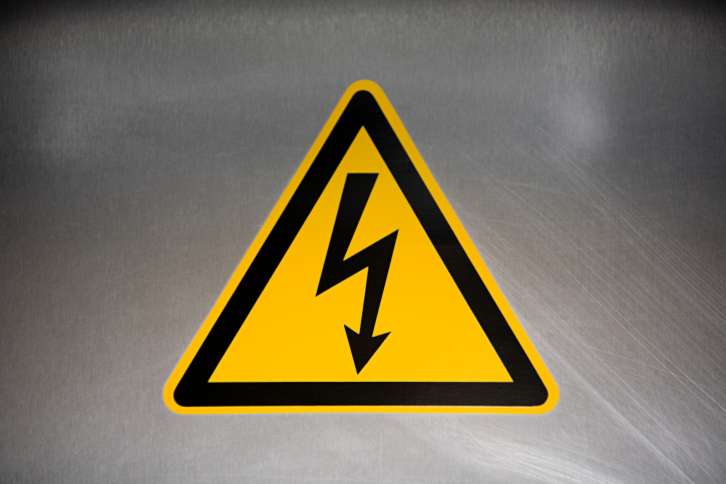 Bear in mind, what we tell our members..

 Over zealous with coding might lead to later criticism if your        
     client spent money on unnecessary remedial work. 

 Being to lenient with coding could have a consequence if later 
     something goes wrong.

 Document as much as you can – keep to the contract.
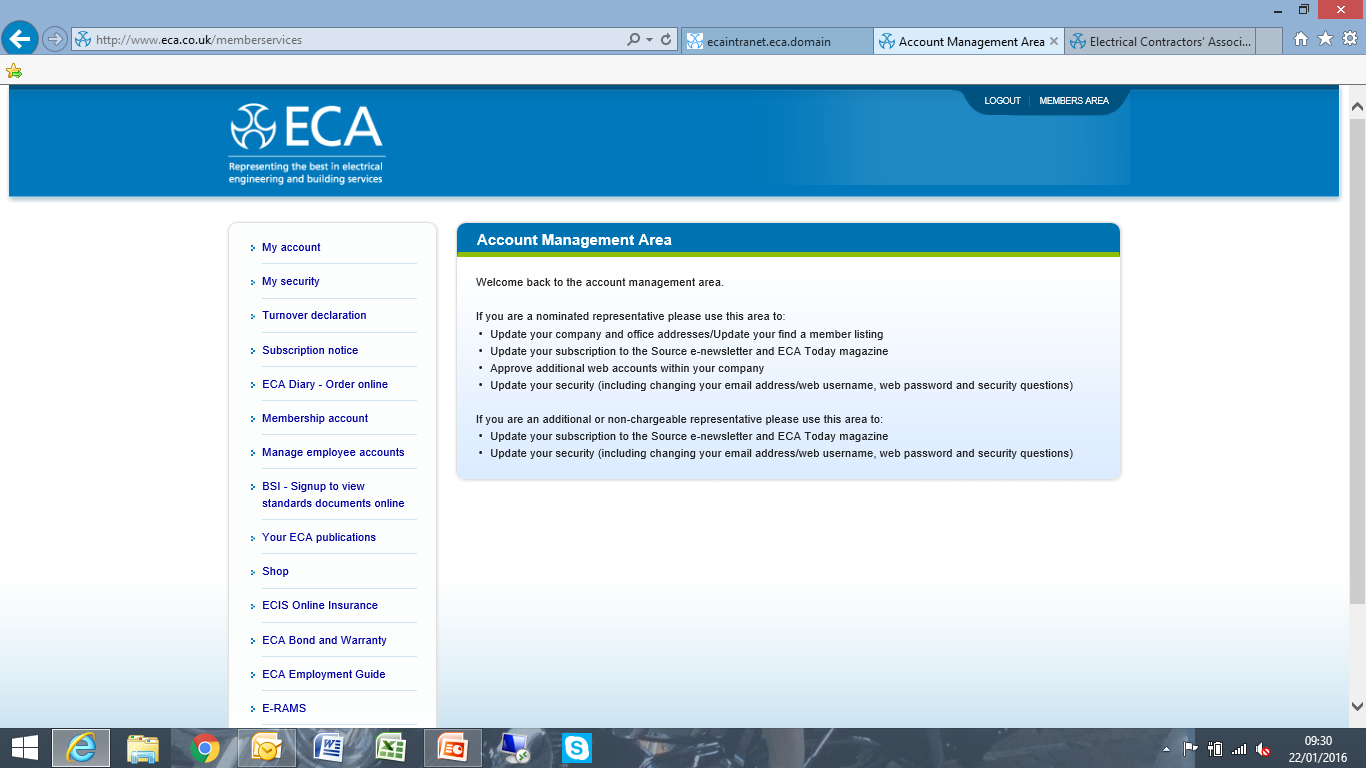 Periodic Inspections of Electrical Systems.
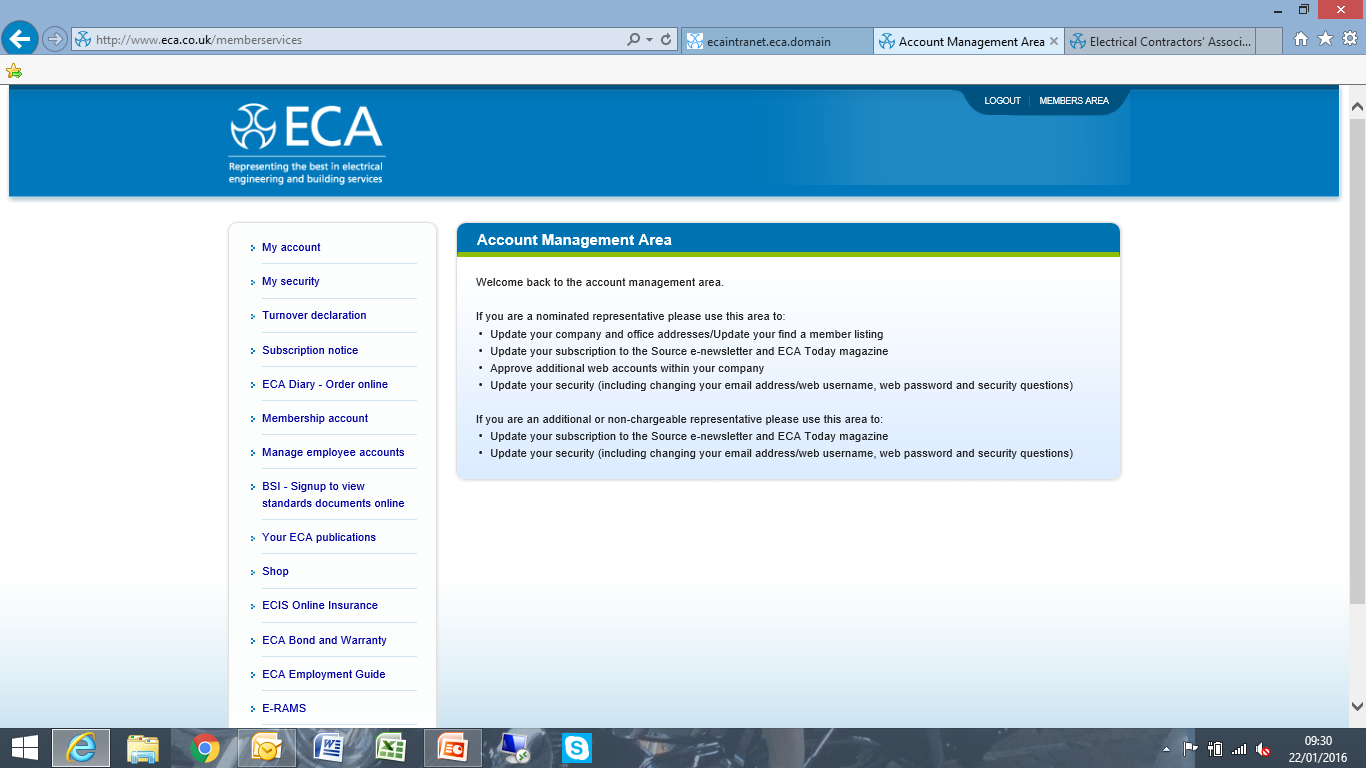 The Electrical Contractor’ Association
Electrical Contractors’ Association.
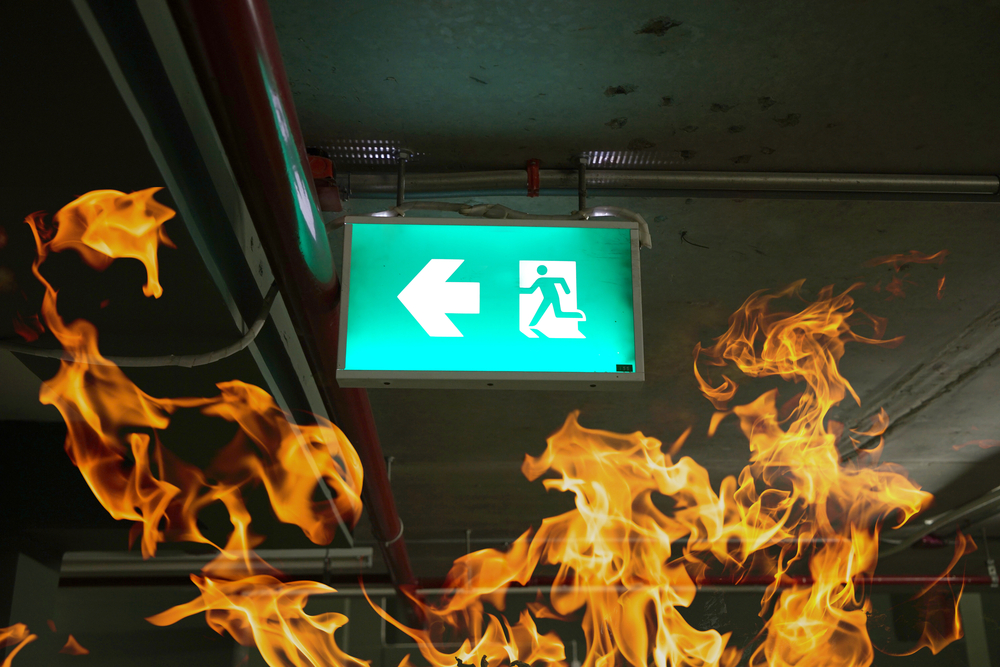 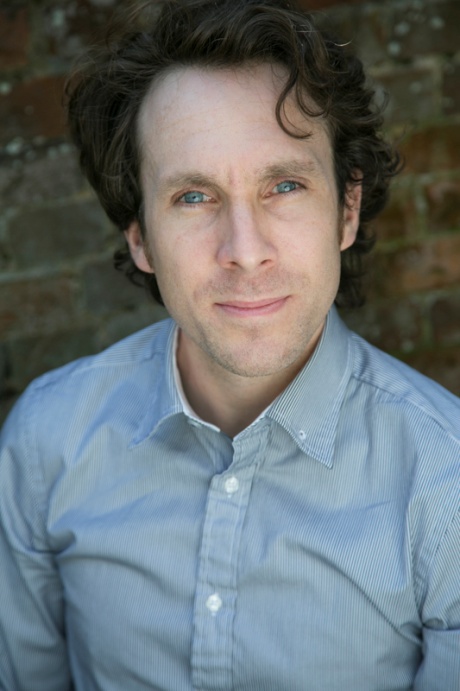 E:	steve.martin@eca.co.uk
T:	020 7313 4807
M:	07866 487593

	@ecastevemartin
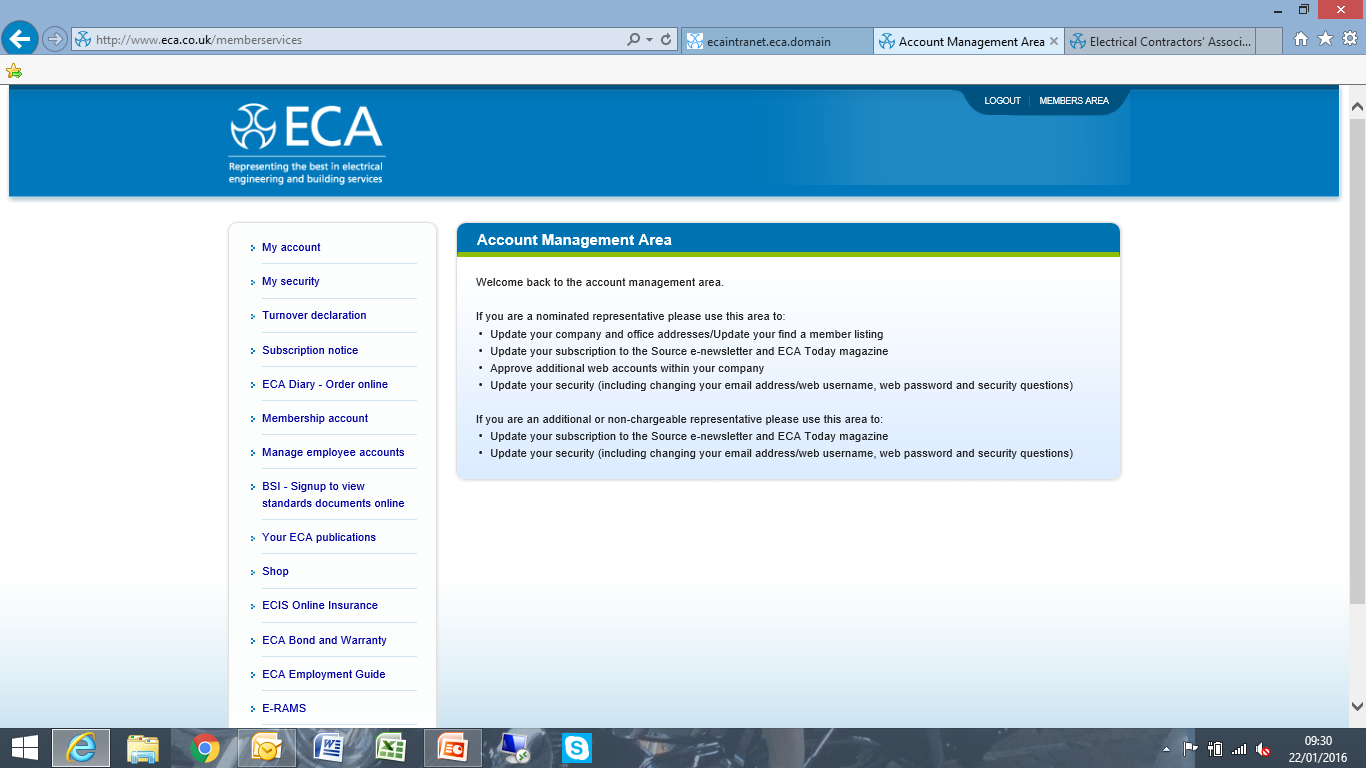 Shaping our industry
Enabling business growth
Getting members specified
Internet of Things?
Unlocking the potential for electricians..
Central Essex & Colchester Technical Forum.